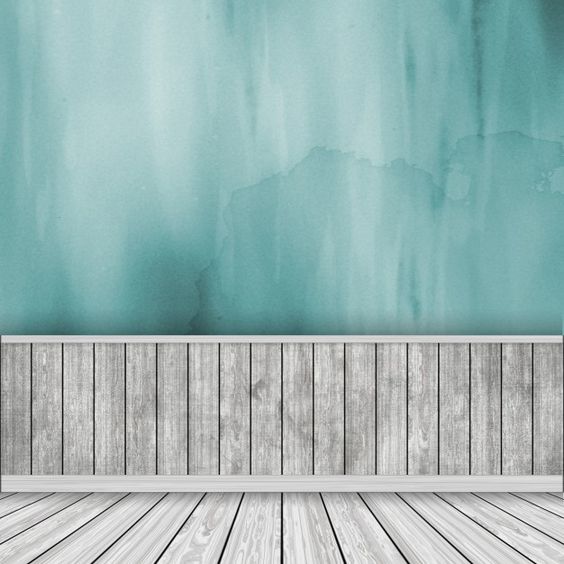 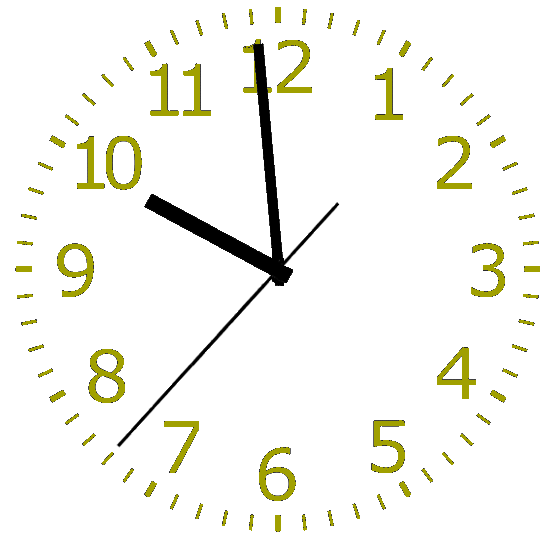 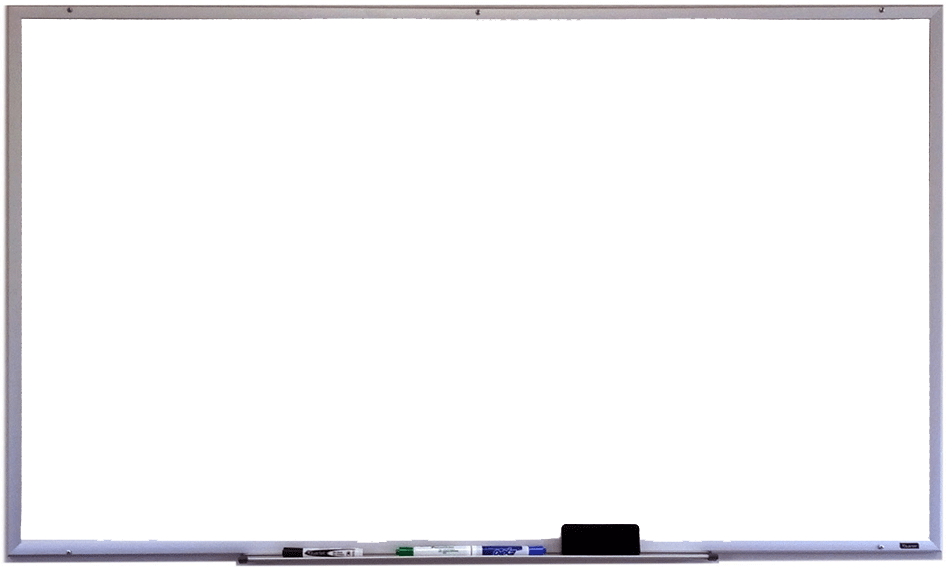 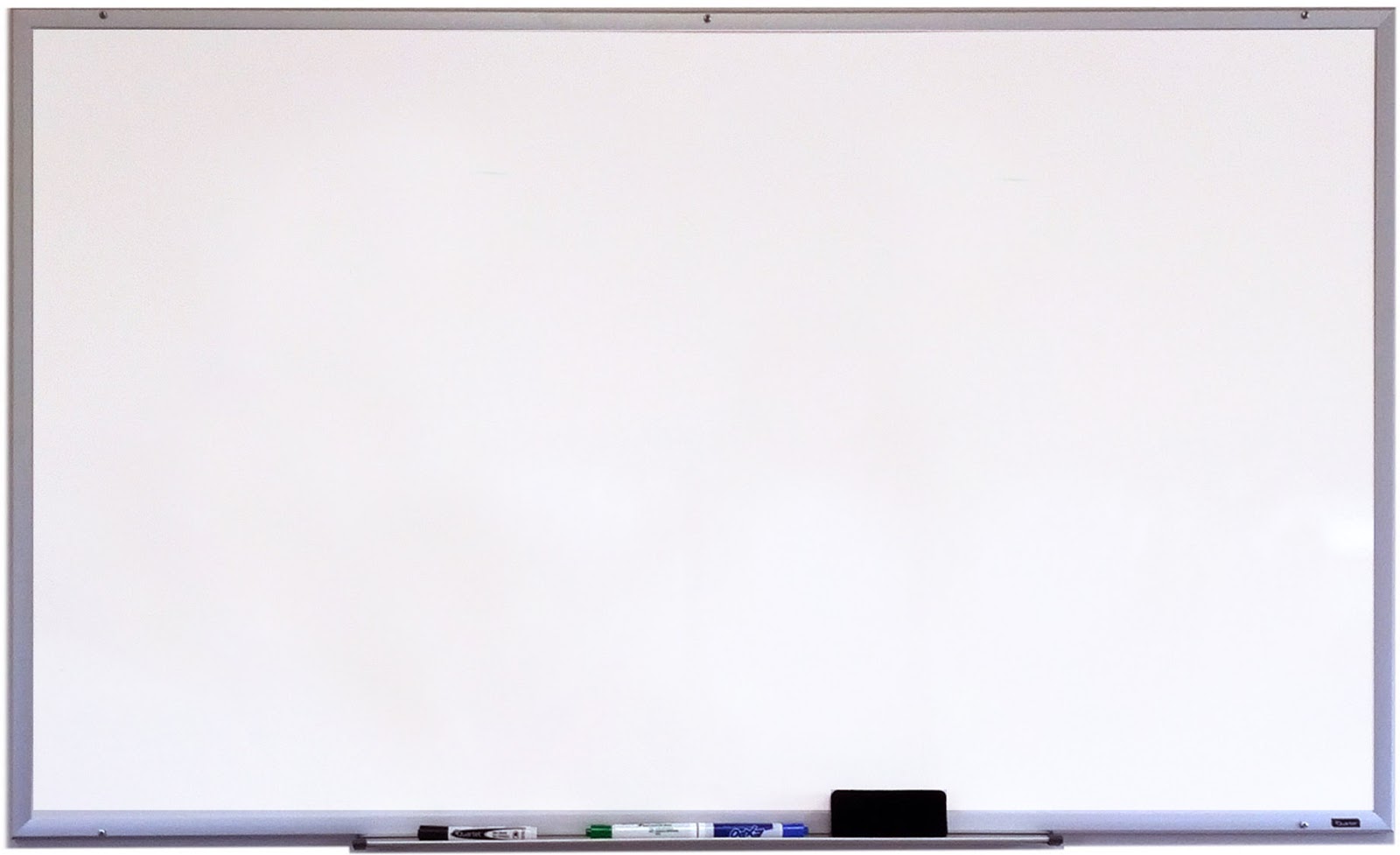 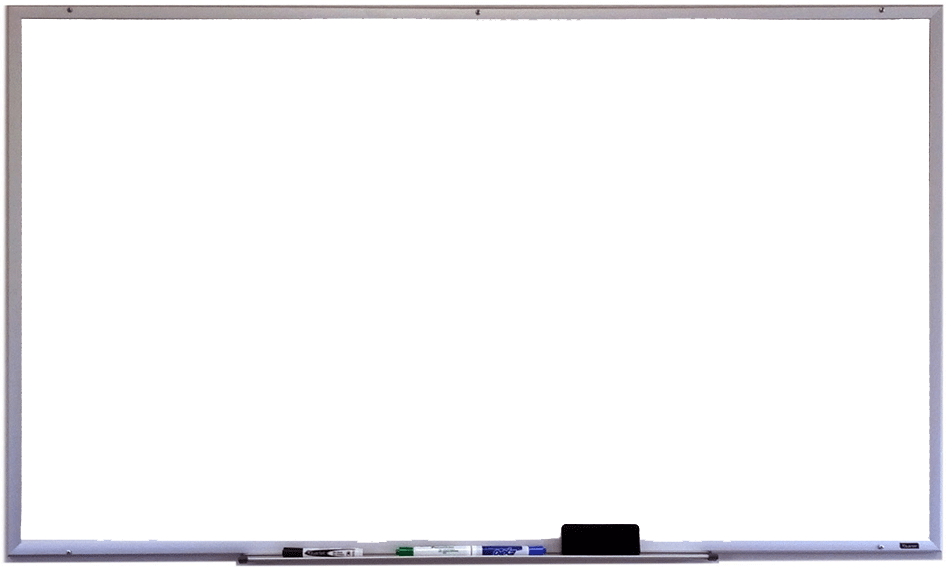 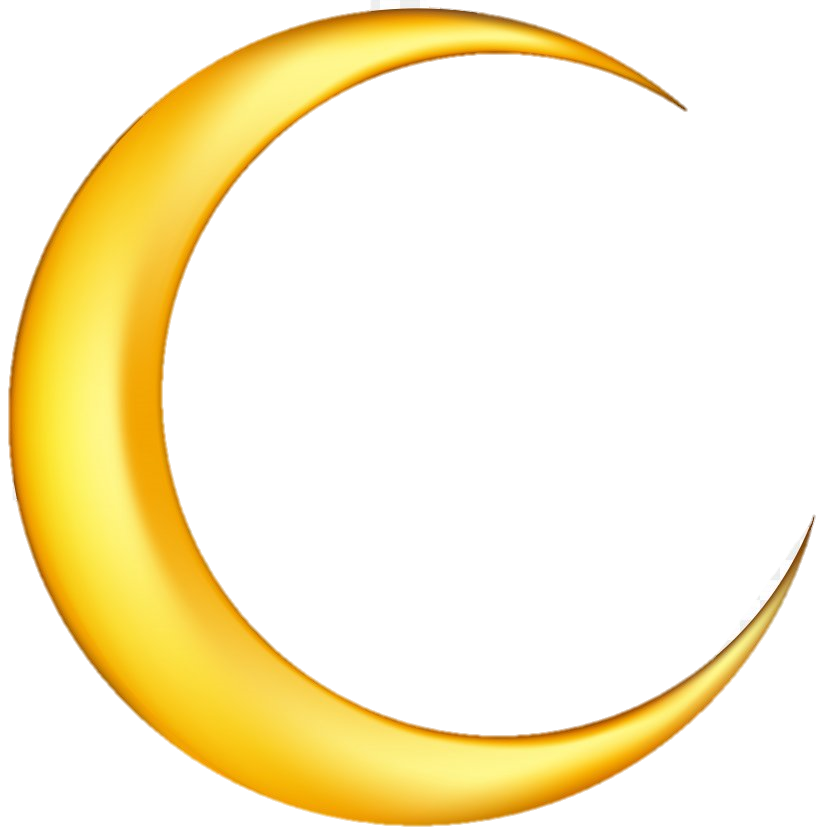 القوانين الصفية الإلكترونية
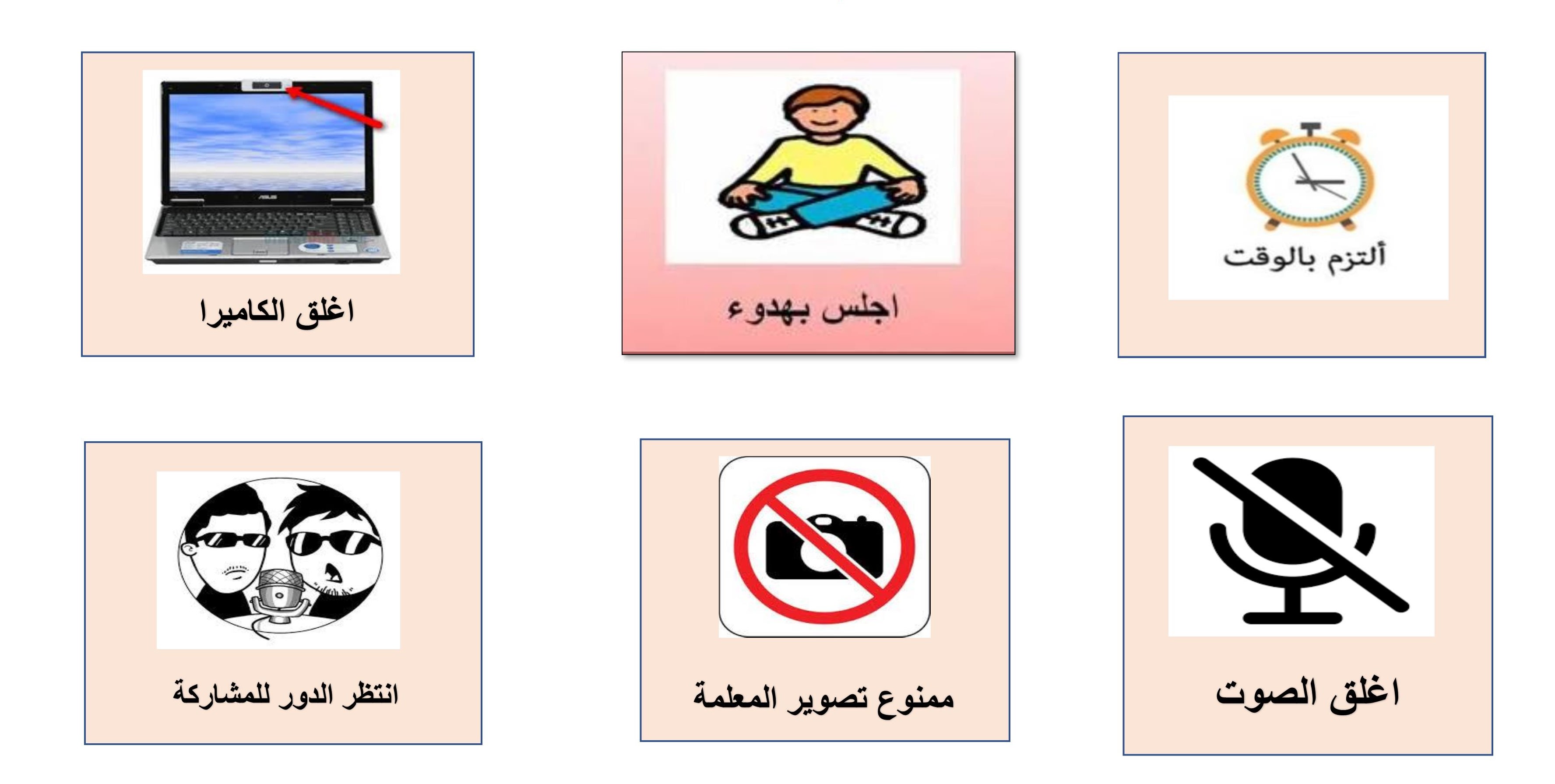 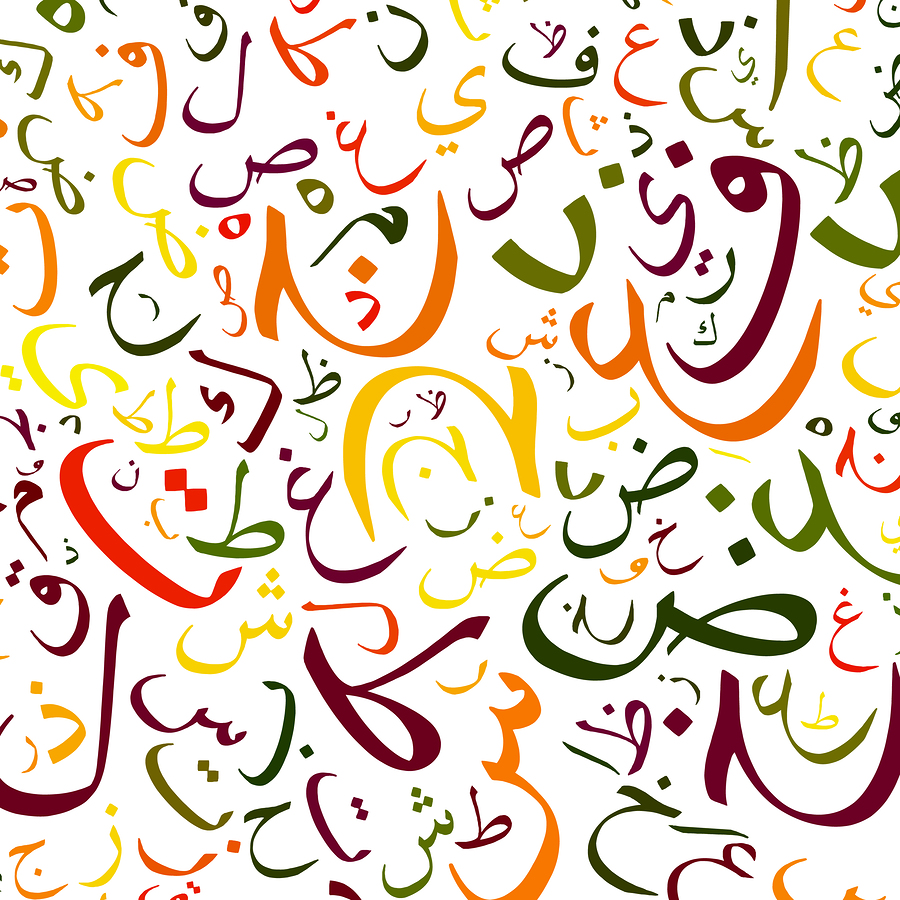 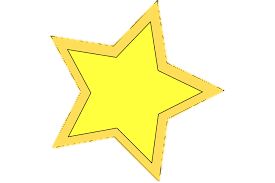 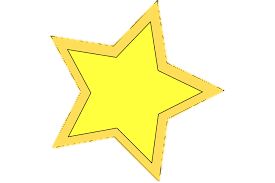 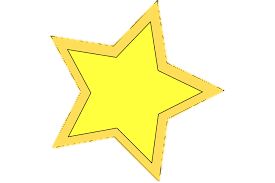 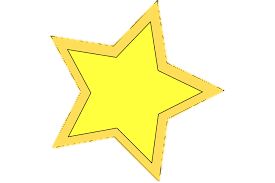 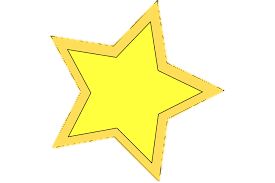 عِذْق
خُشوع
مَحَبَّـة
الضَّوْضاء
مُبْهَجَة
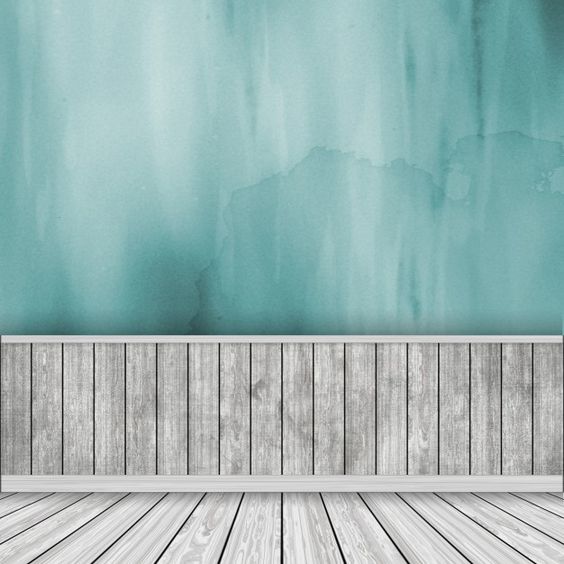 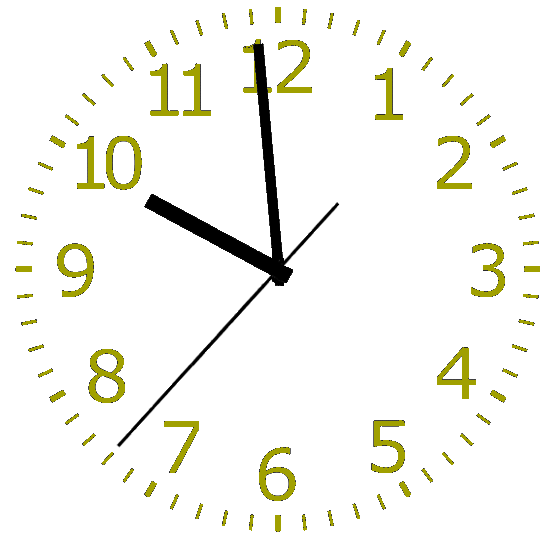 القوانين الصفية الإلكترونية
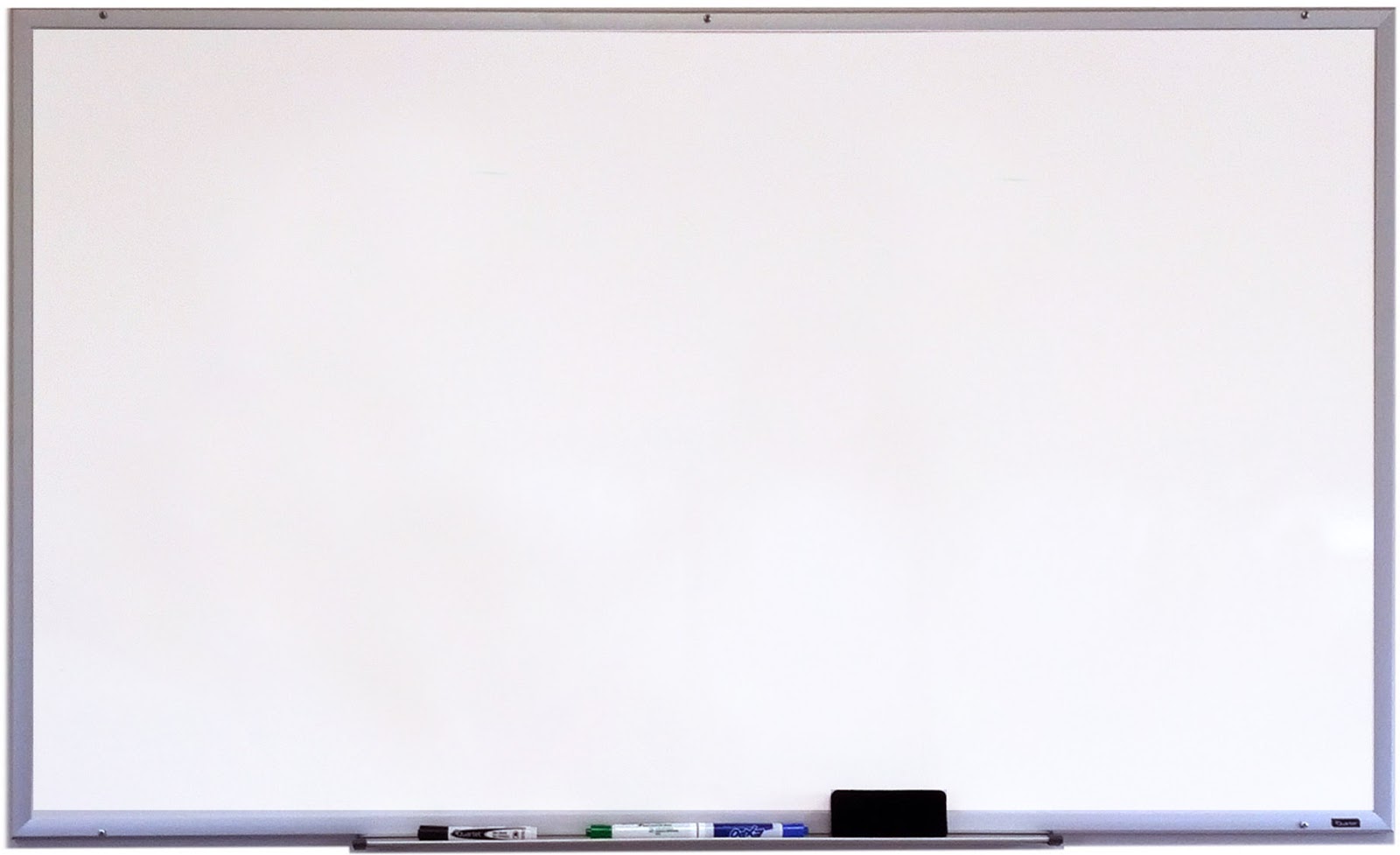 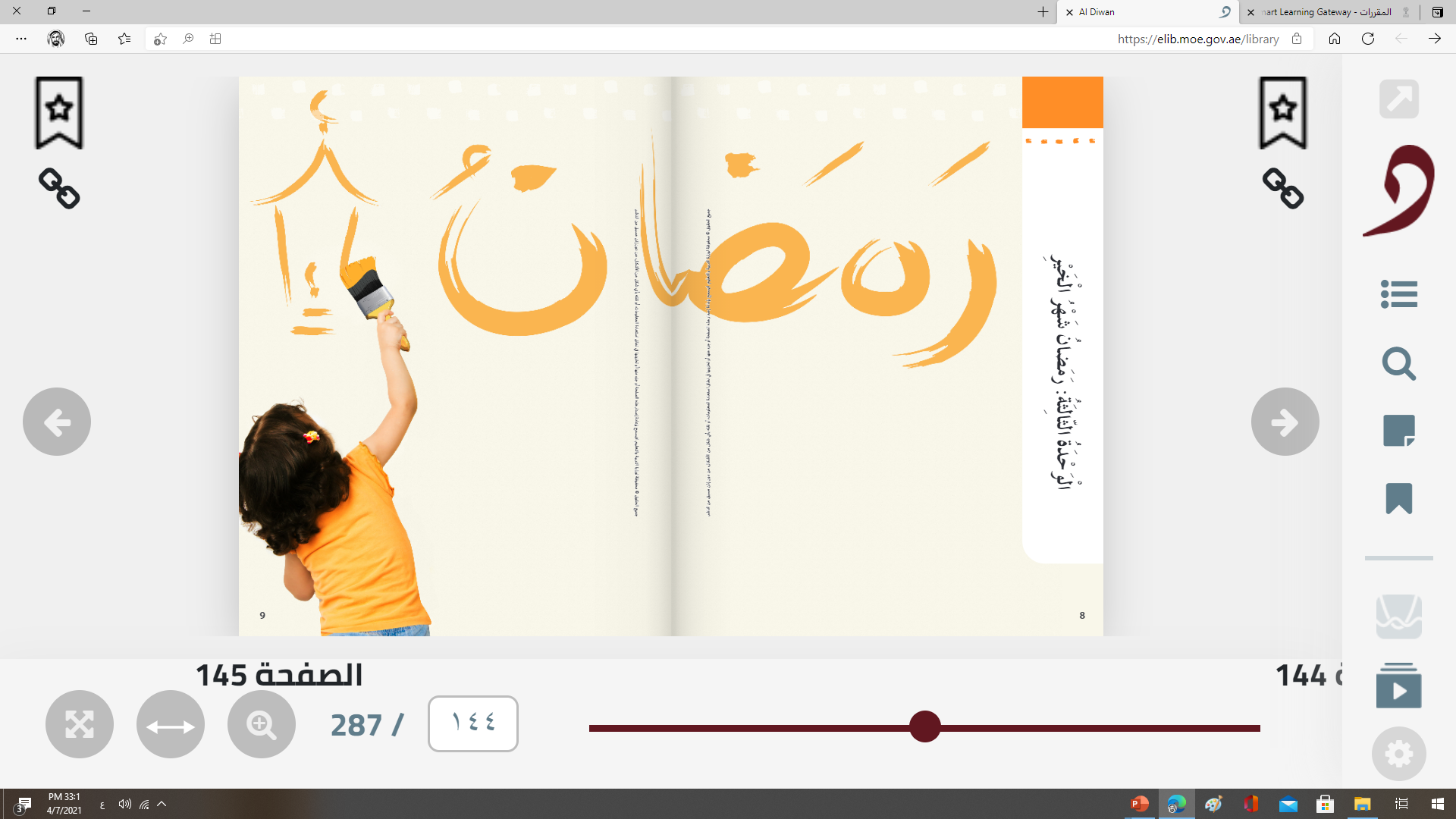 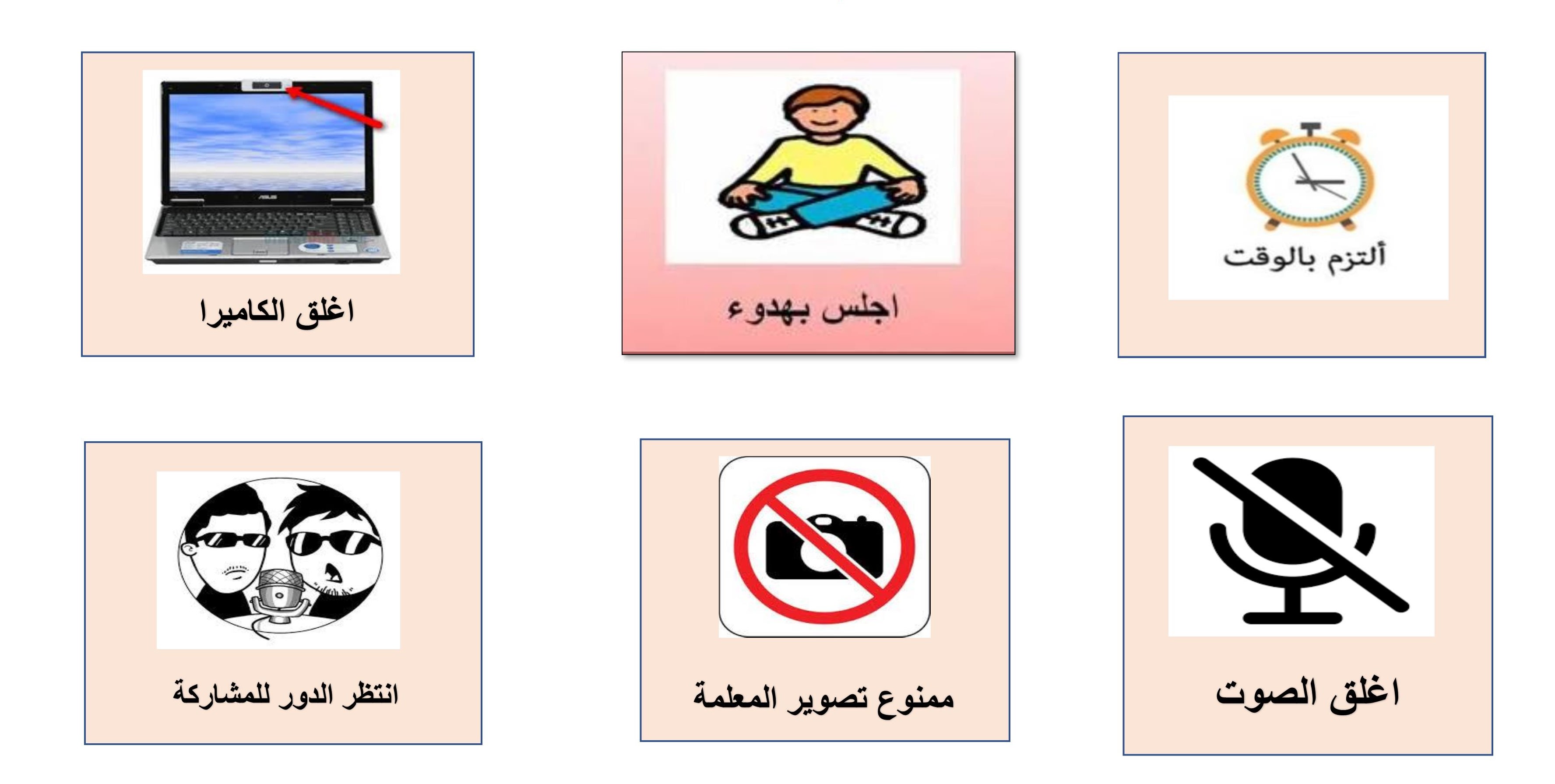 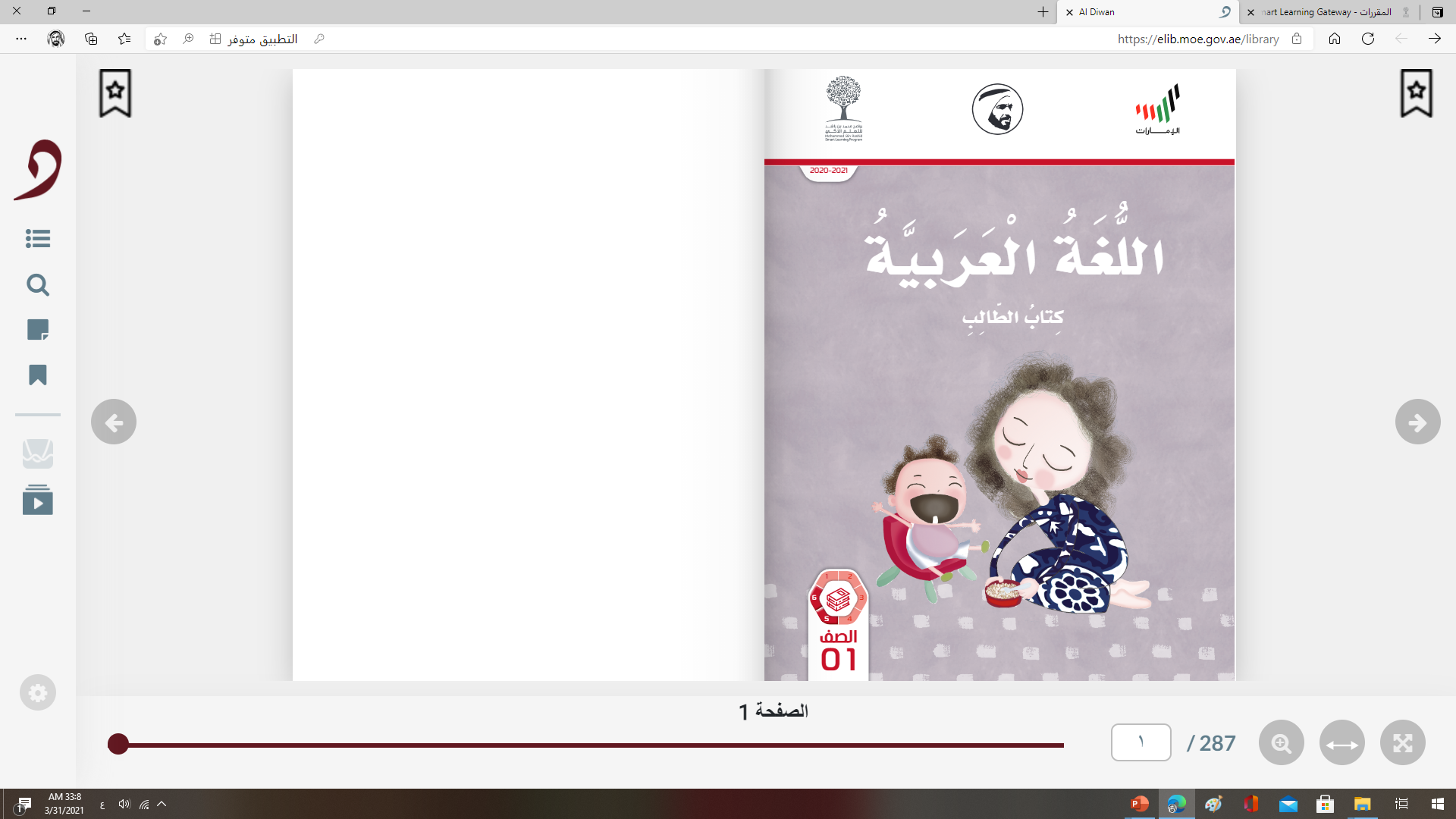 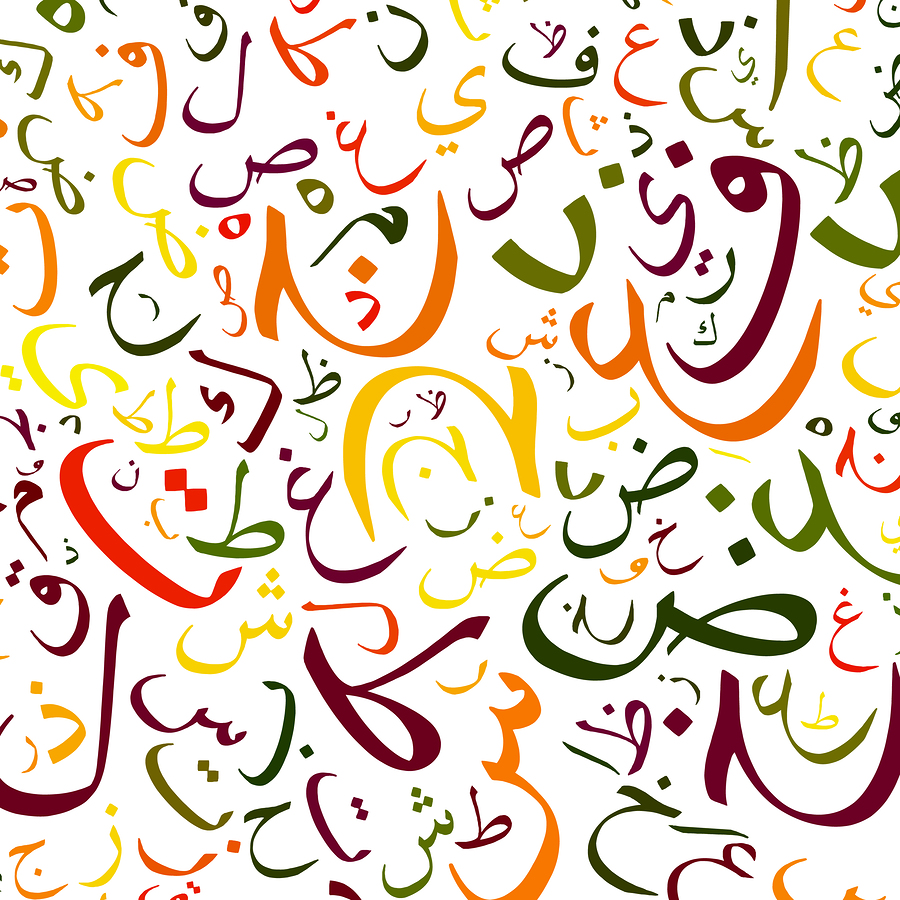 إعداد المعلمة :فاطمة رباع                           روضة و مدرسة الرمس ح1
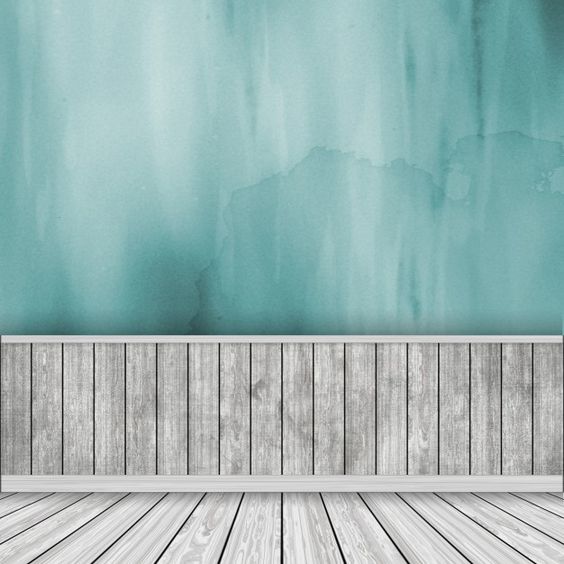 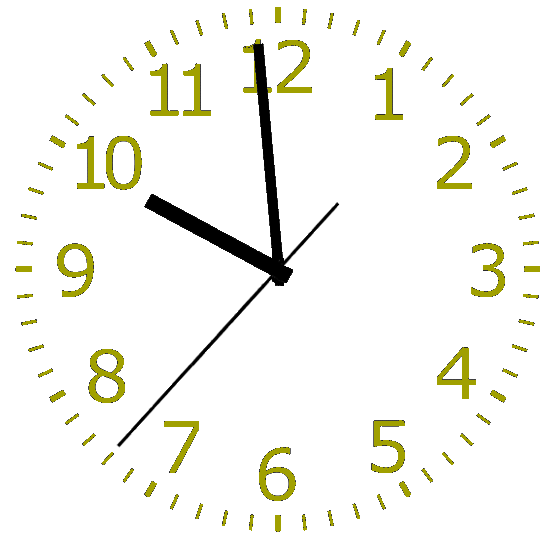 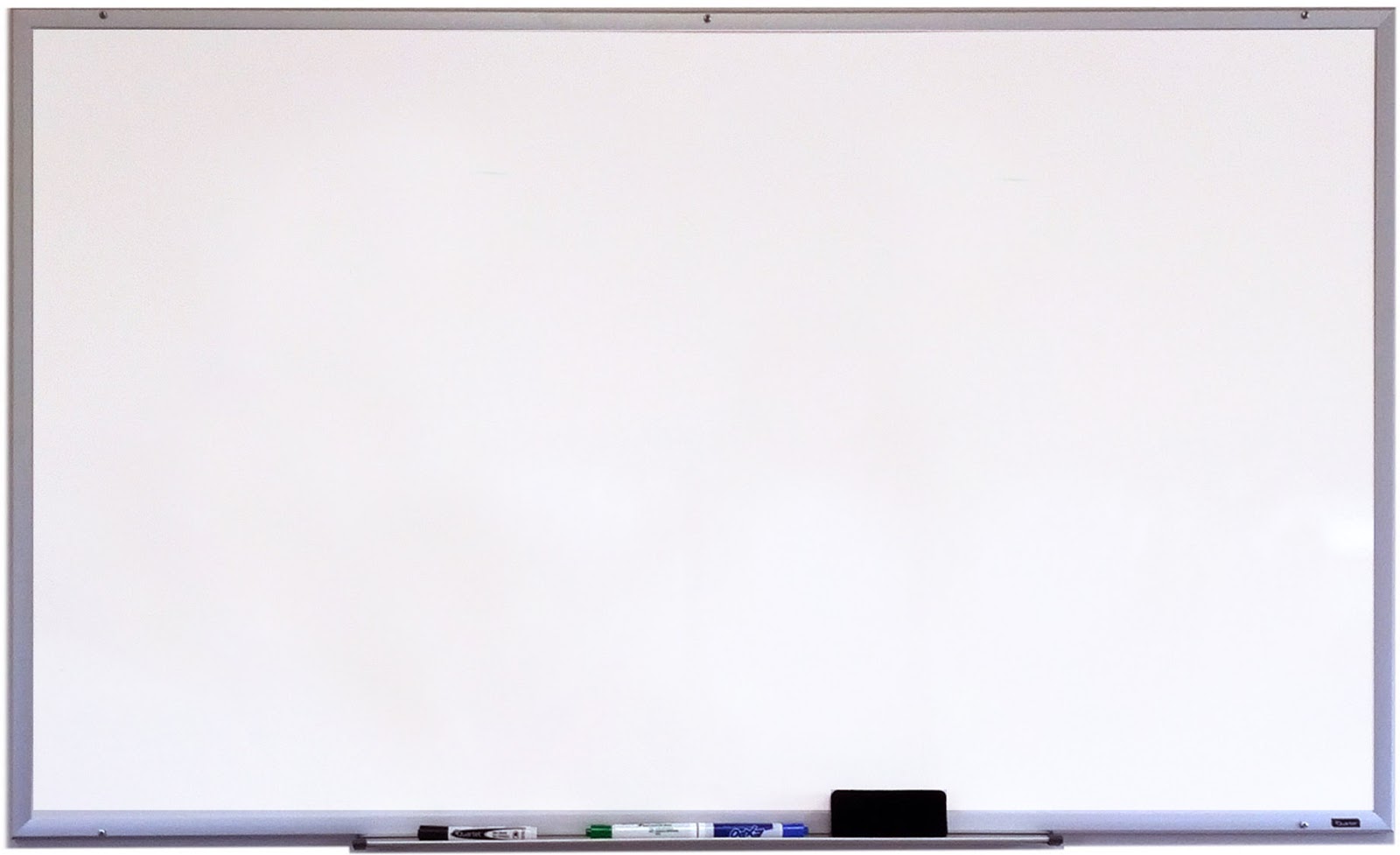 بسم الله الرحمن الرحيم
القوانين الصفية الإلكترونية
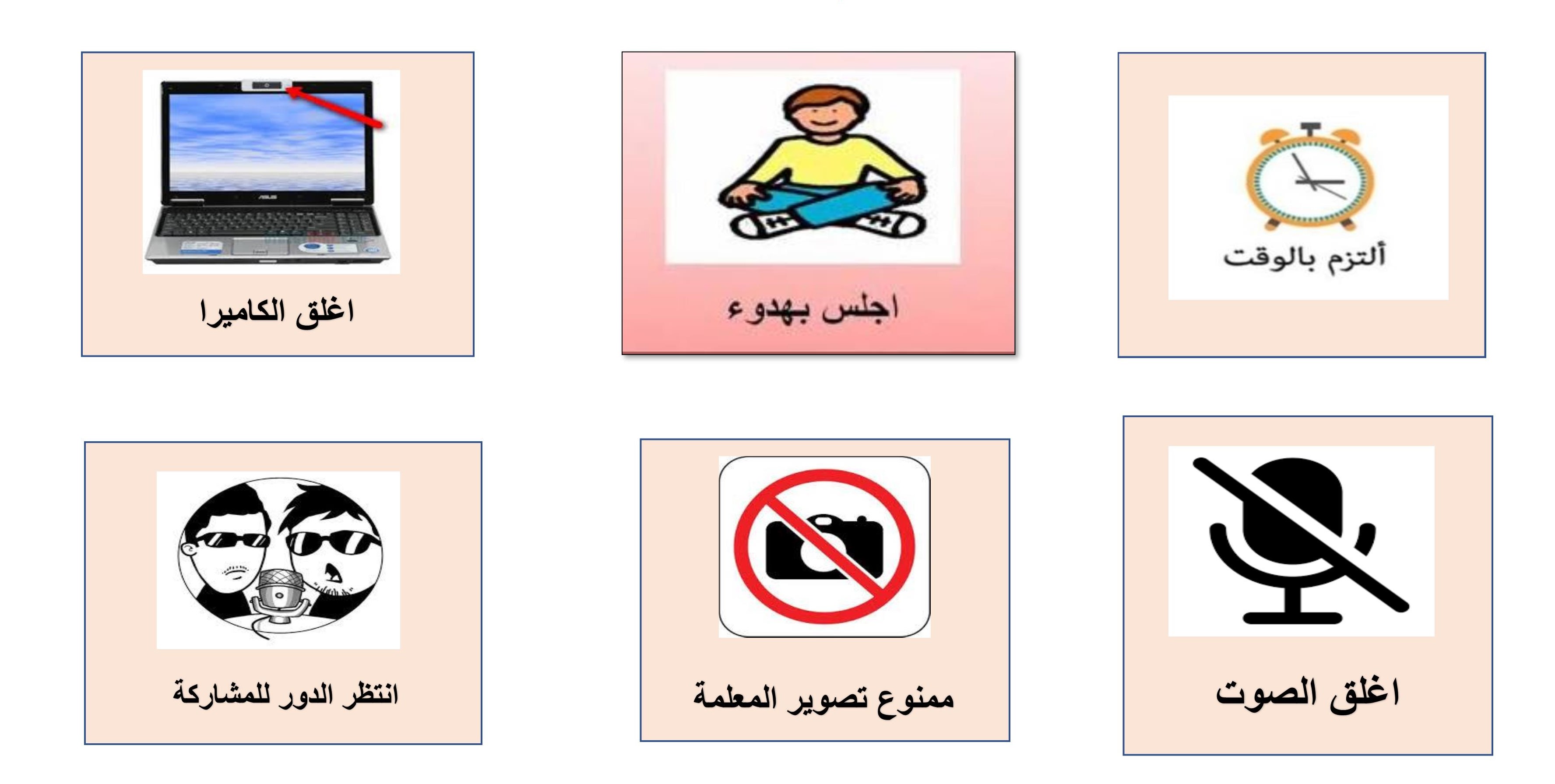 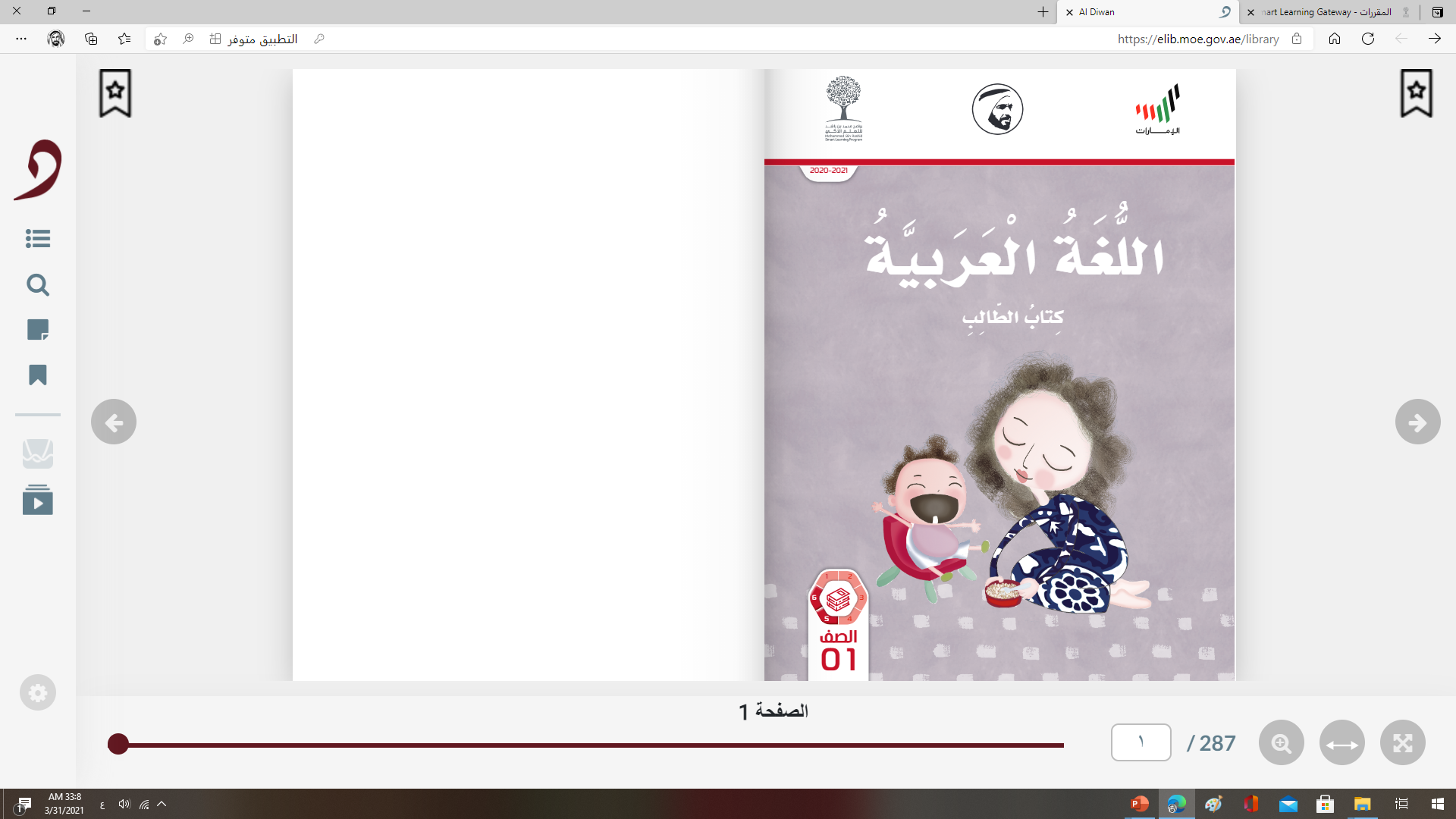 اليوم :
التاريخ :
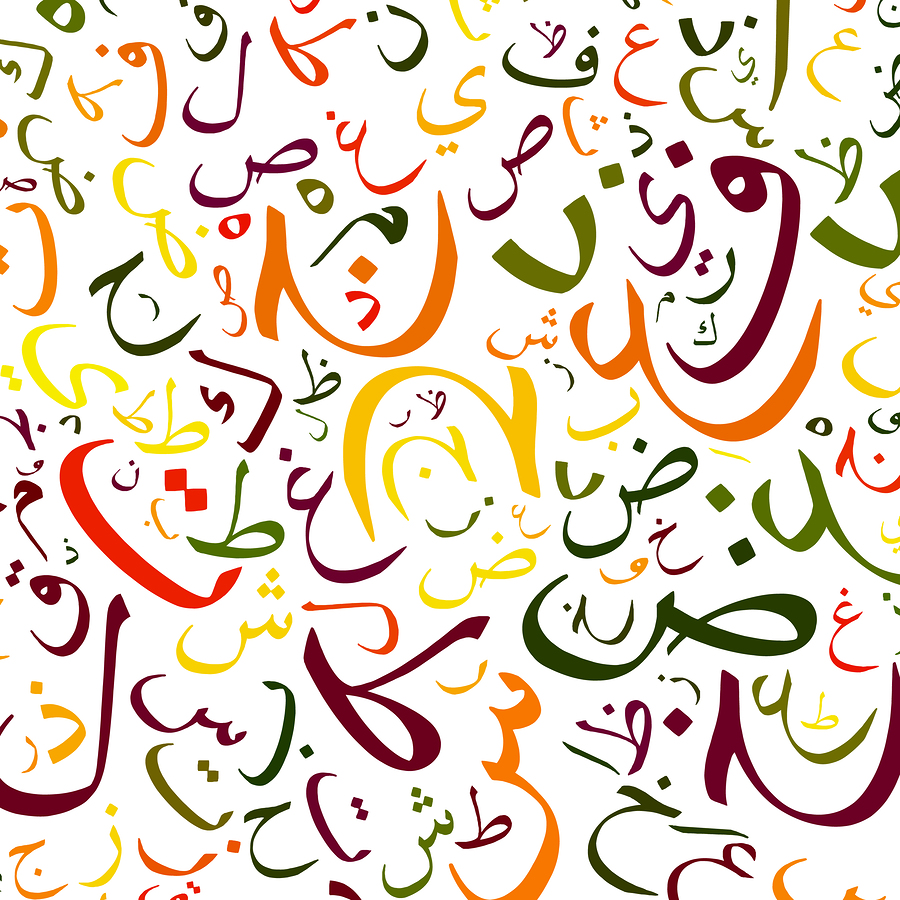 المادة :
اللغة العربية
الحصة :
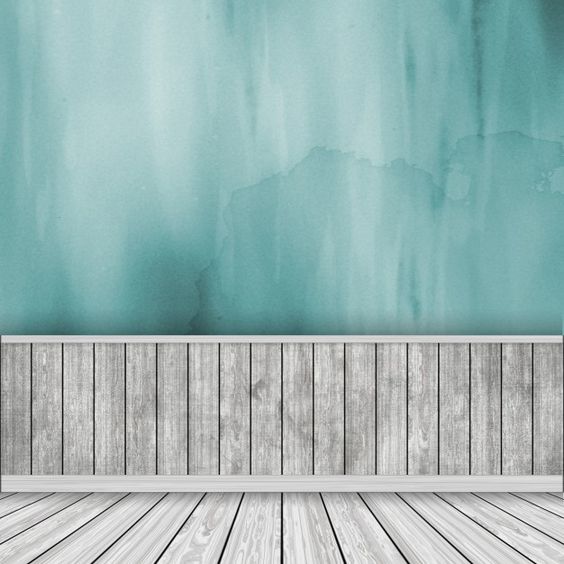 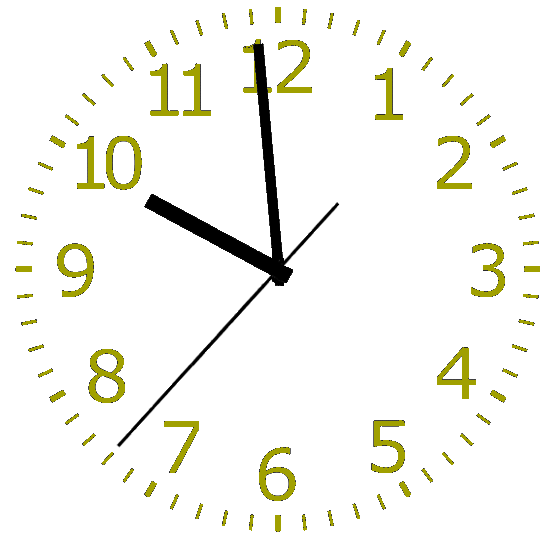 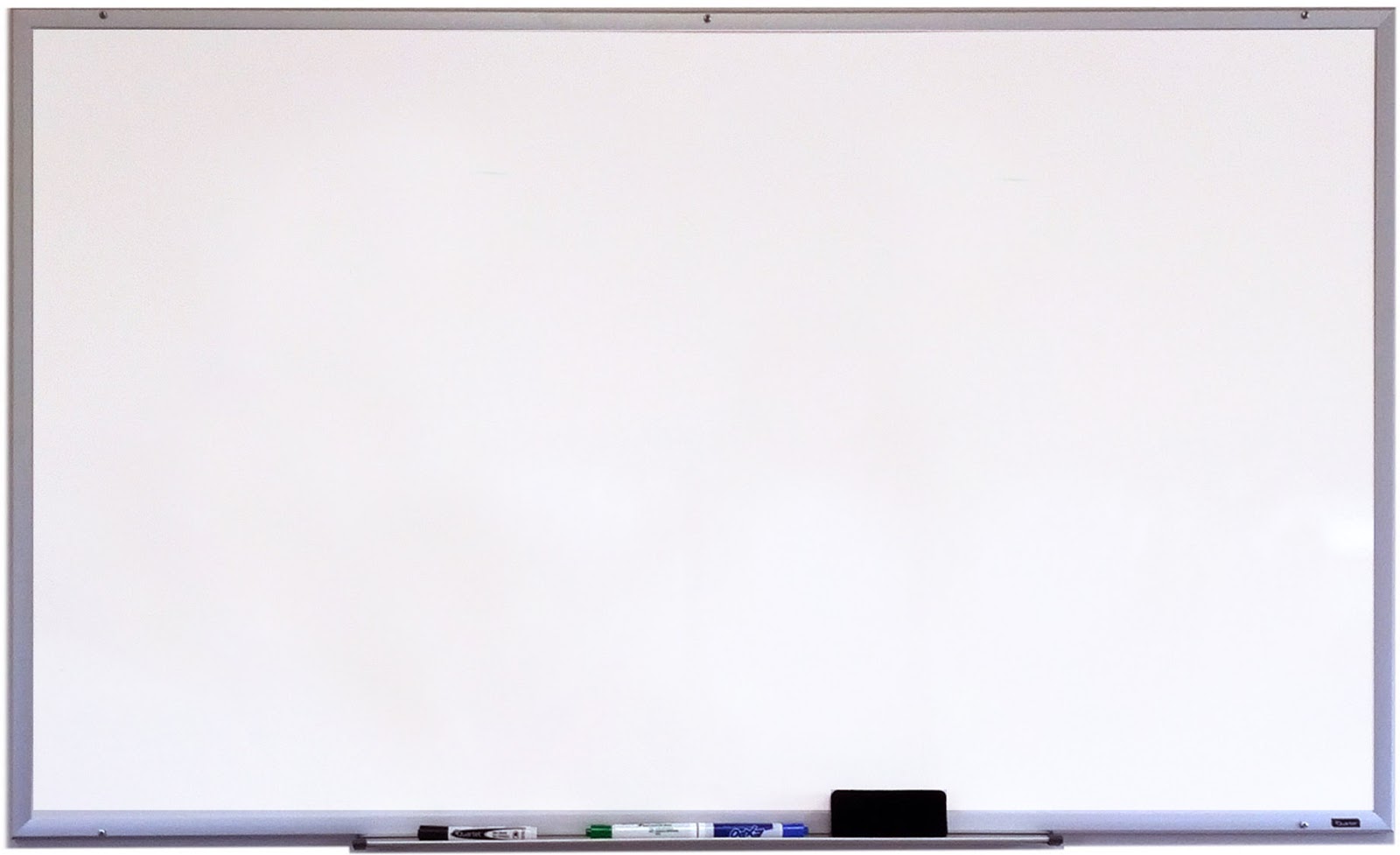 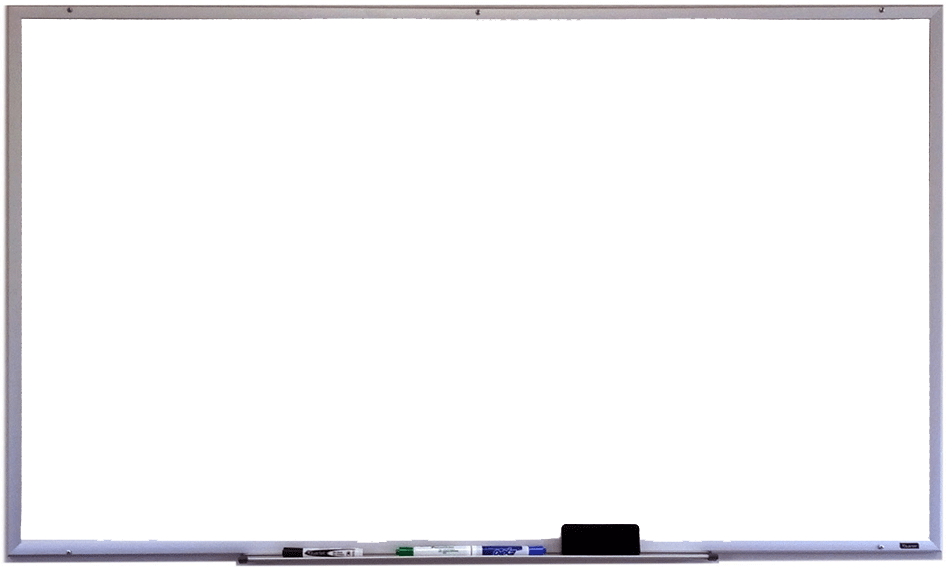 سأتعلم اليوم :-
القوانين الصفية الإلكترونية
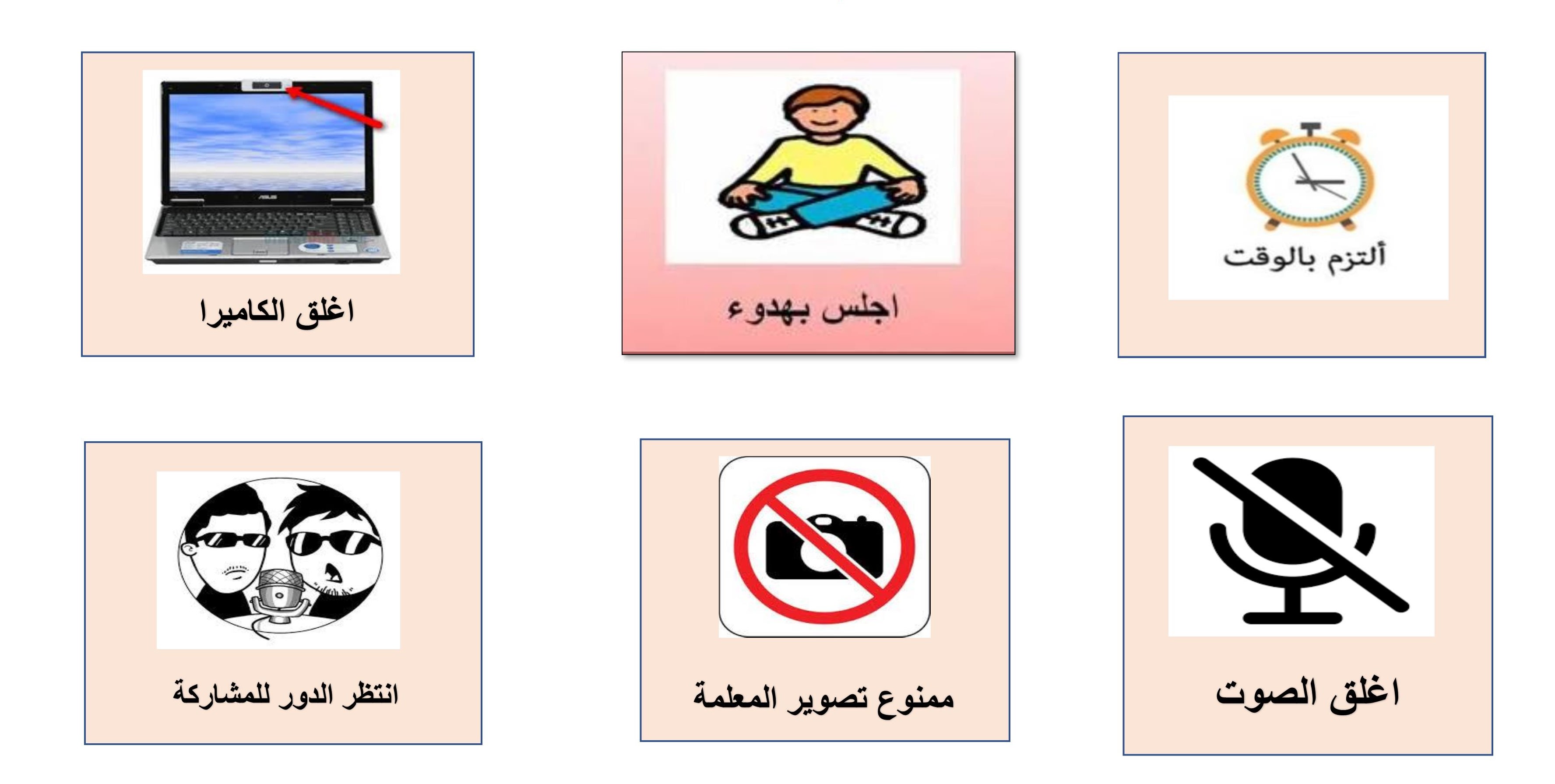 يقرأ المتعلم النص القصصي قراءة صحيحة على أن تكون الكلمات مشكولة شكلا تاما
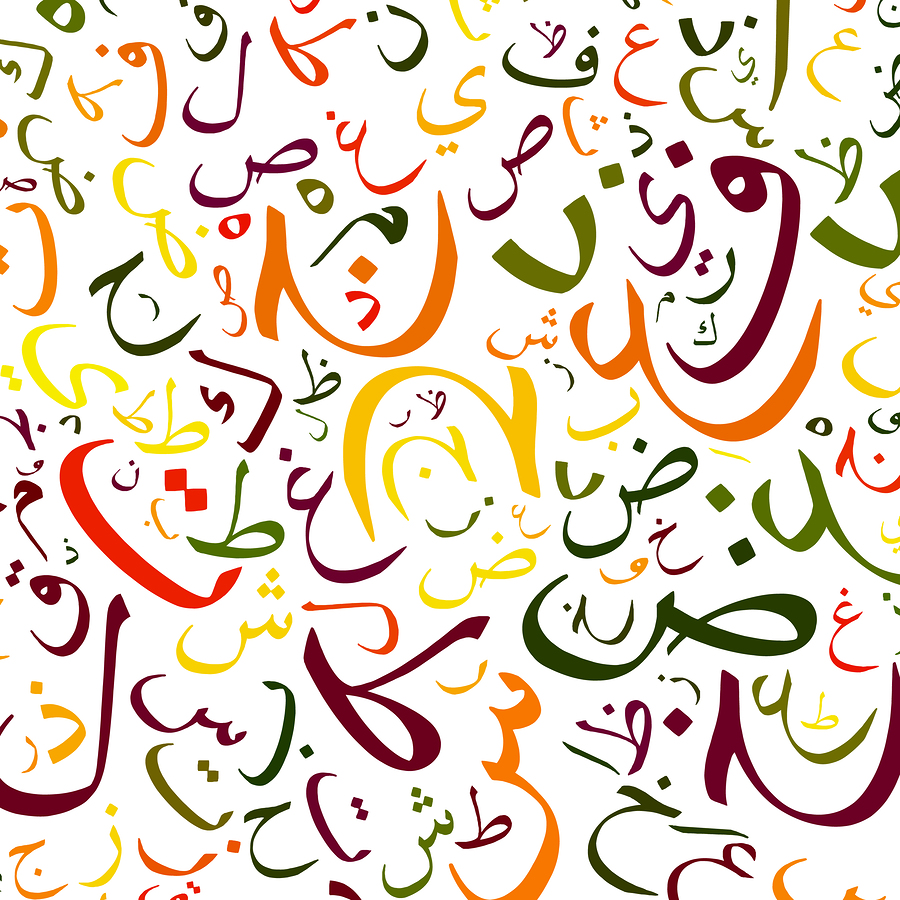 يميز المتعلم معنى كلمة "يَشُقُّ" في رحلتي مع كلمة
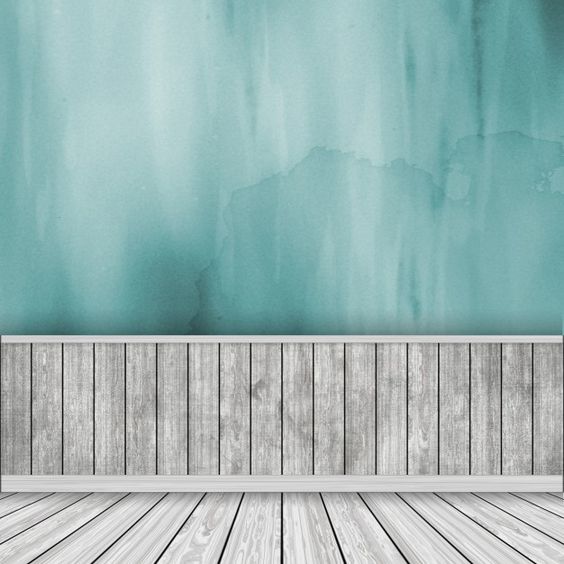 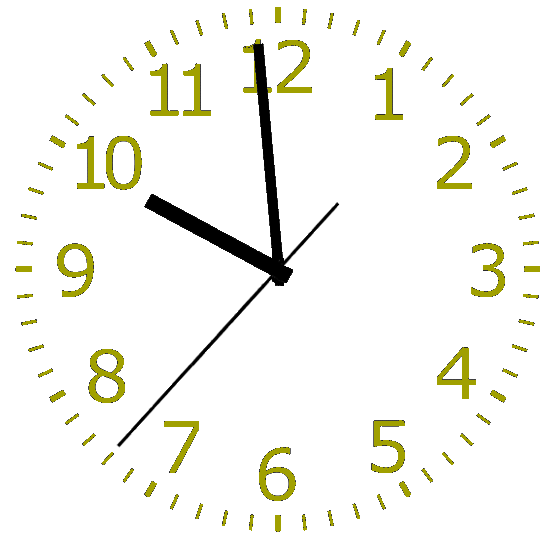 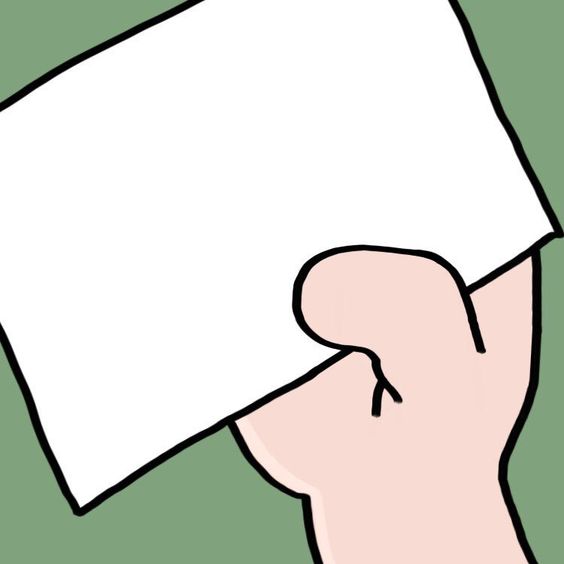 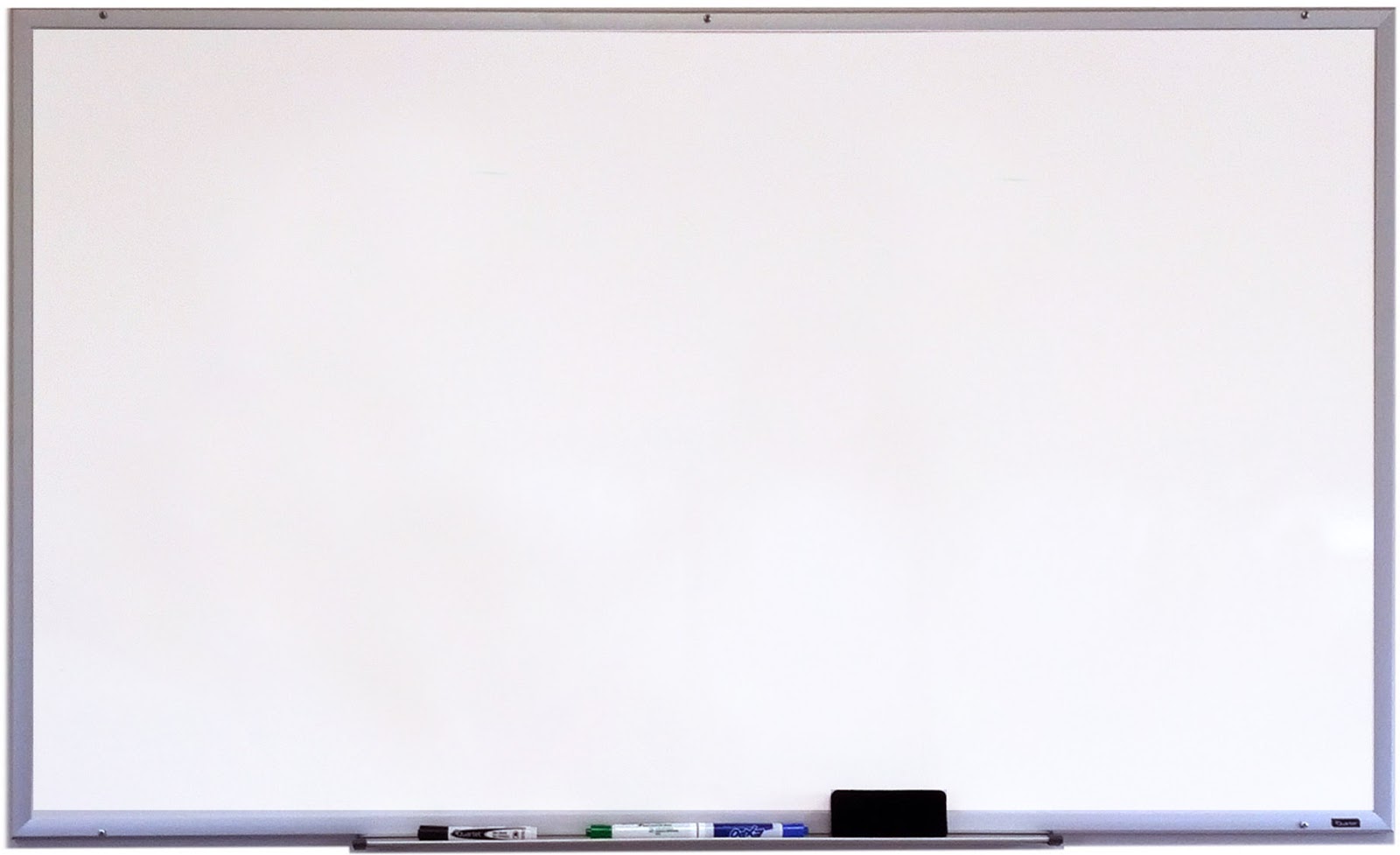 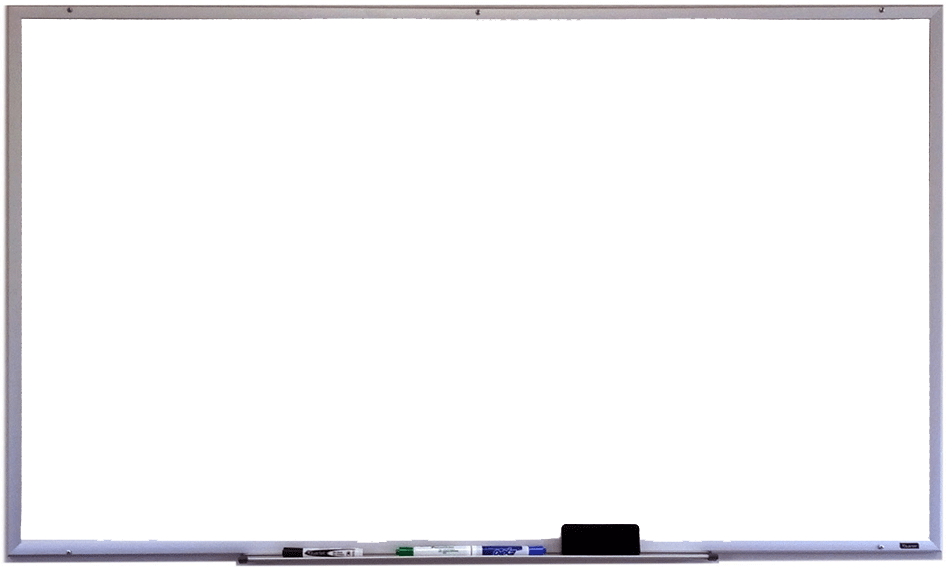 القوانين الصفية الإلكترونية
يقرأ المتعلم النص القصصي قراءة صحيحة على أن تكون الكلمات مشكولة شكلا تاما
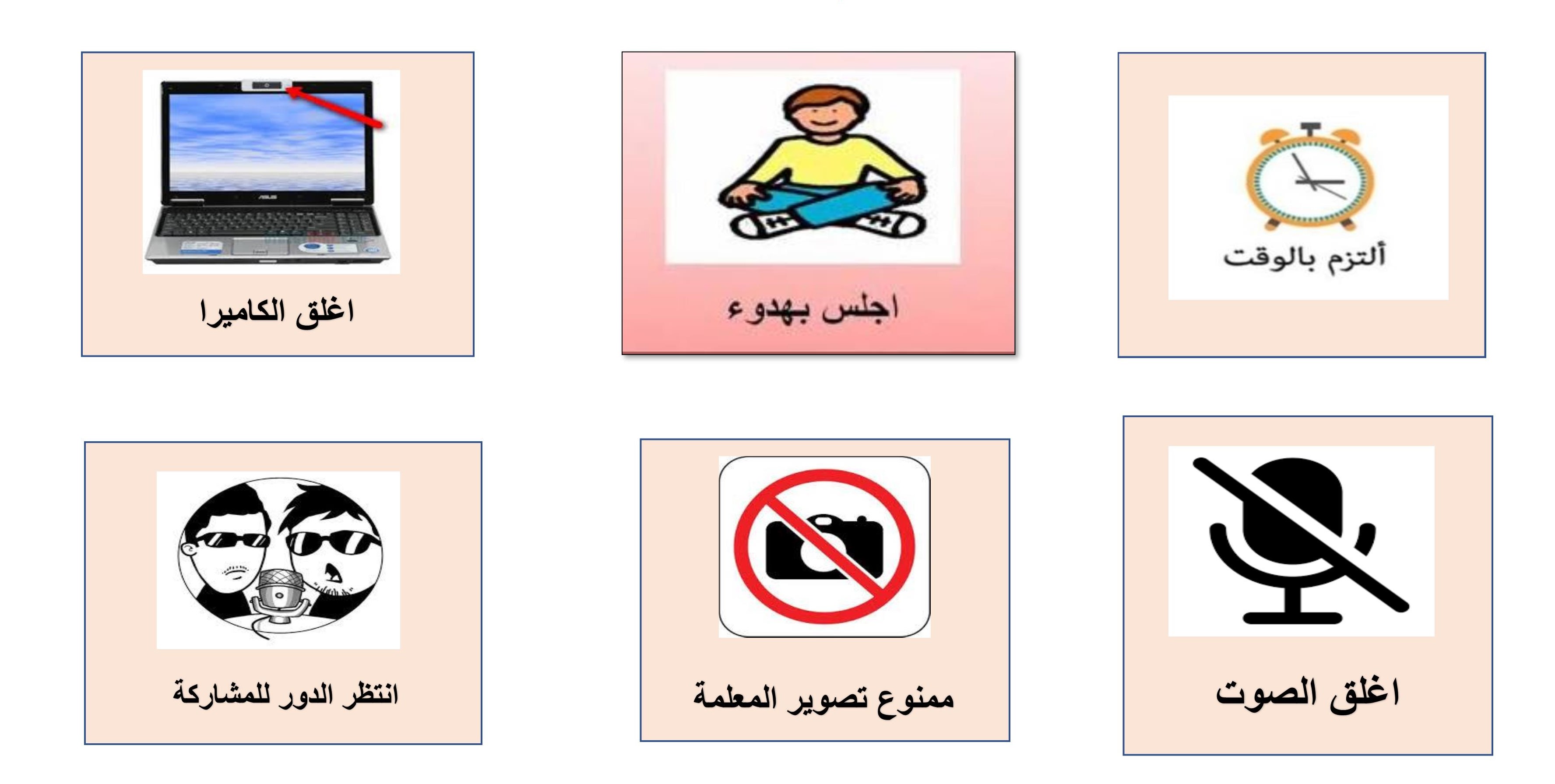 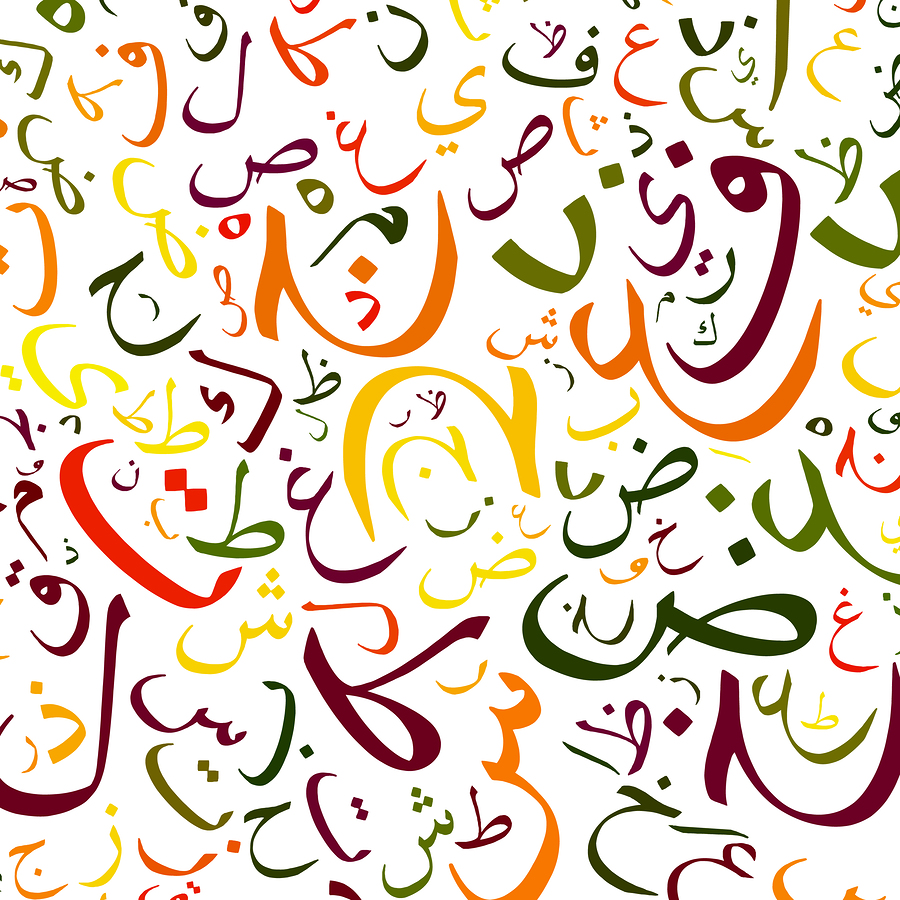 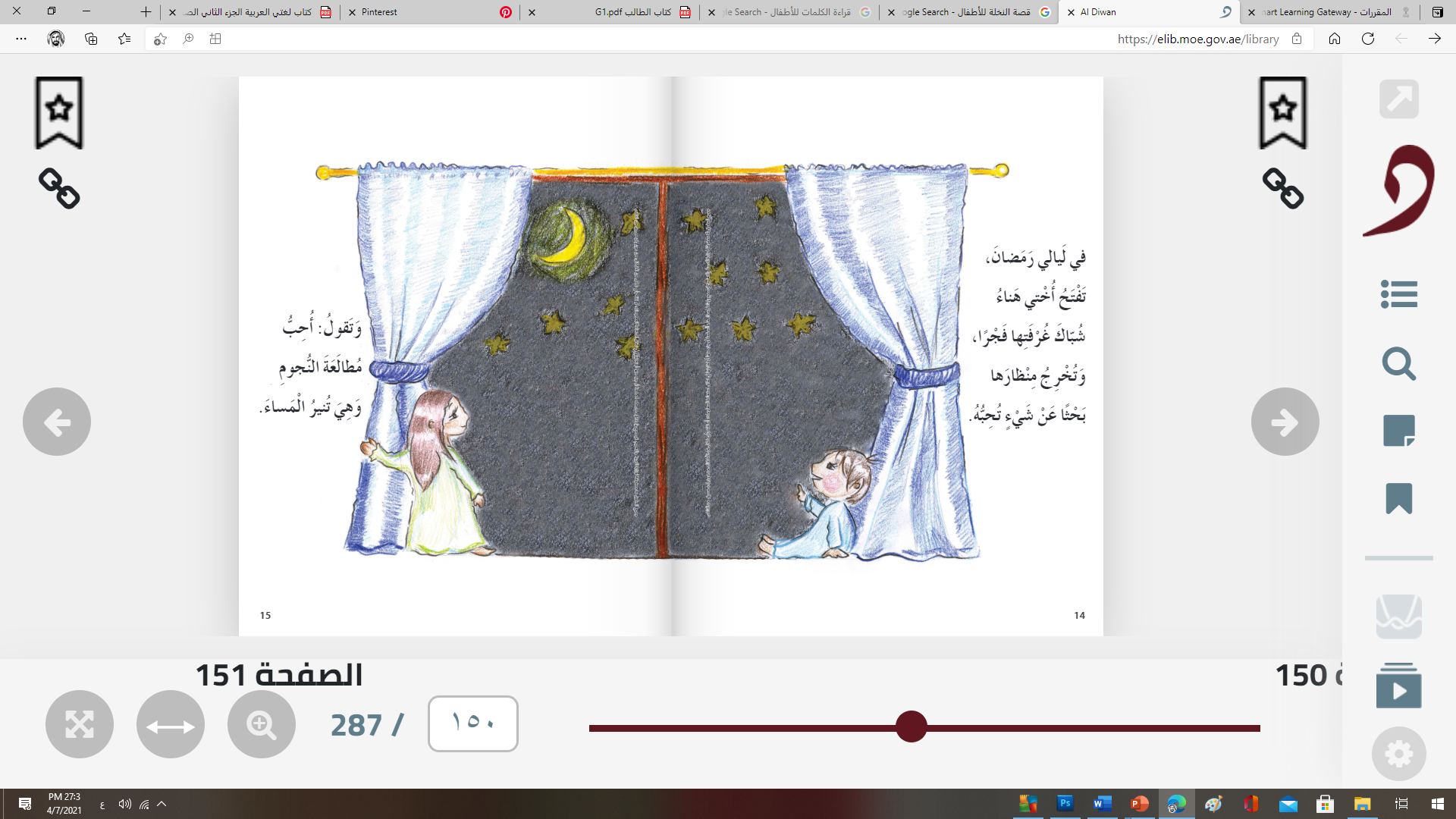 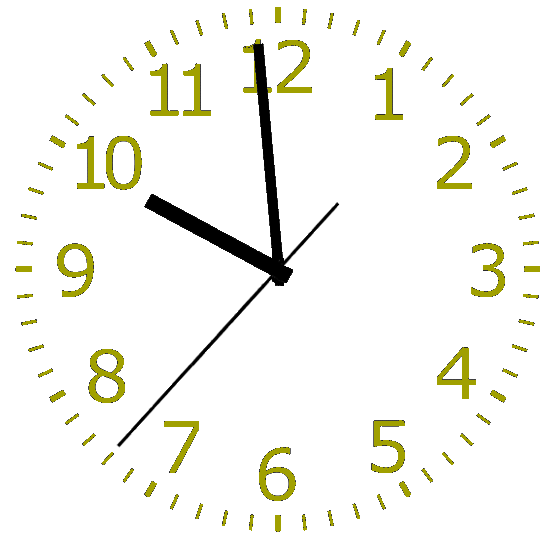 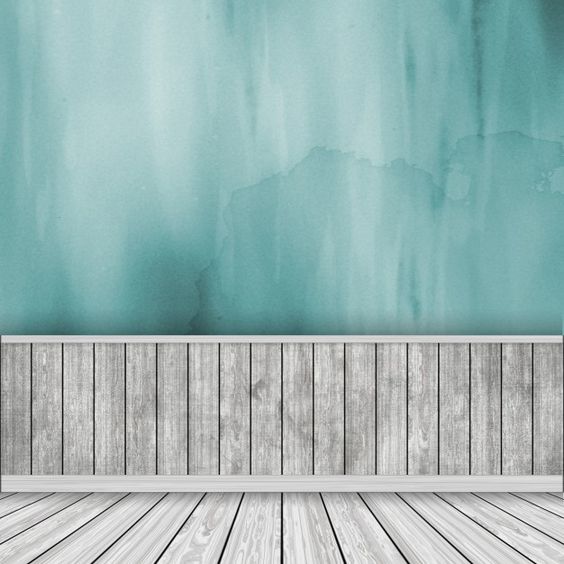 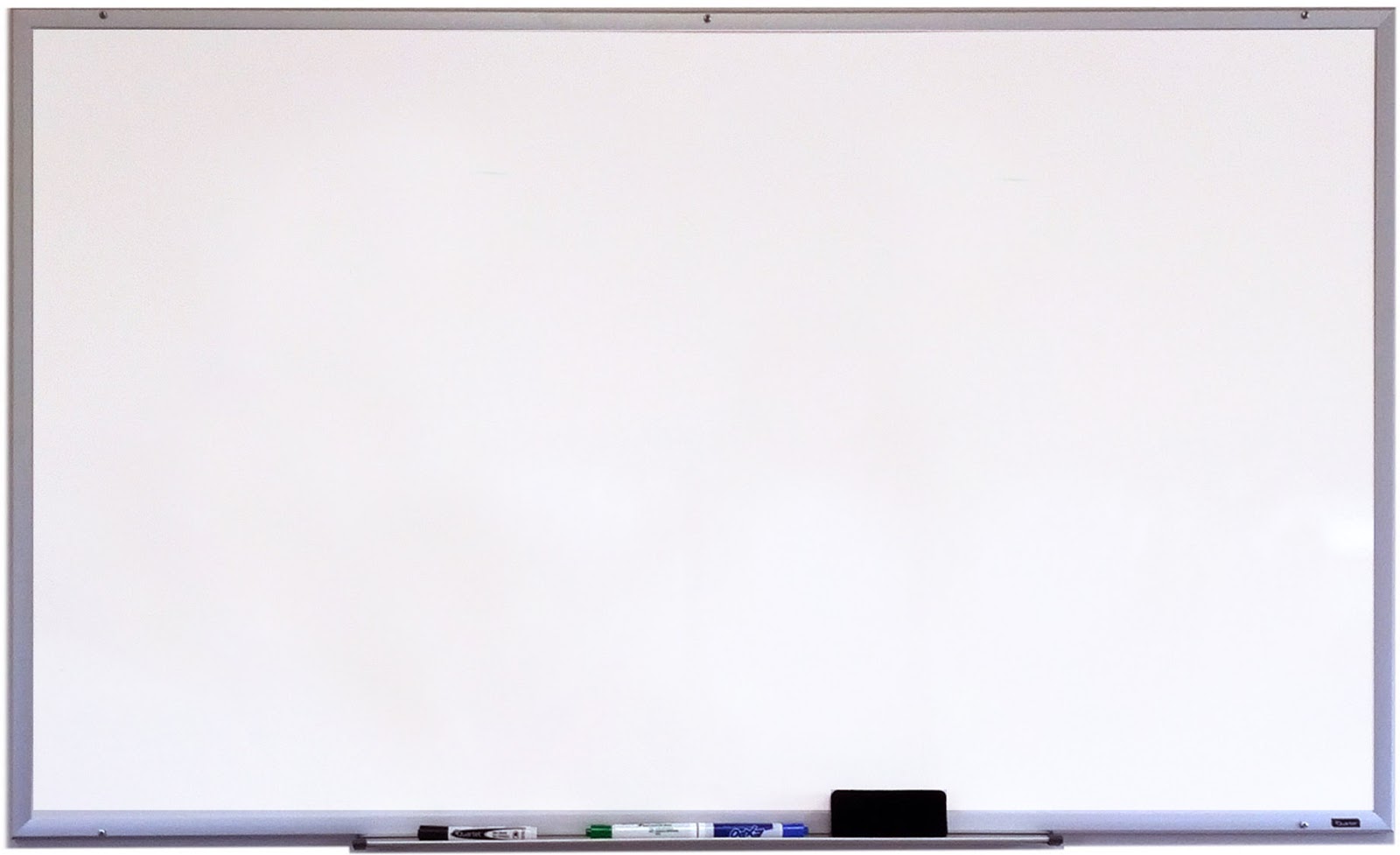 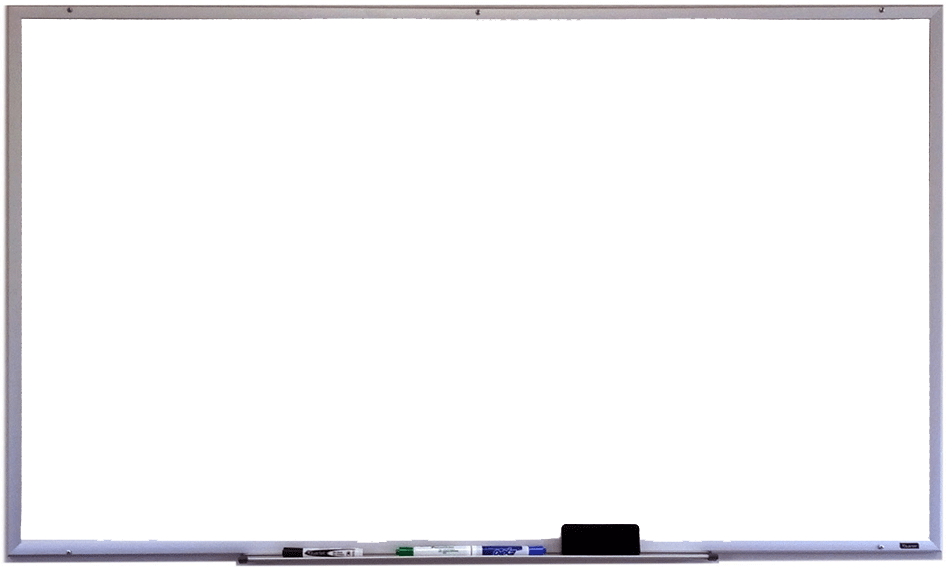 القوانين الصفية الإلكترونية
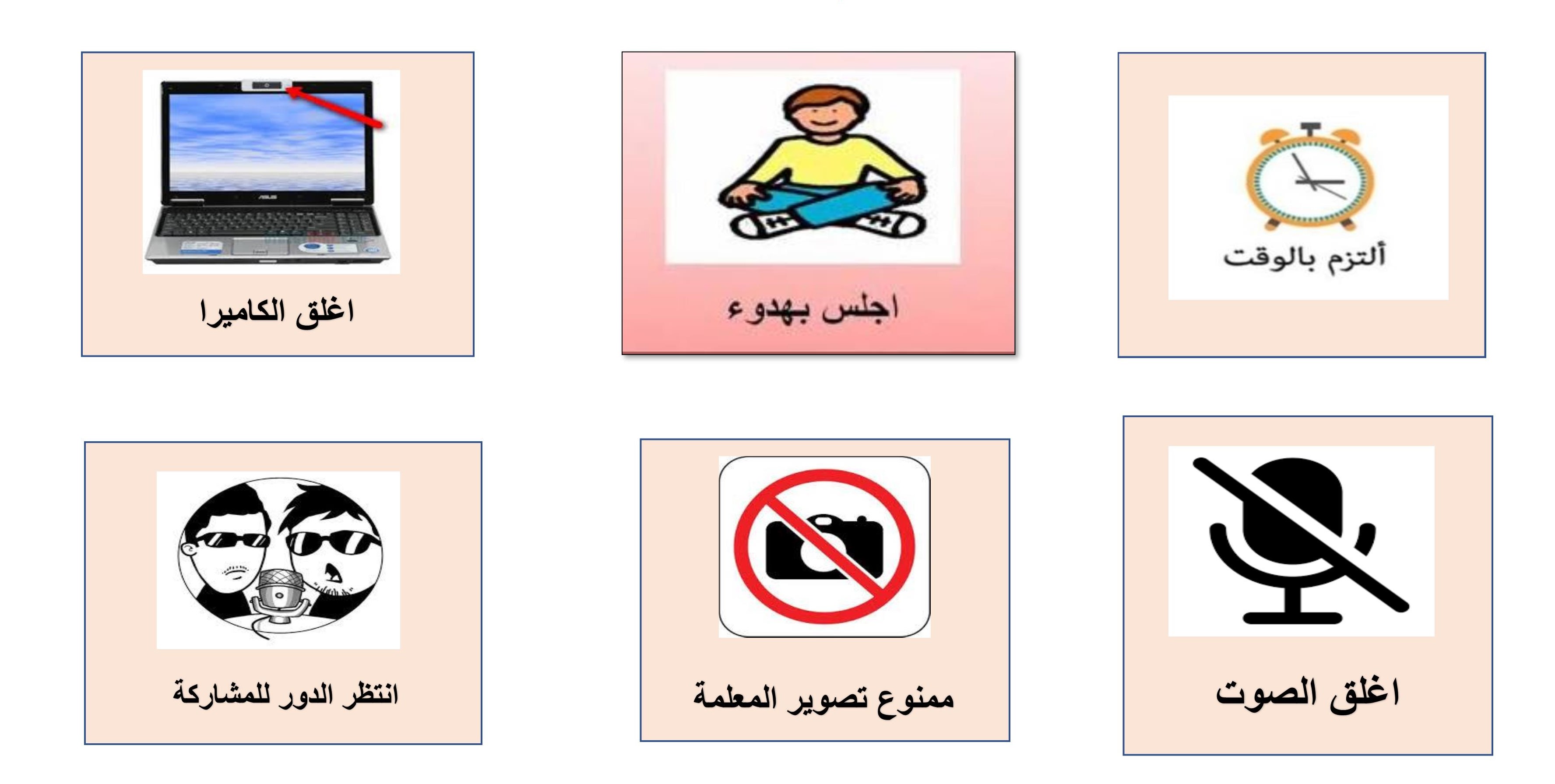 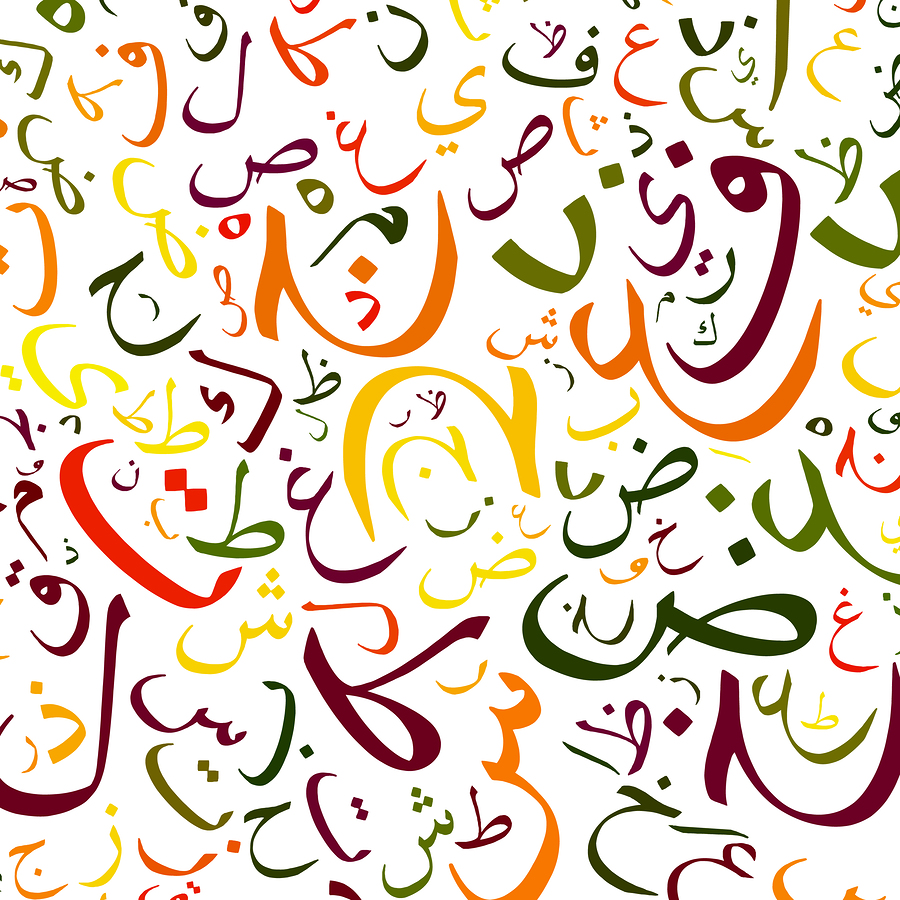 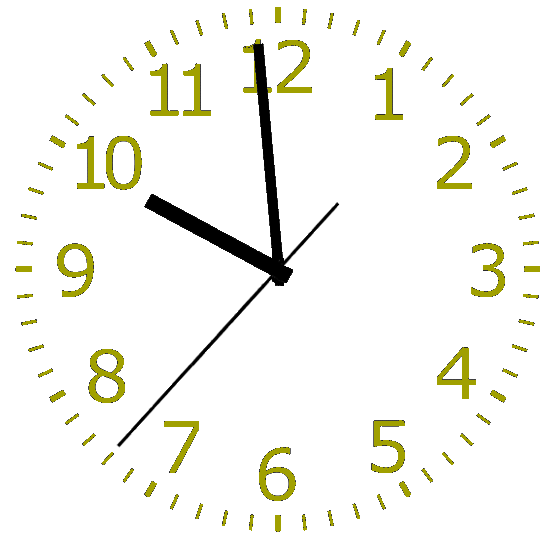 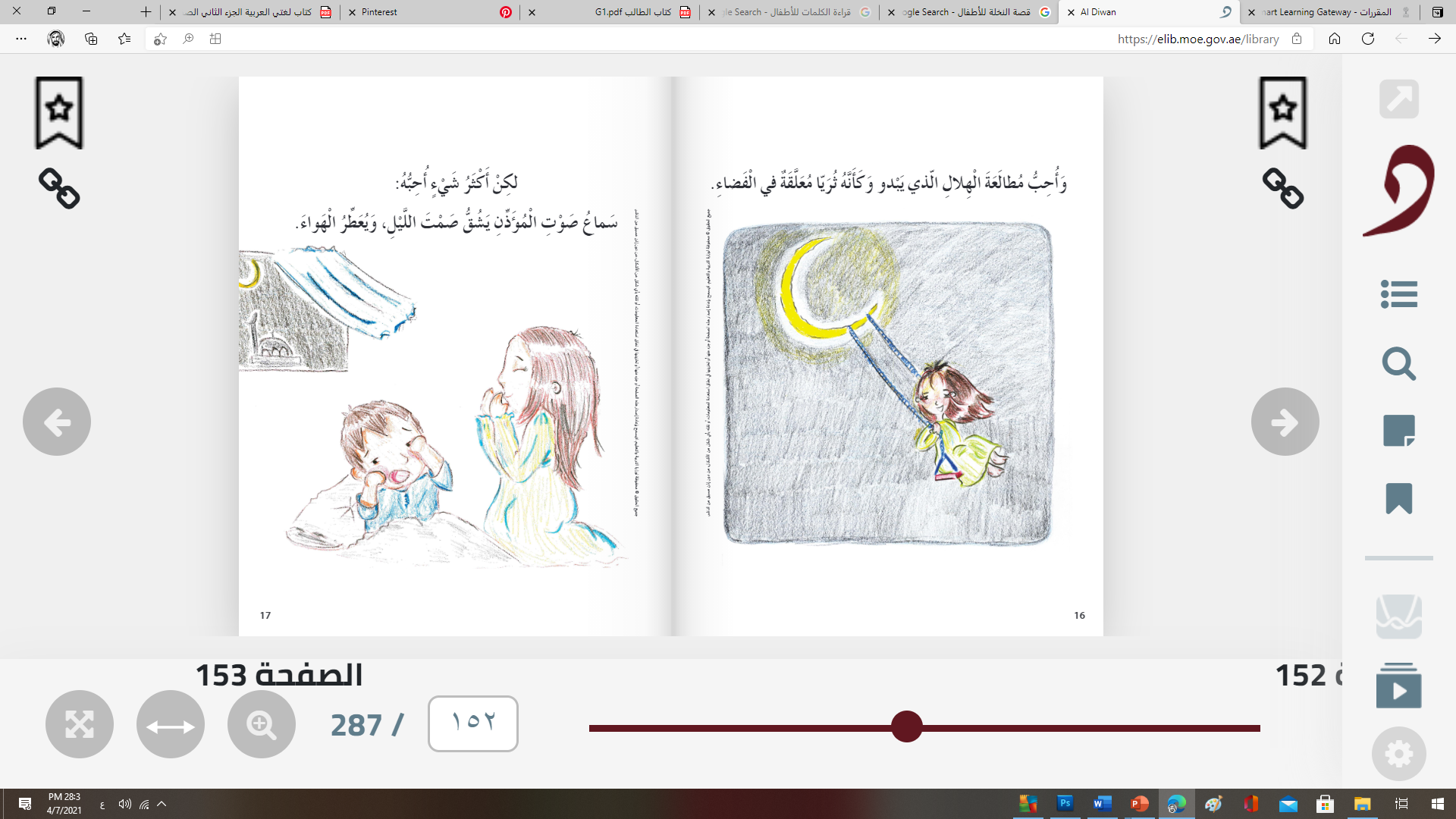 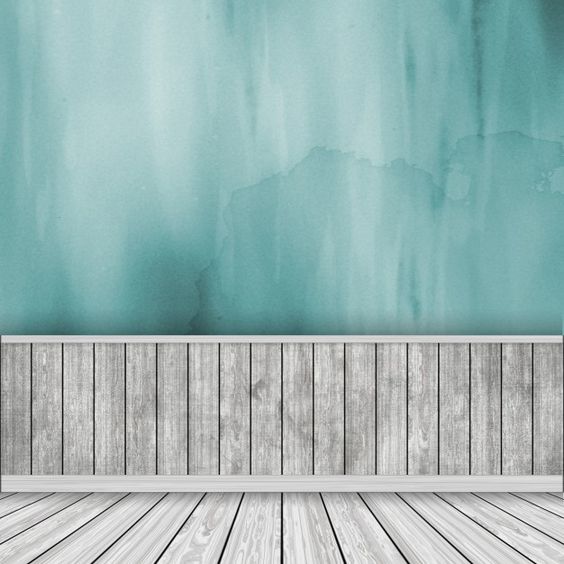 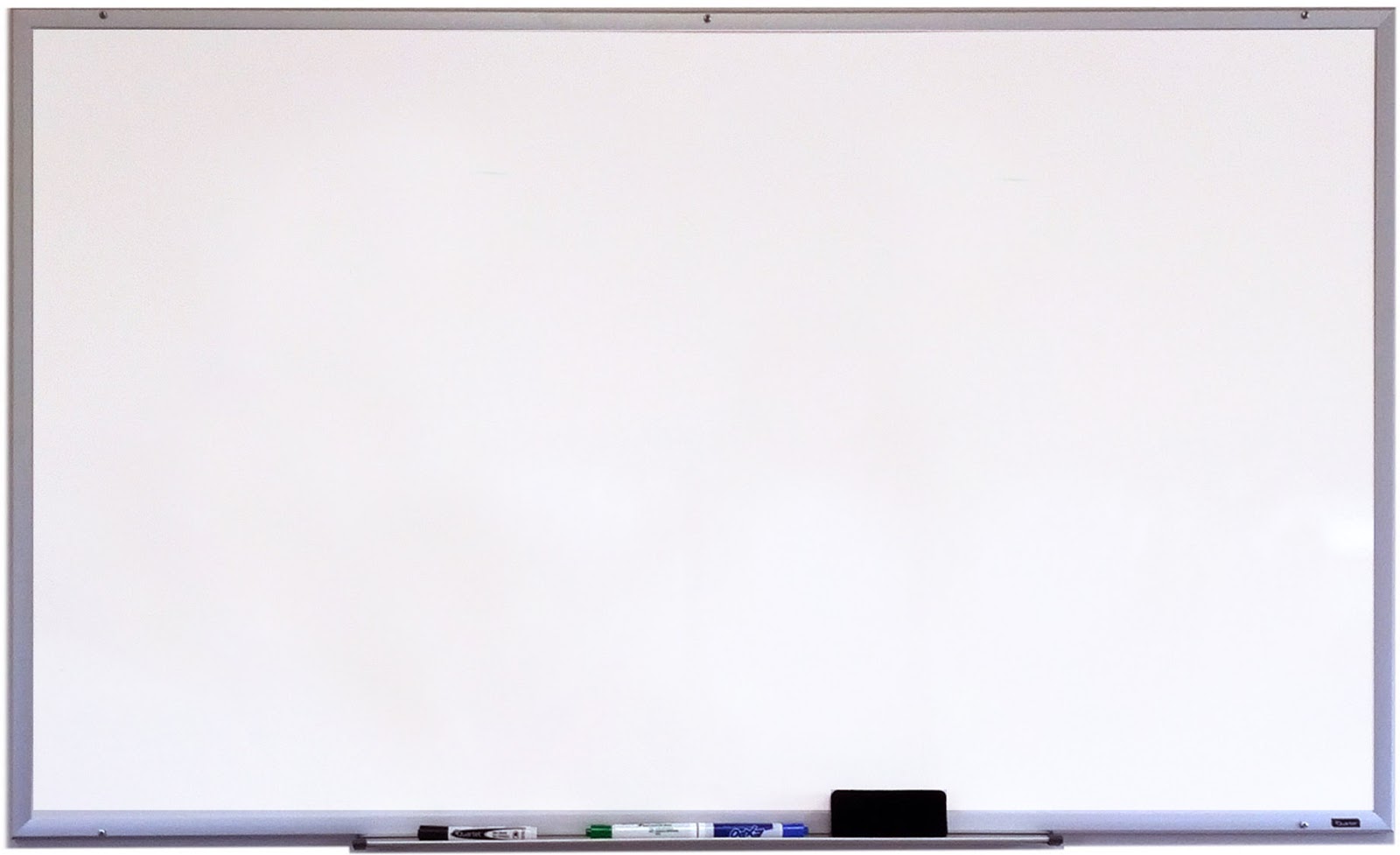 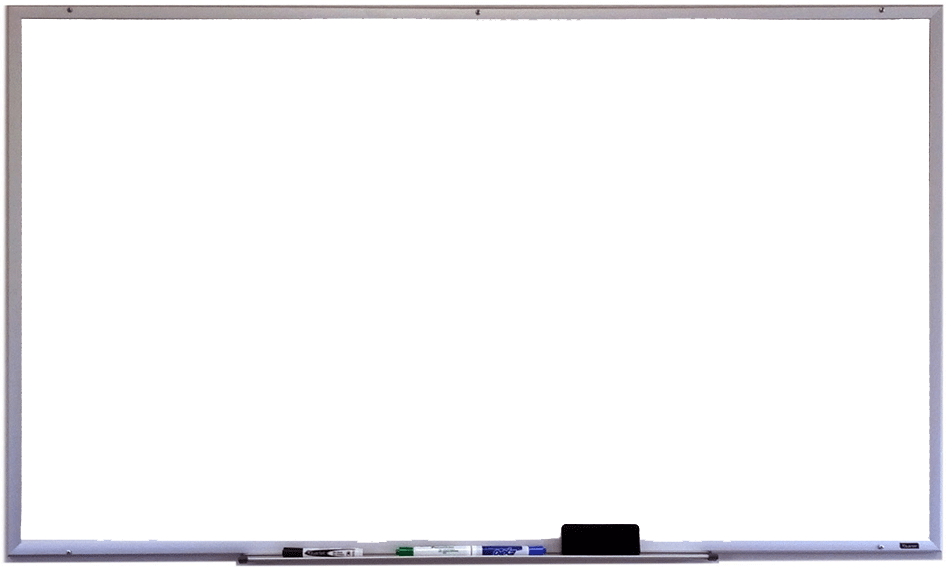 القوانين الصفية الإلكترونية
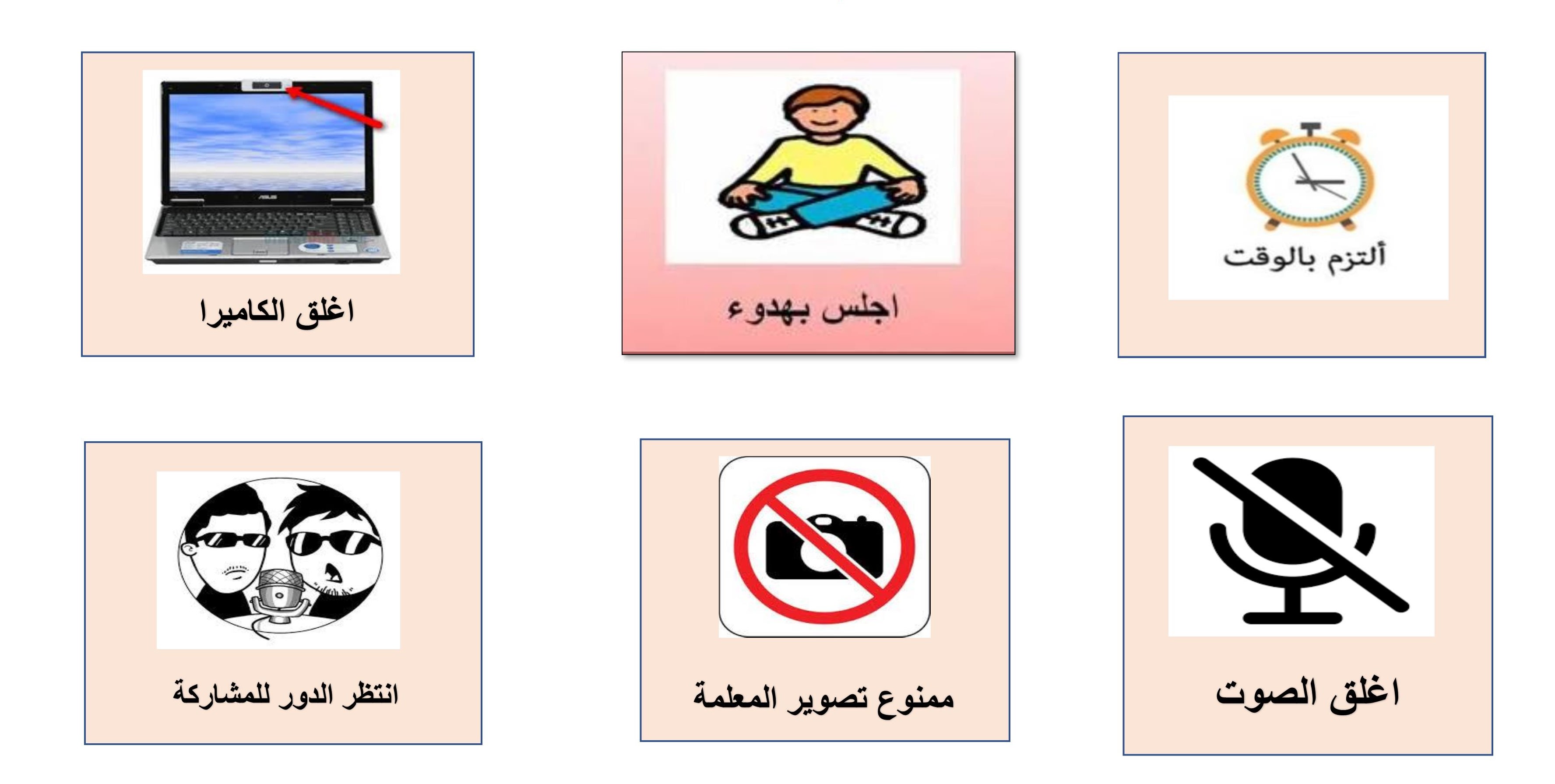 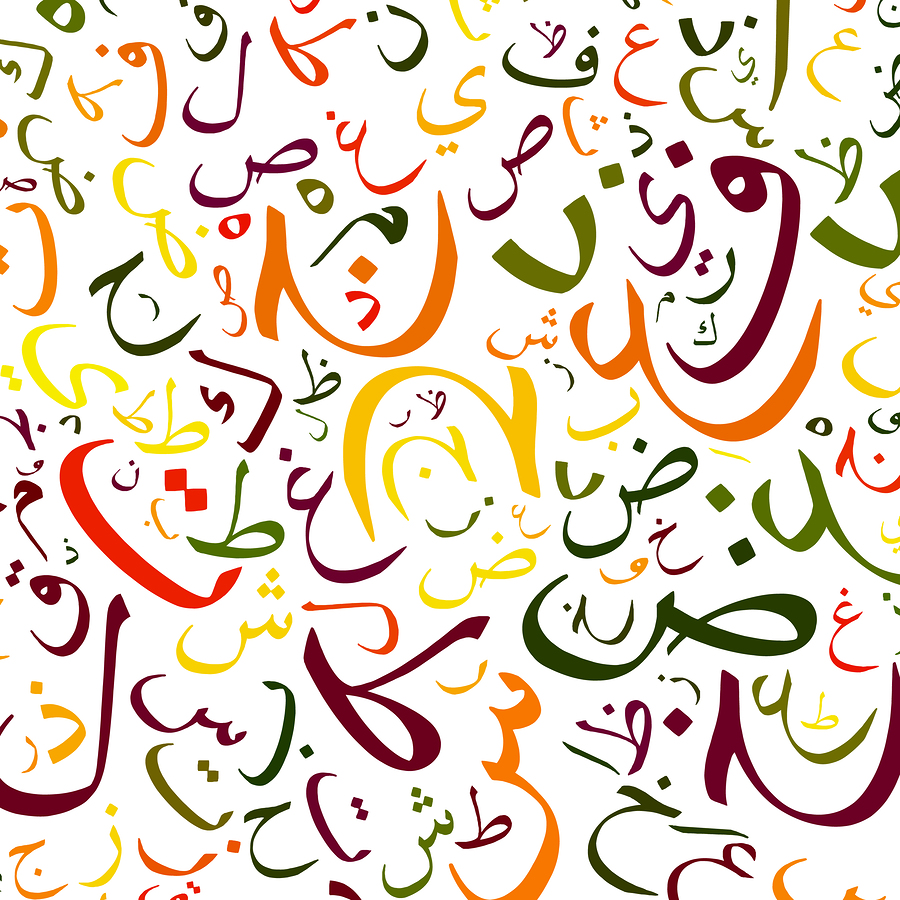 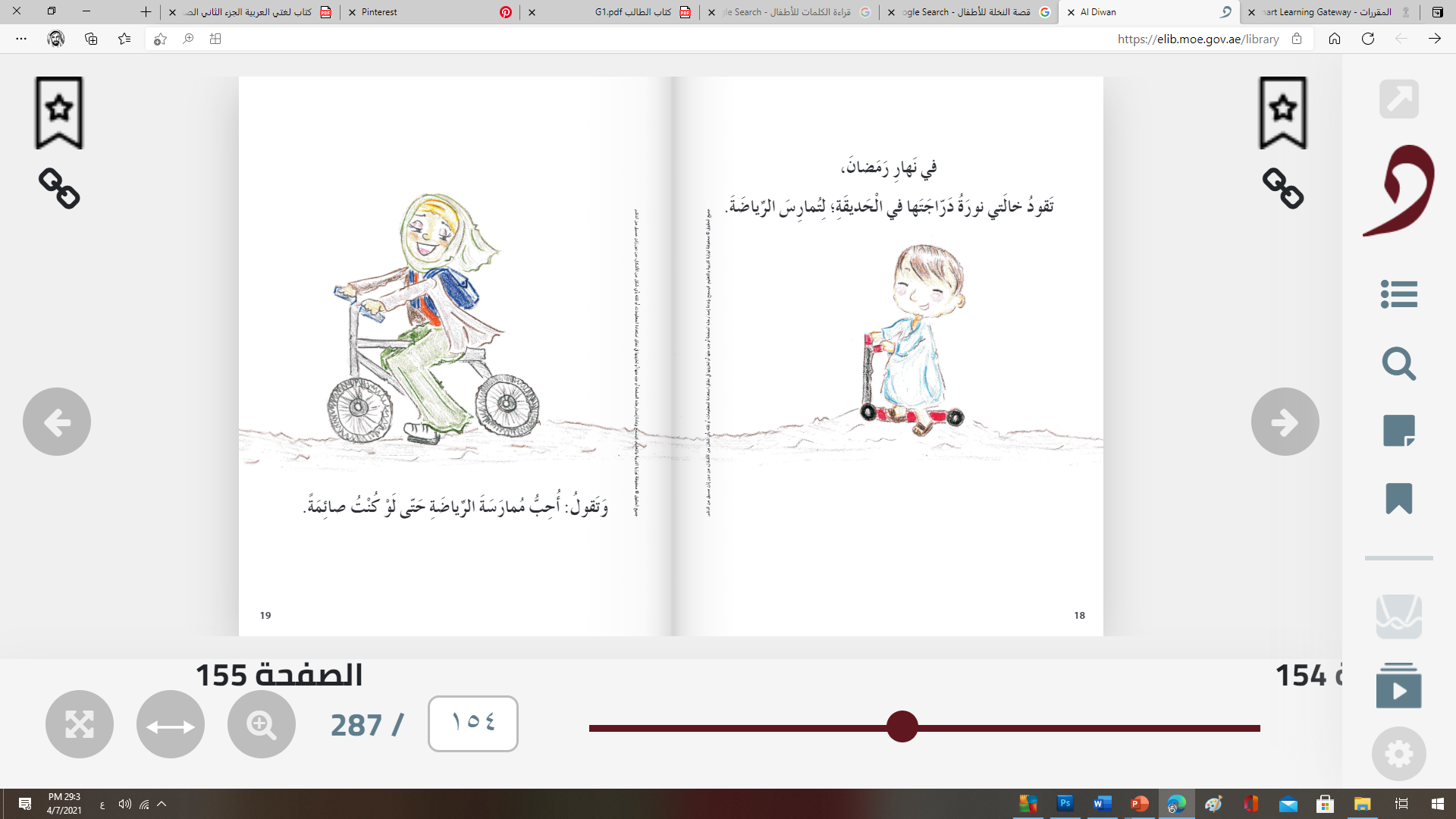 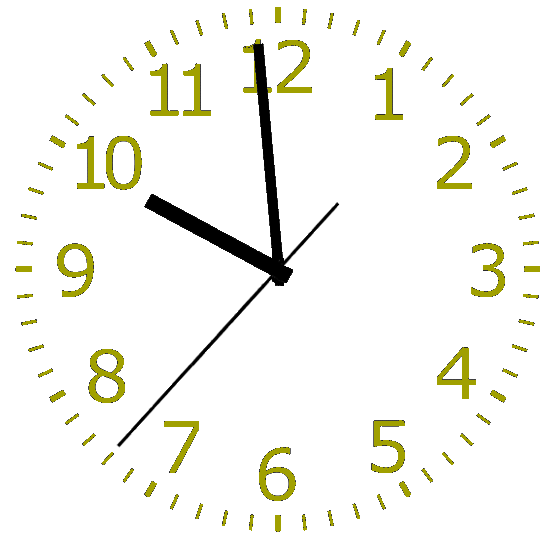 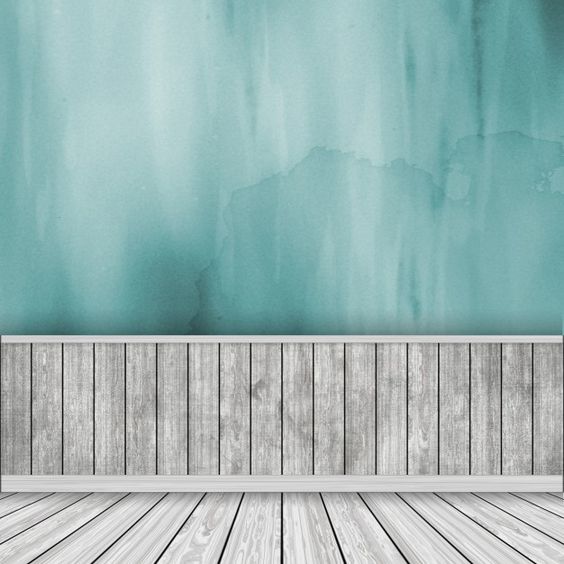 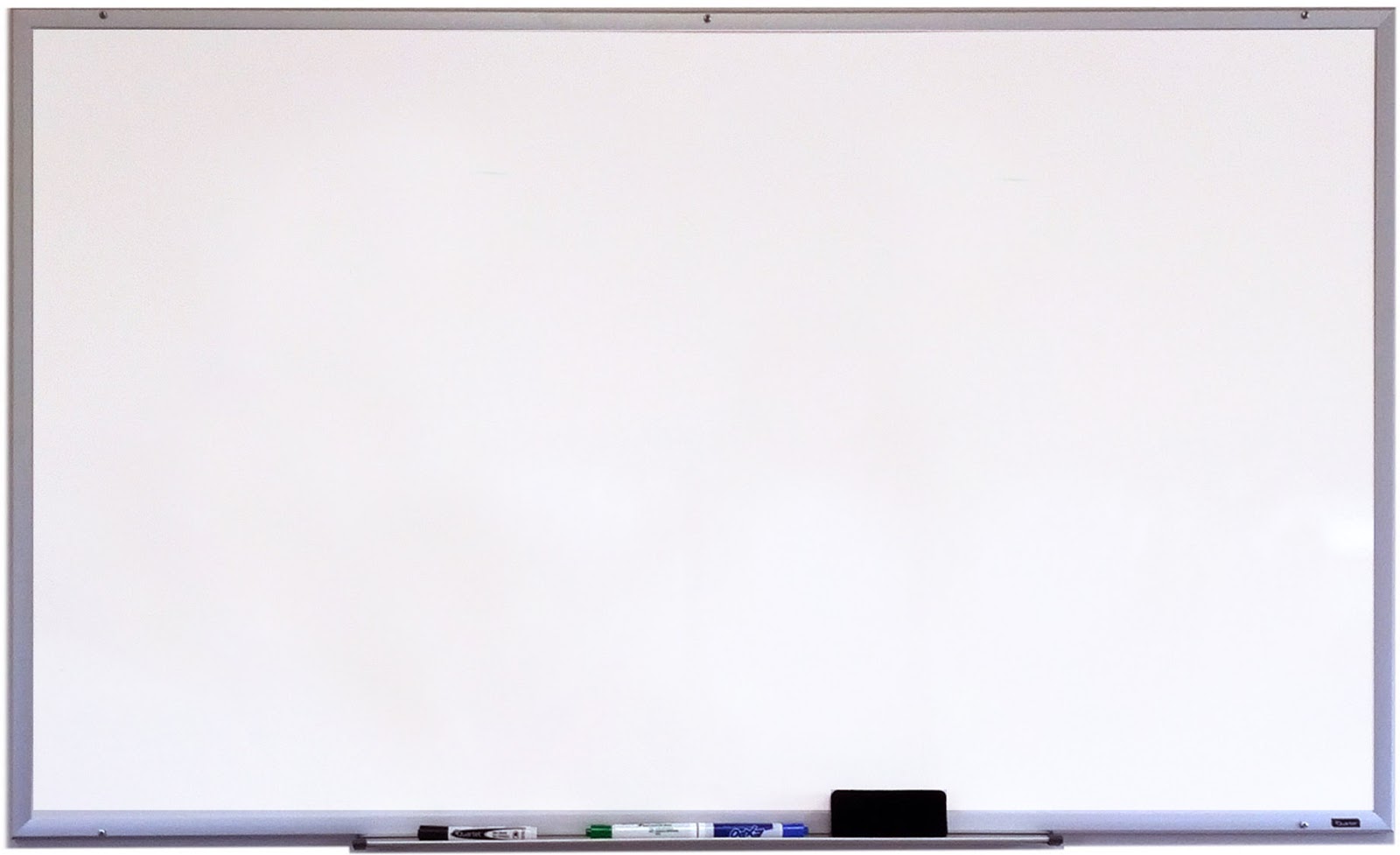 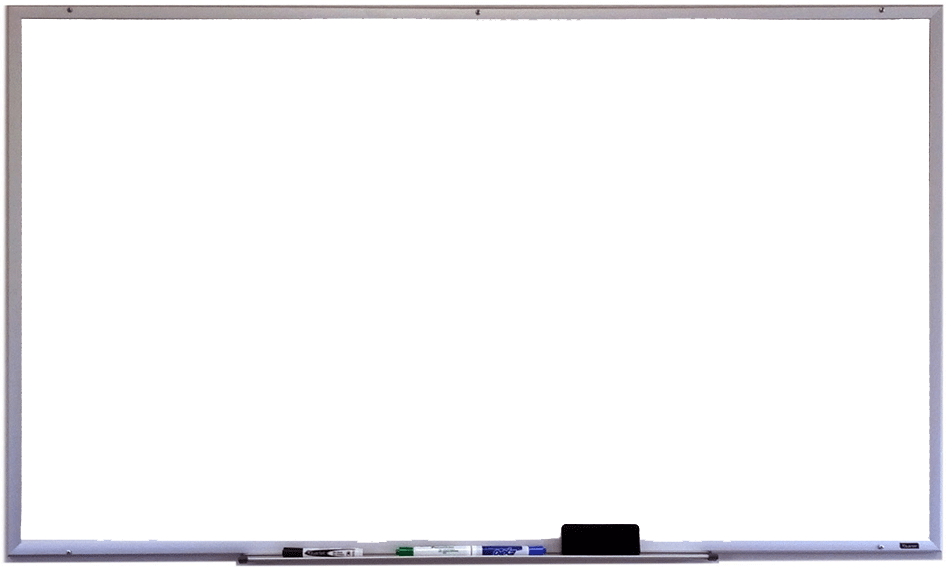 القوانين الصفية الإلكترونية
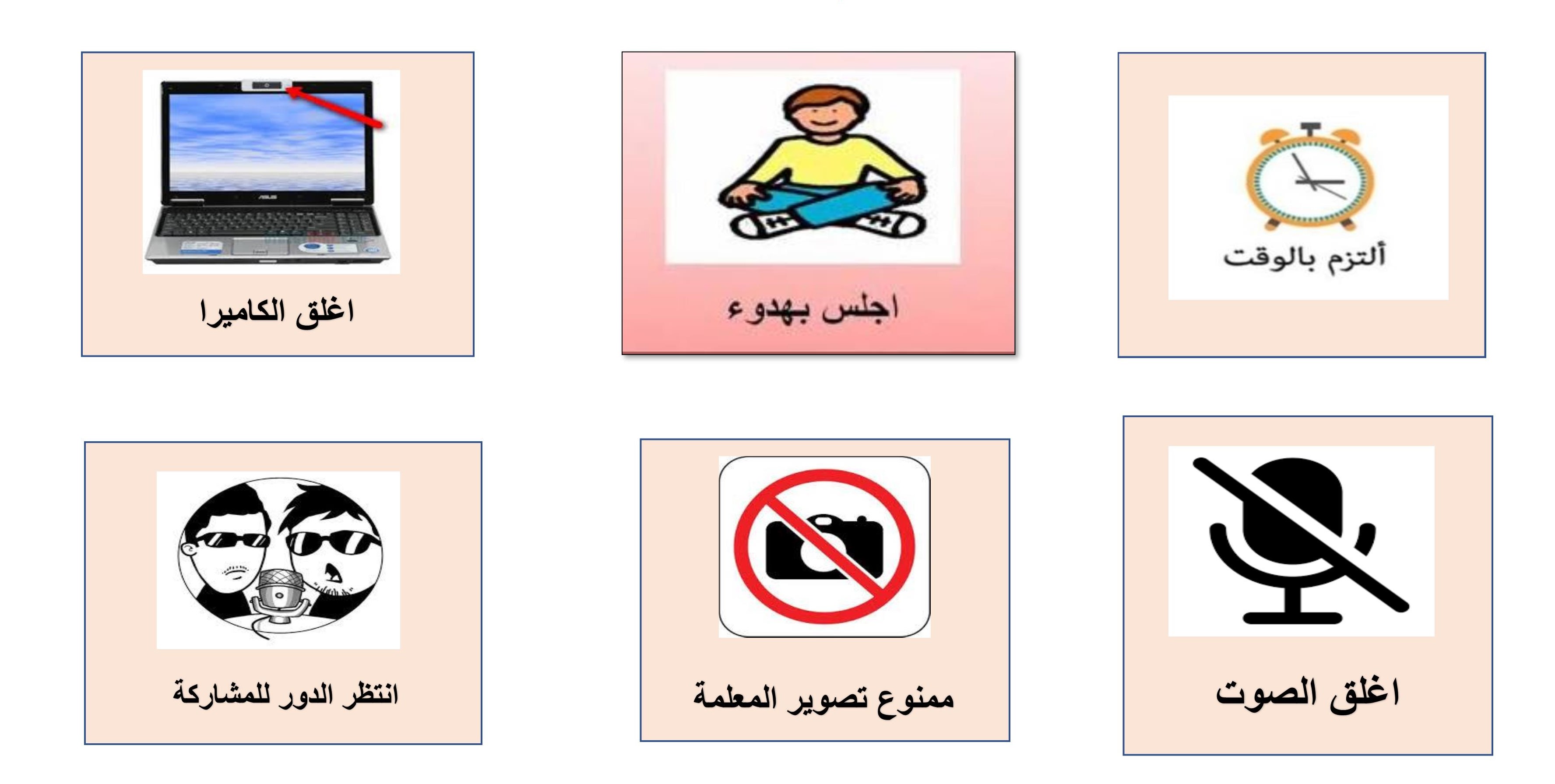 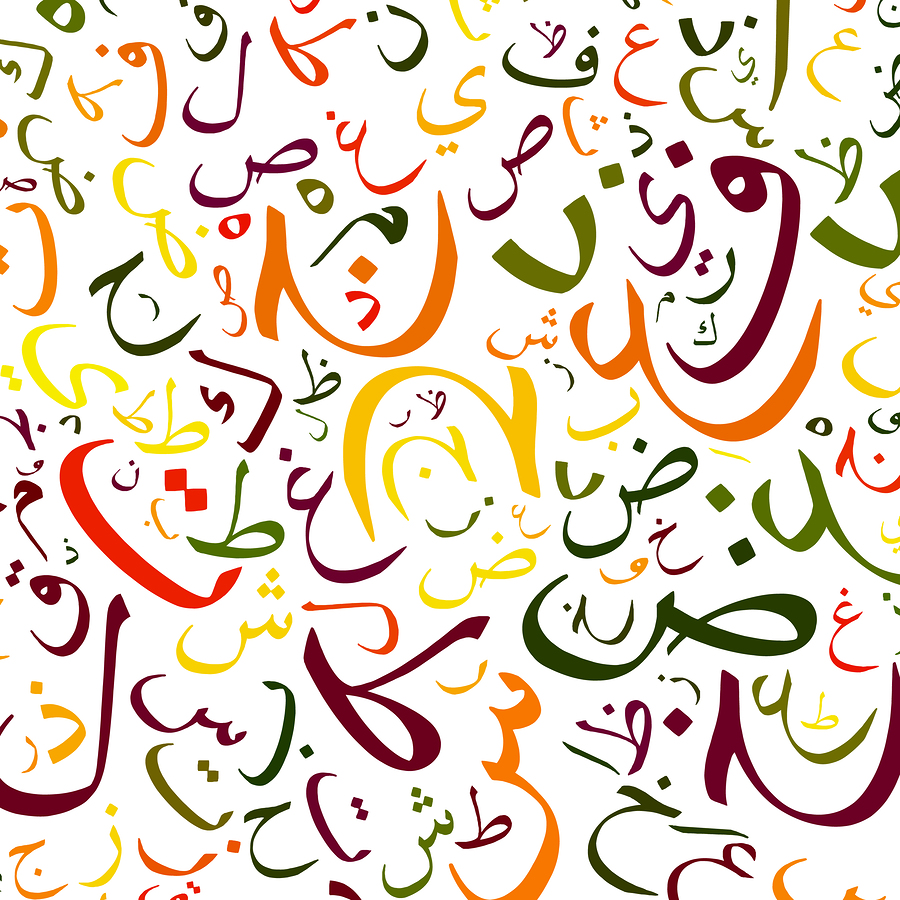 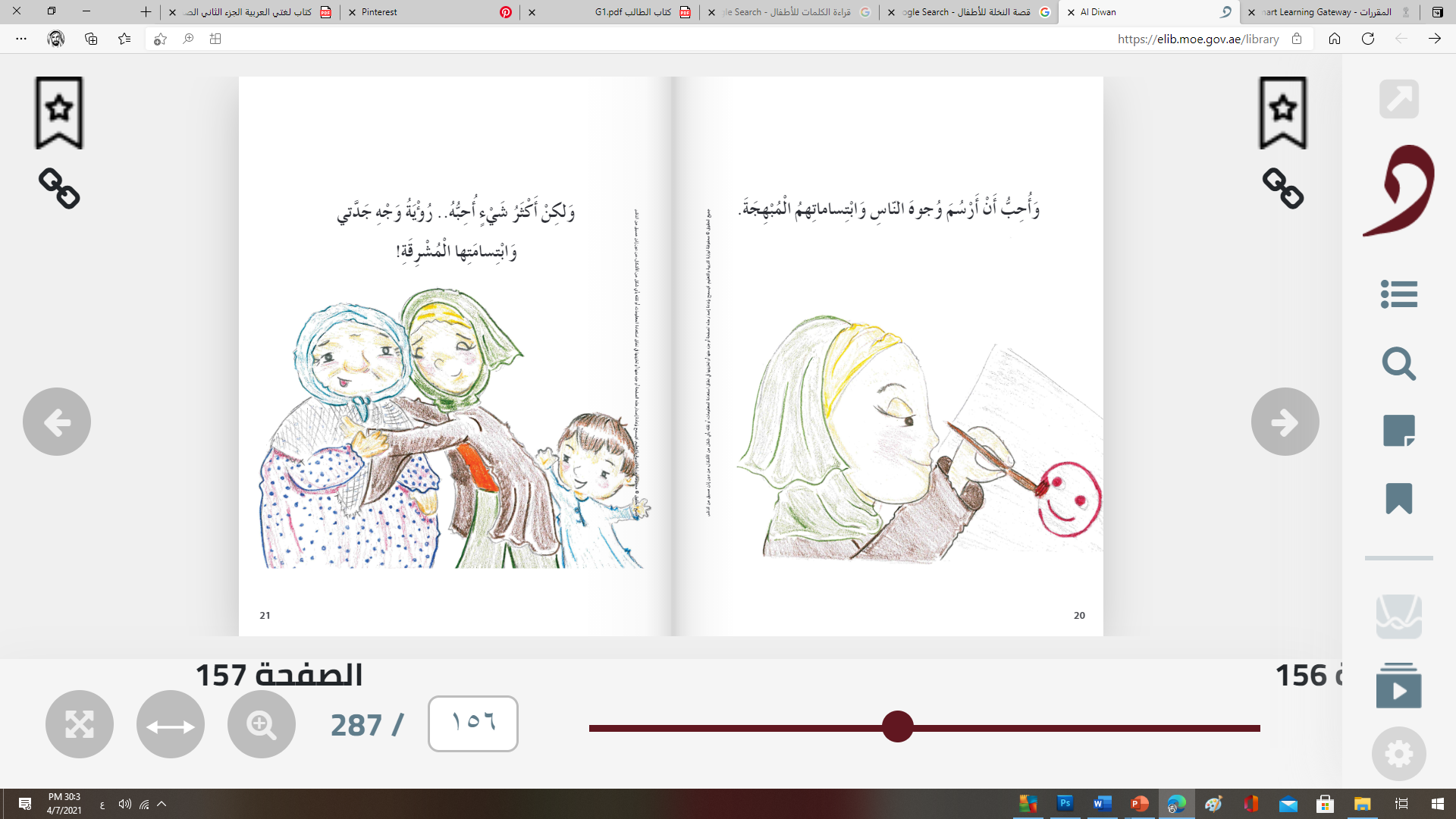 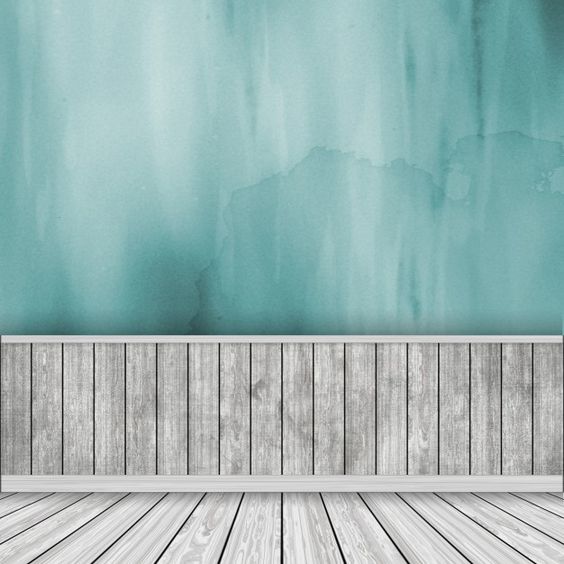 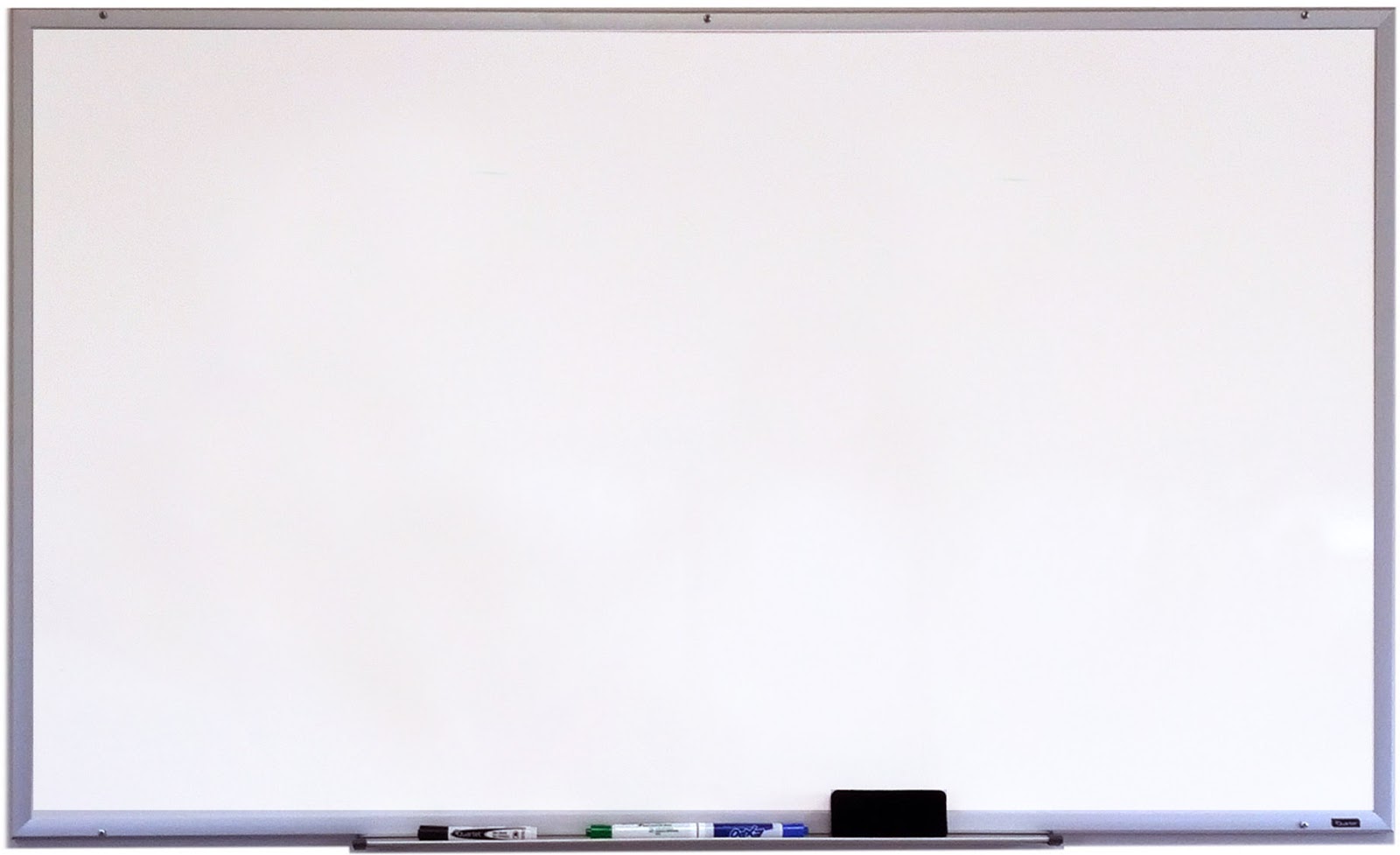 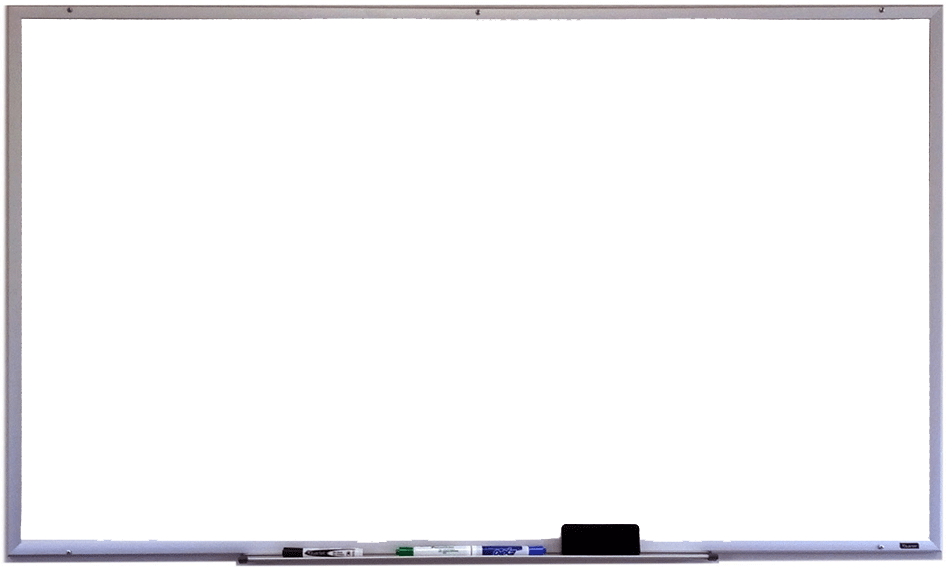 القوانين الصفية الإلكترونية
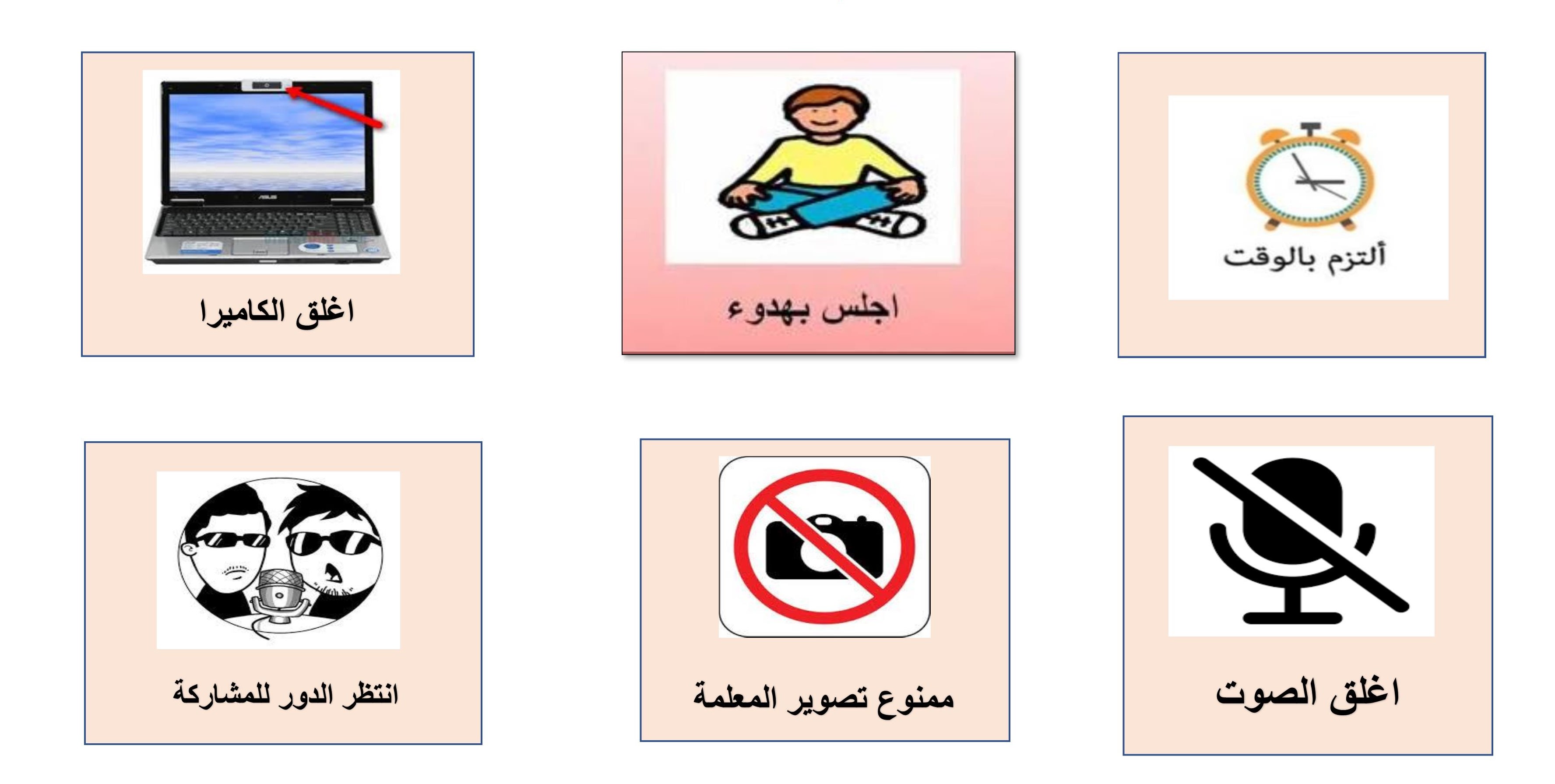 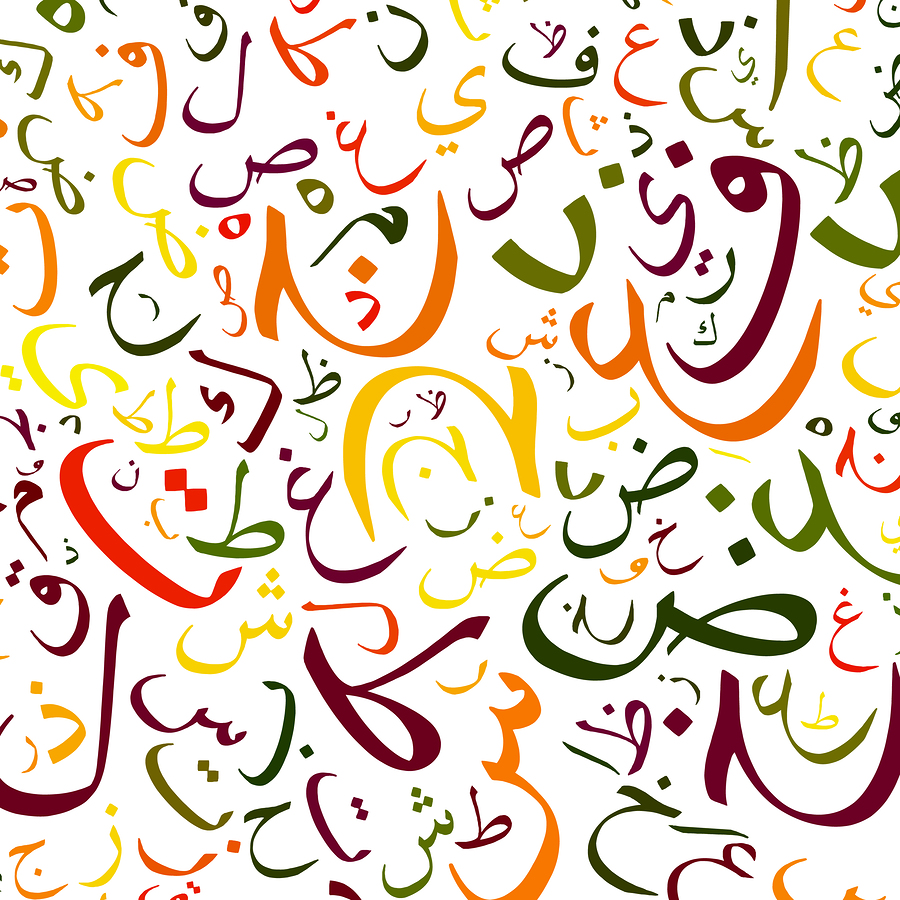 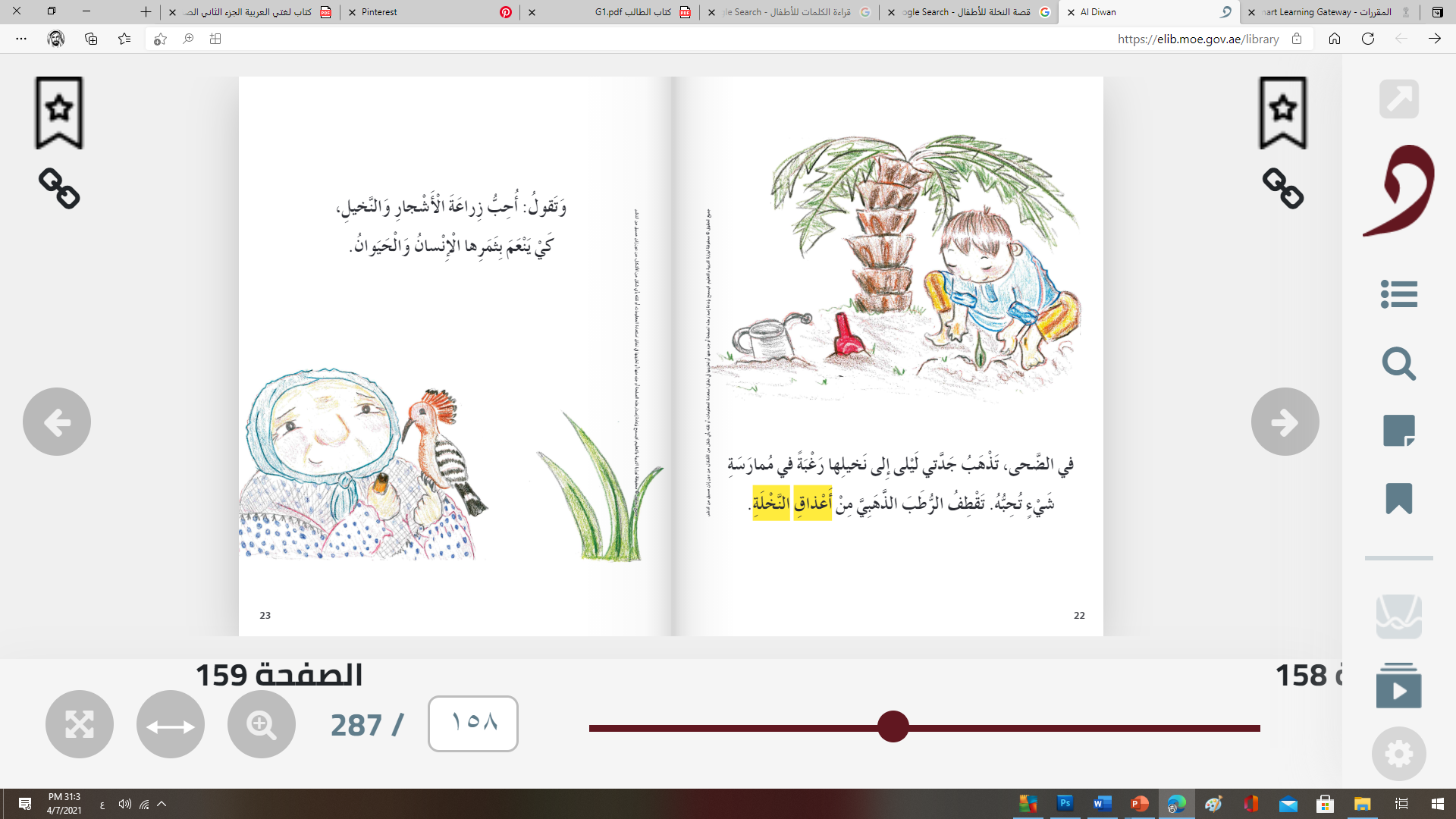 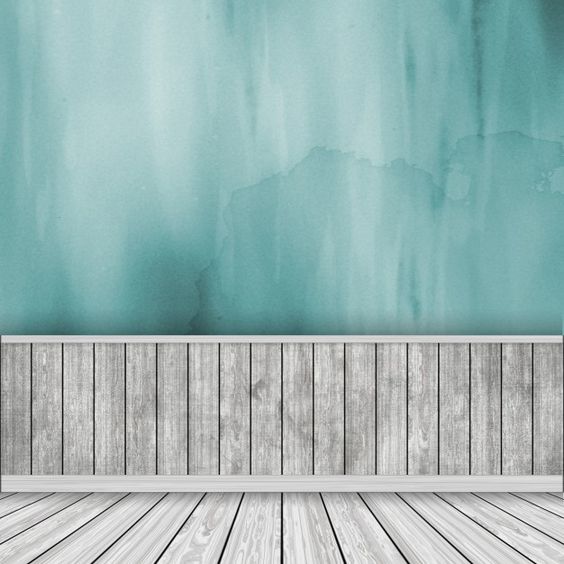 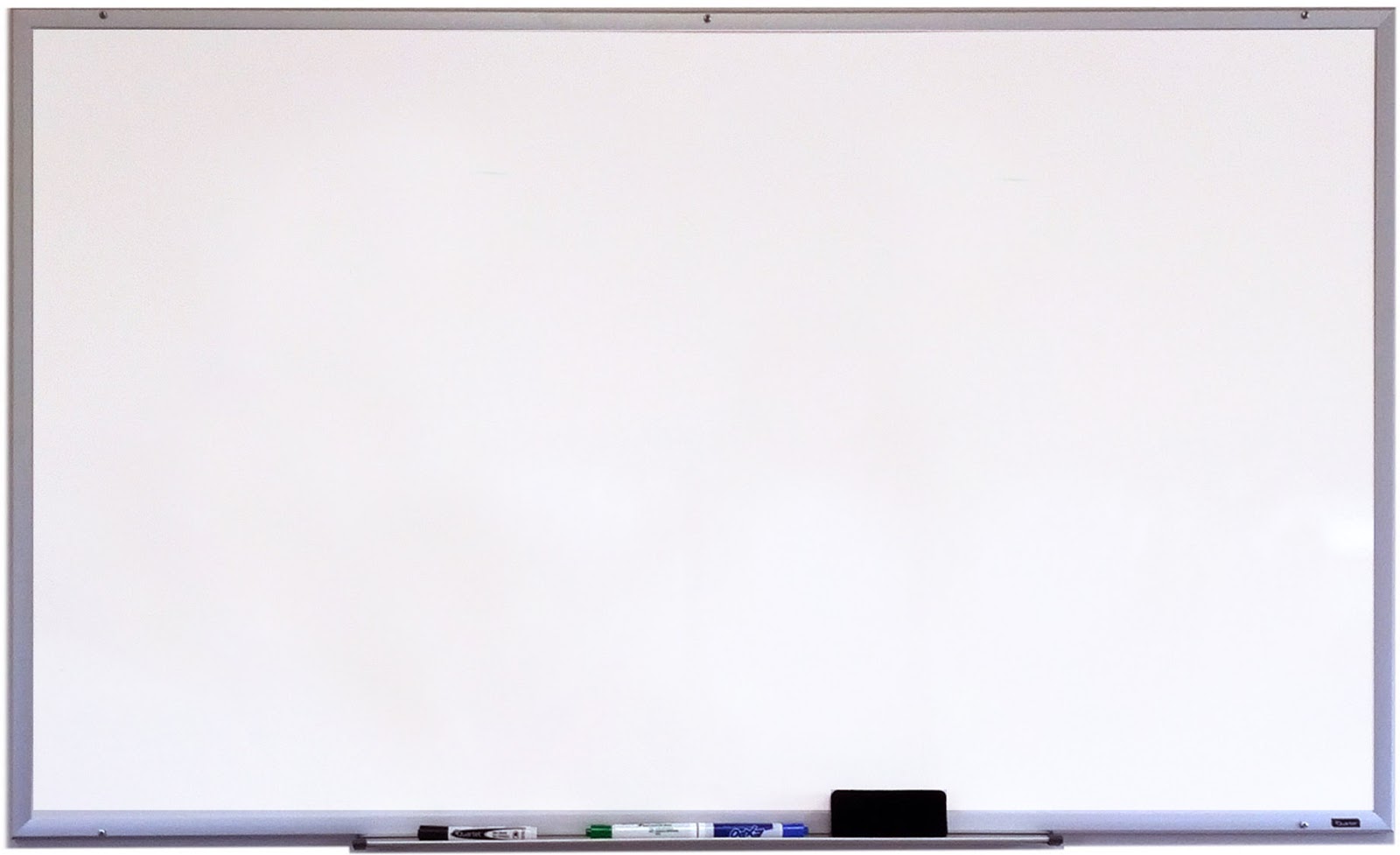 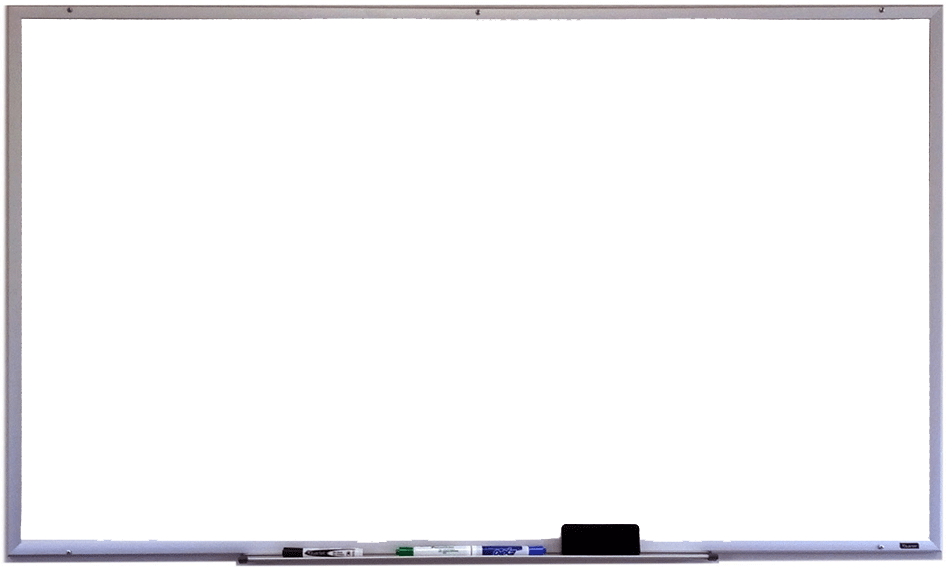 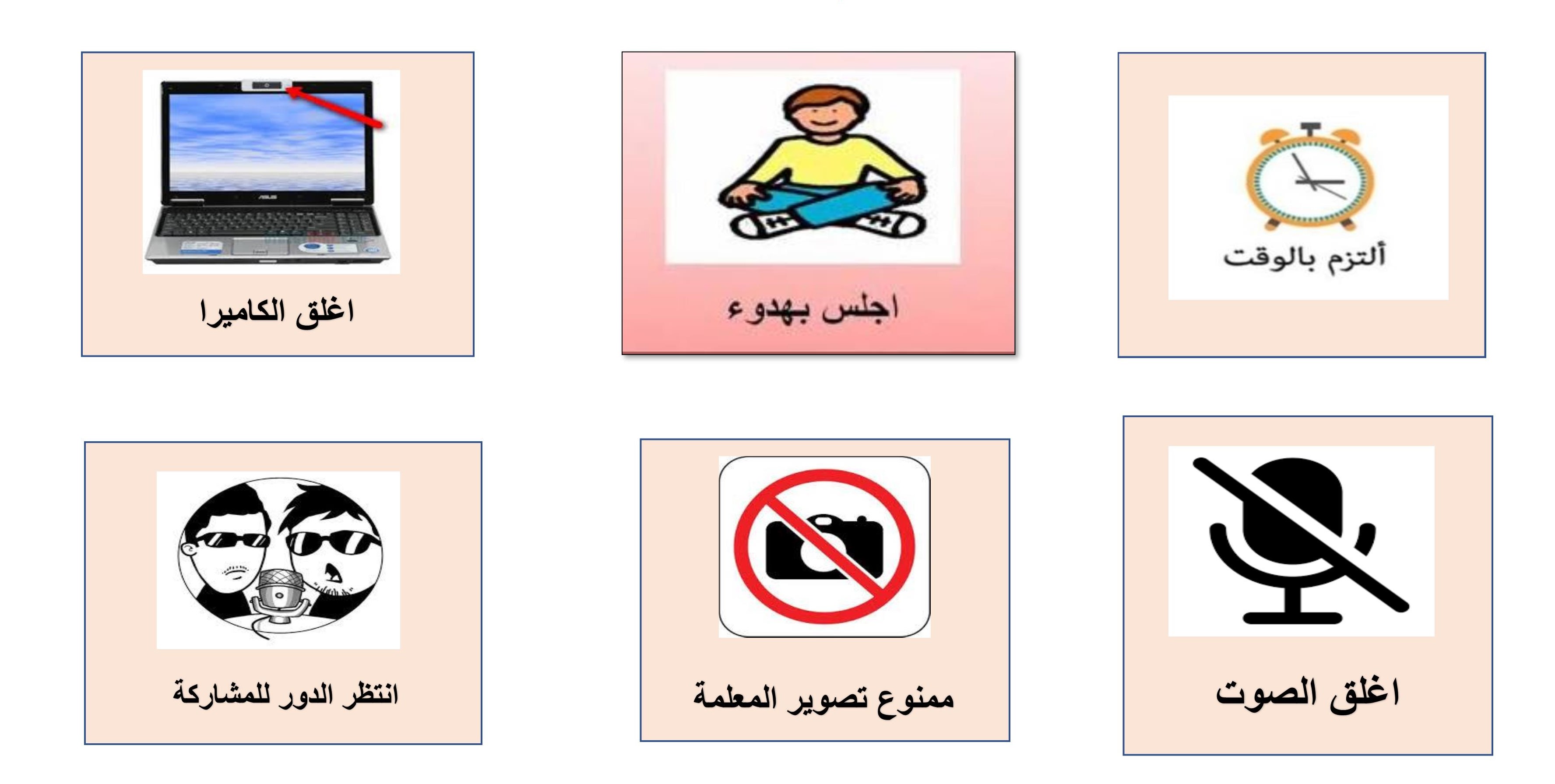 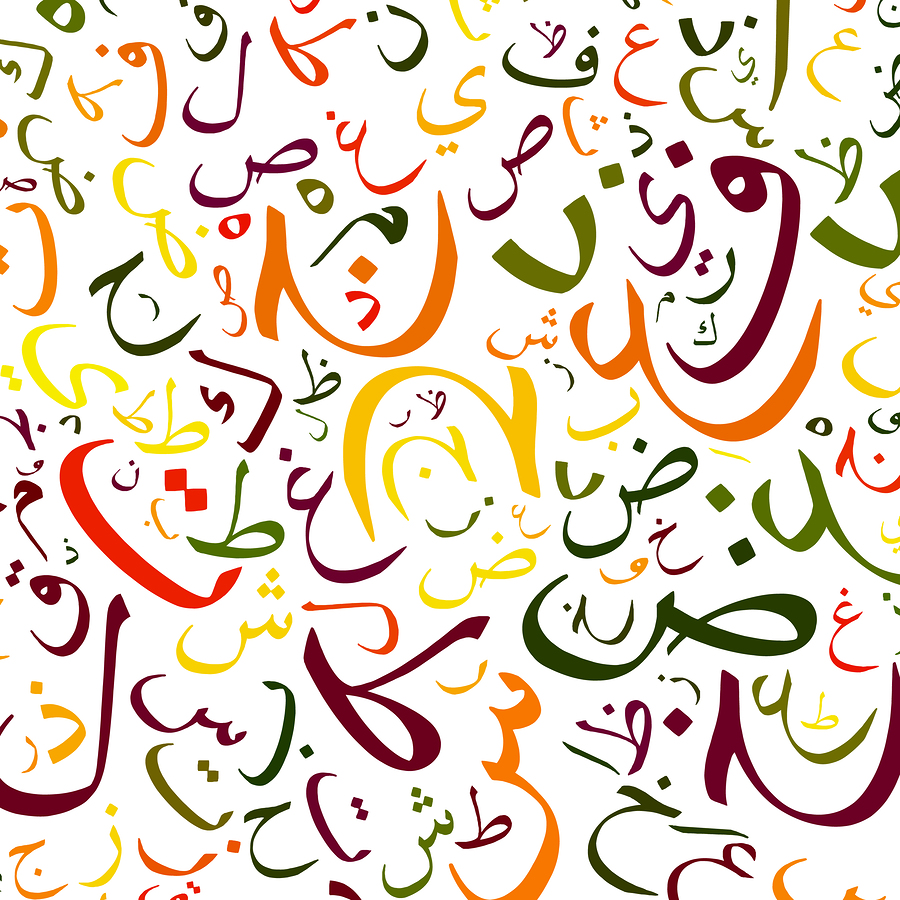 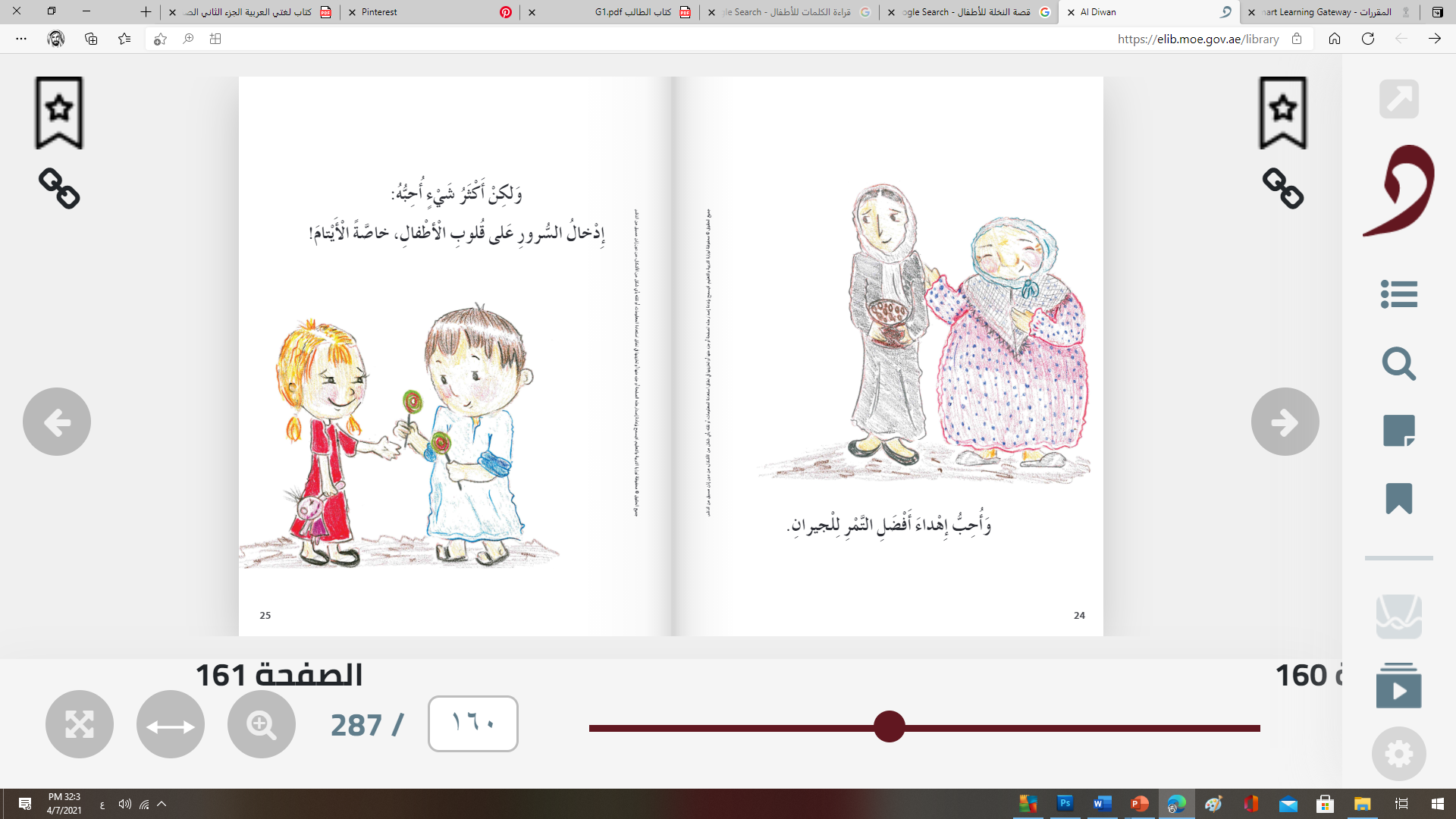 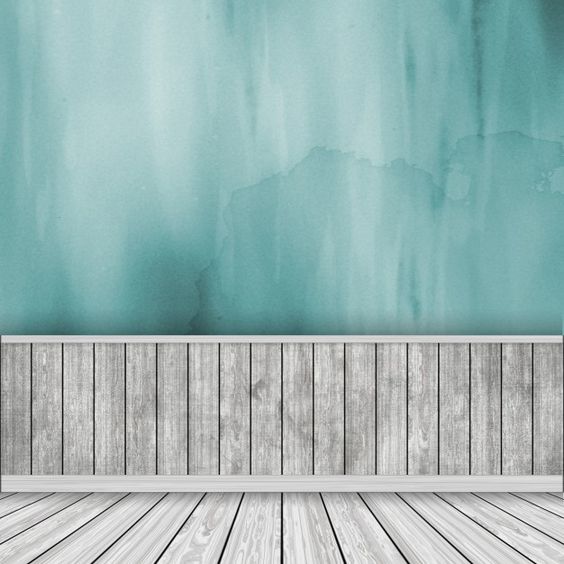 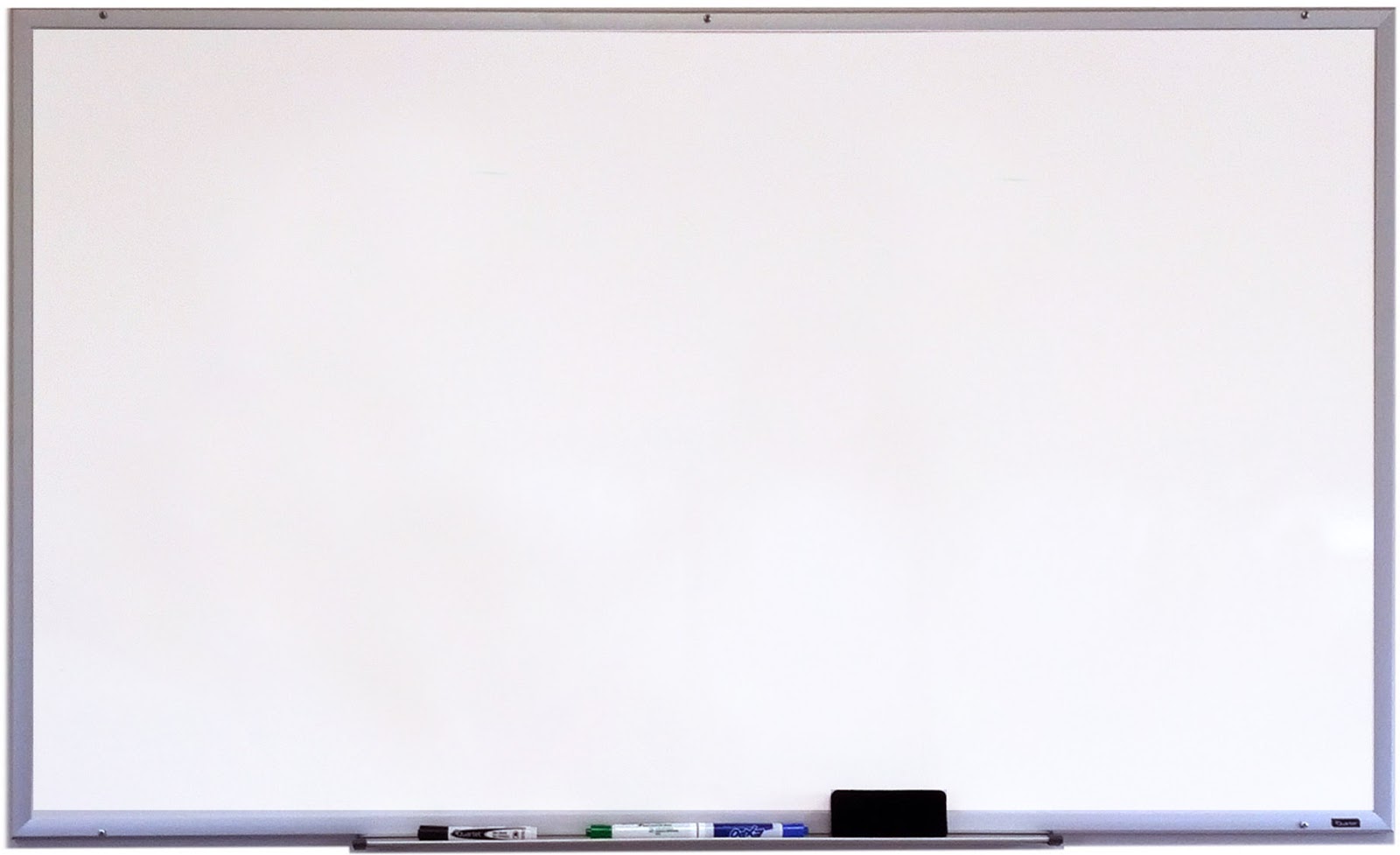 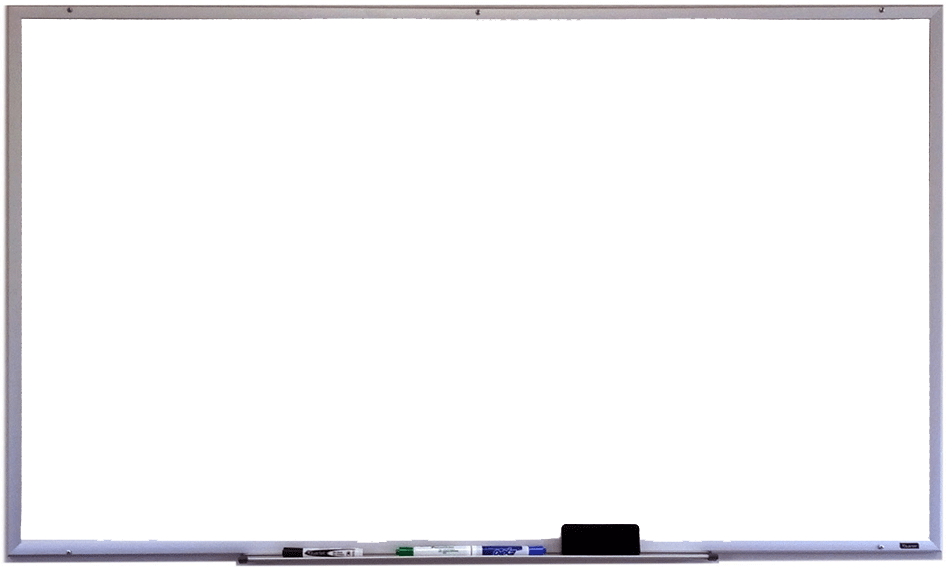 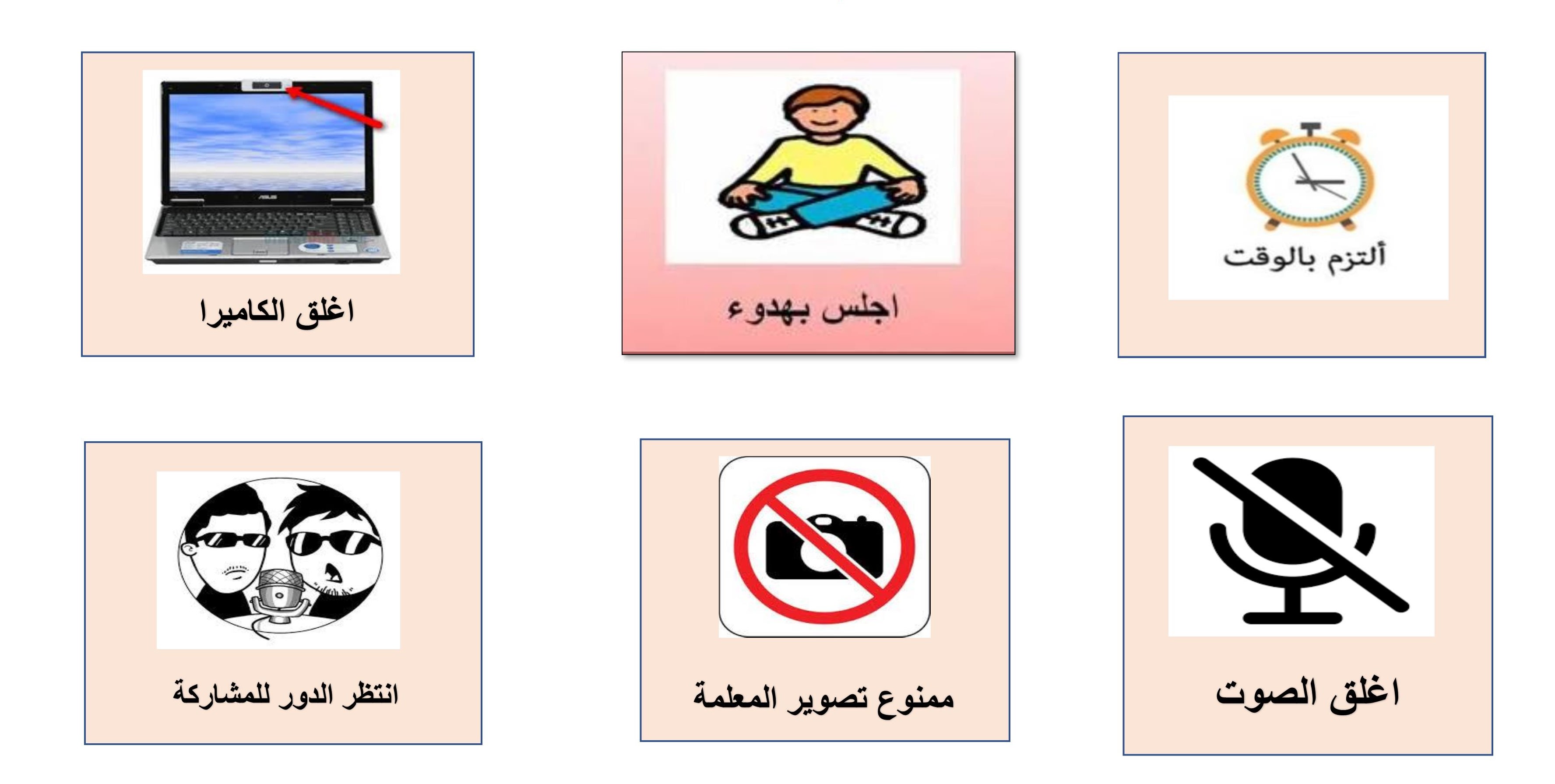 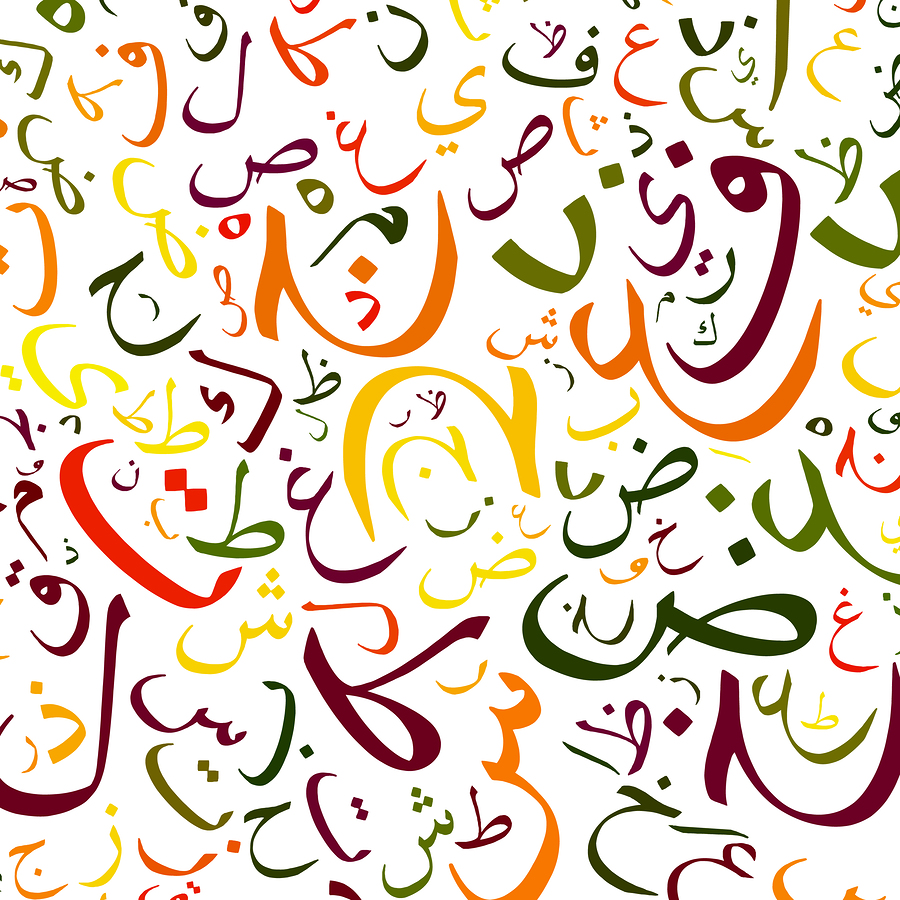 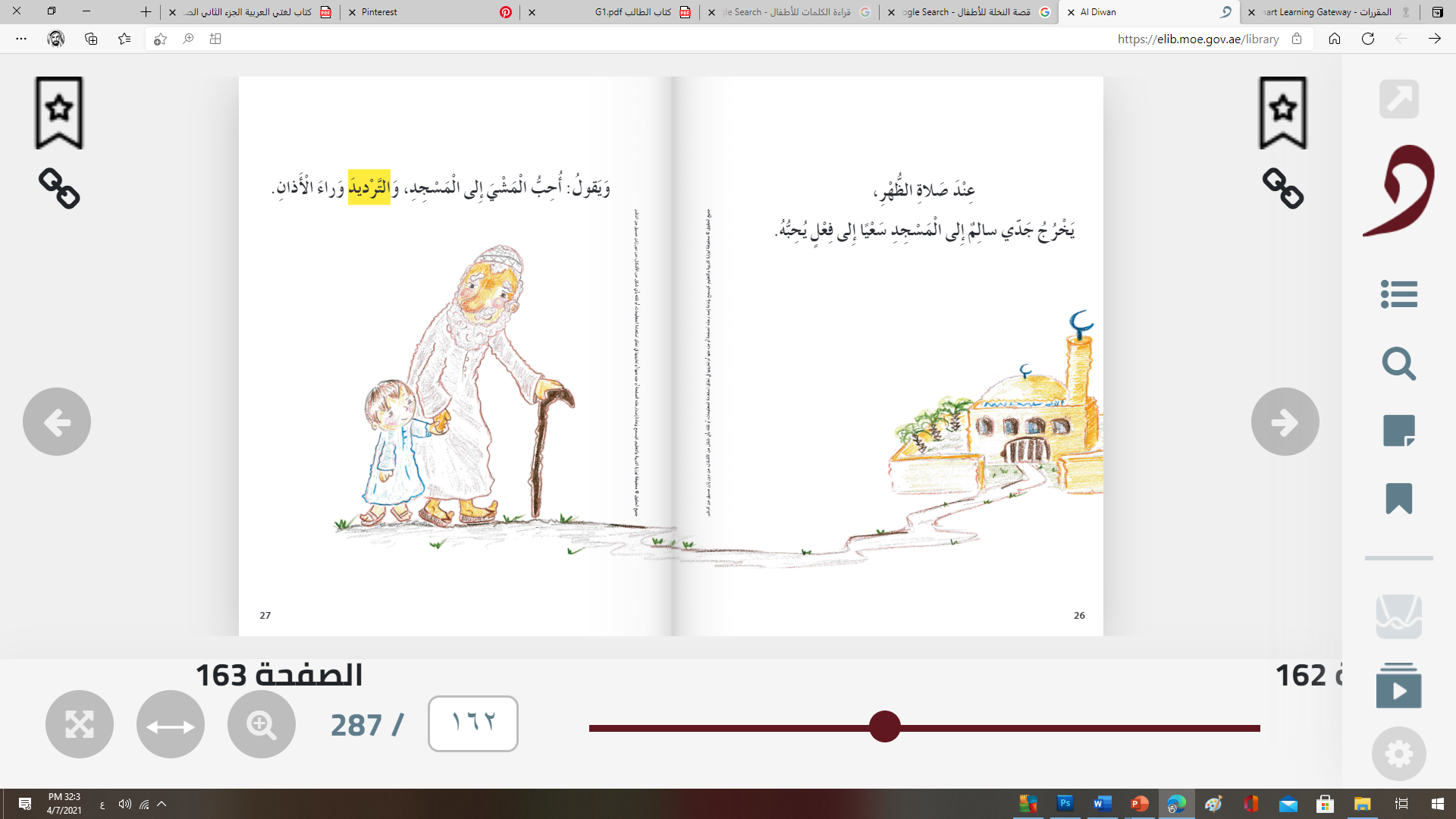 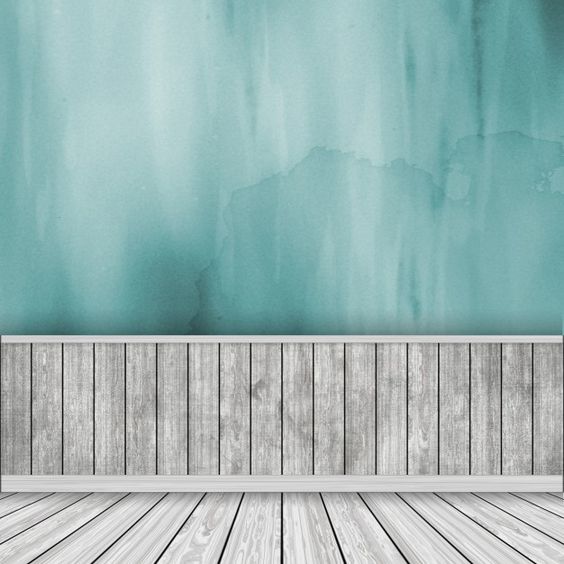 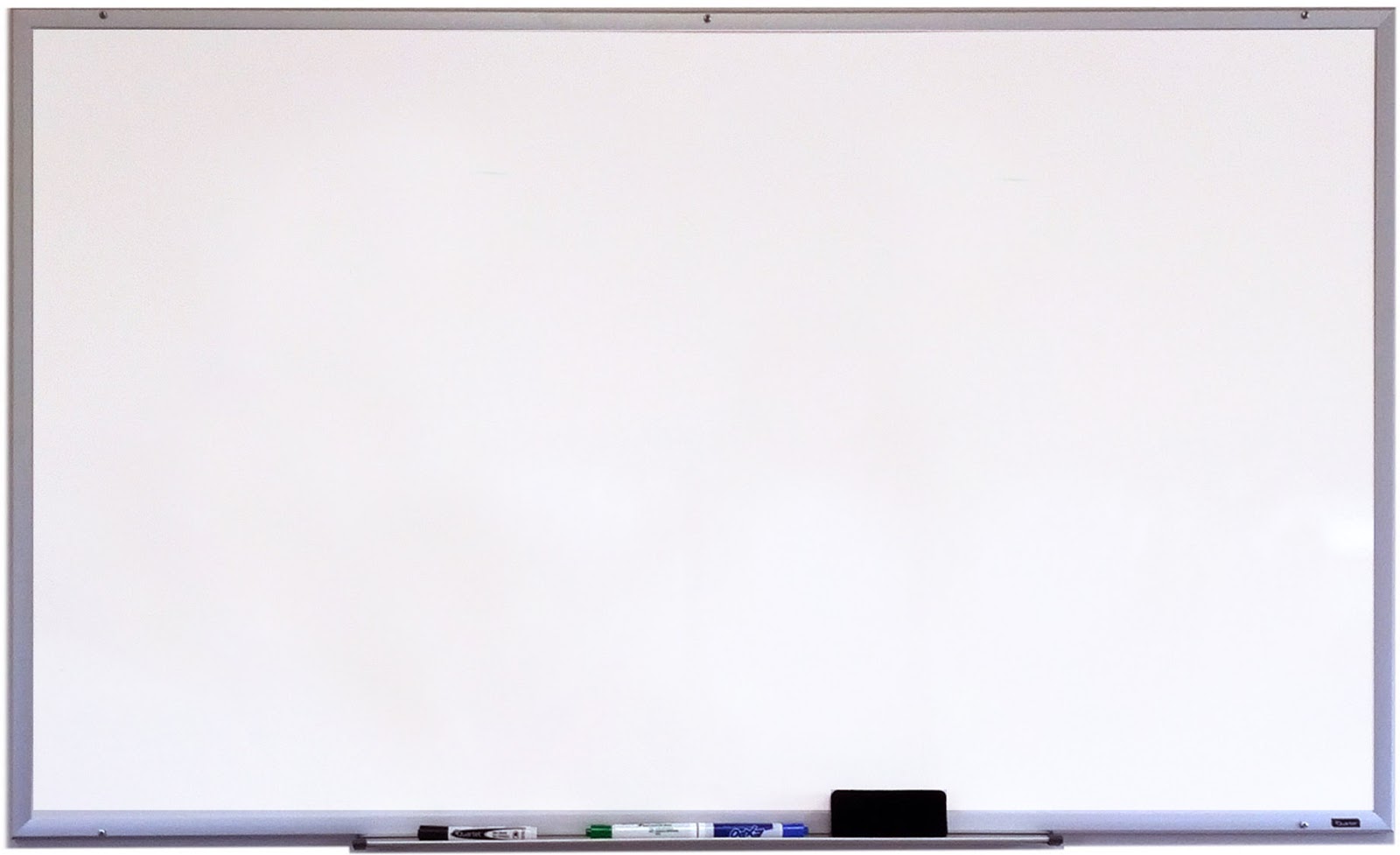 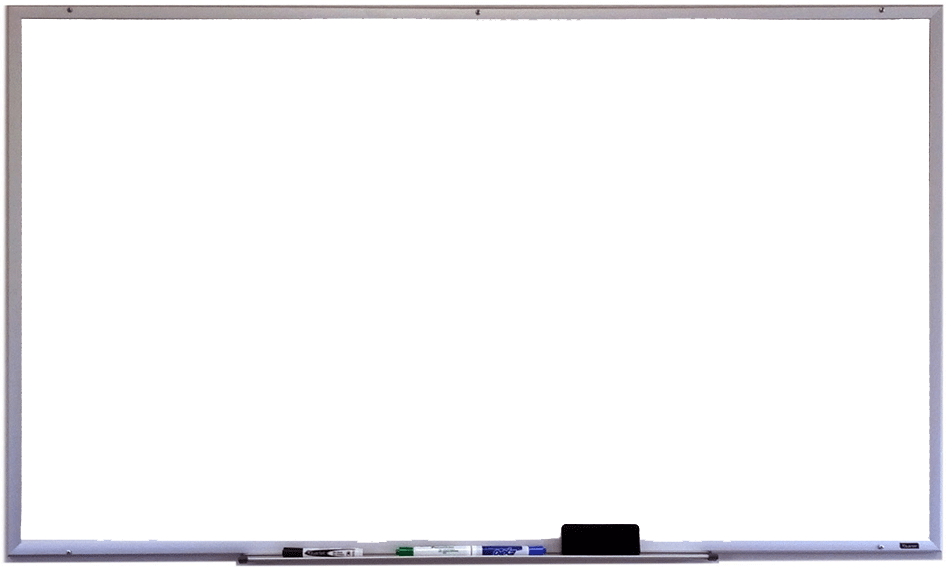 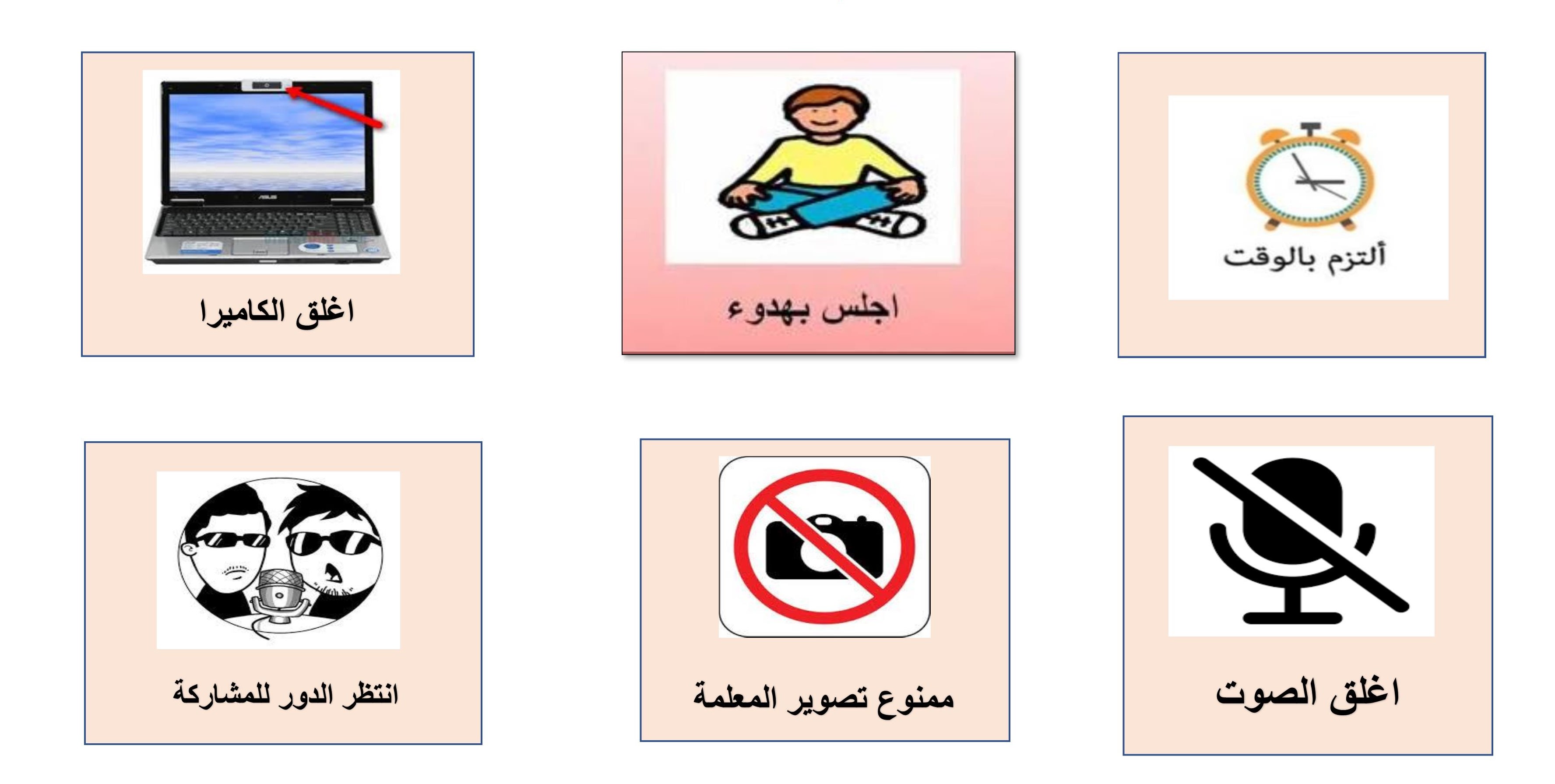 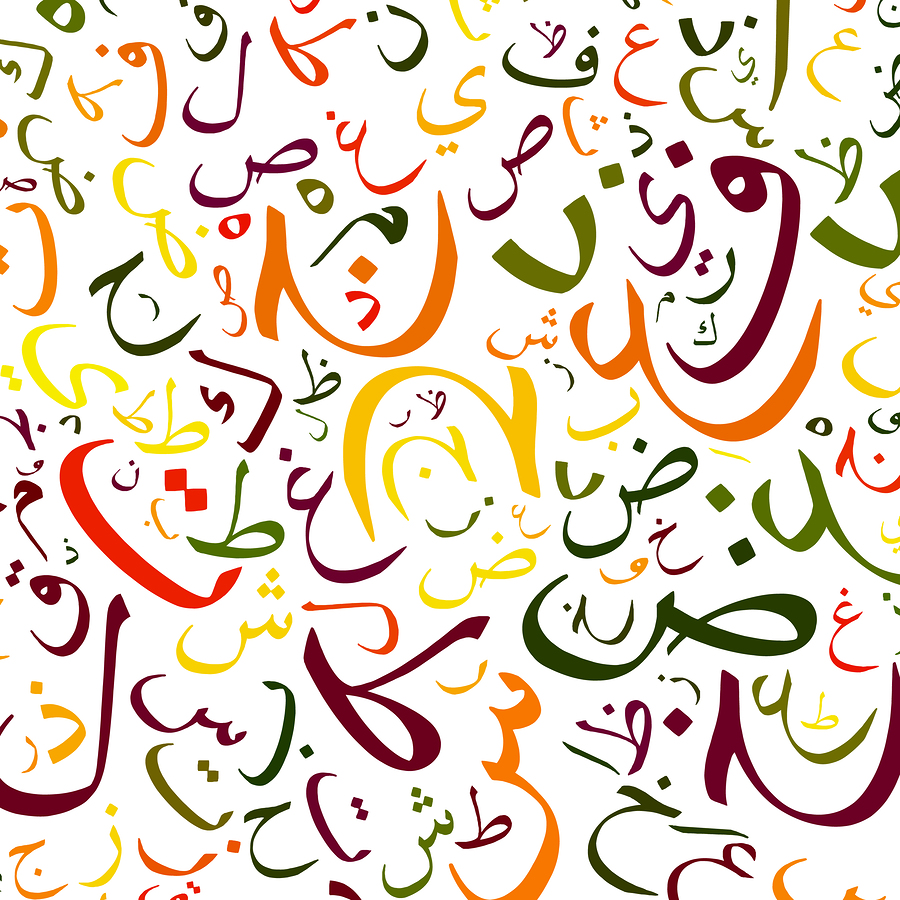 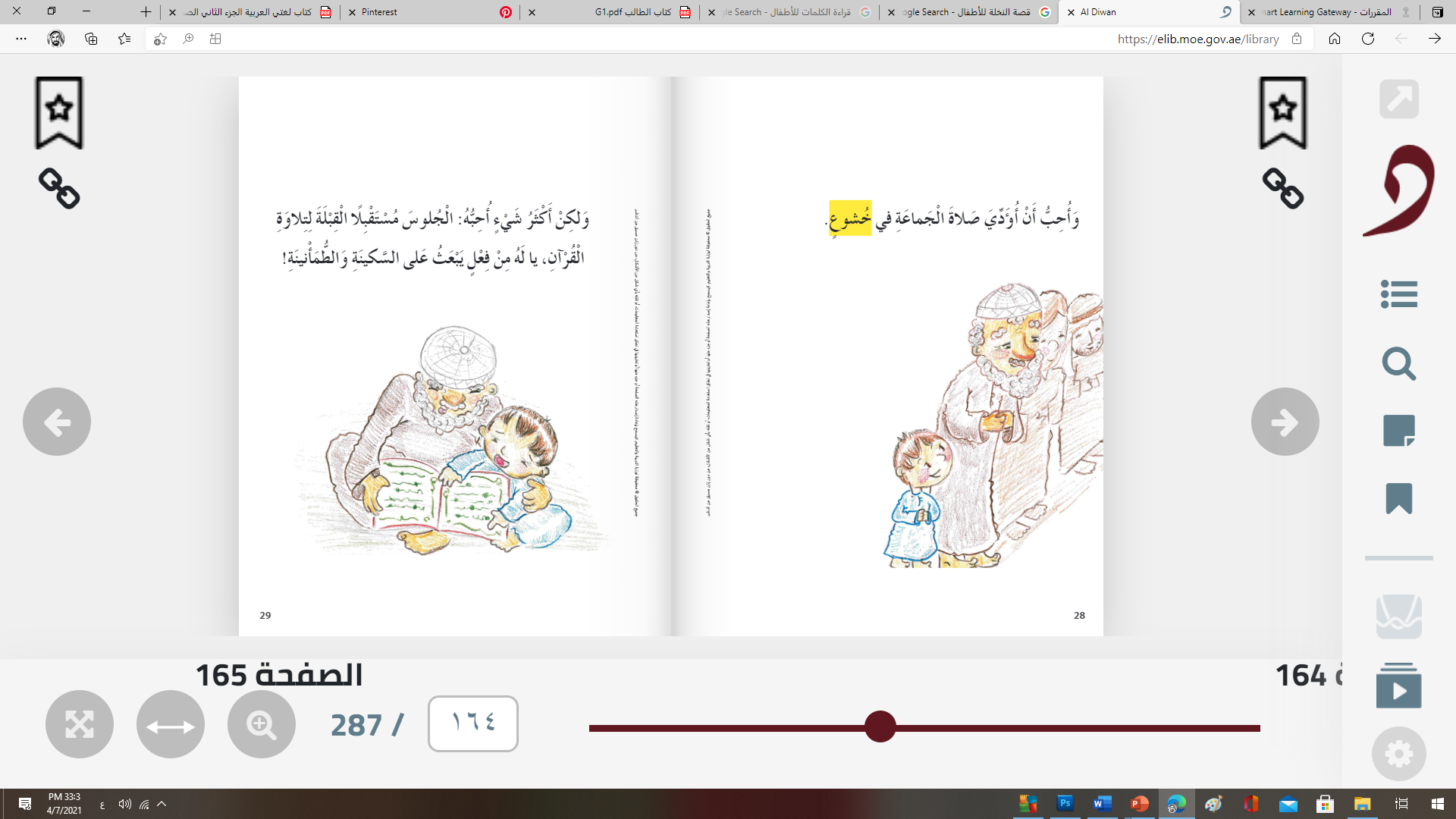 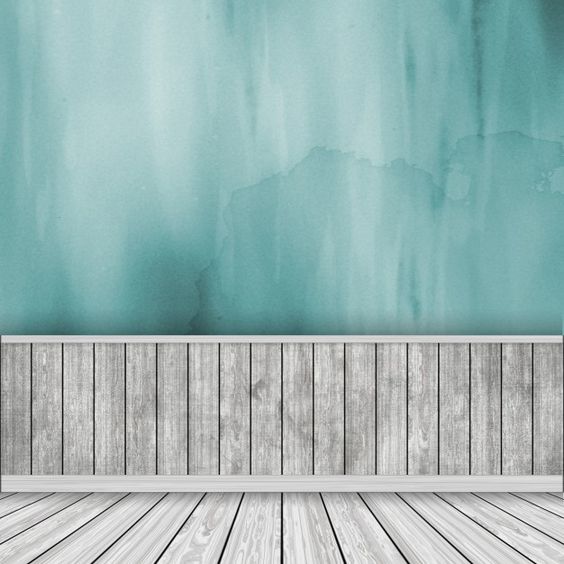 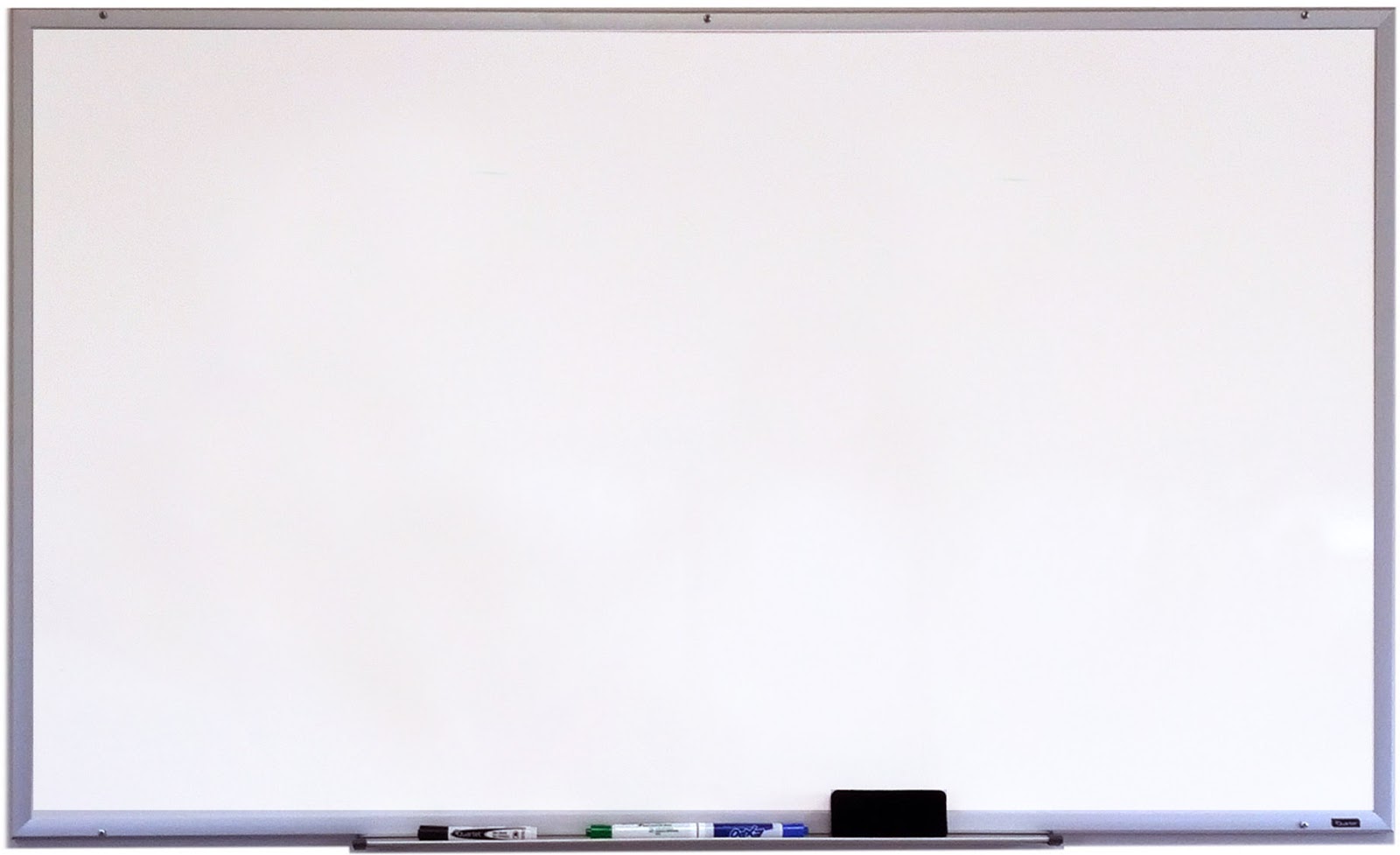 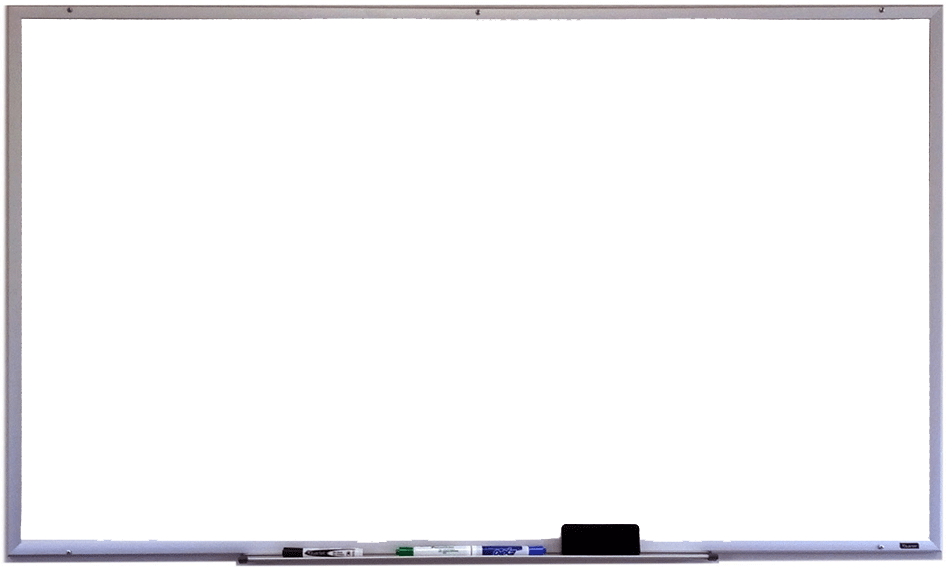 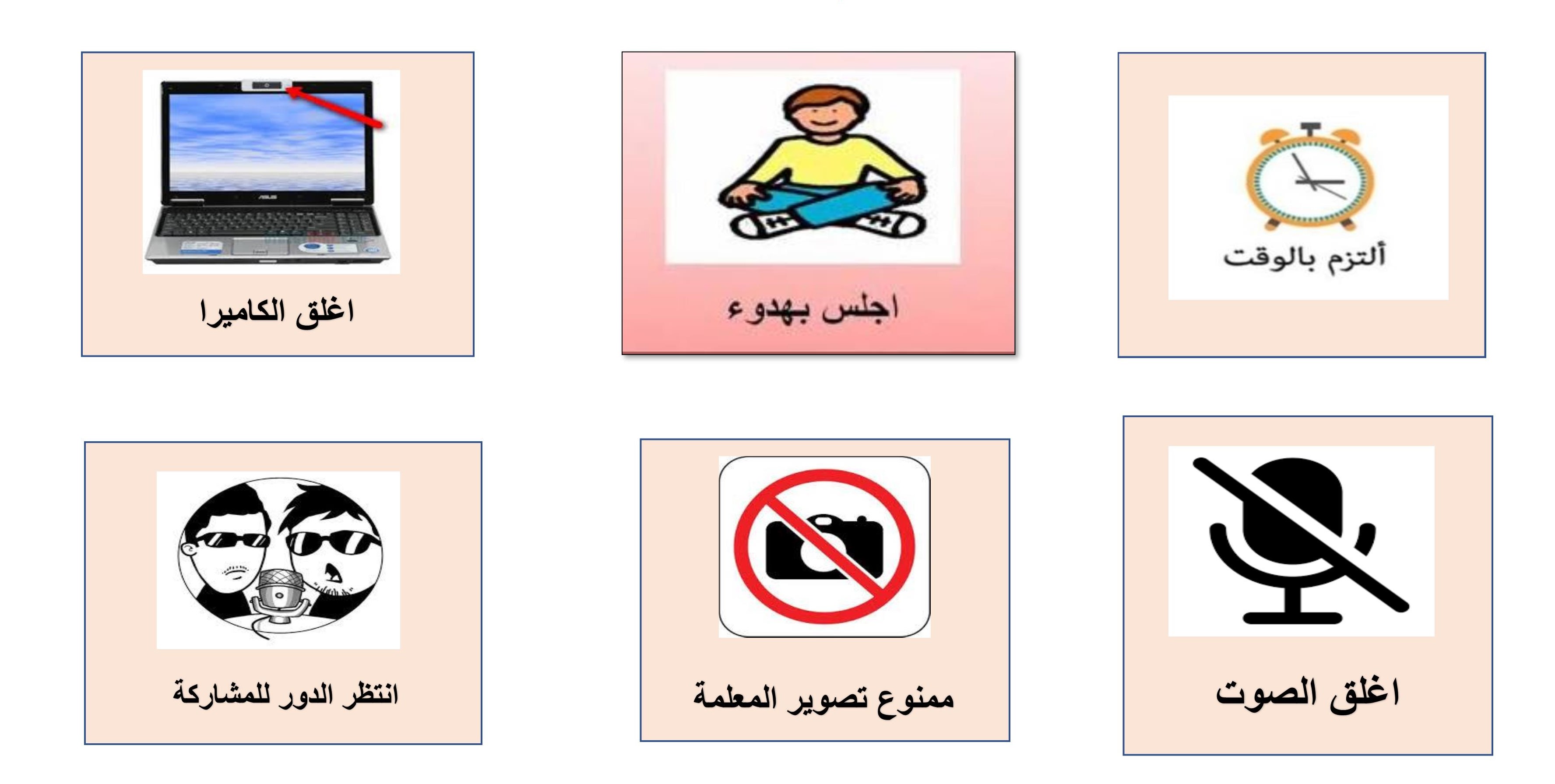 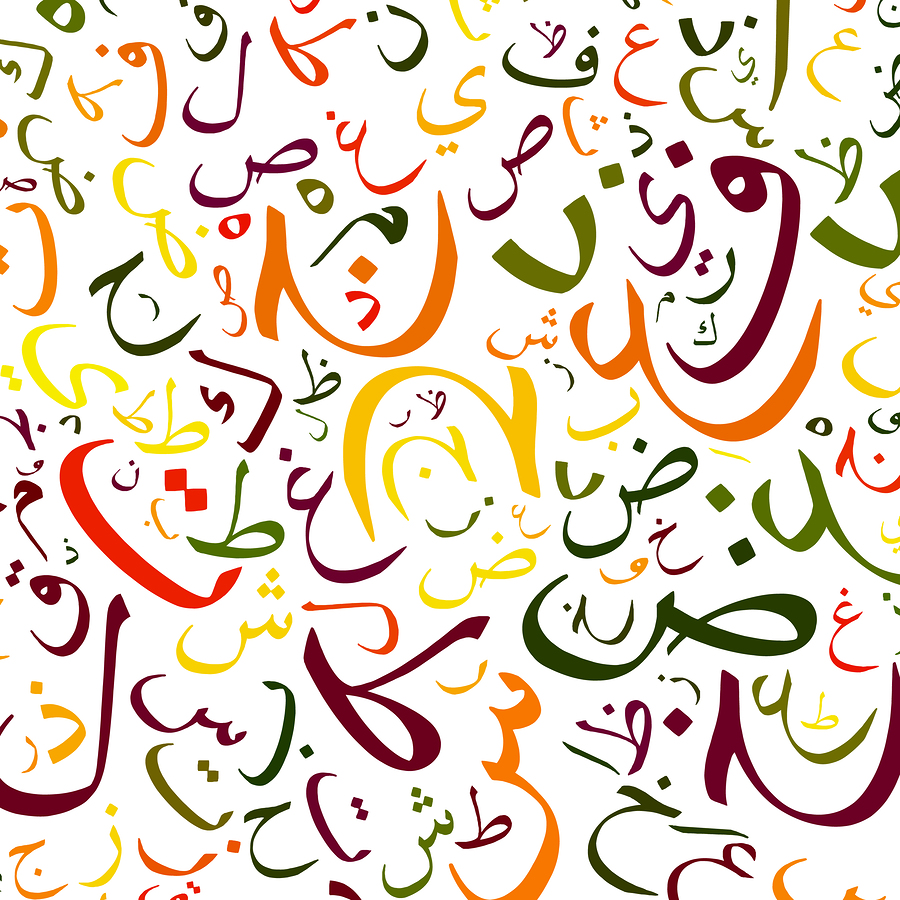 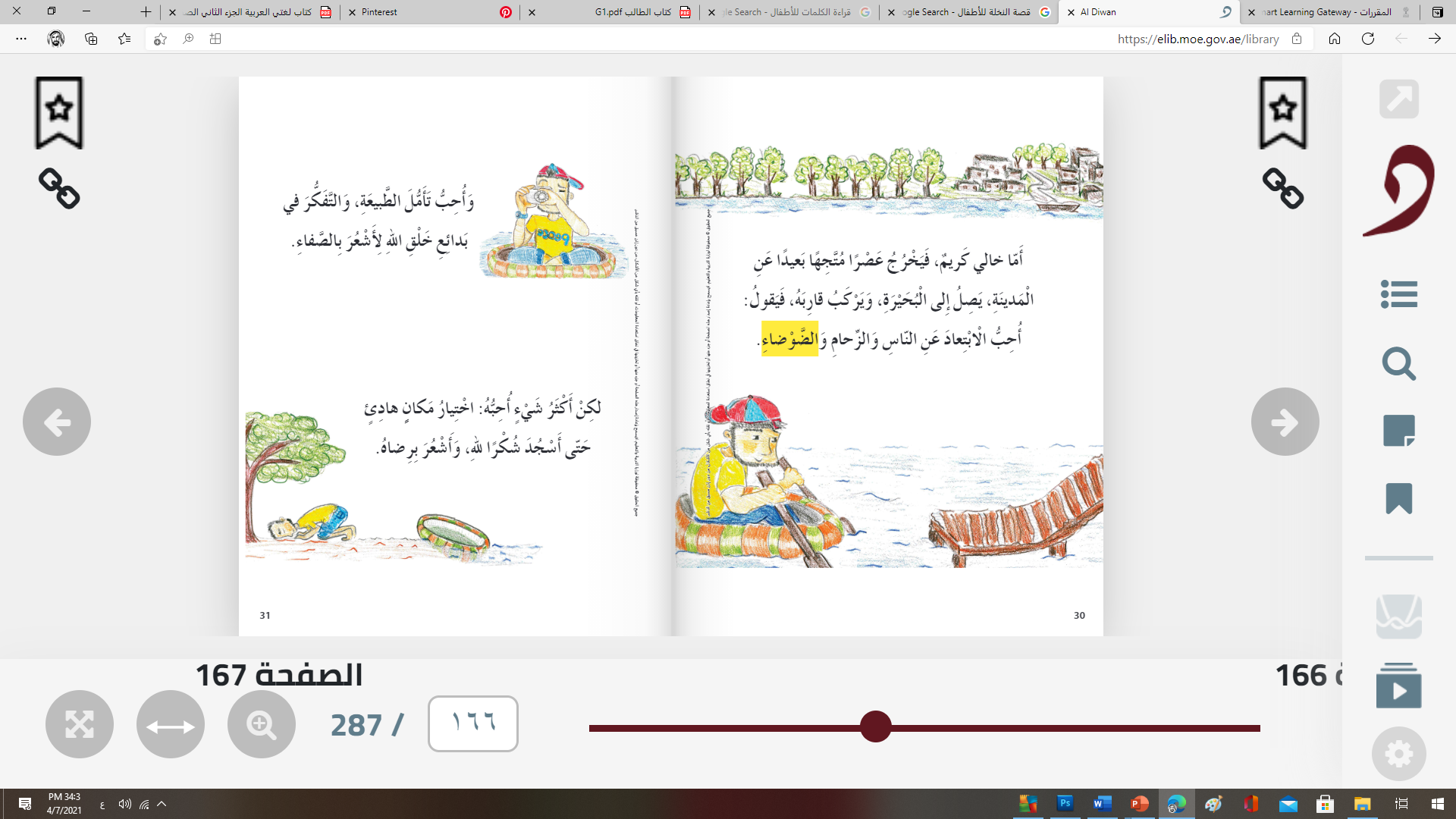 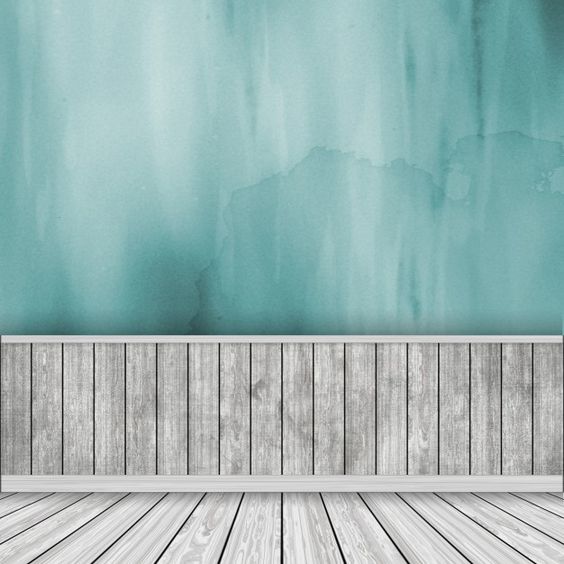 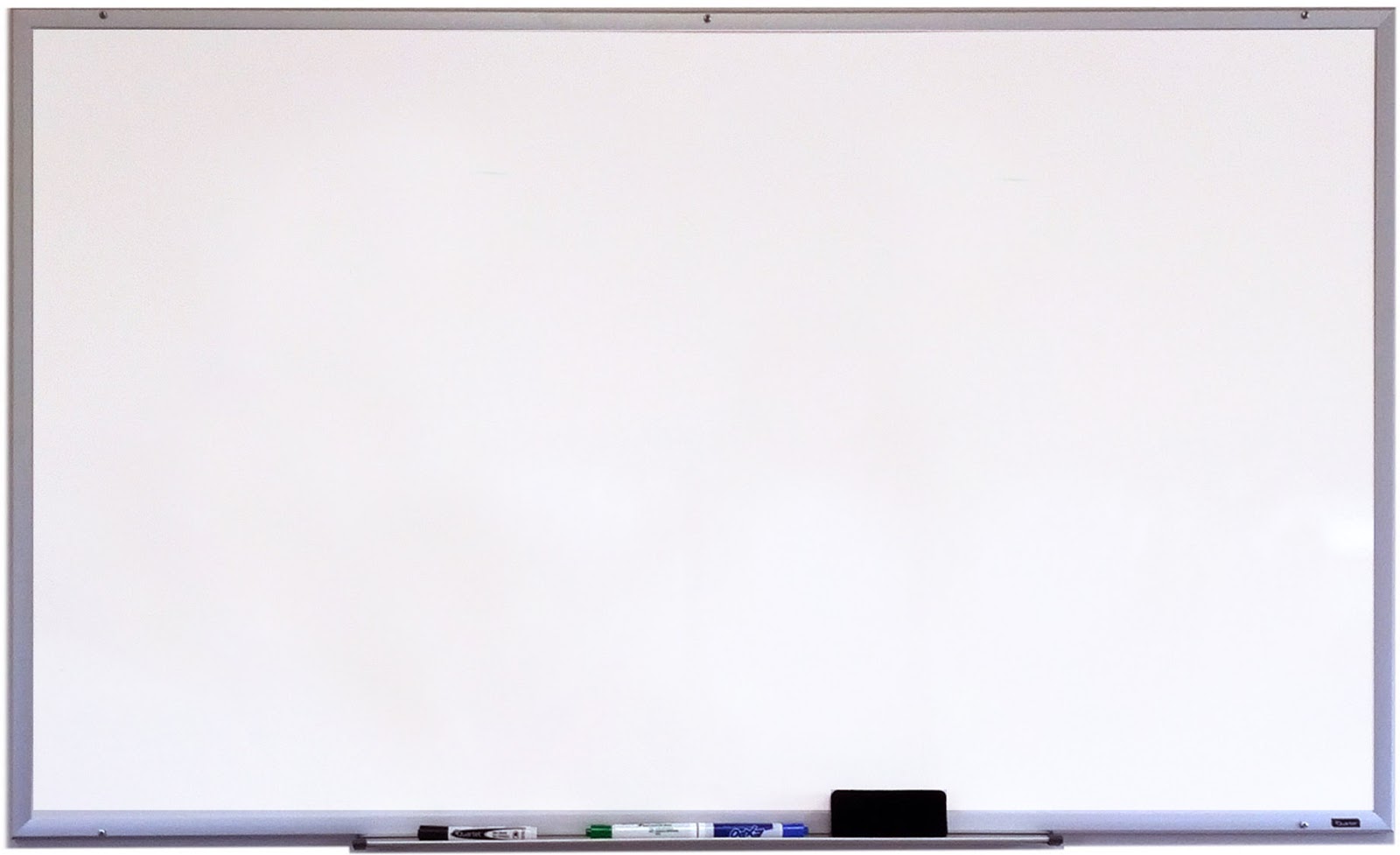 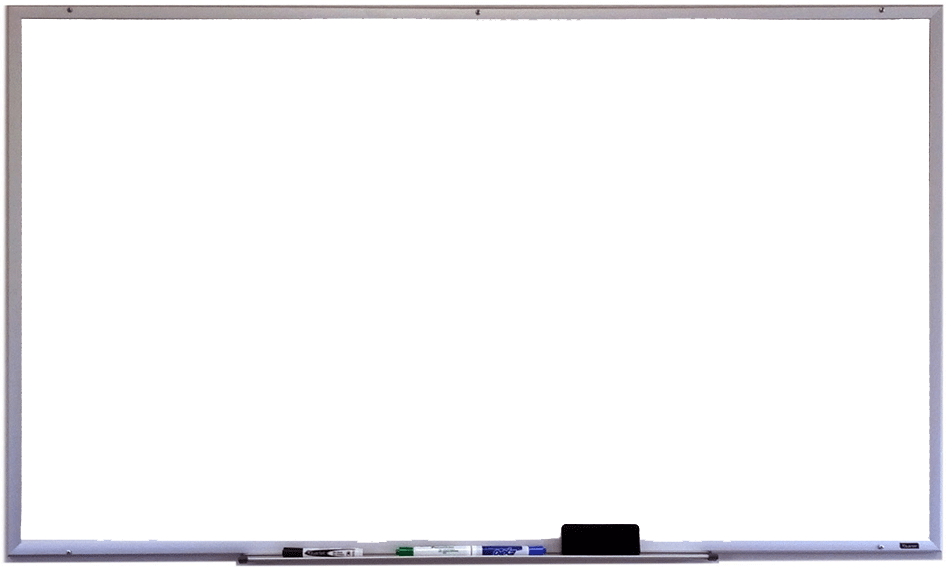 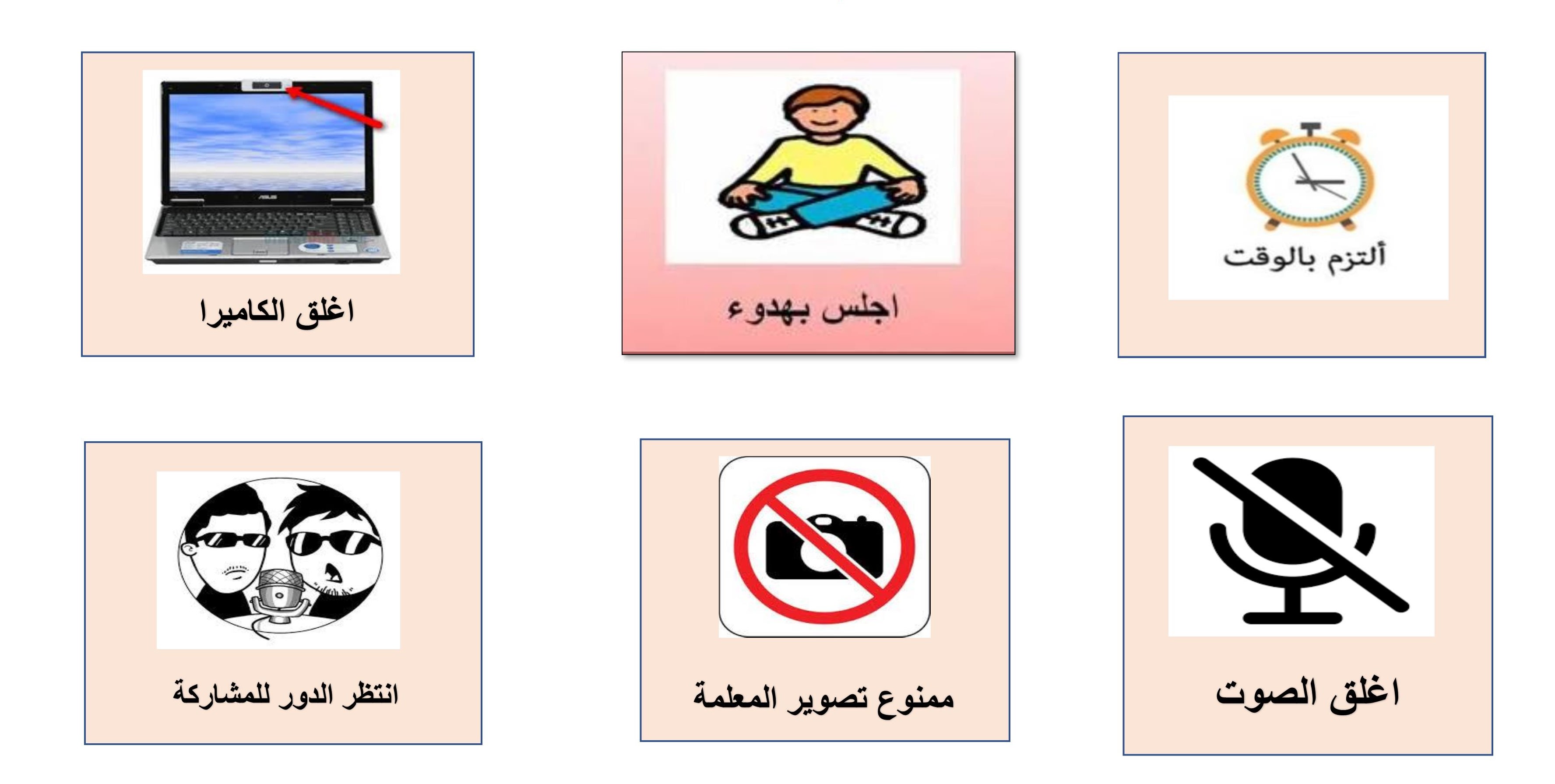 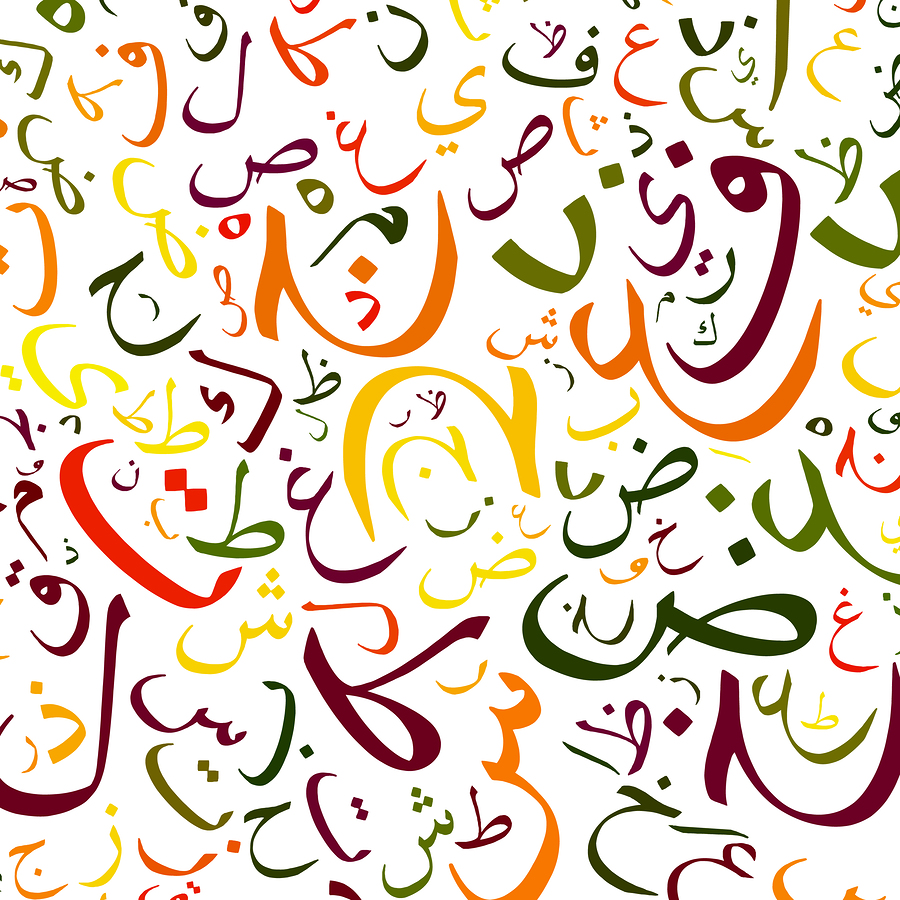 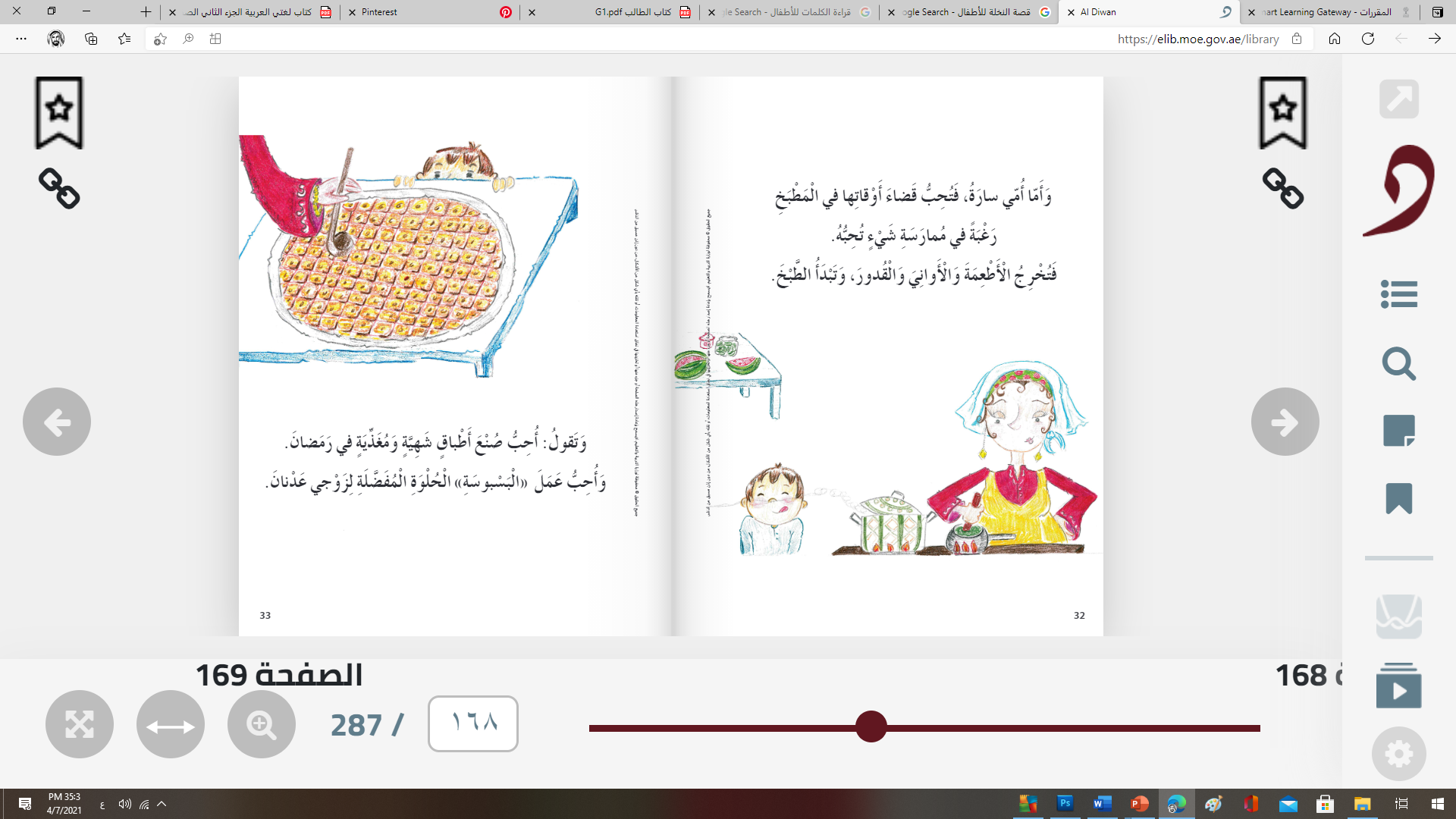 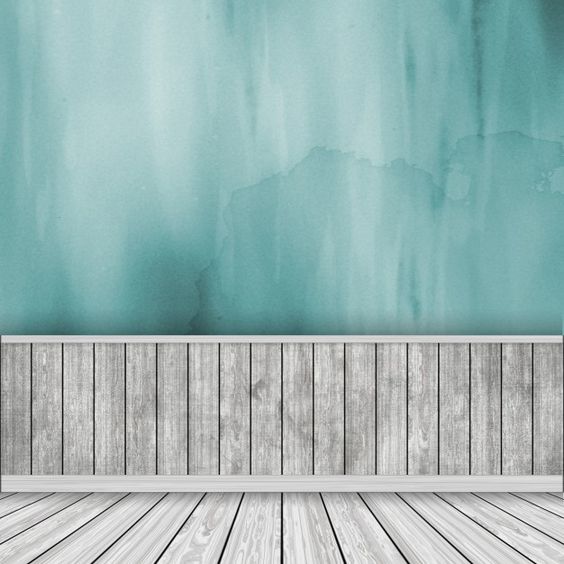 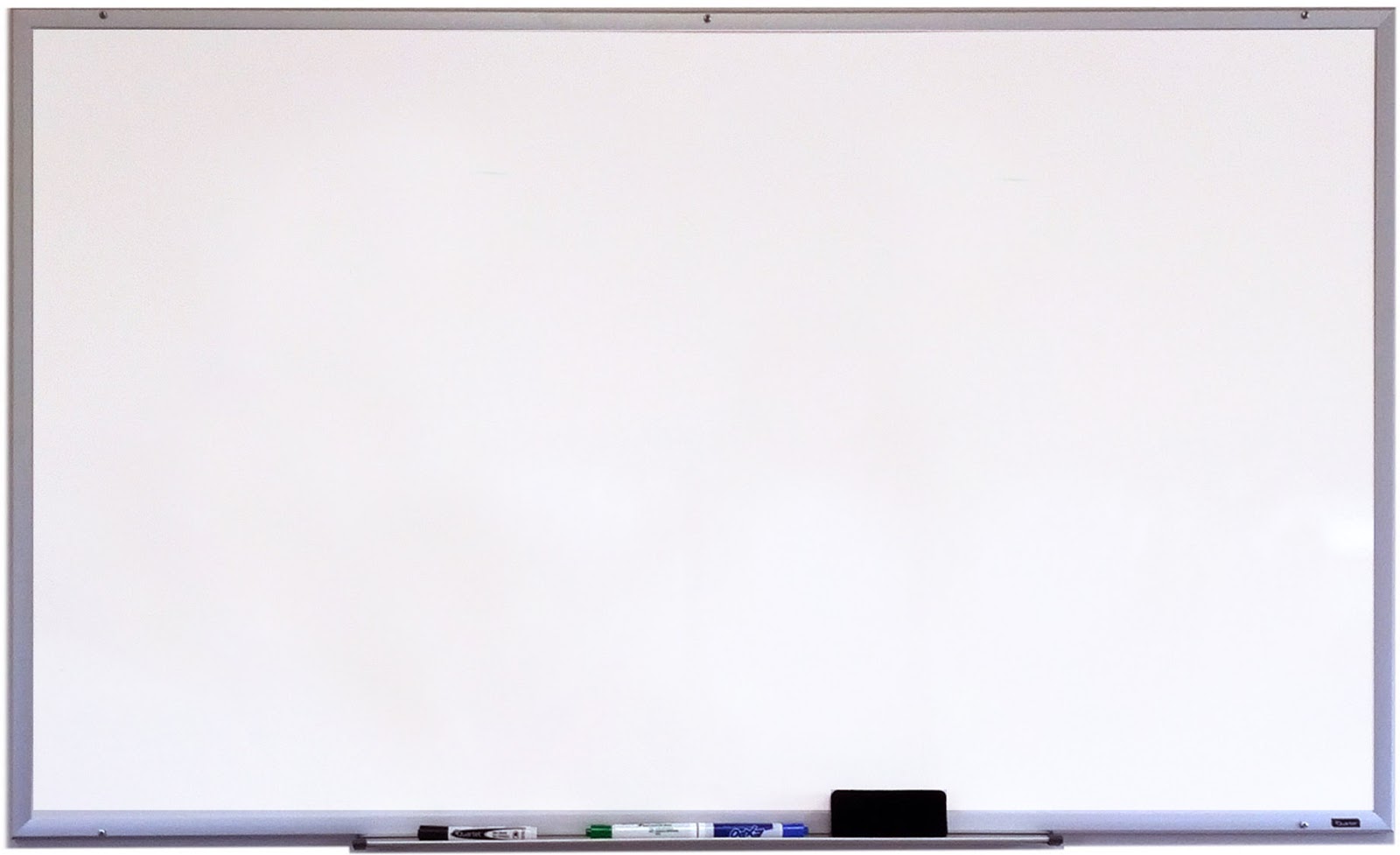 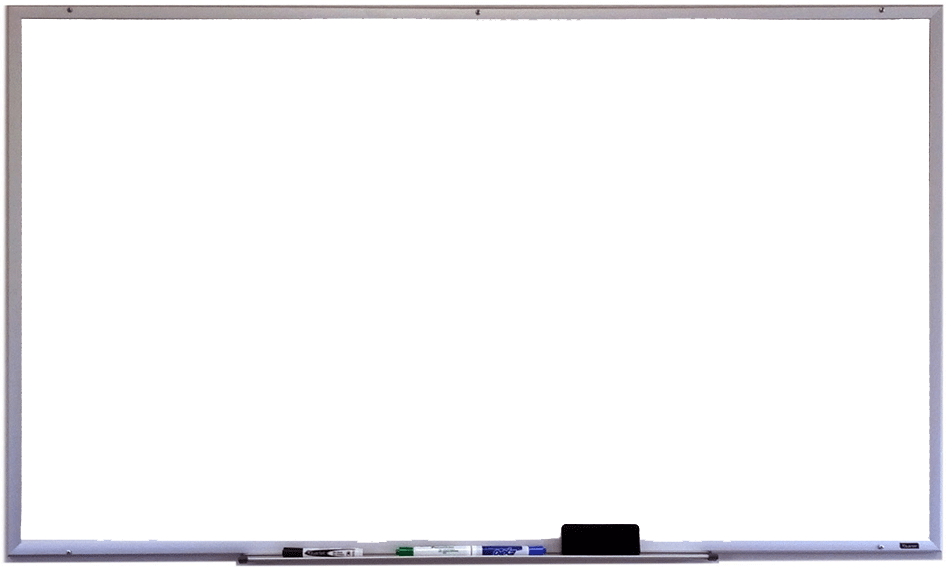 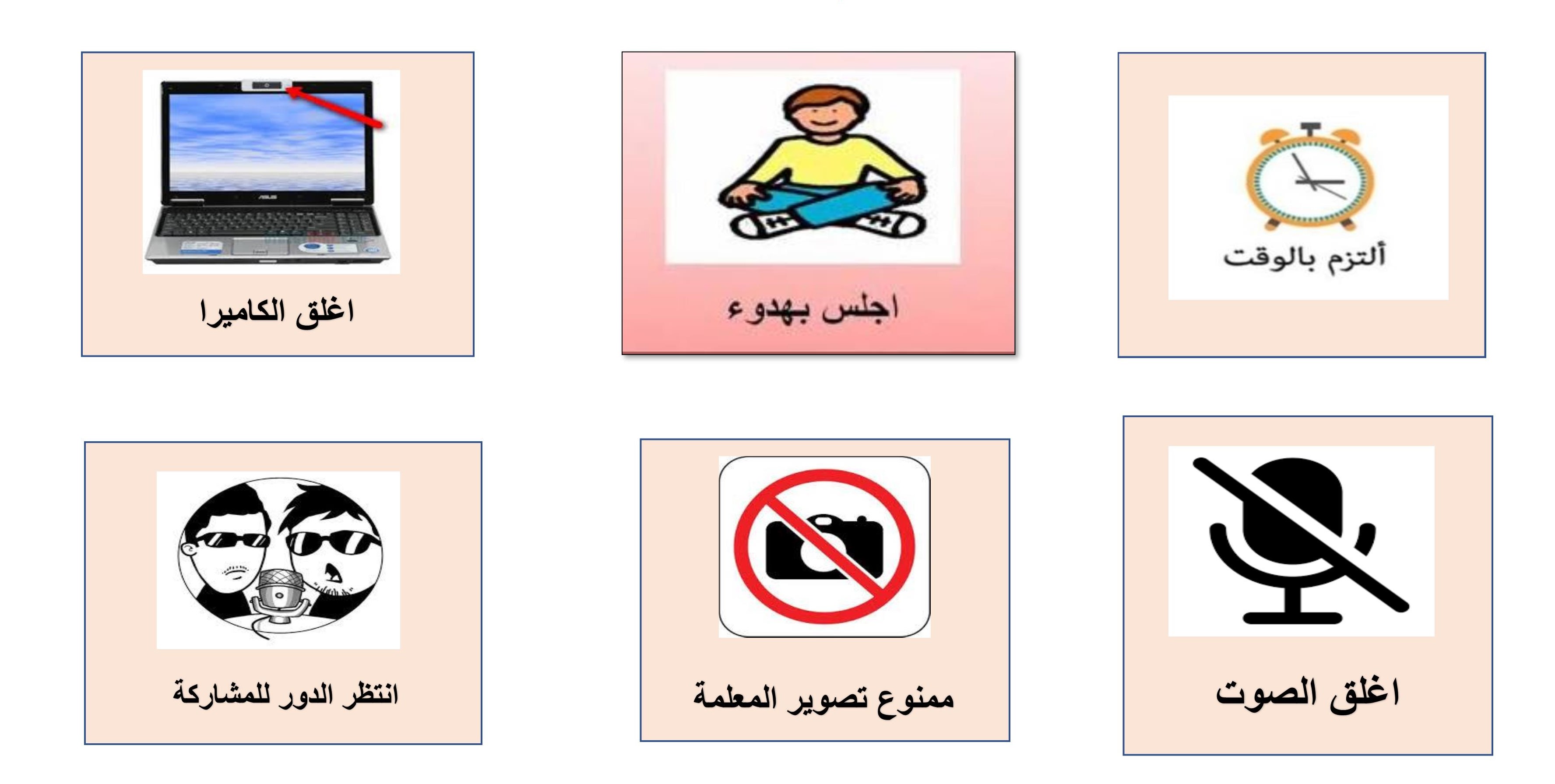 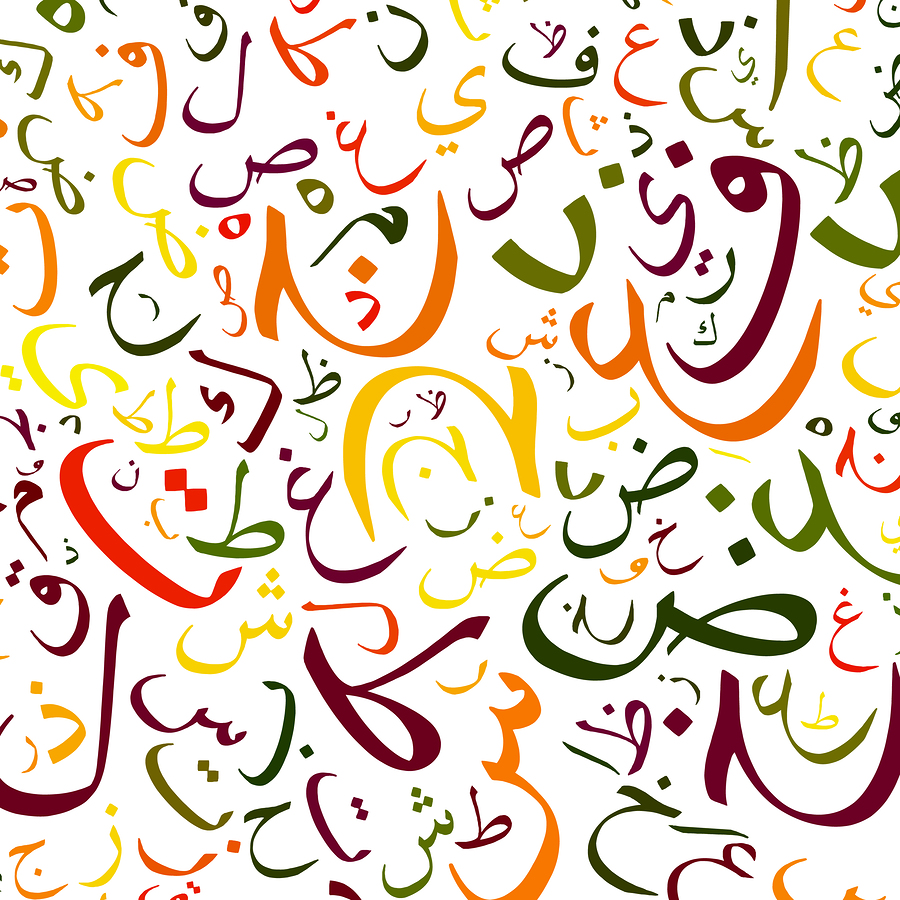 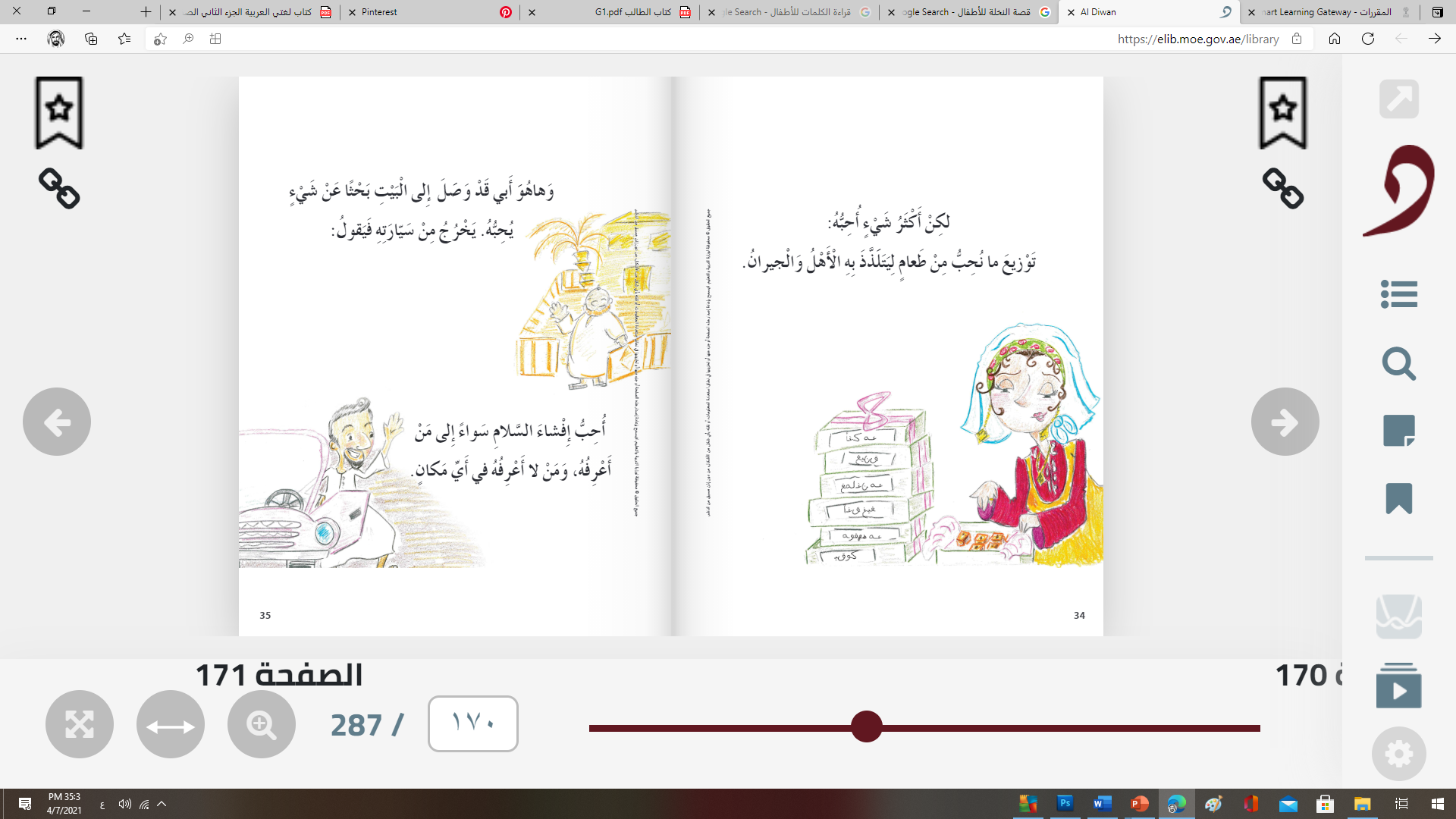 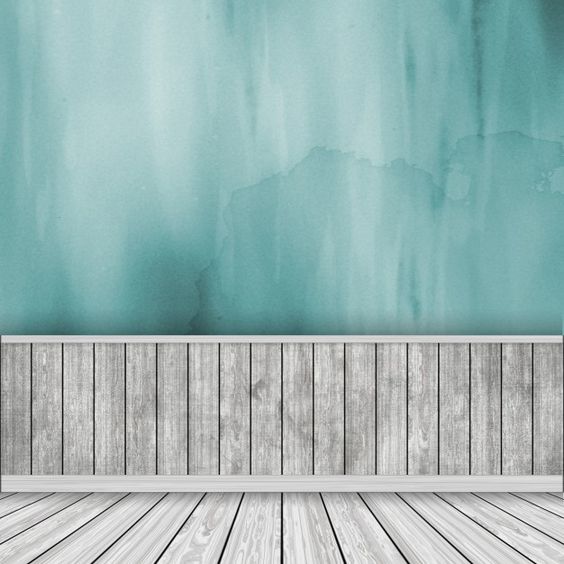 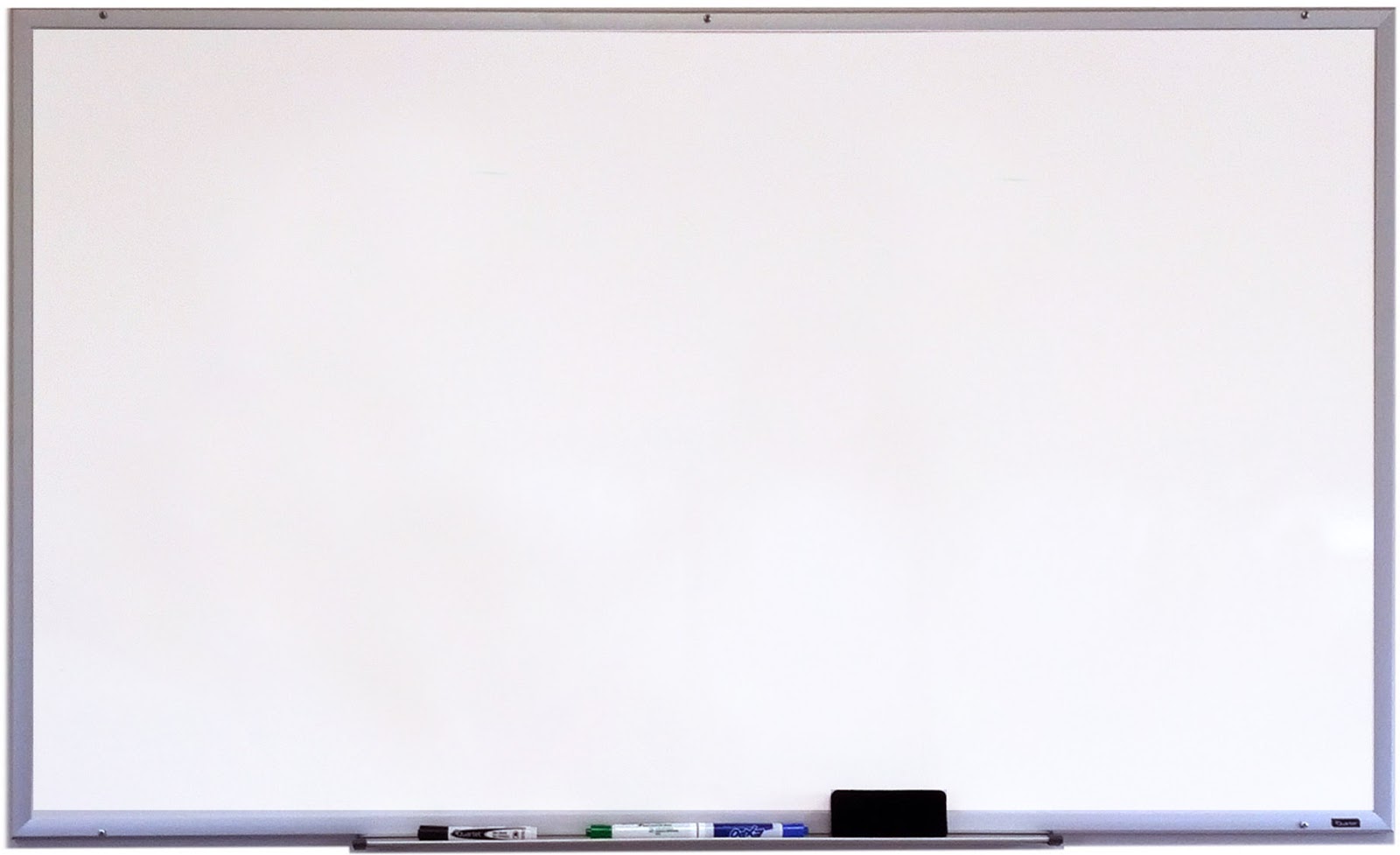 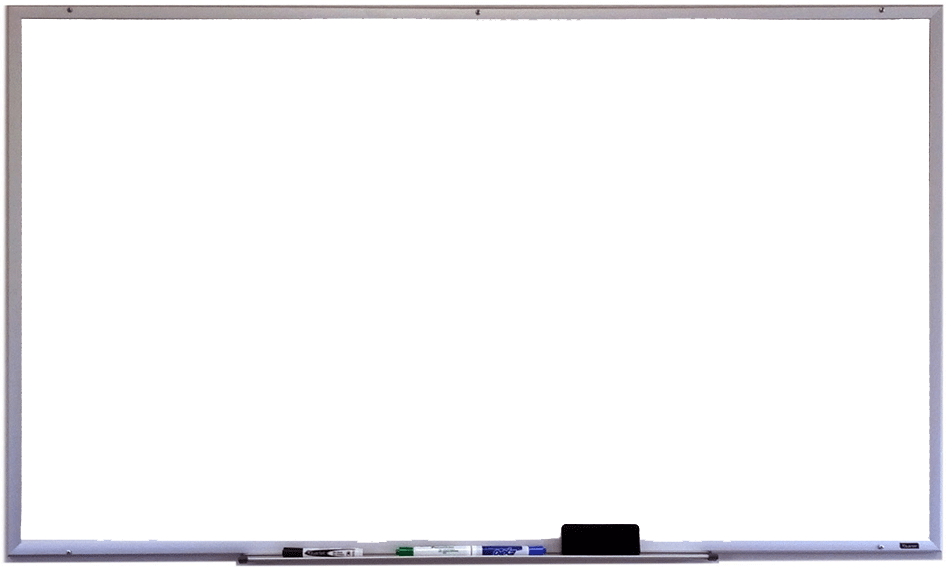 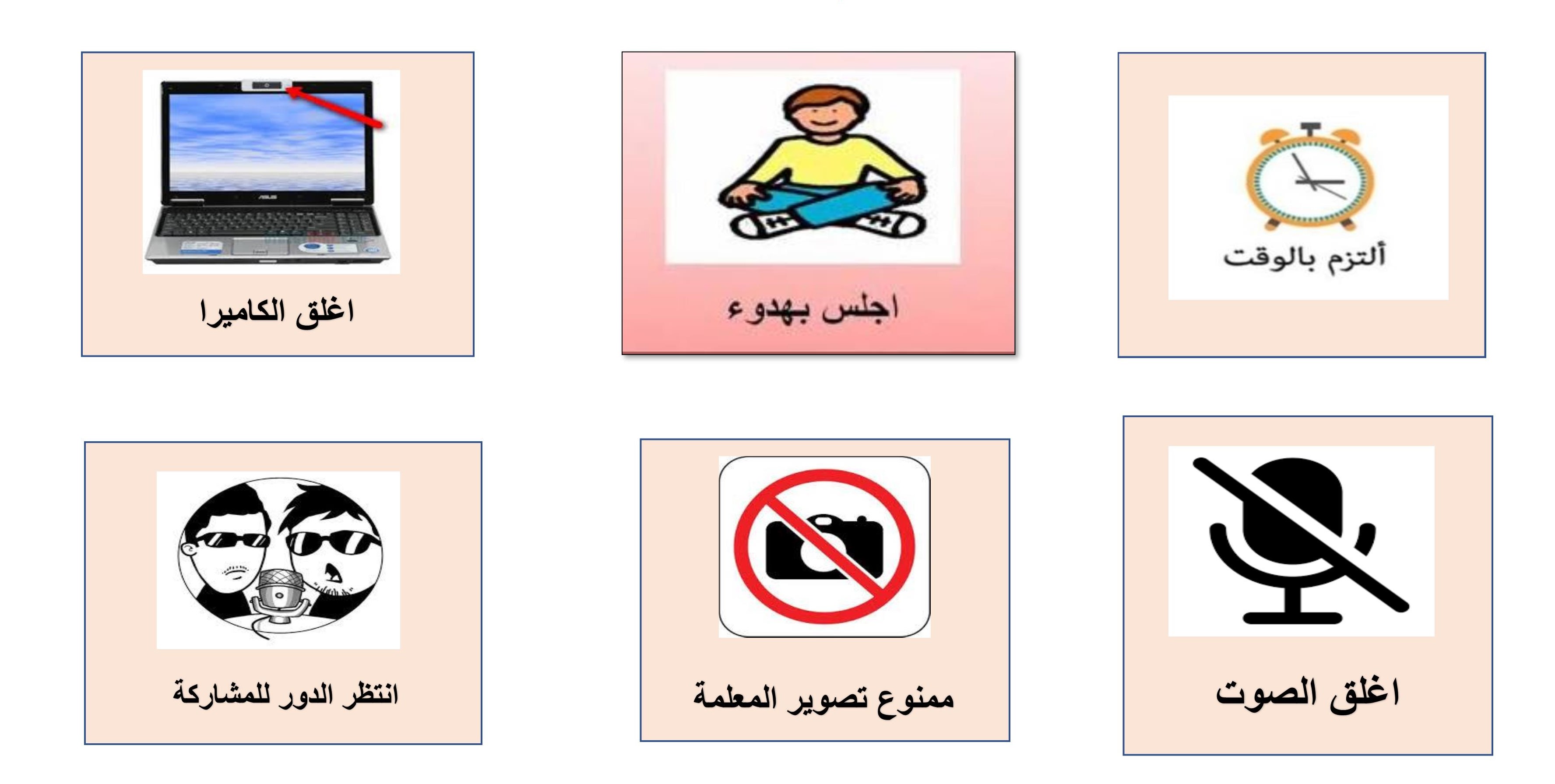 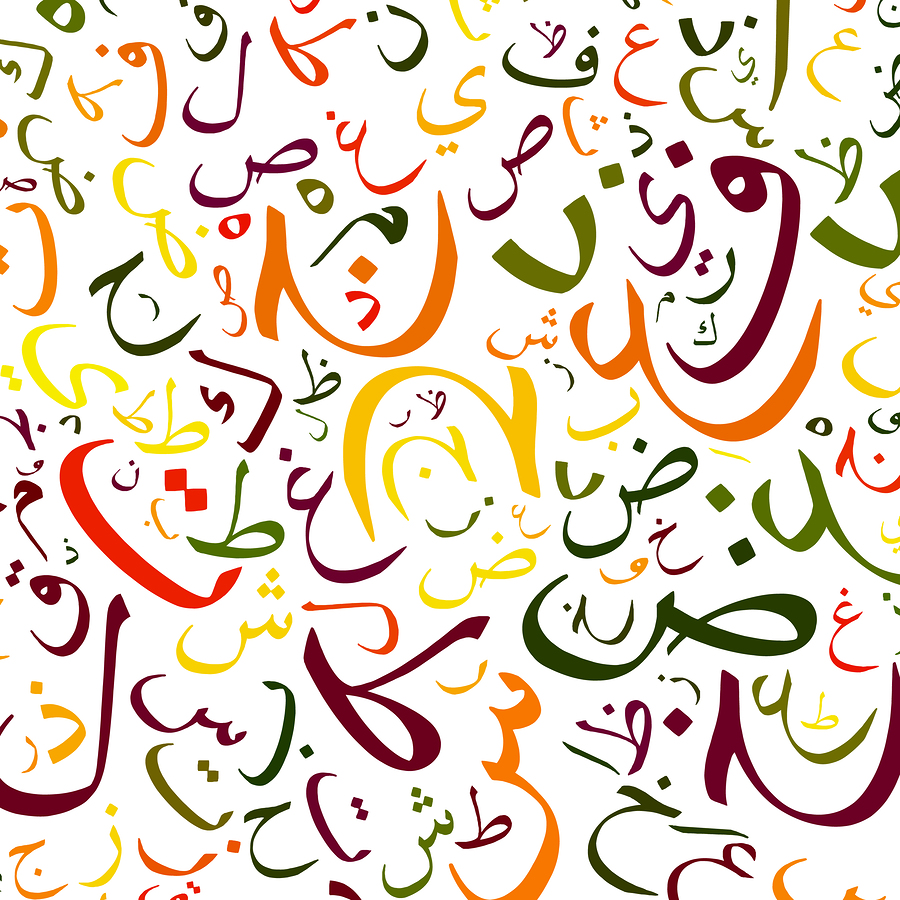 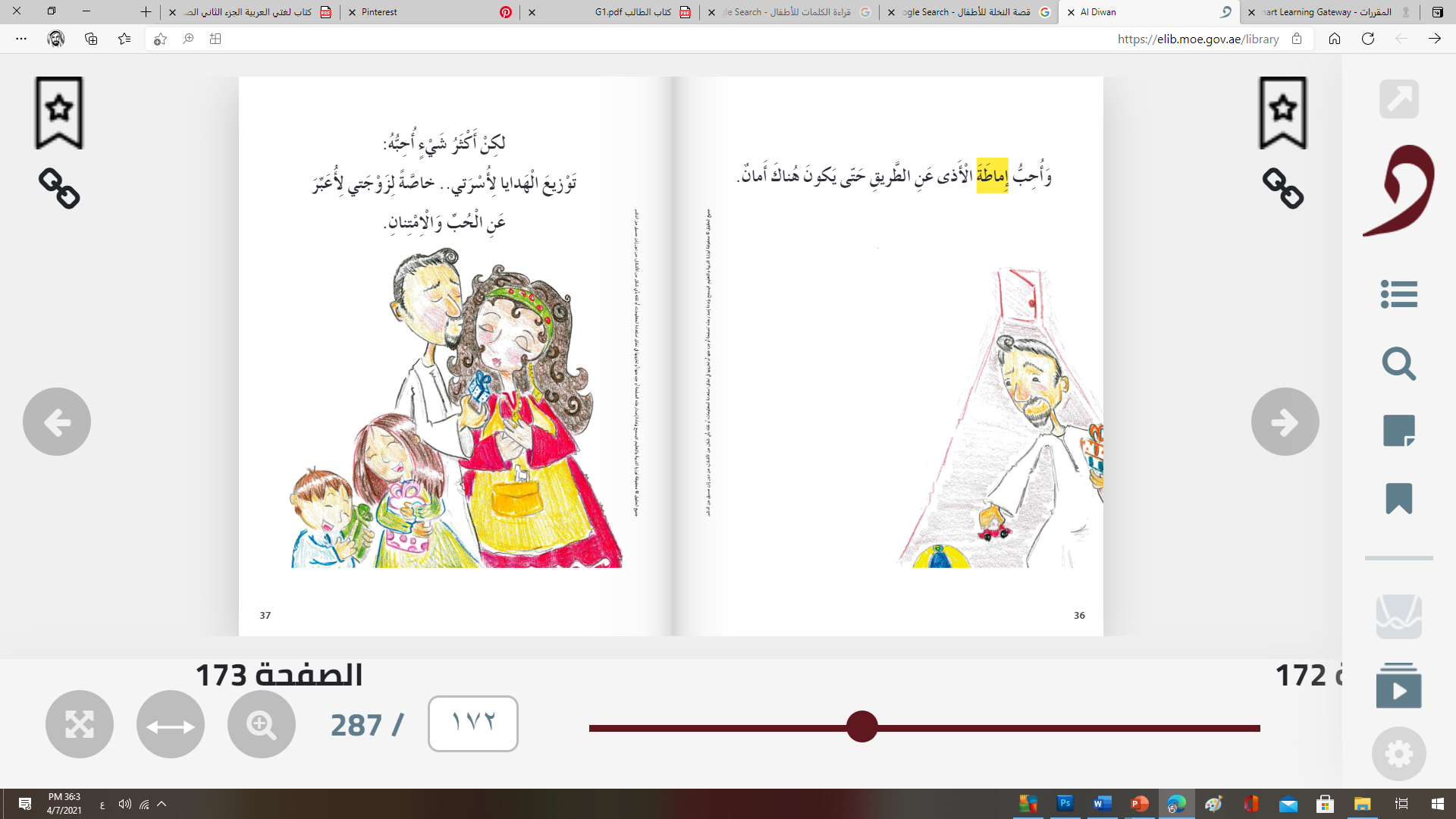 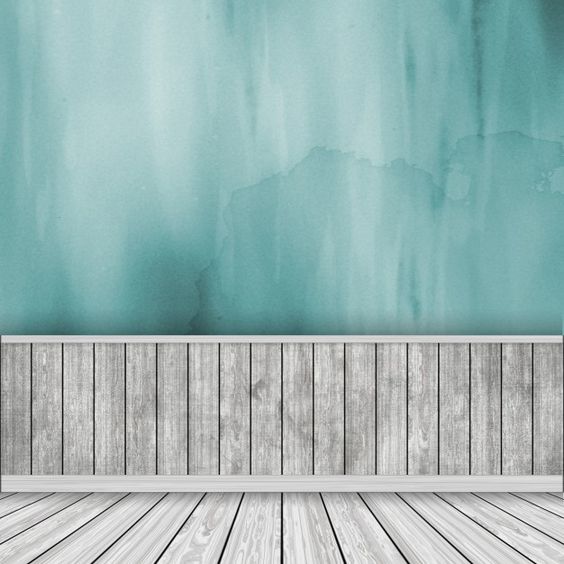 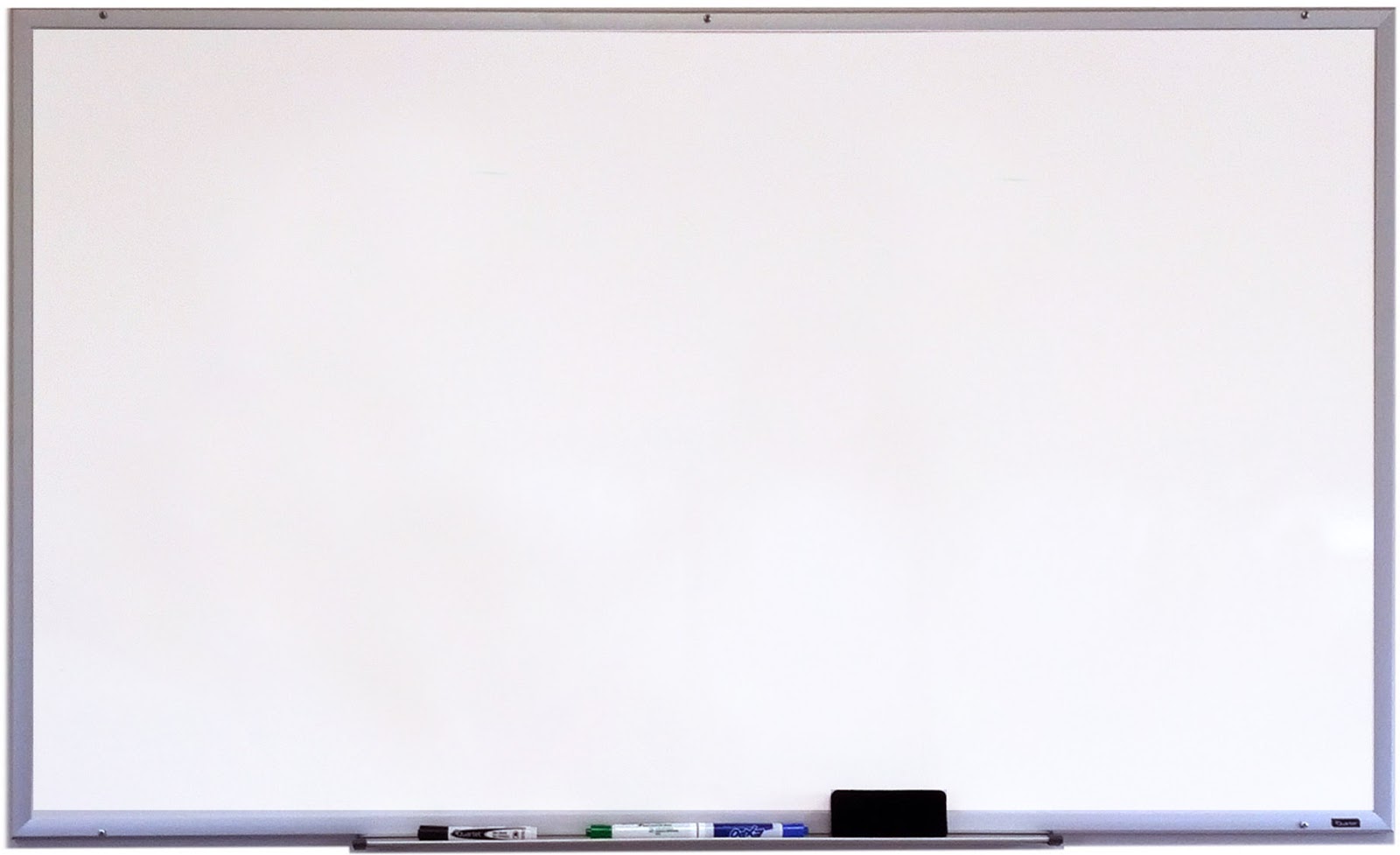 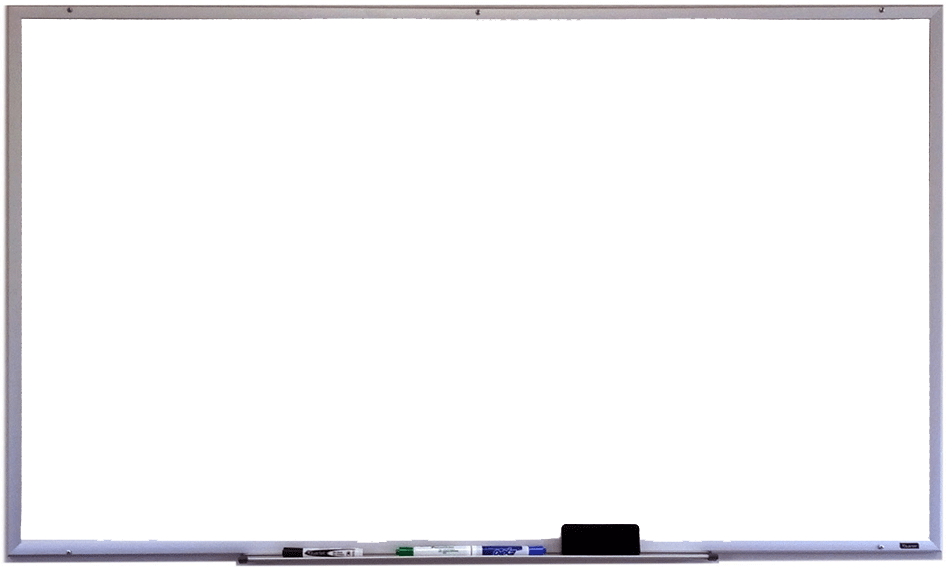 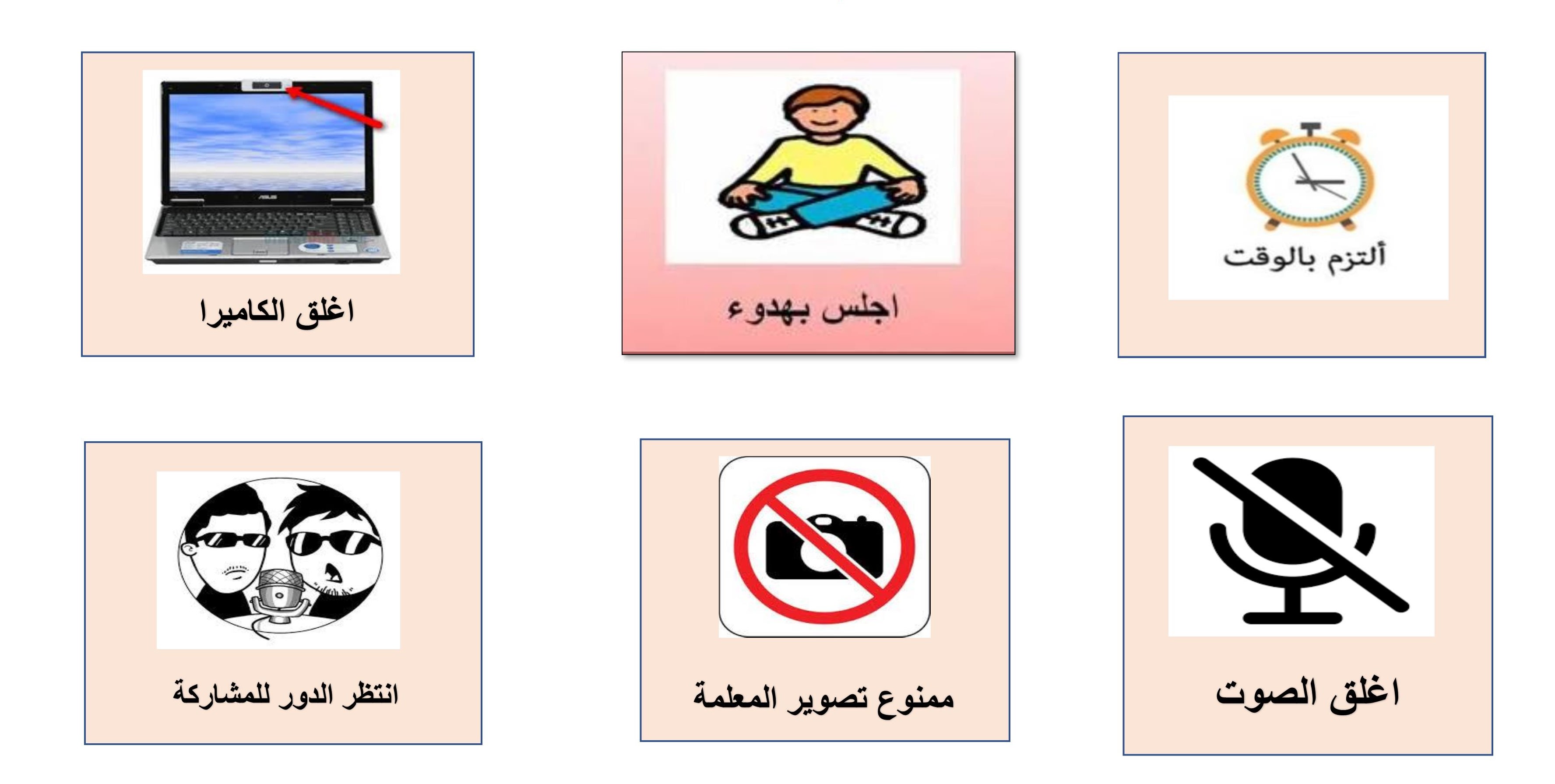 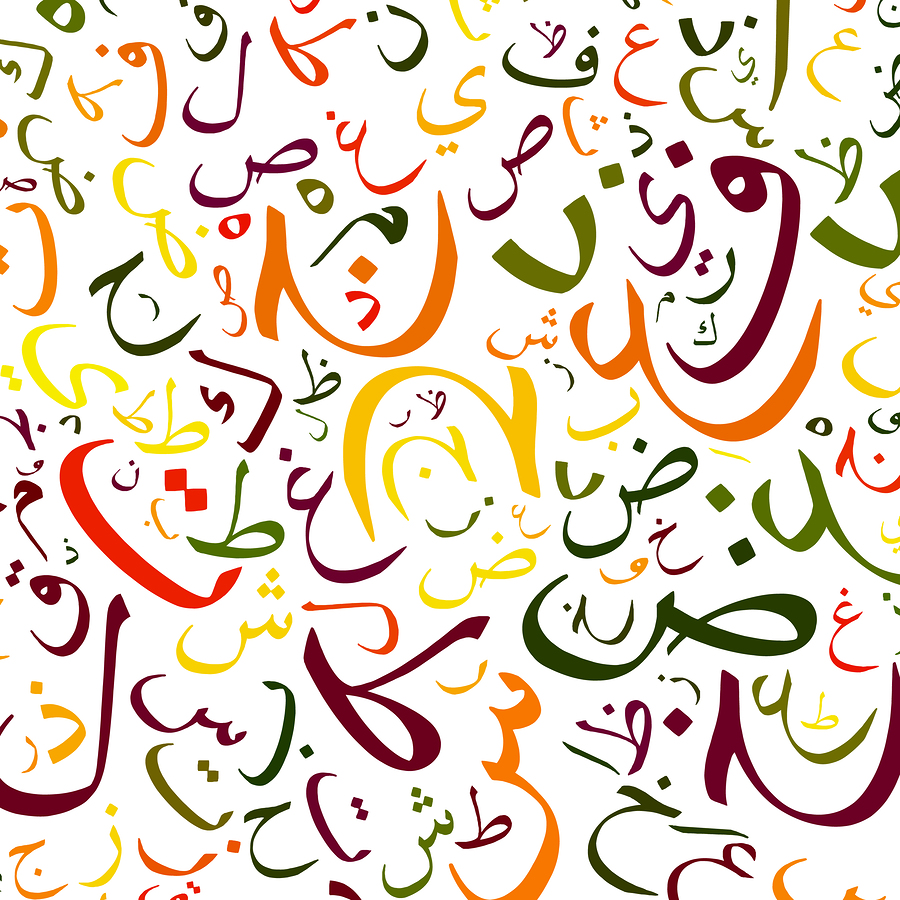 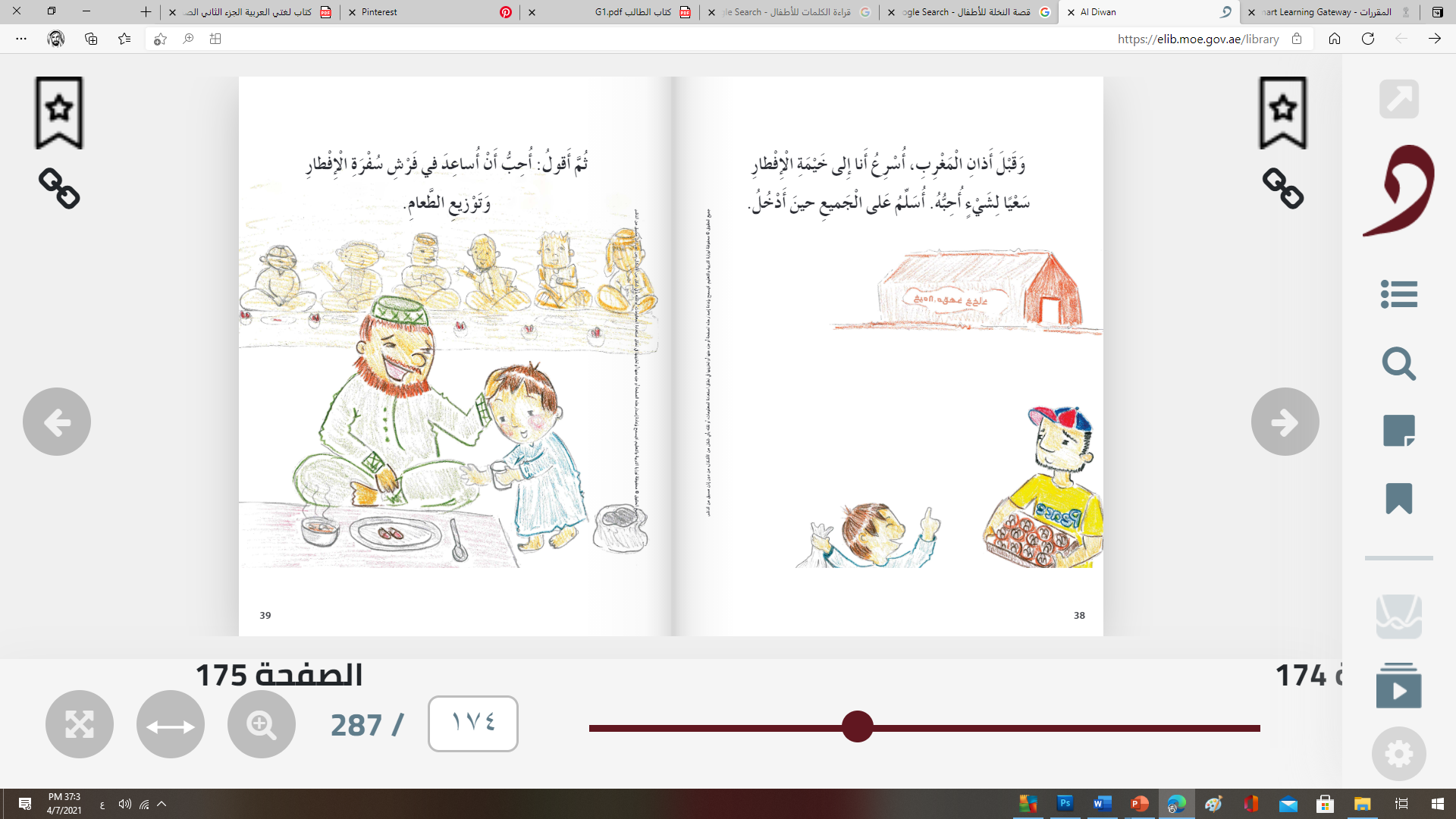 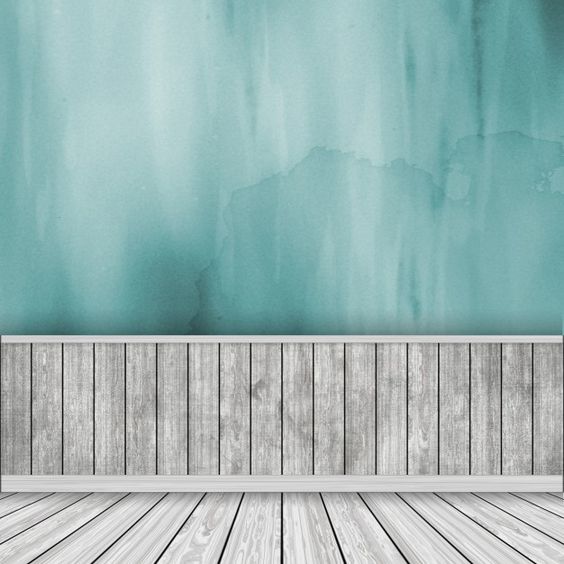 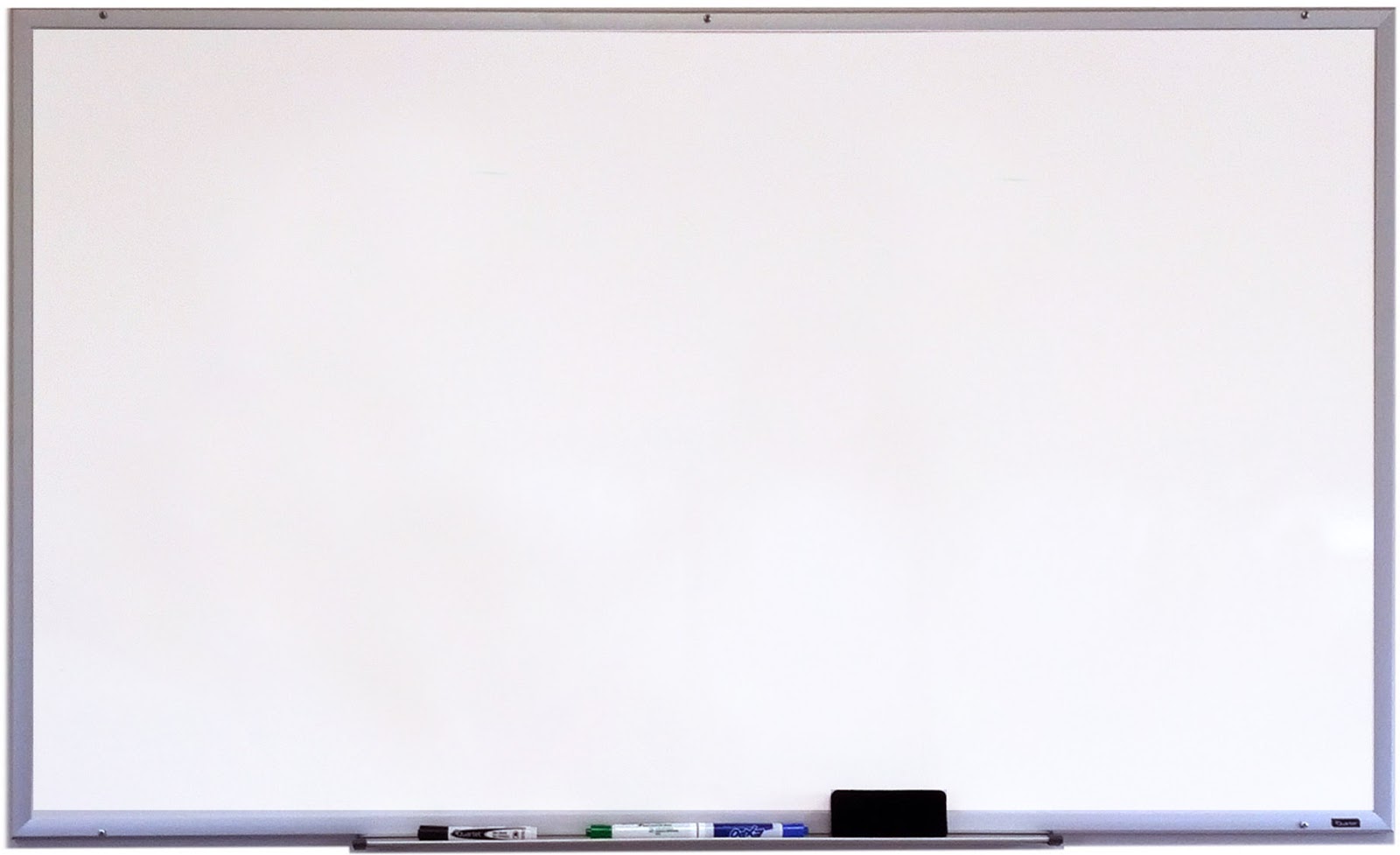 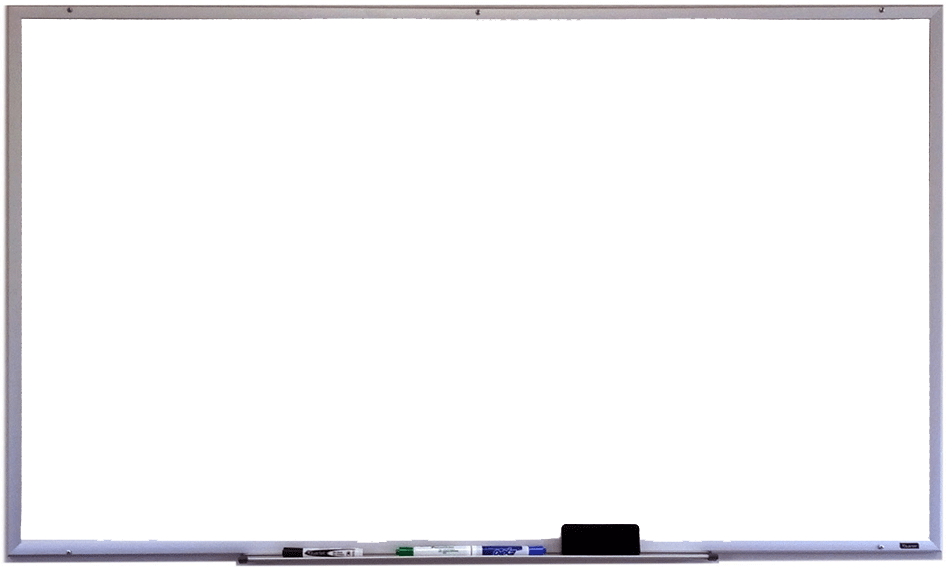 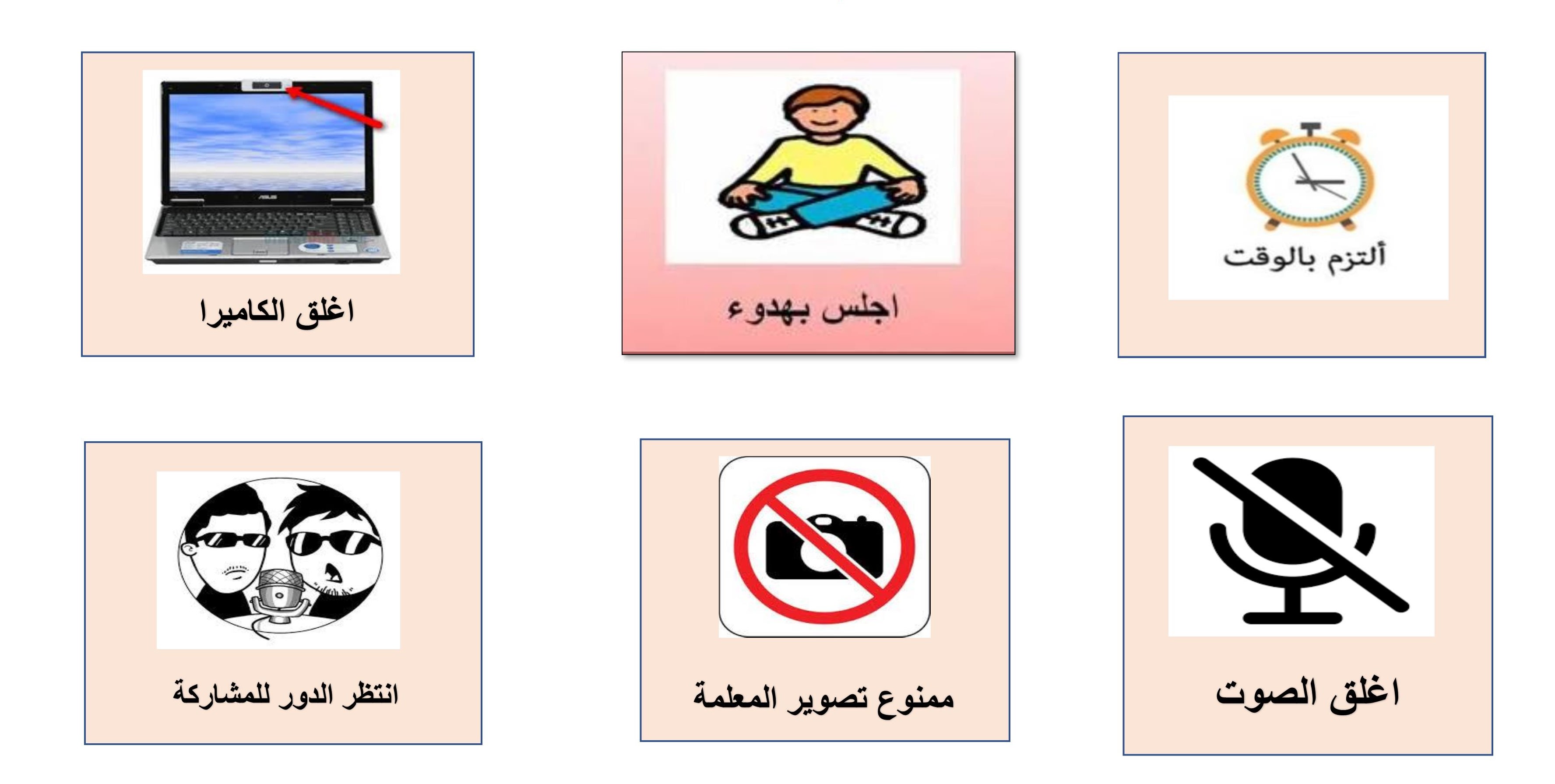 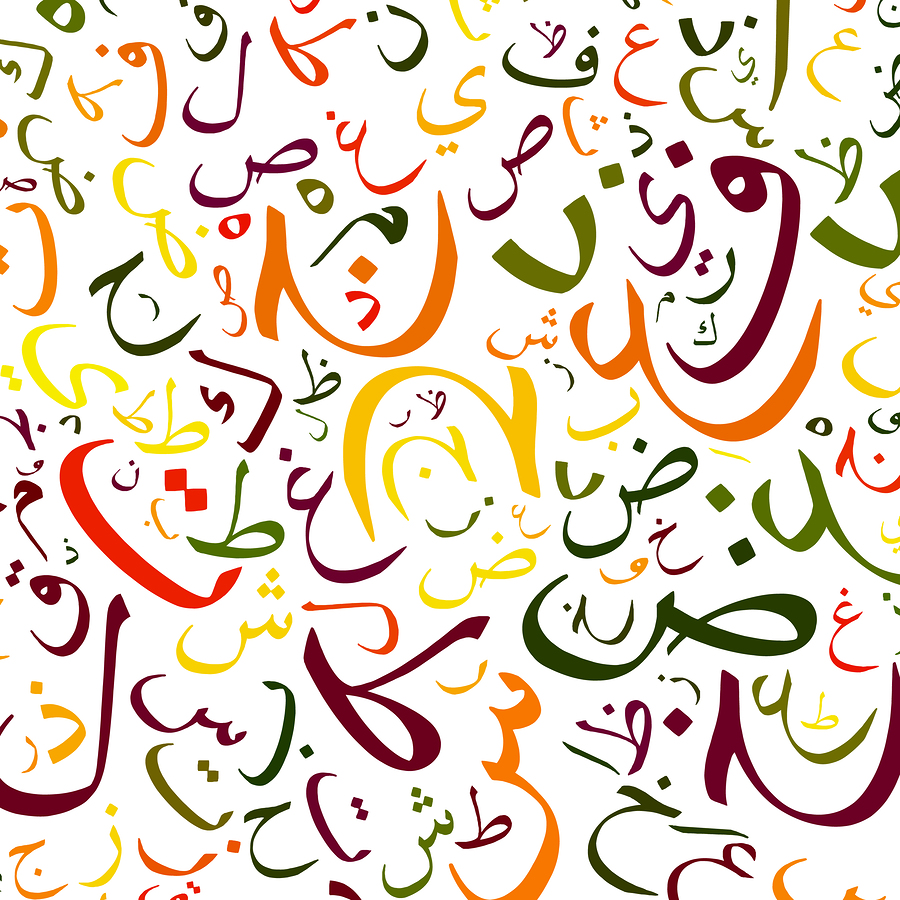 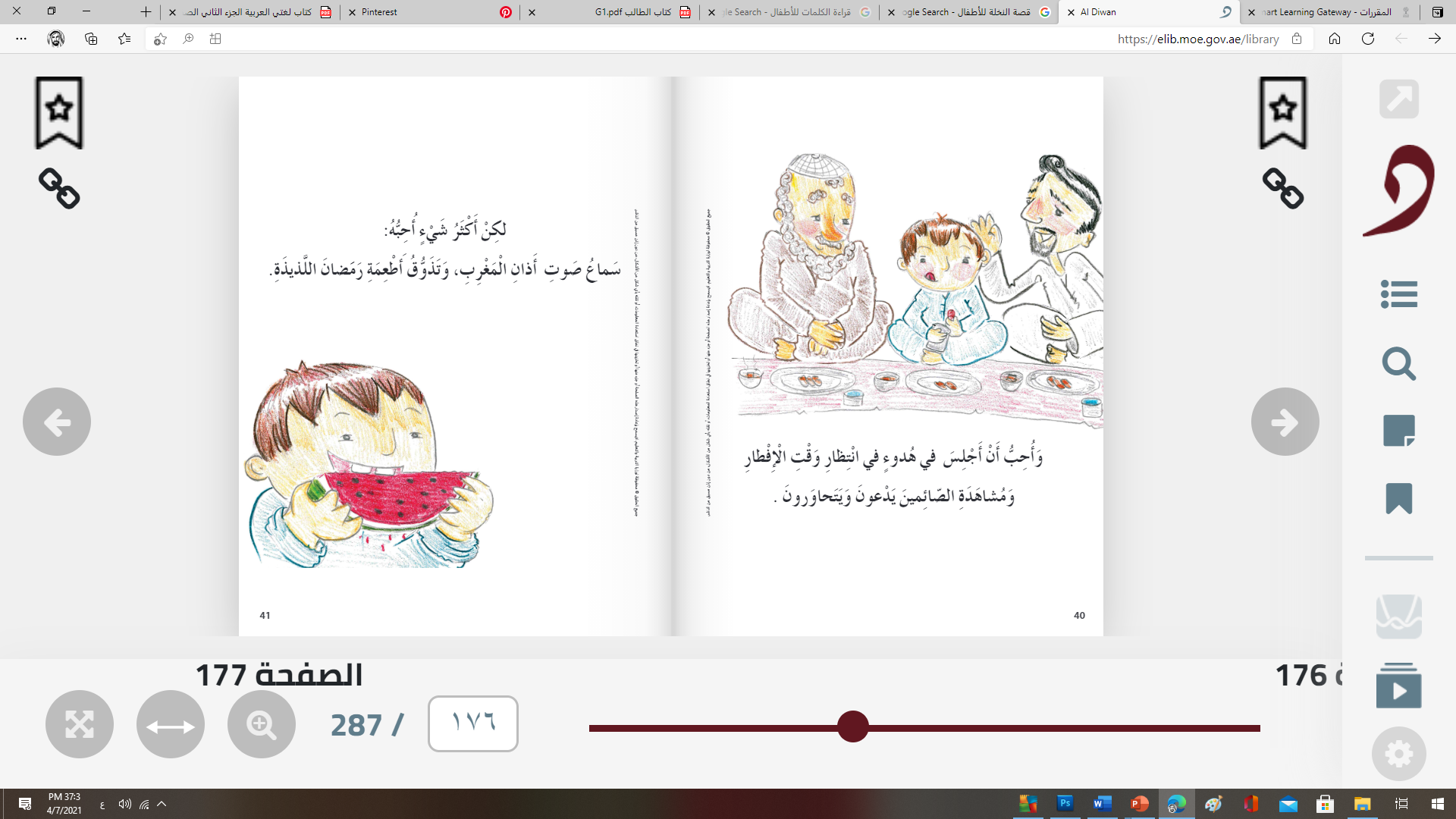 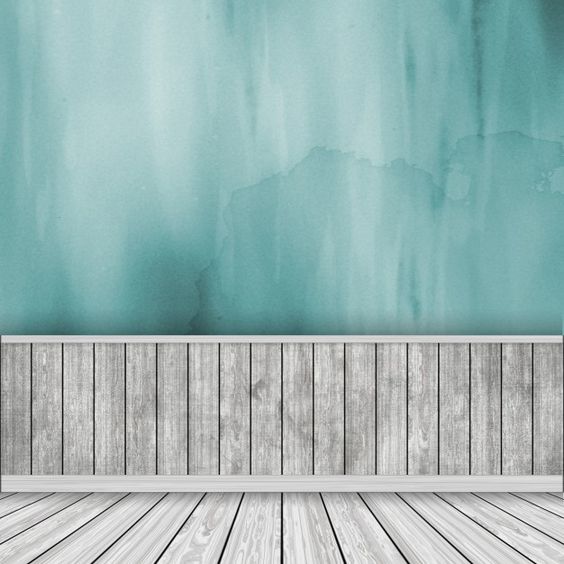 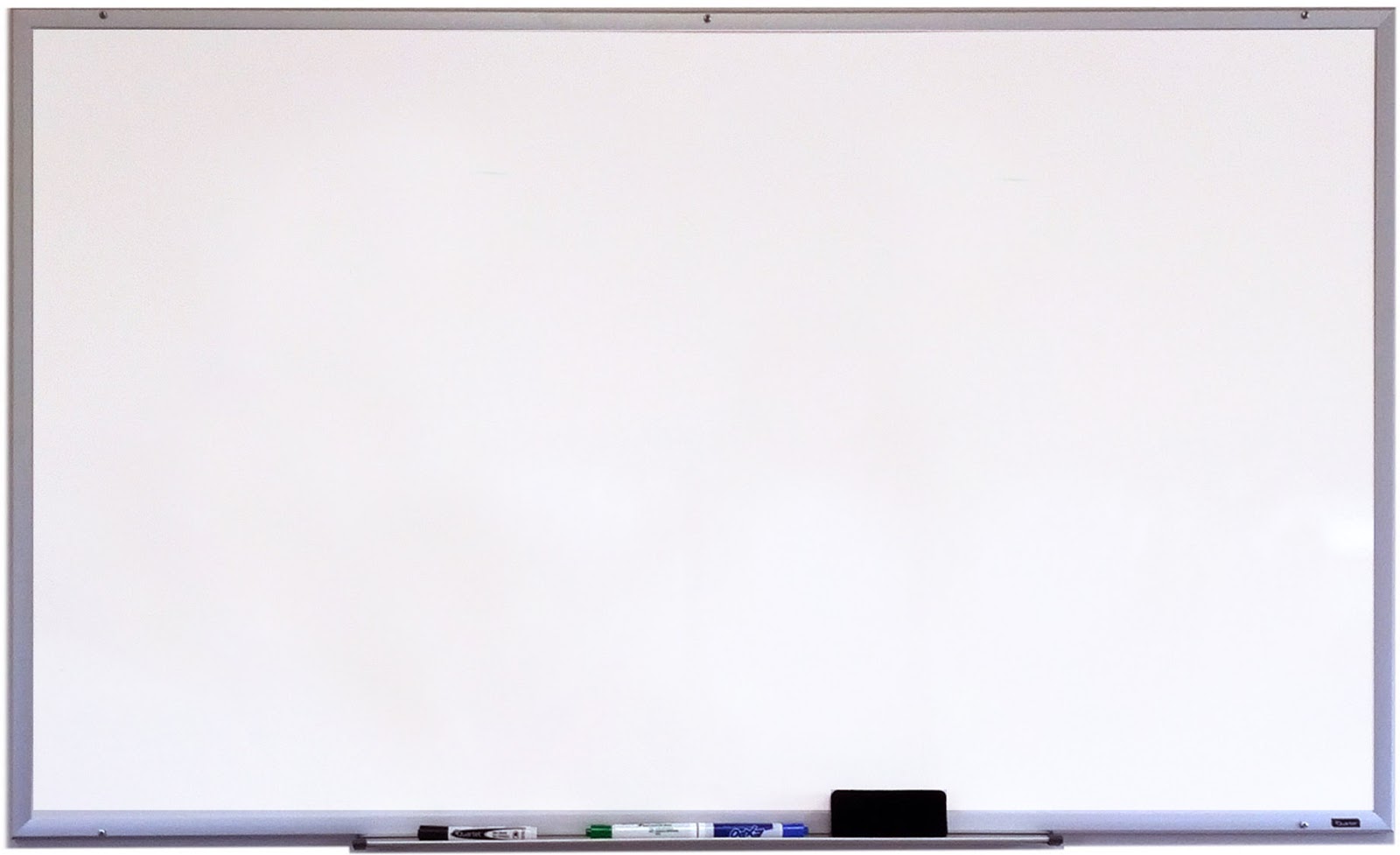 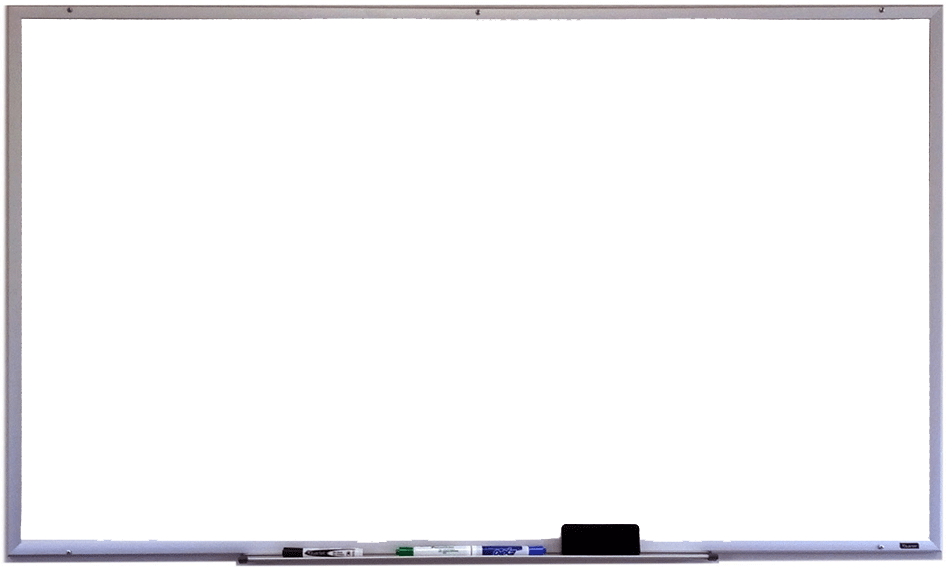 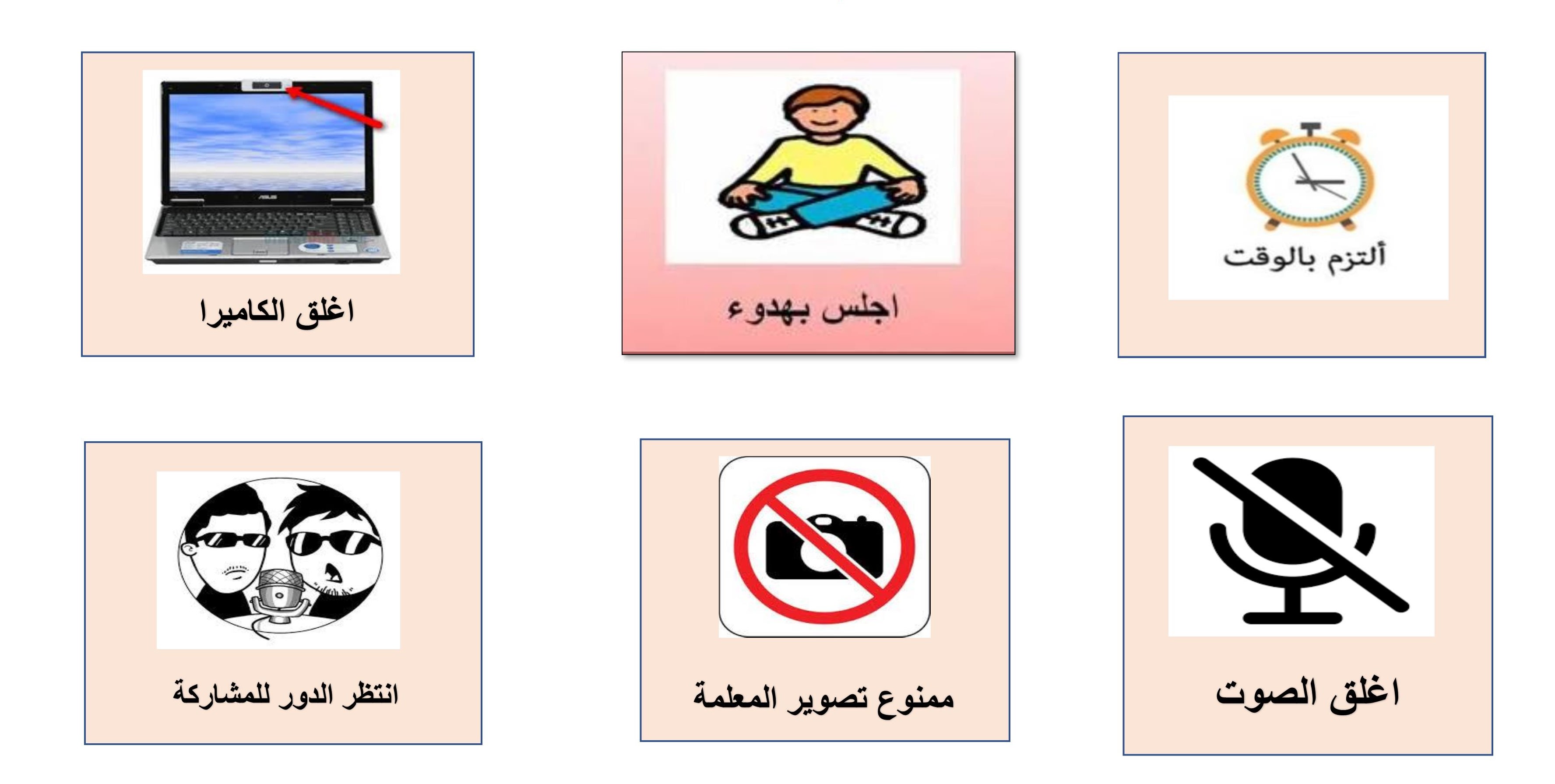 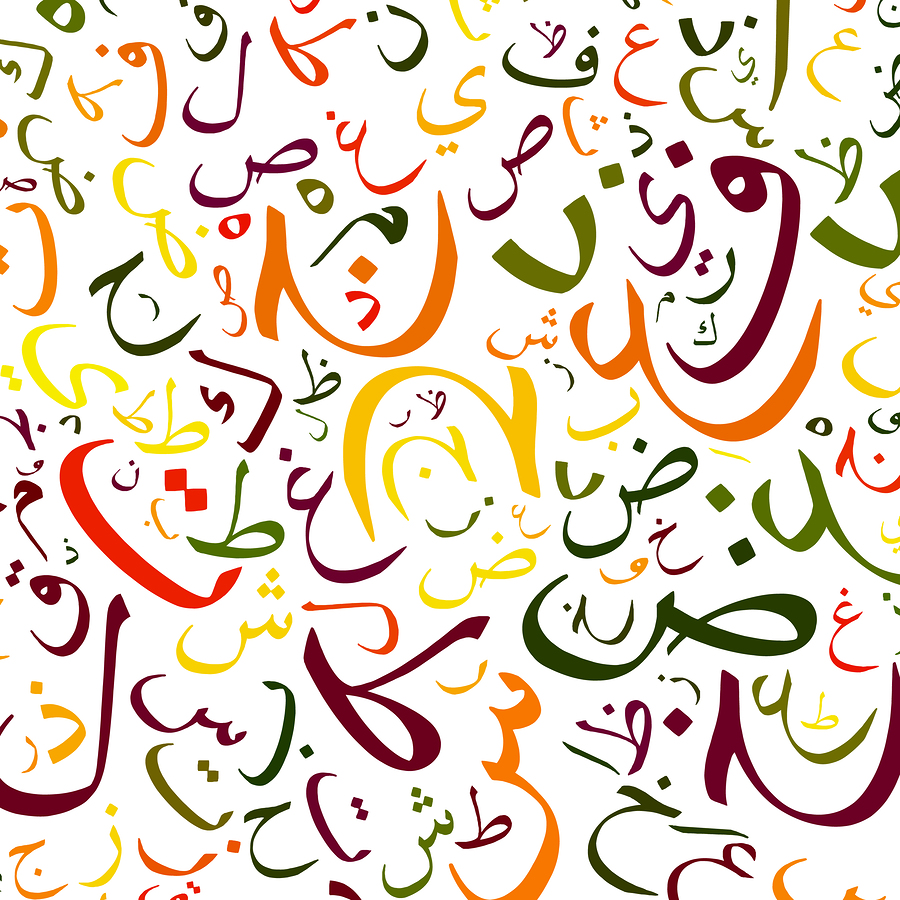 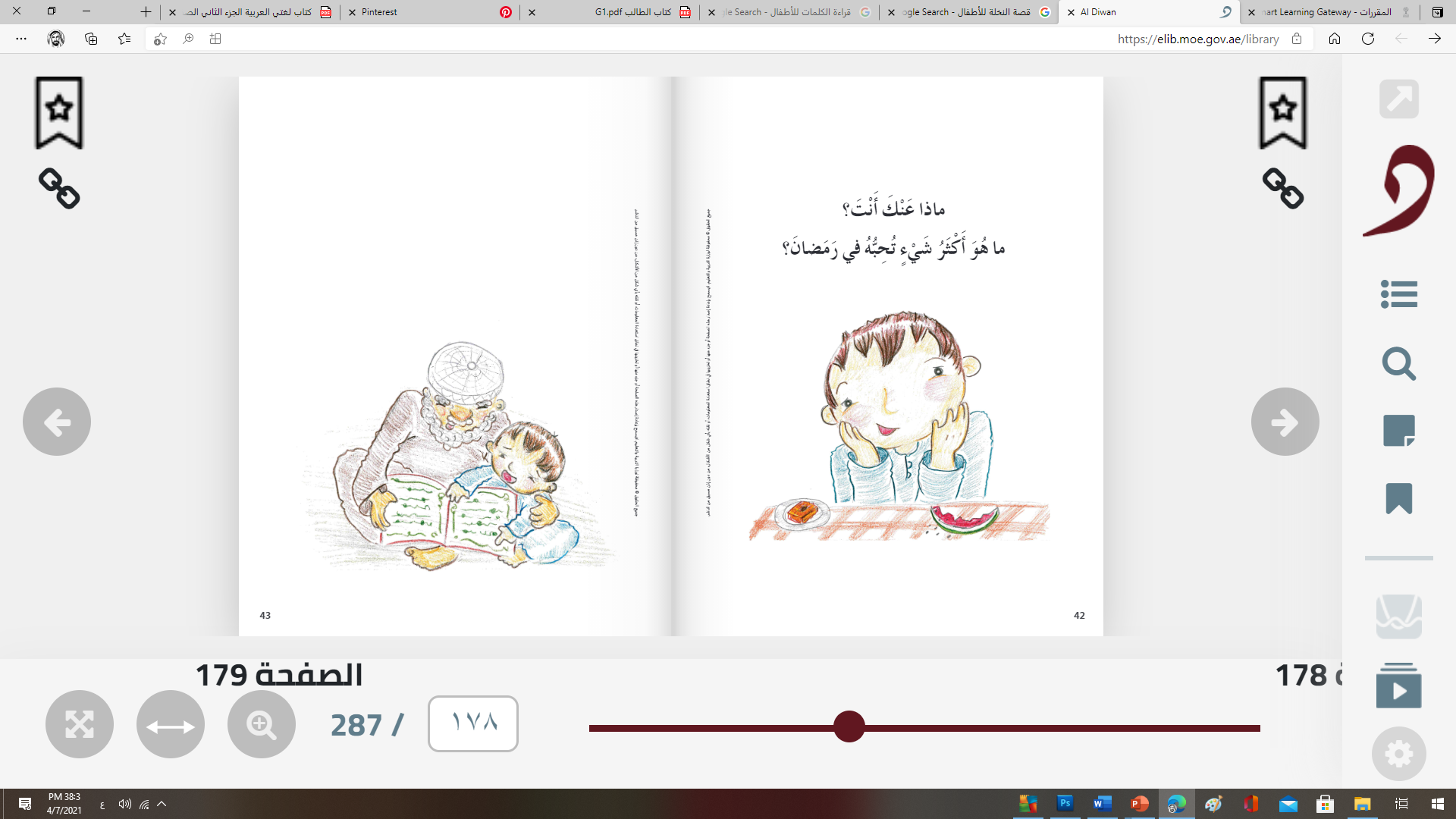 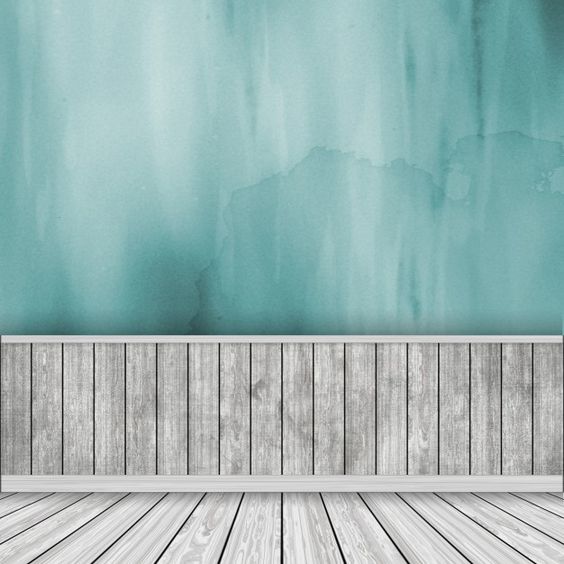 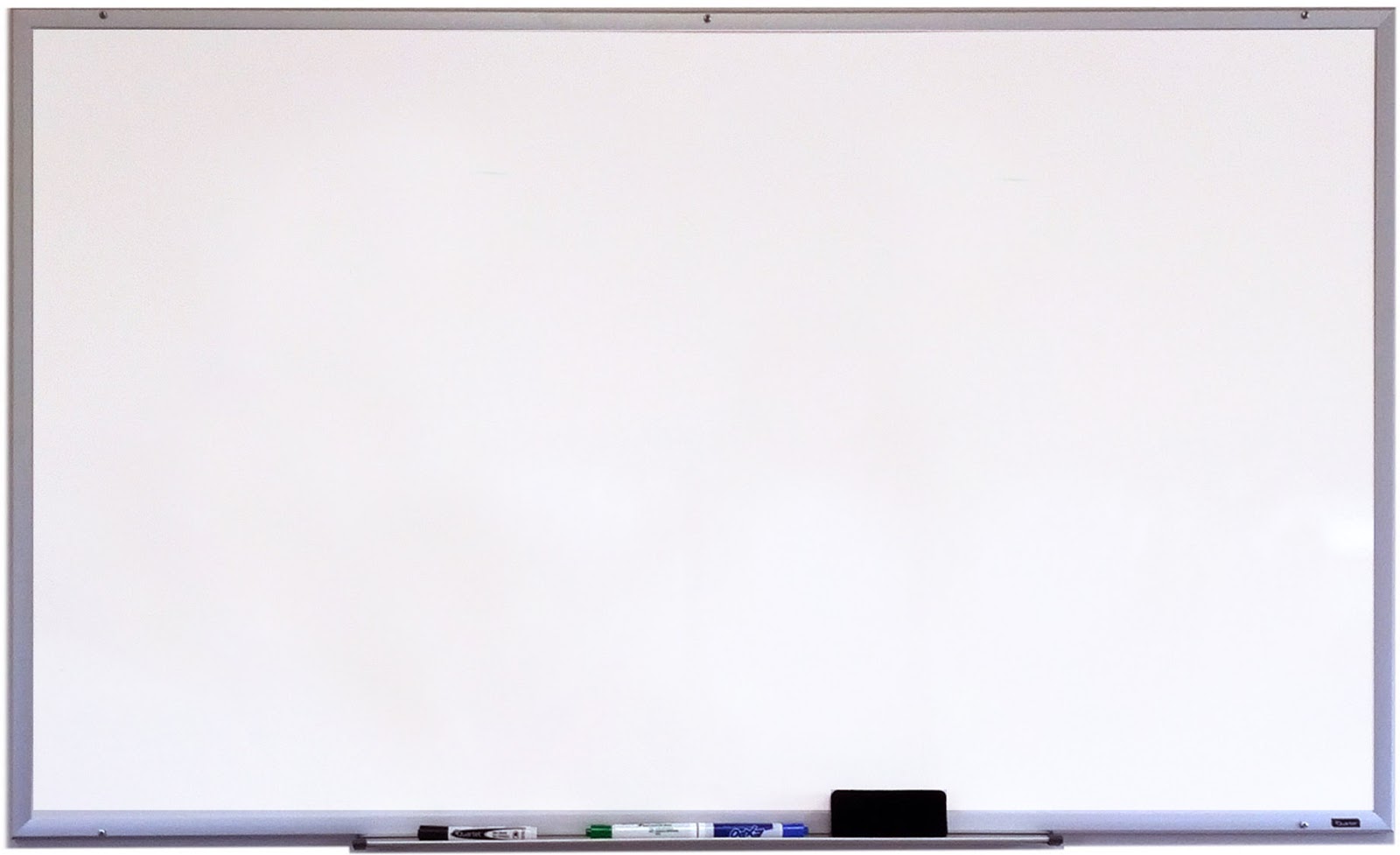 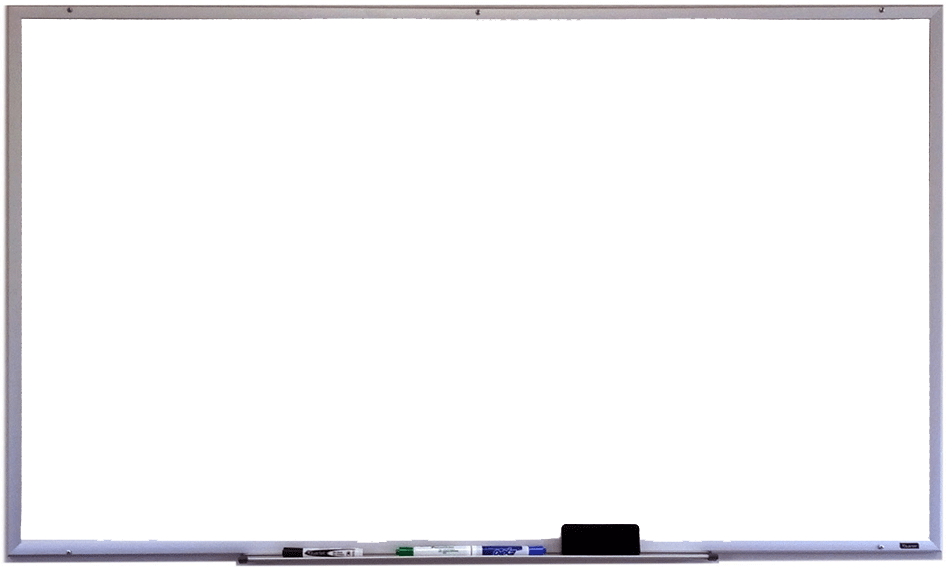 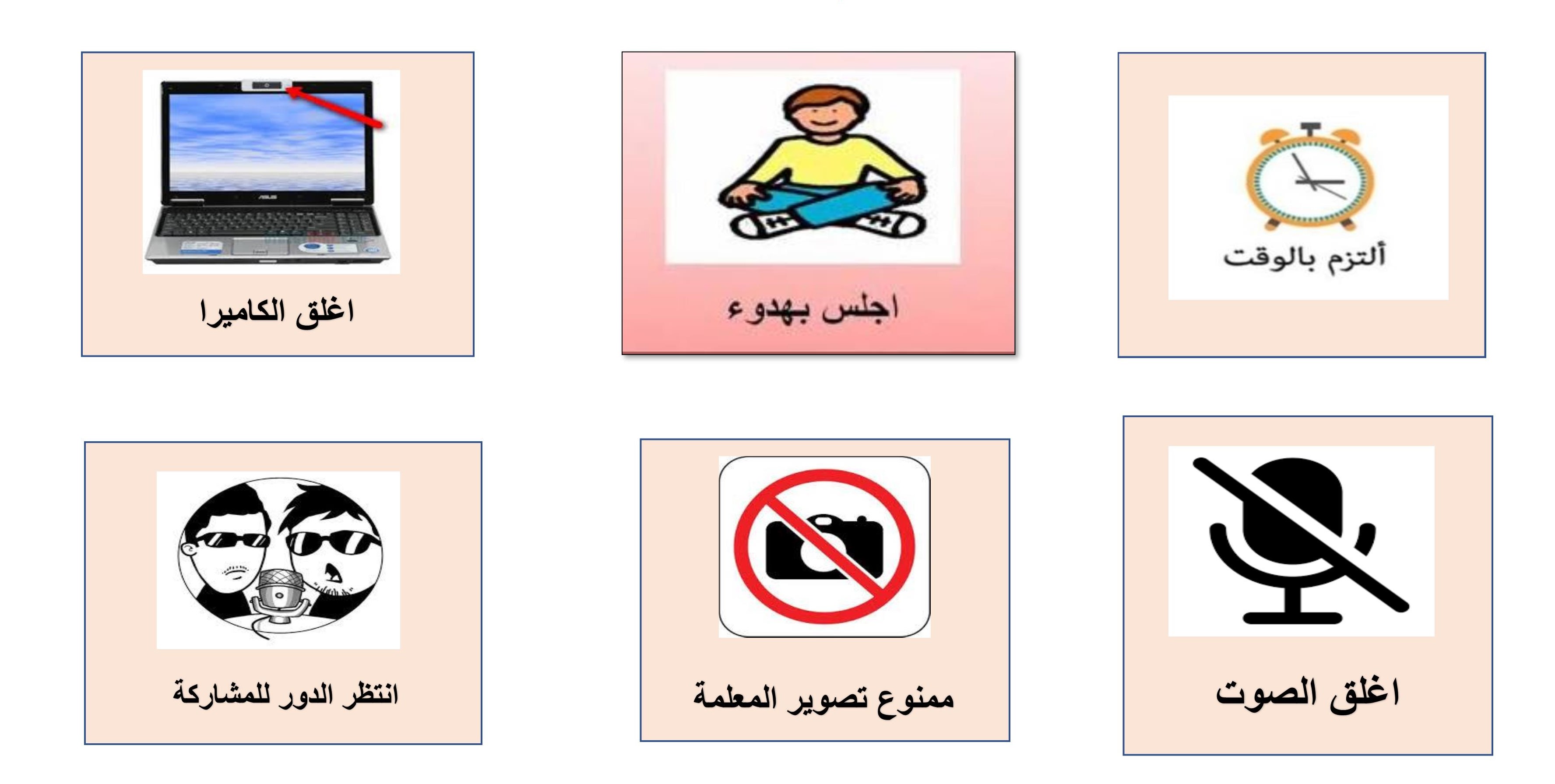 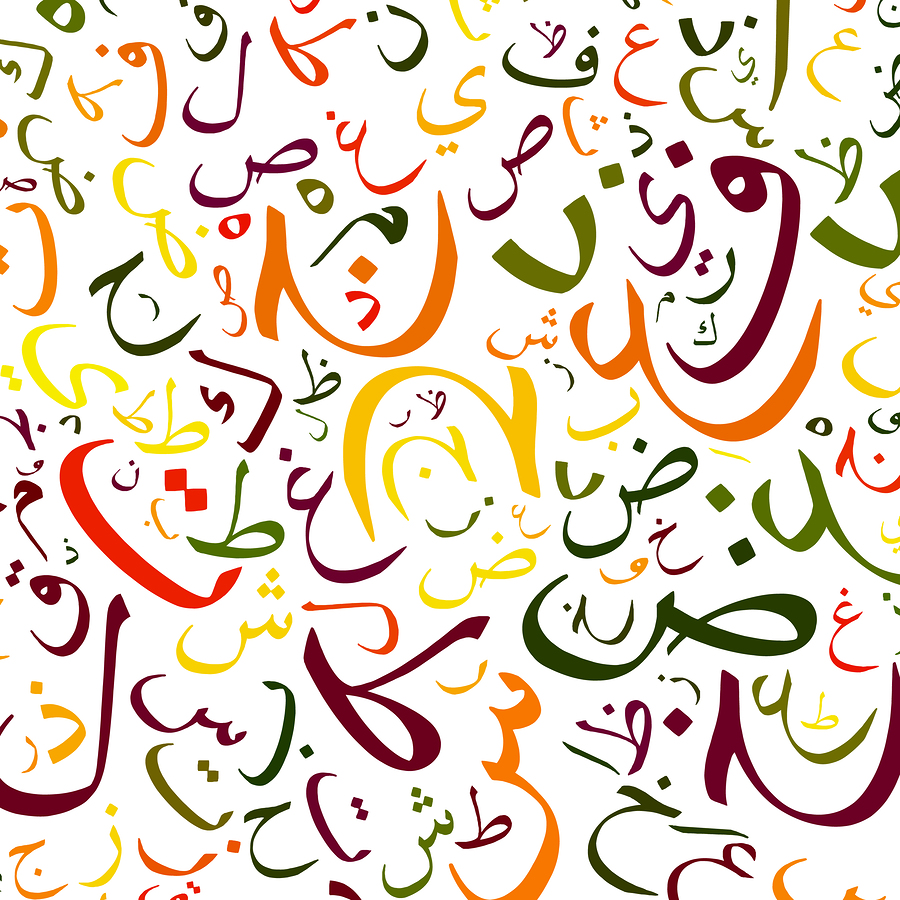 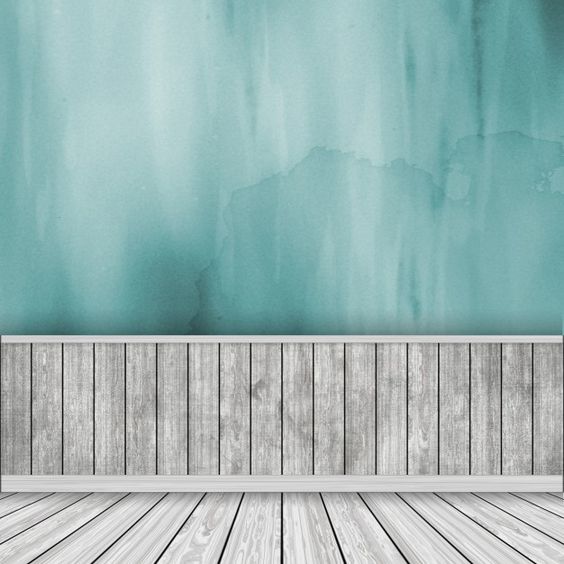 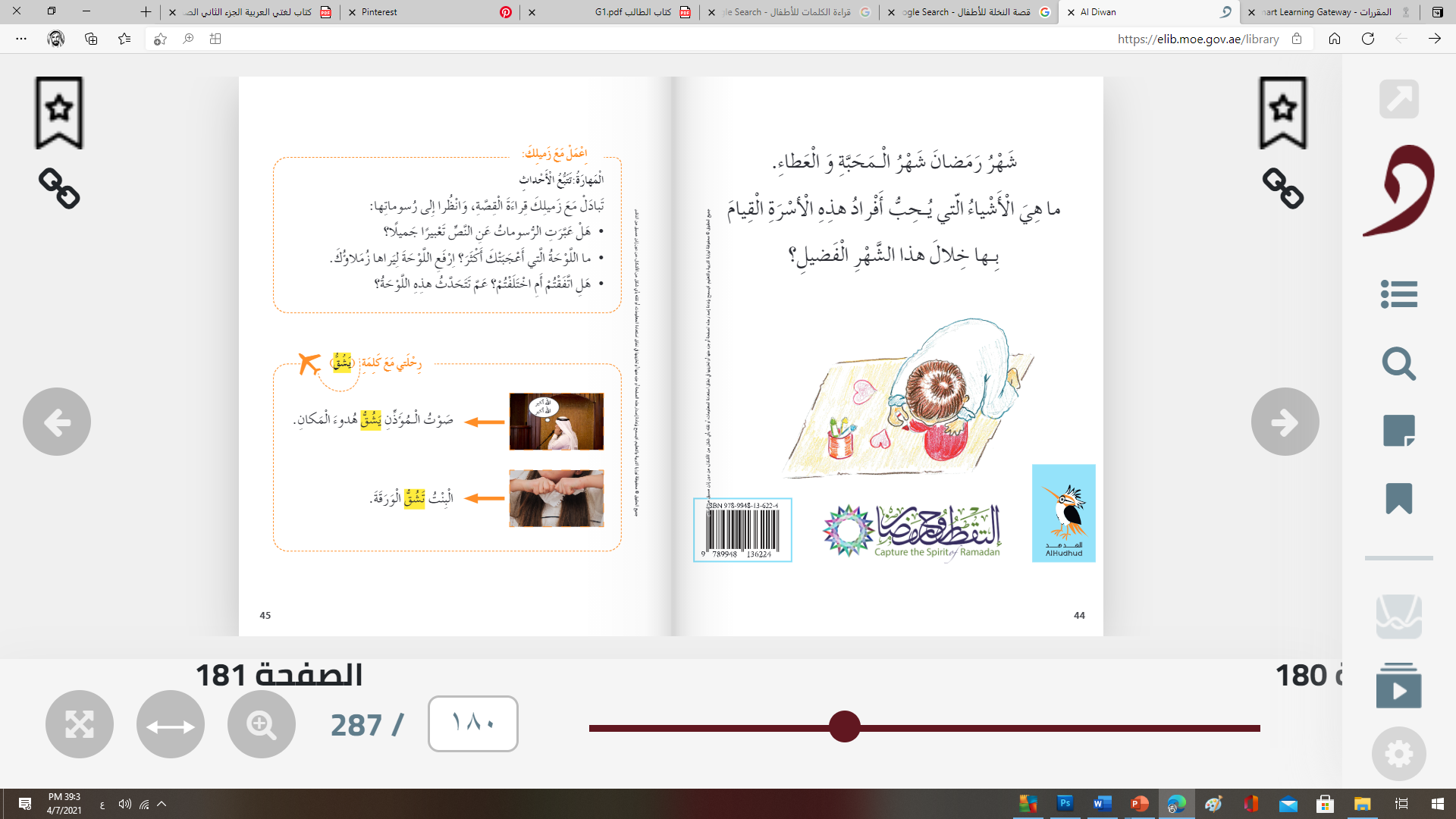 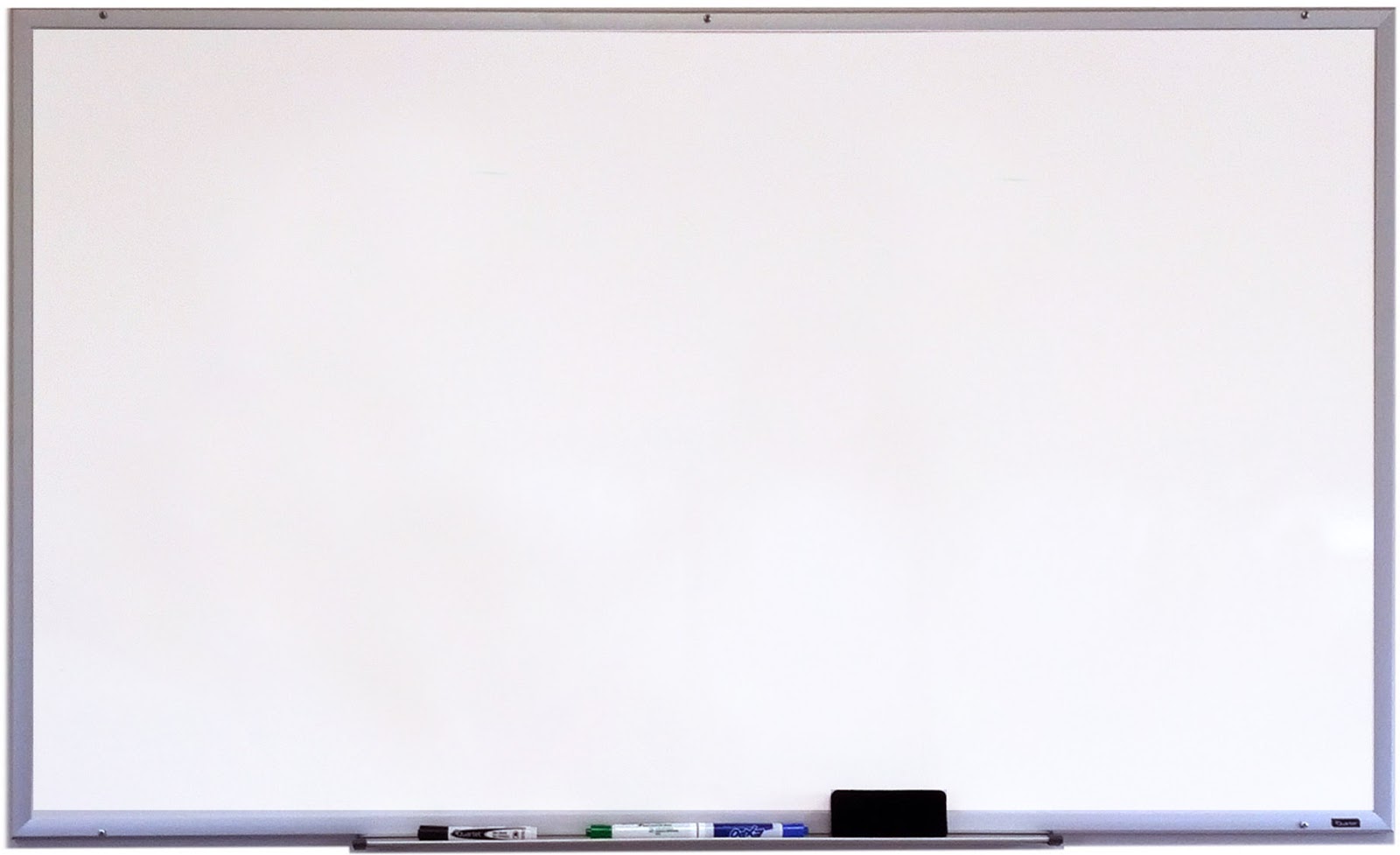 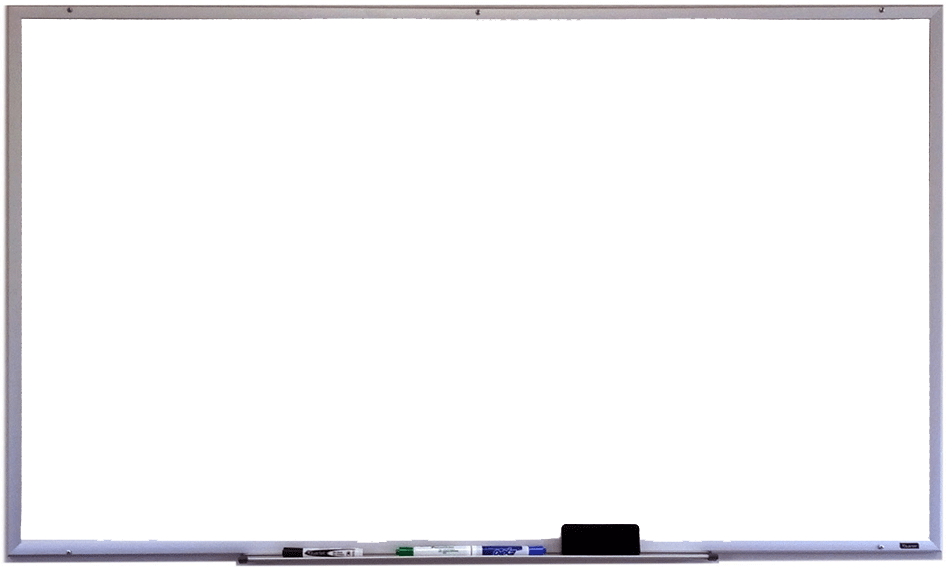 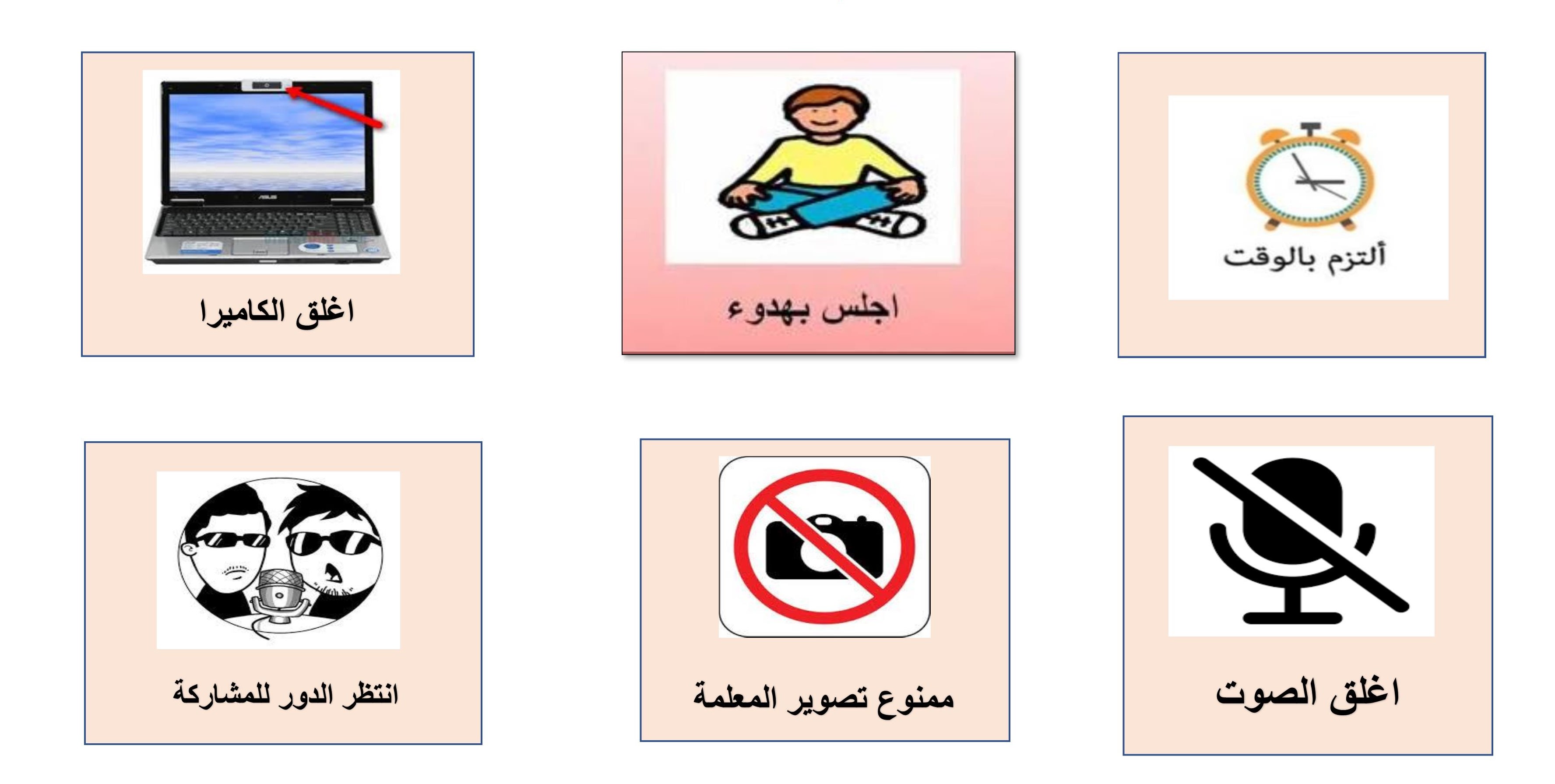 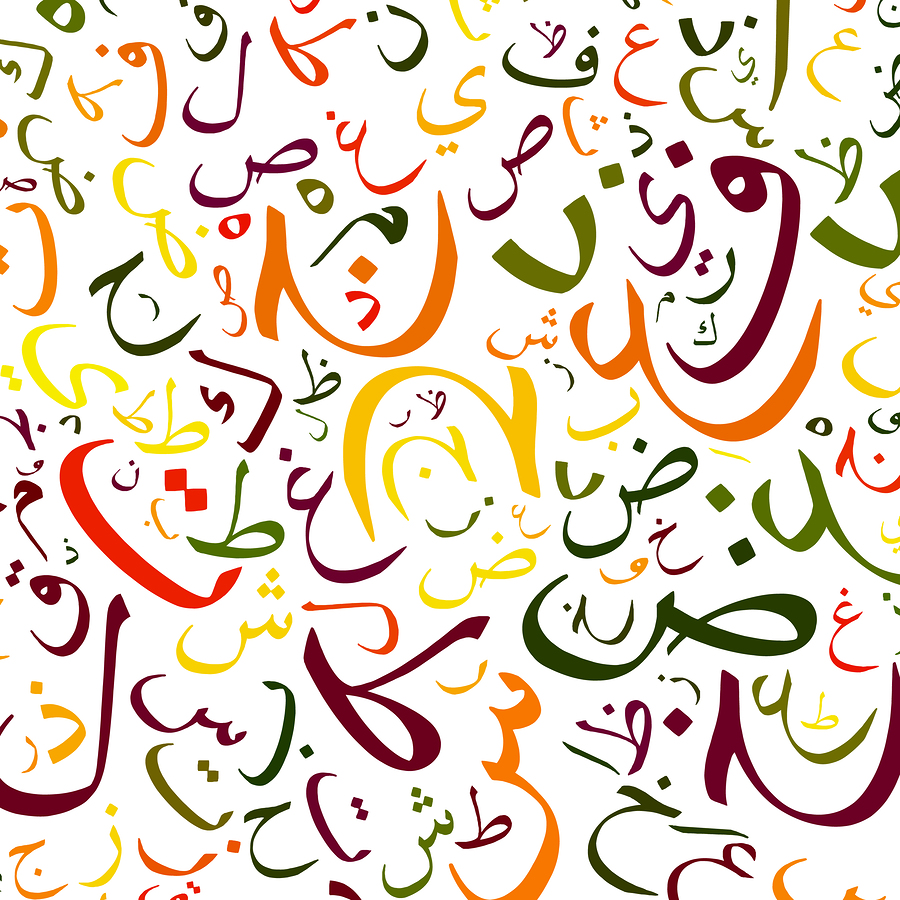 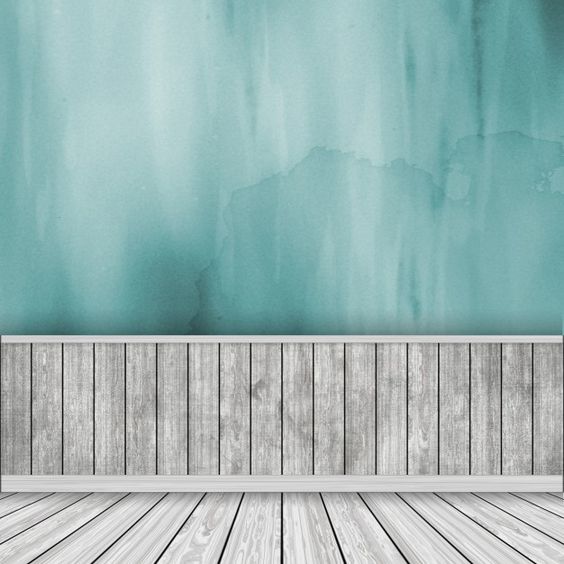 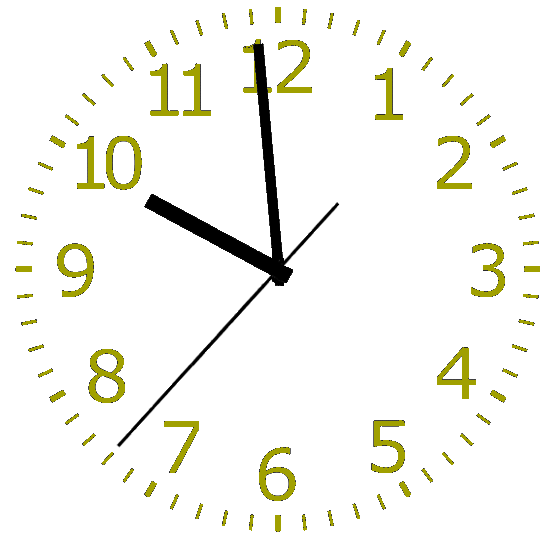 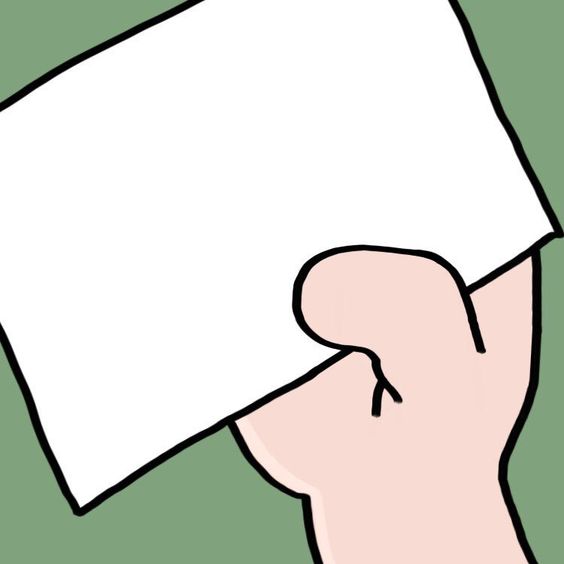 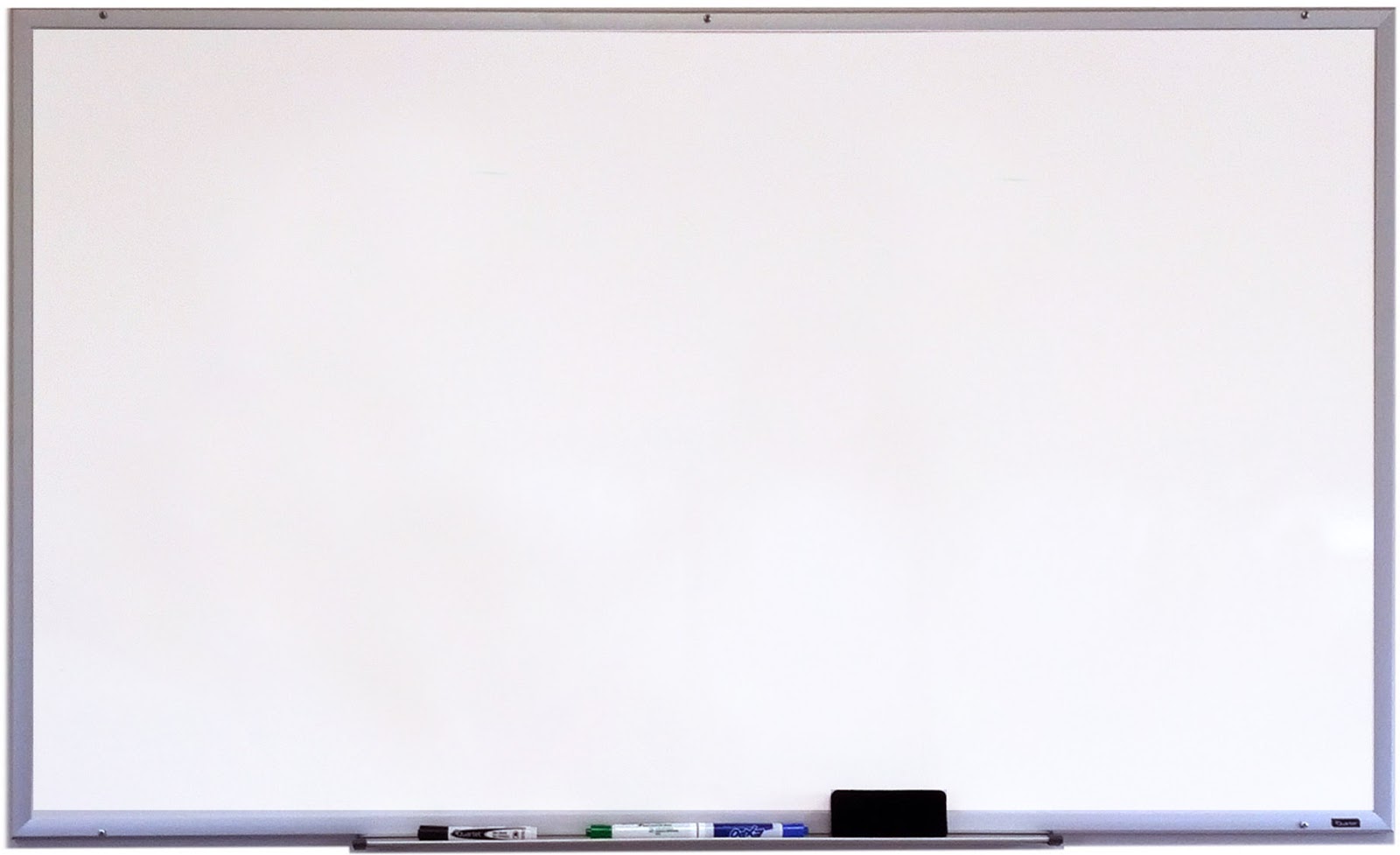 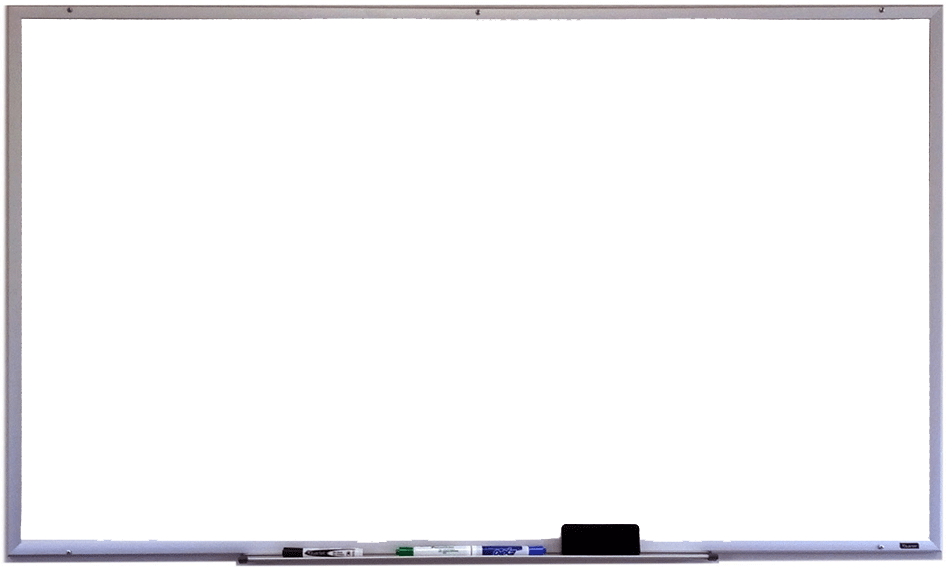 القوانين الصفية الإلكترونية
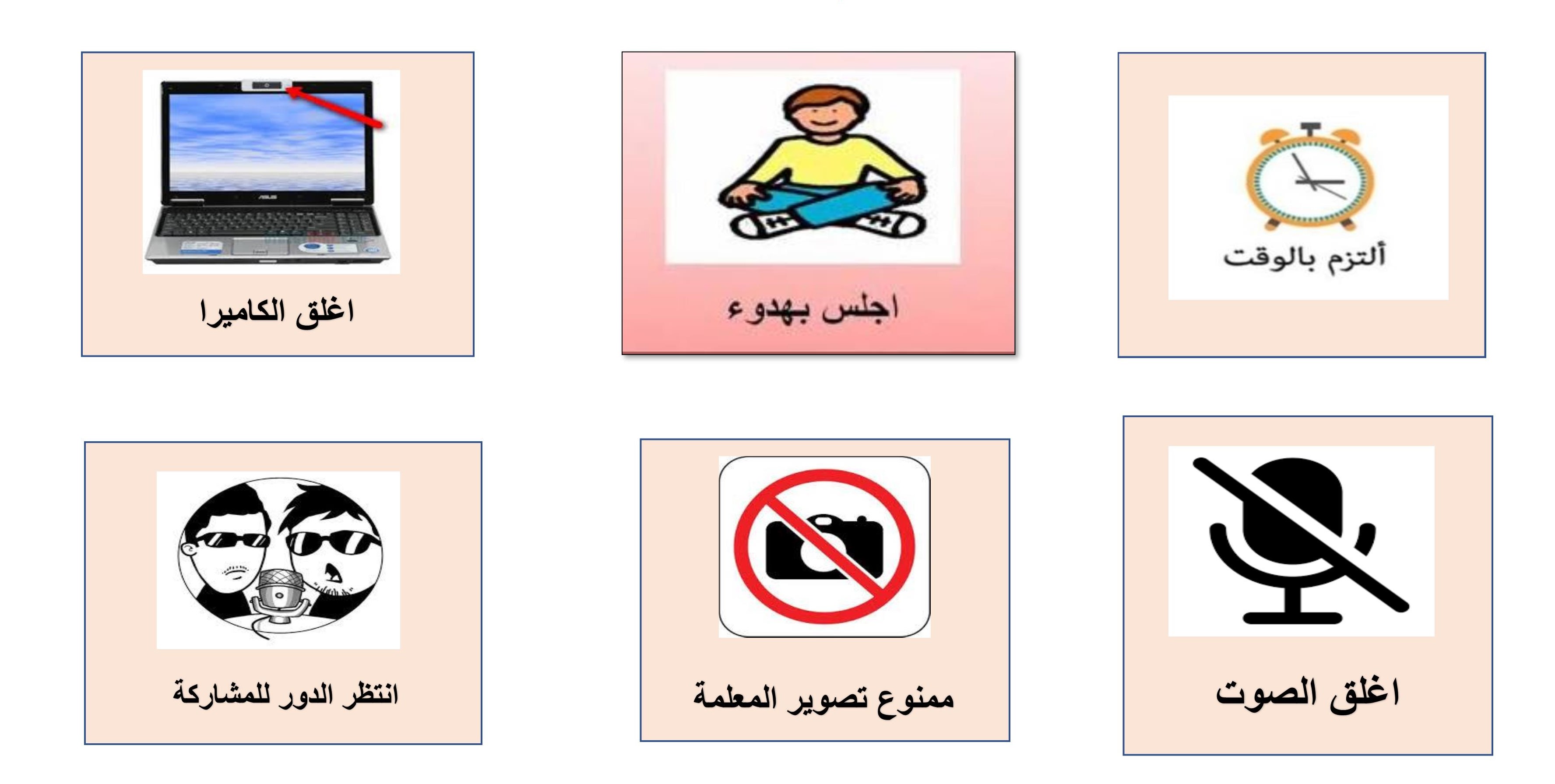 يميز المتعلم معنى كلمة "يَشُقُّ" في رحلتي مع كلمة
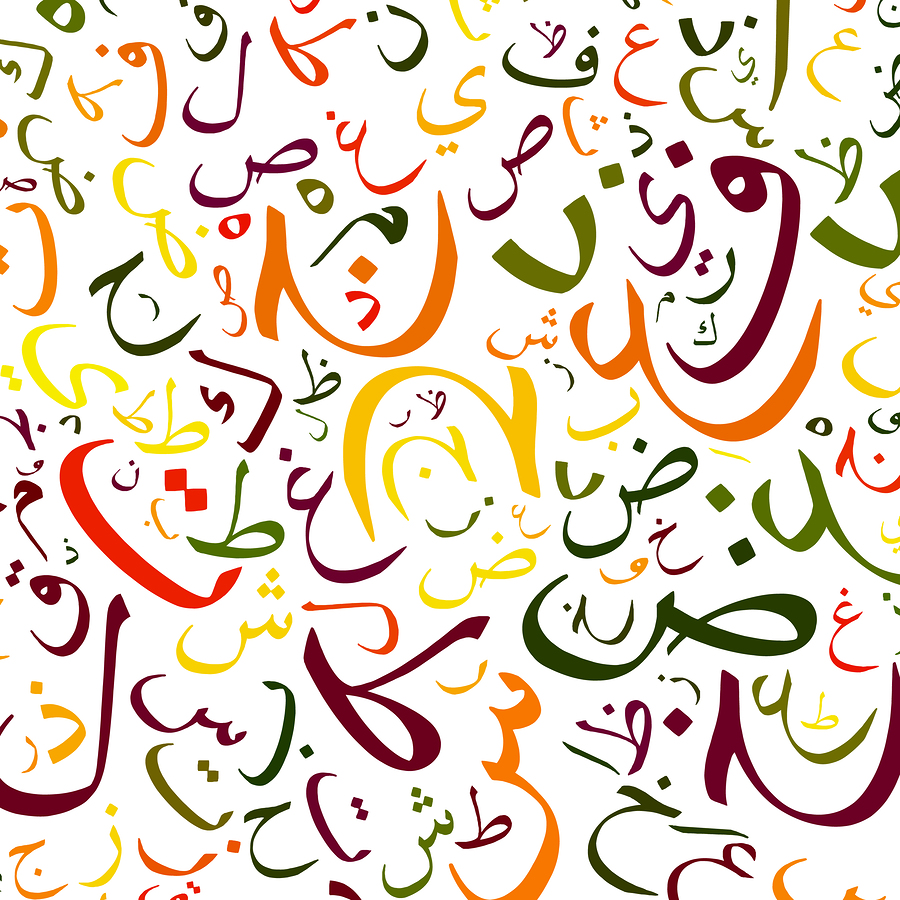 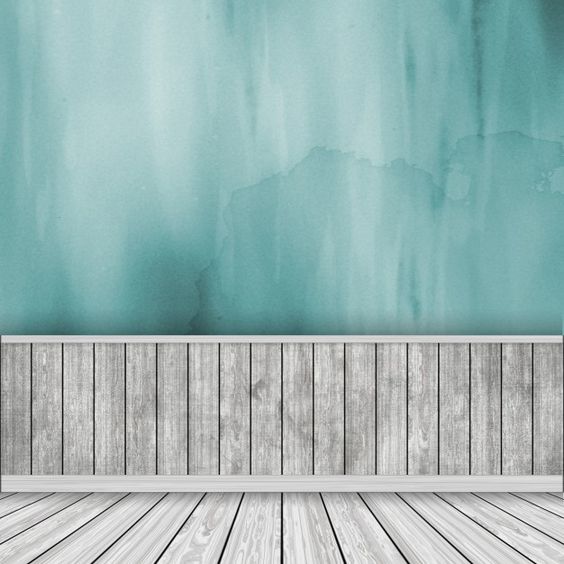 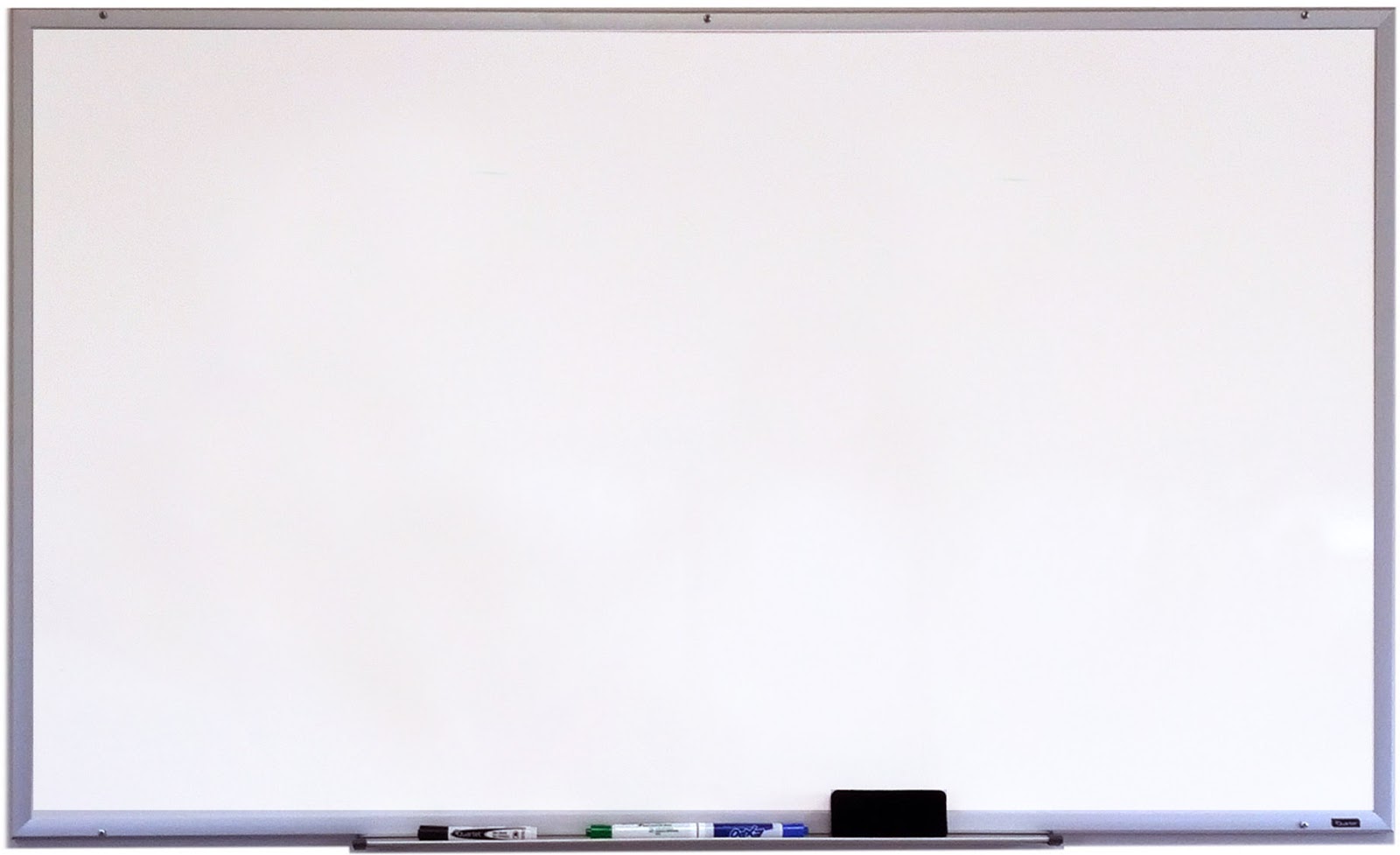 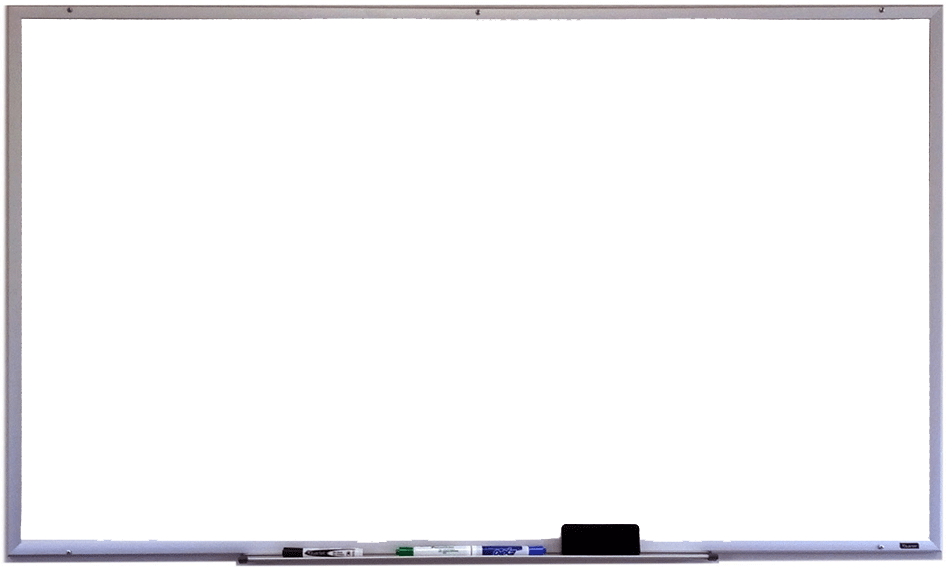 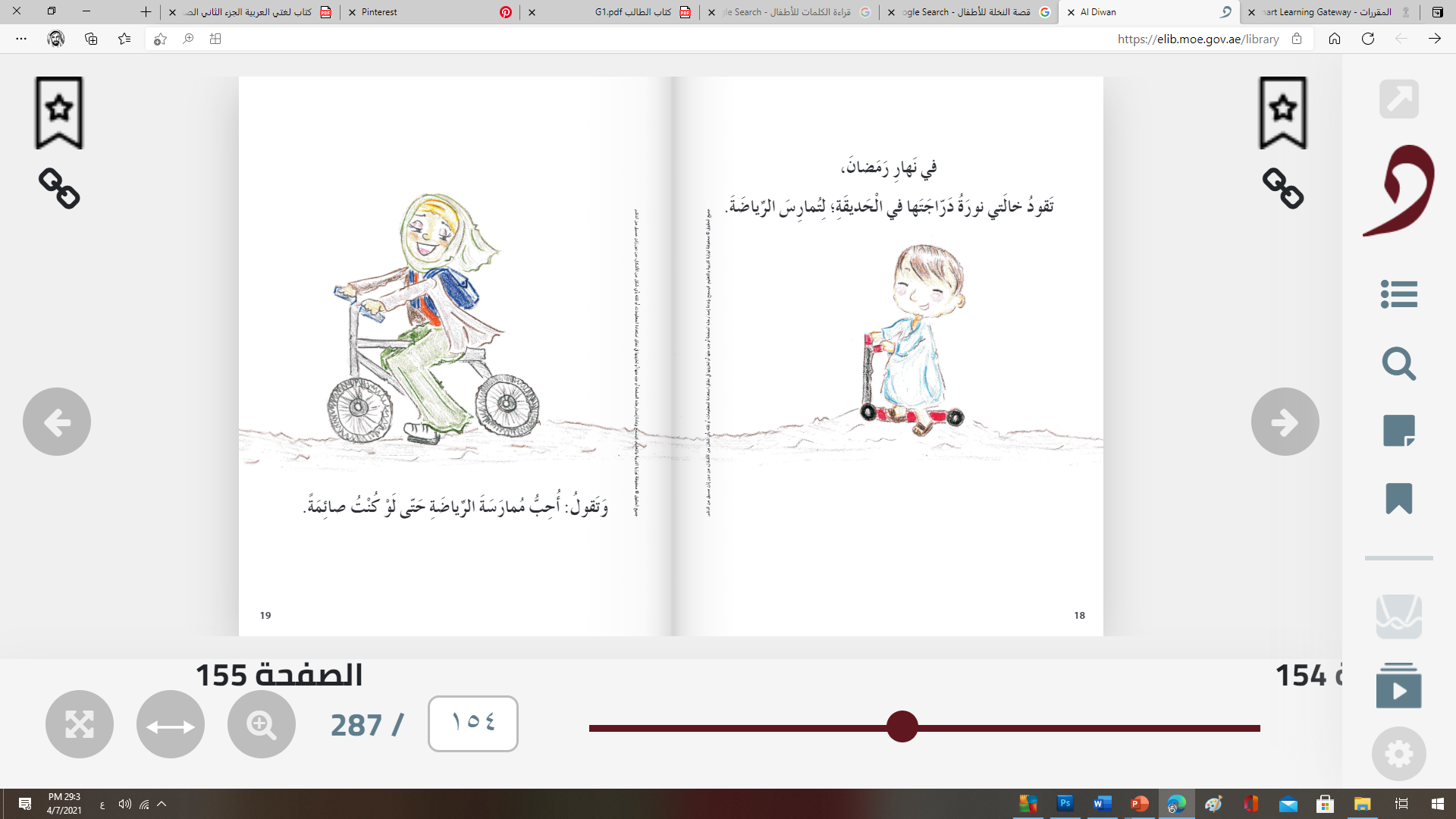 انظر إلى رسومات القصة
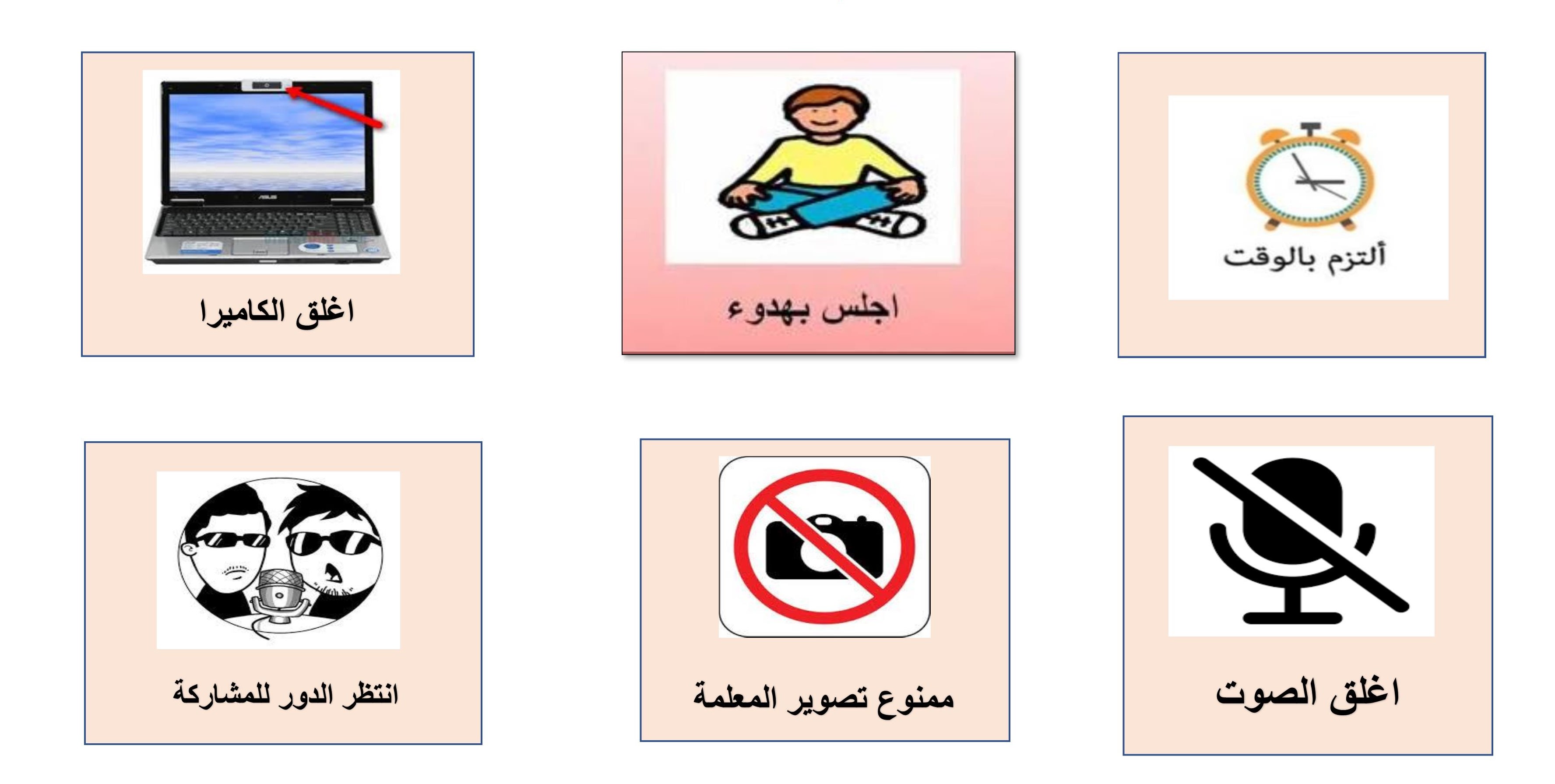 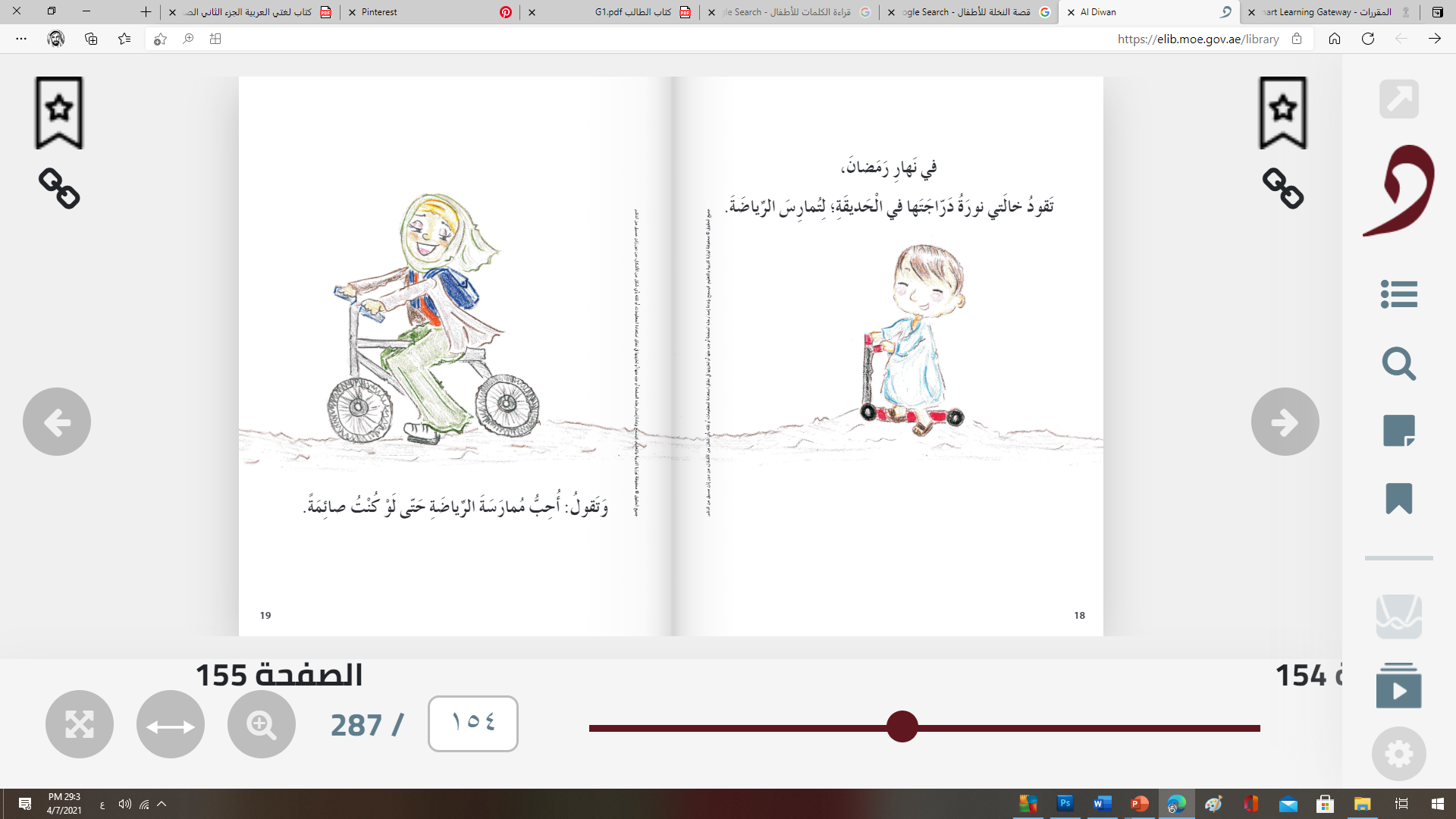 هل عبرت الرسومات عن النص تعبيرا جميلا ؟
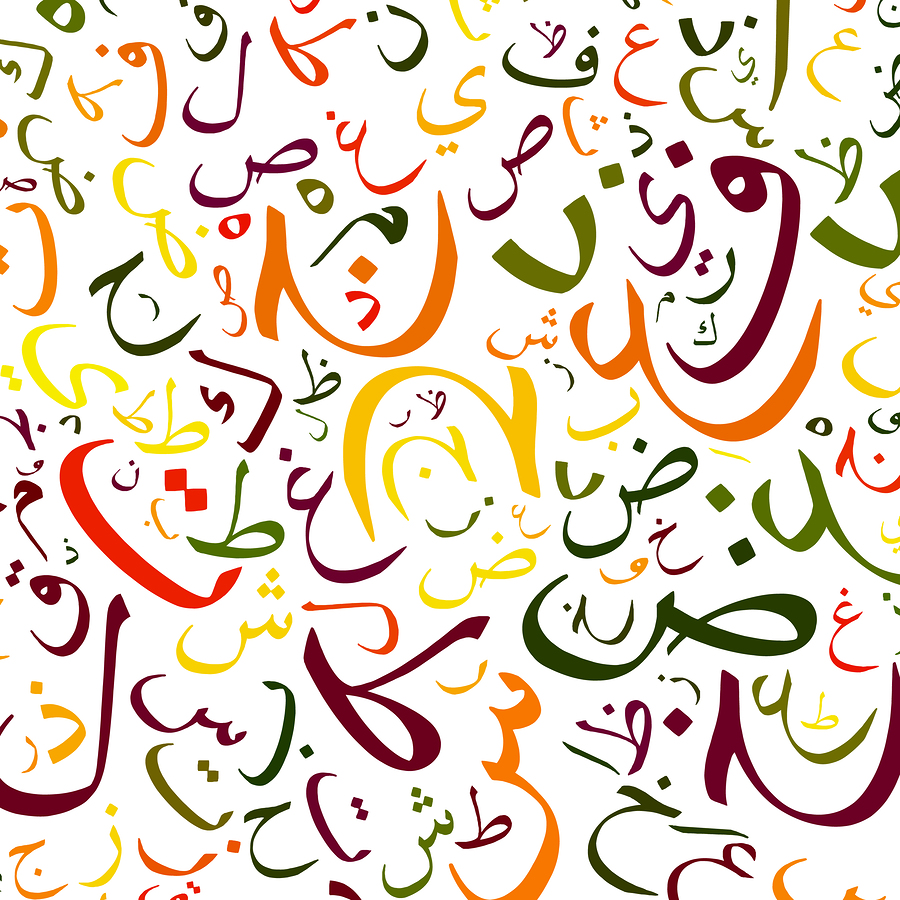 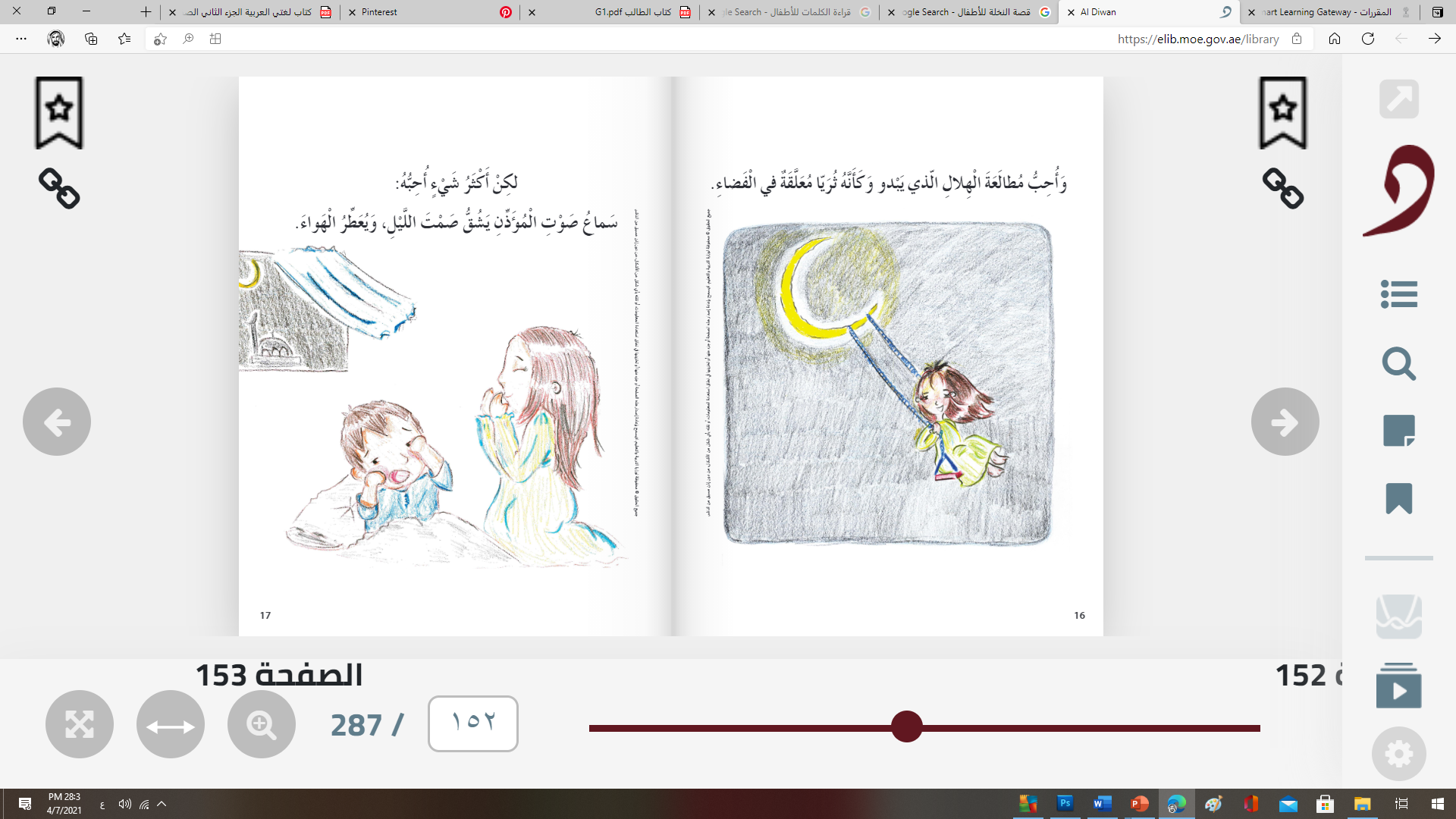 ما اللوحة التي أعجبتك أكثر ؟ تحدث عنها؟
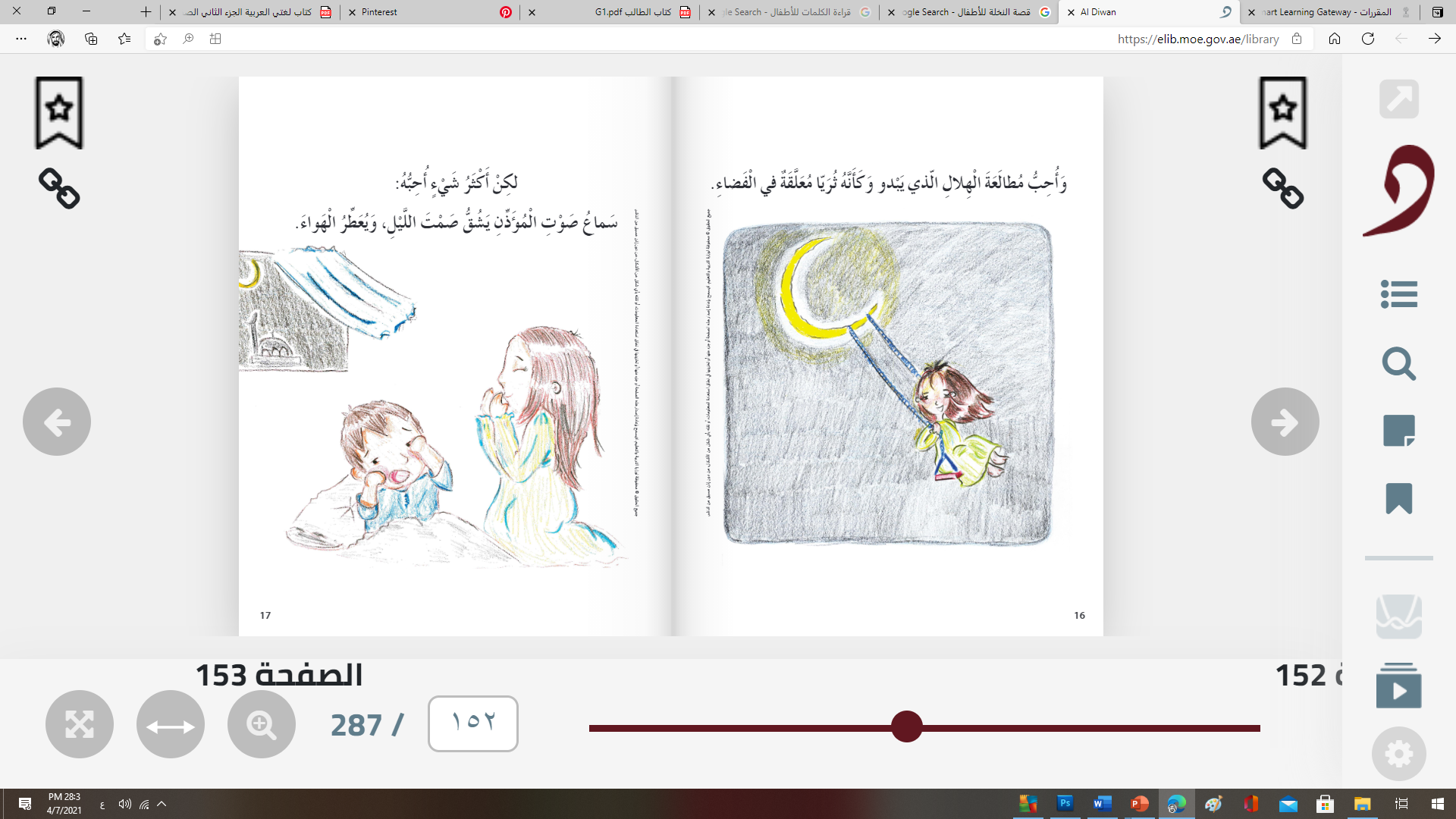 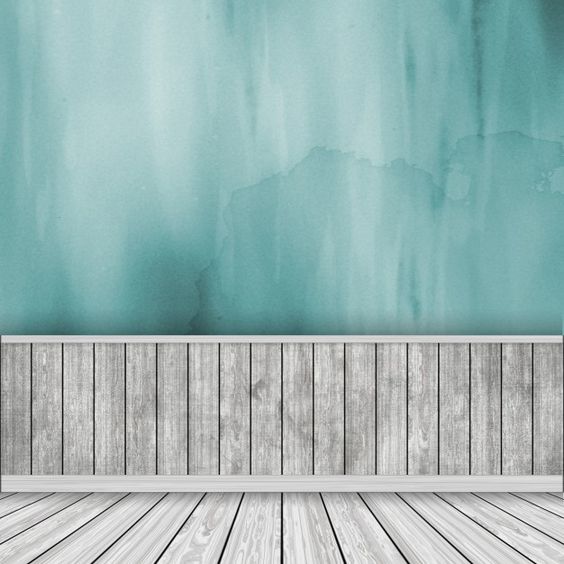 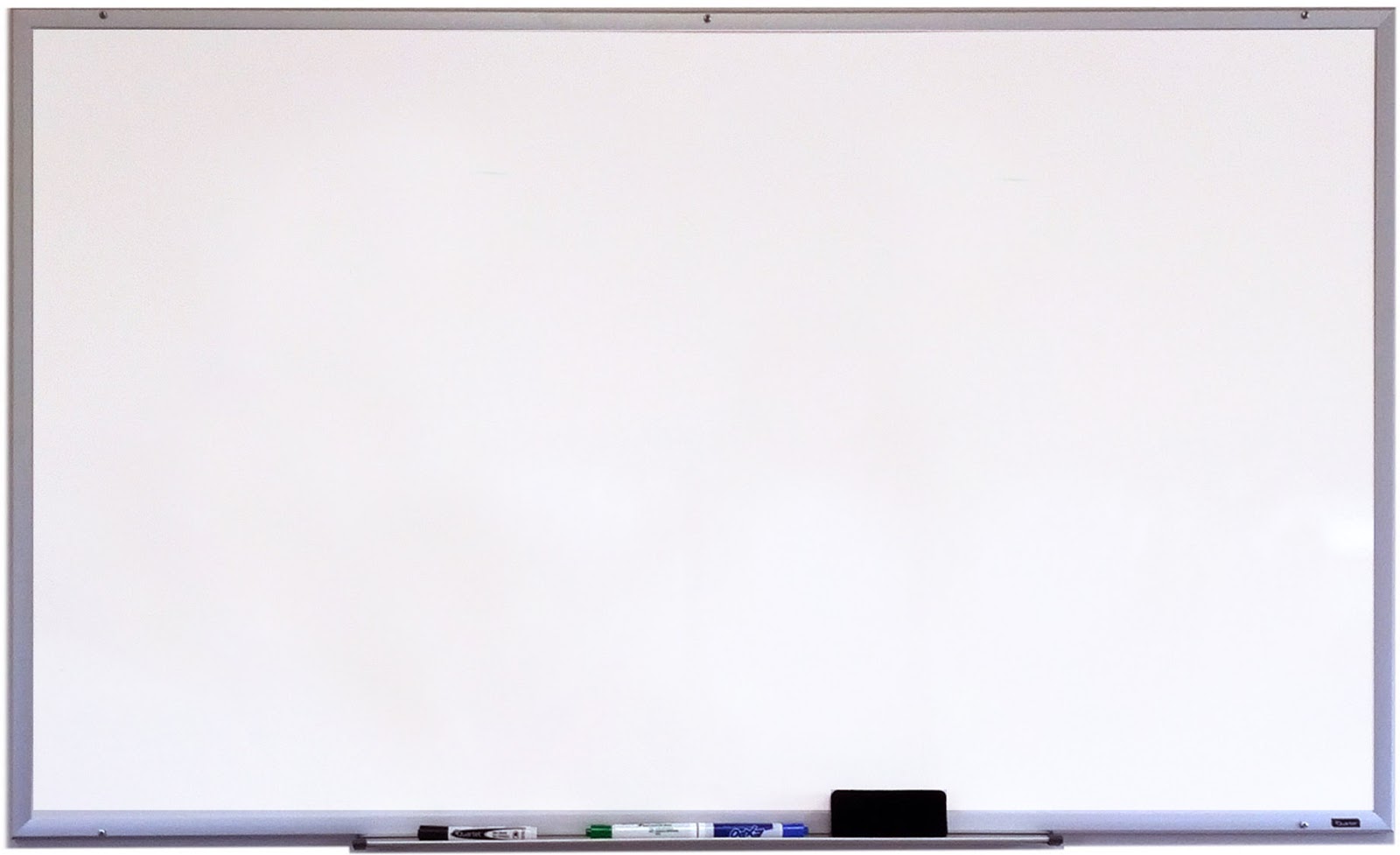 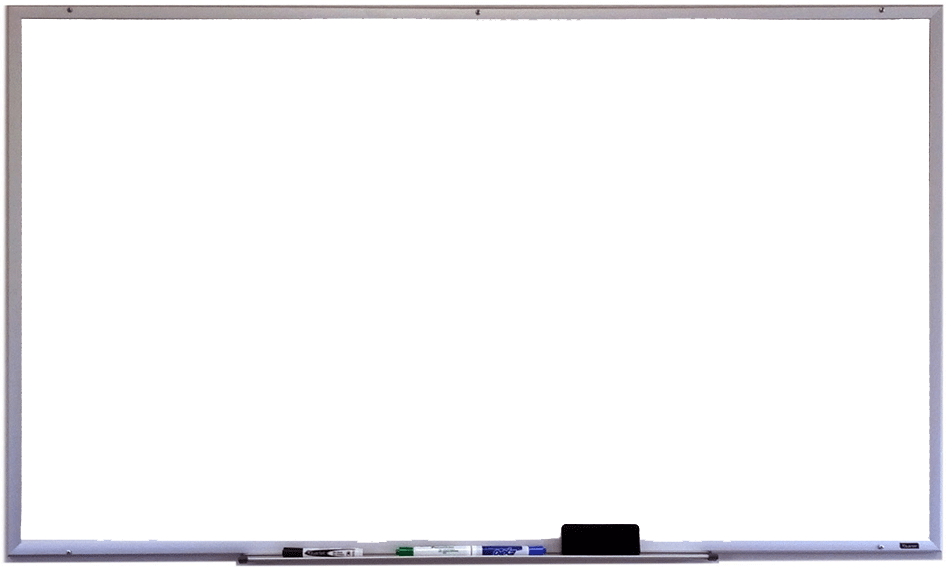 رحلتي في كلمة
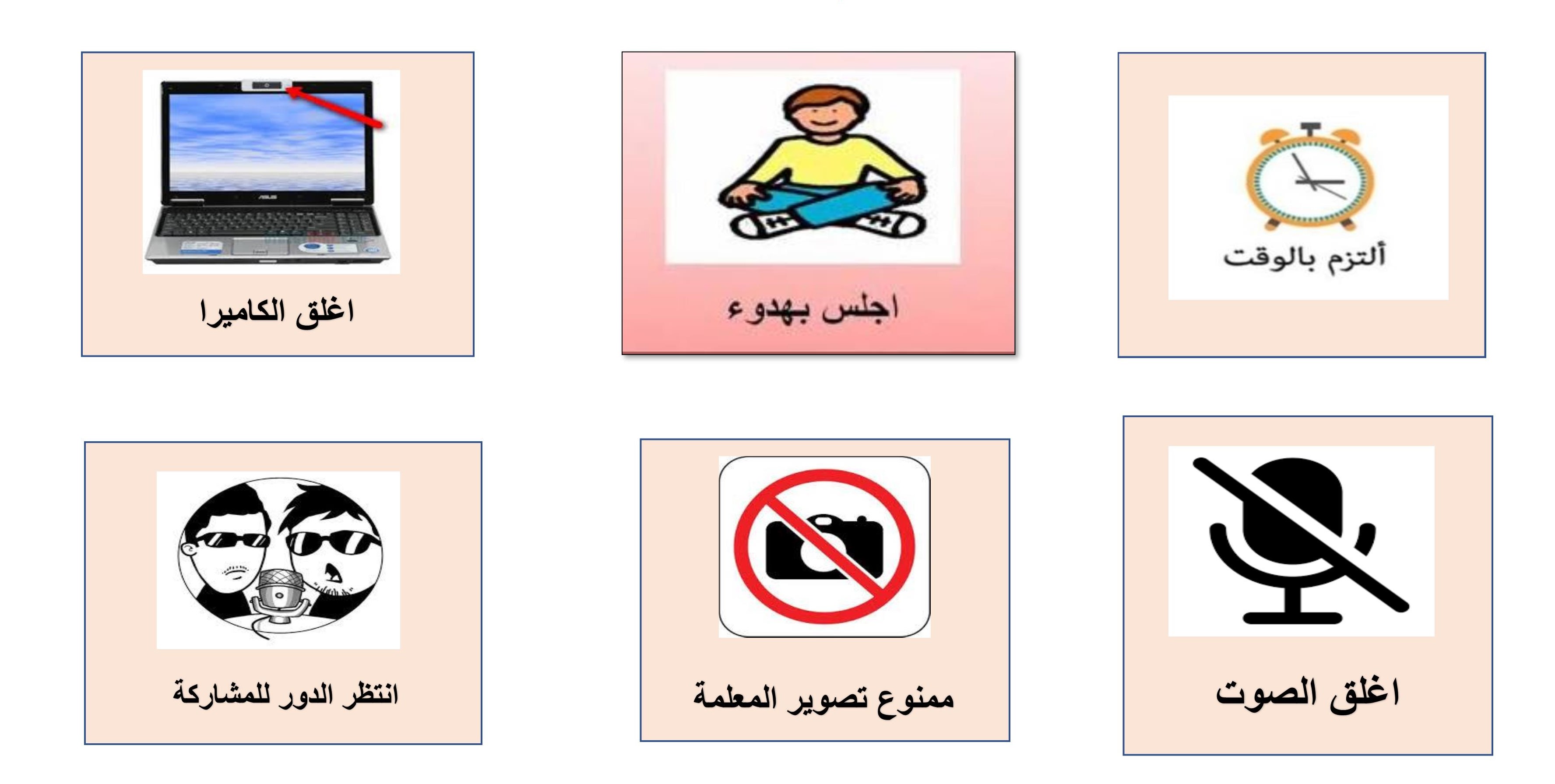 صَوْتَ المُؤذن يَشُقُّ هُدوء الْمَكان
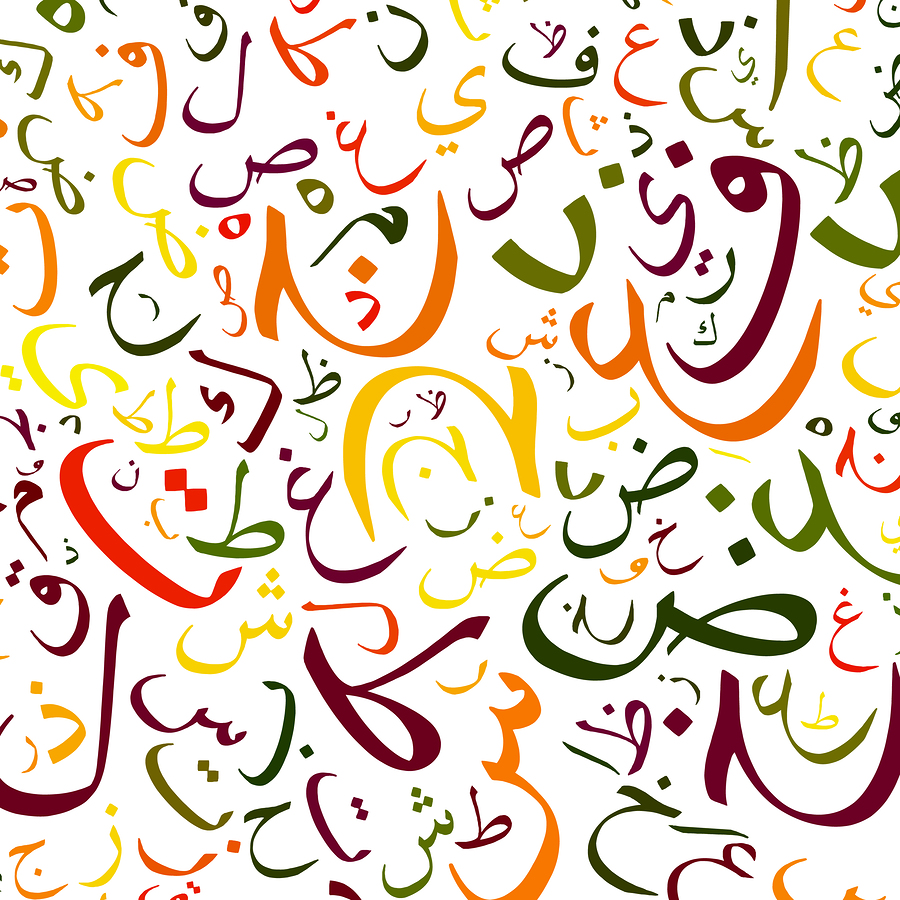 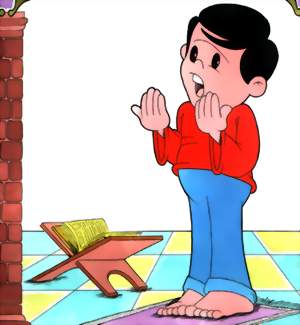 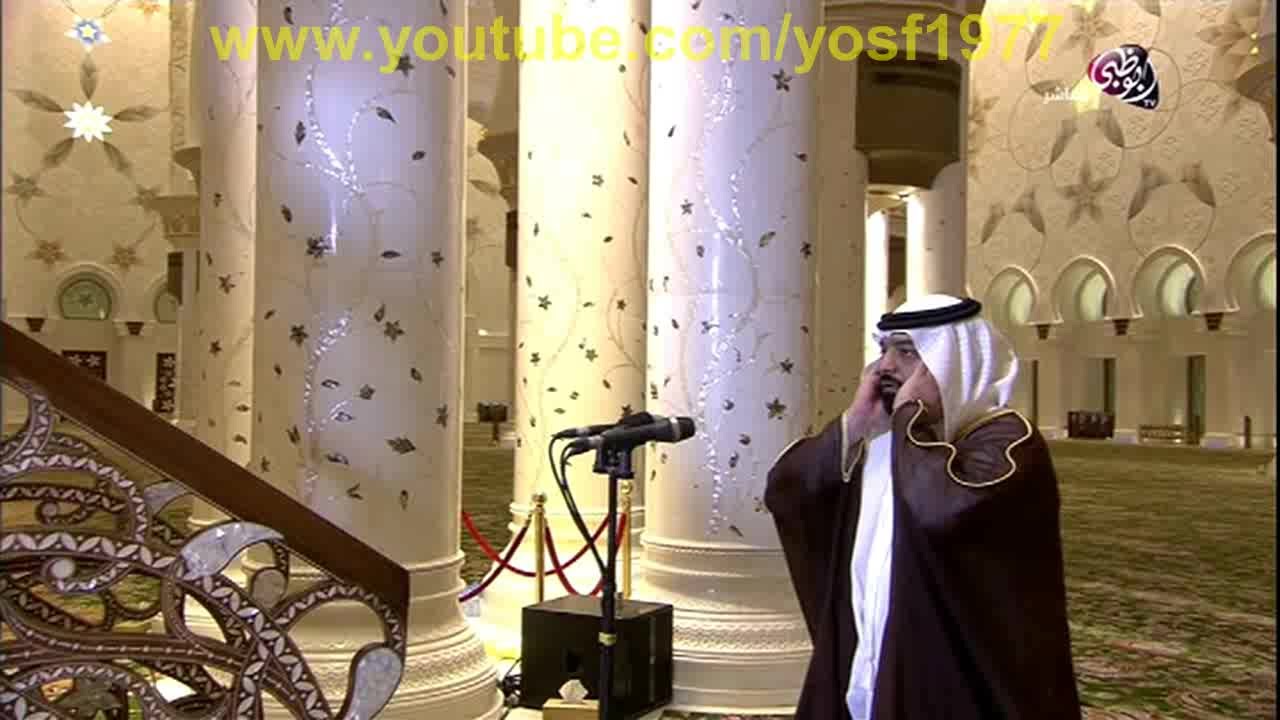 الله أكبر الله أ:بر
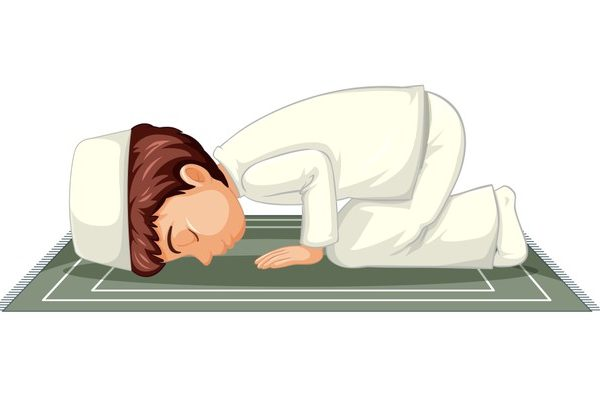 1
3
2
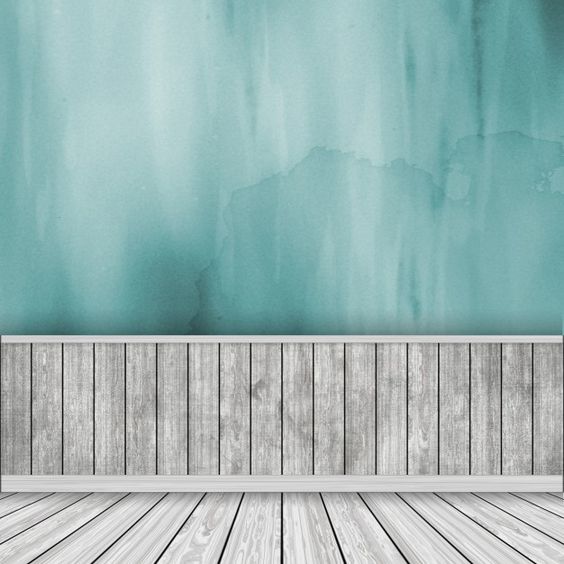 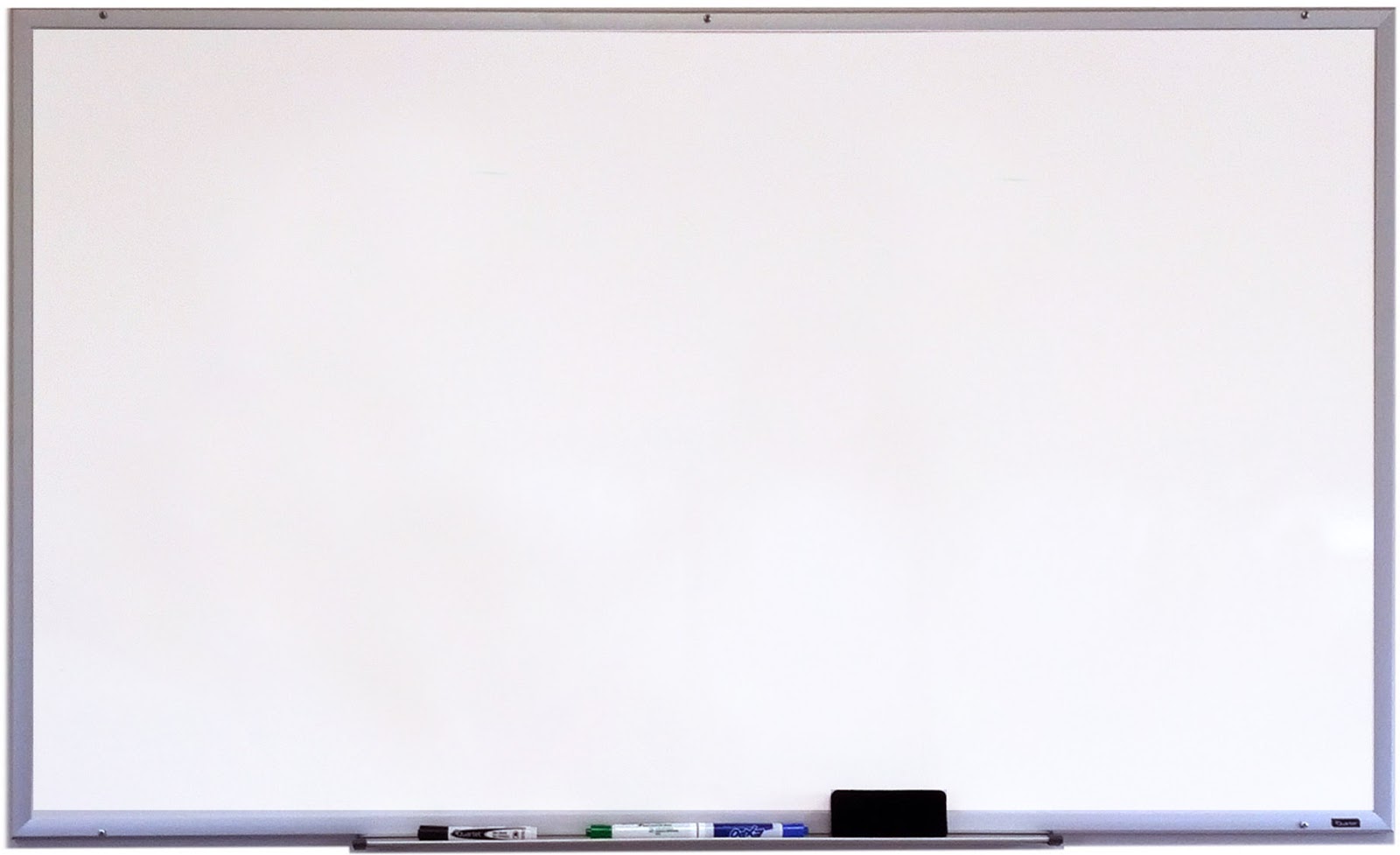 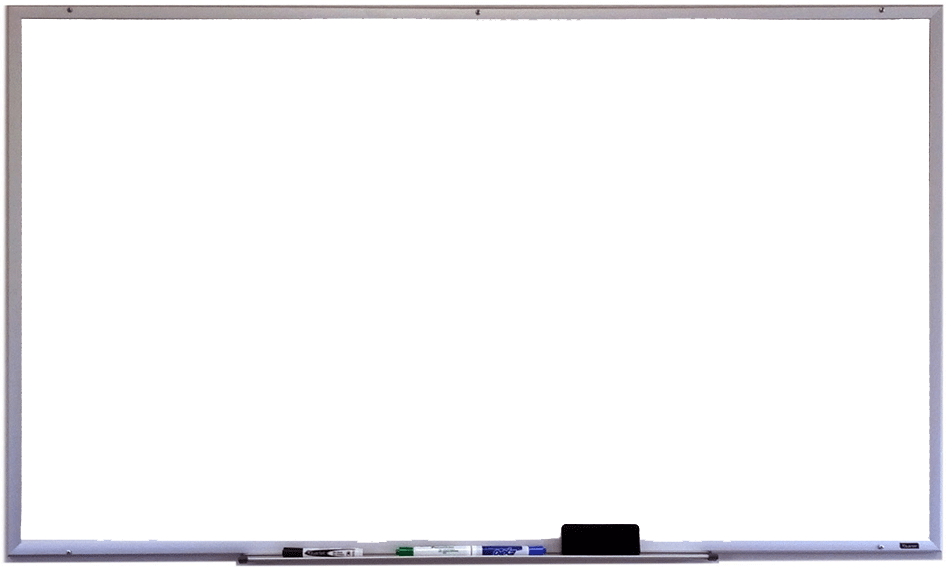 رحلتي في كلمة
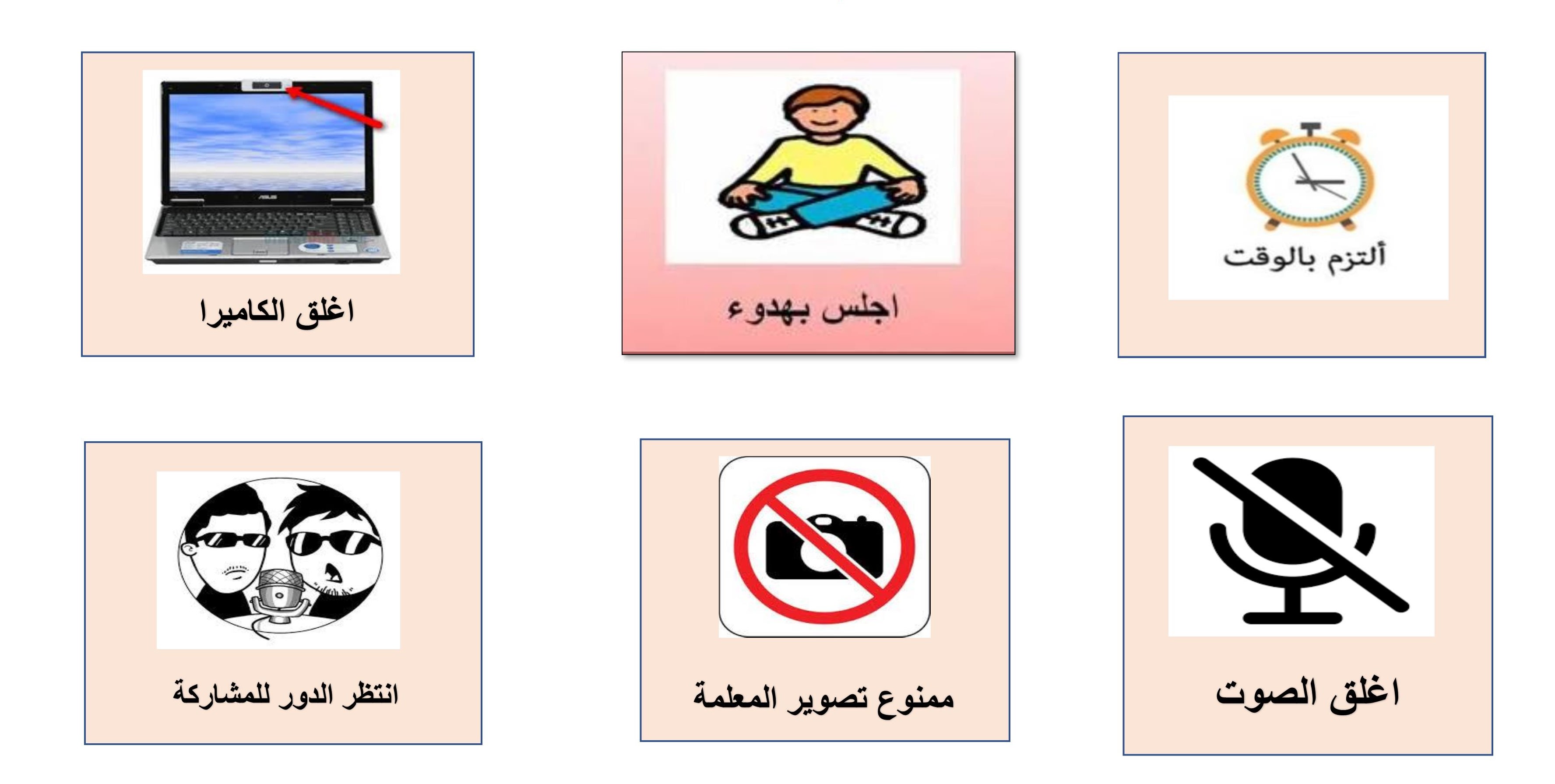 الْبِنْتُ تَشُقُّ الْوَرَقَة
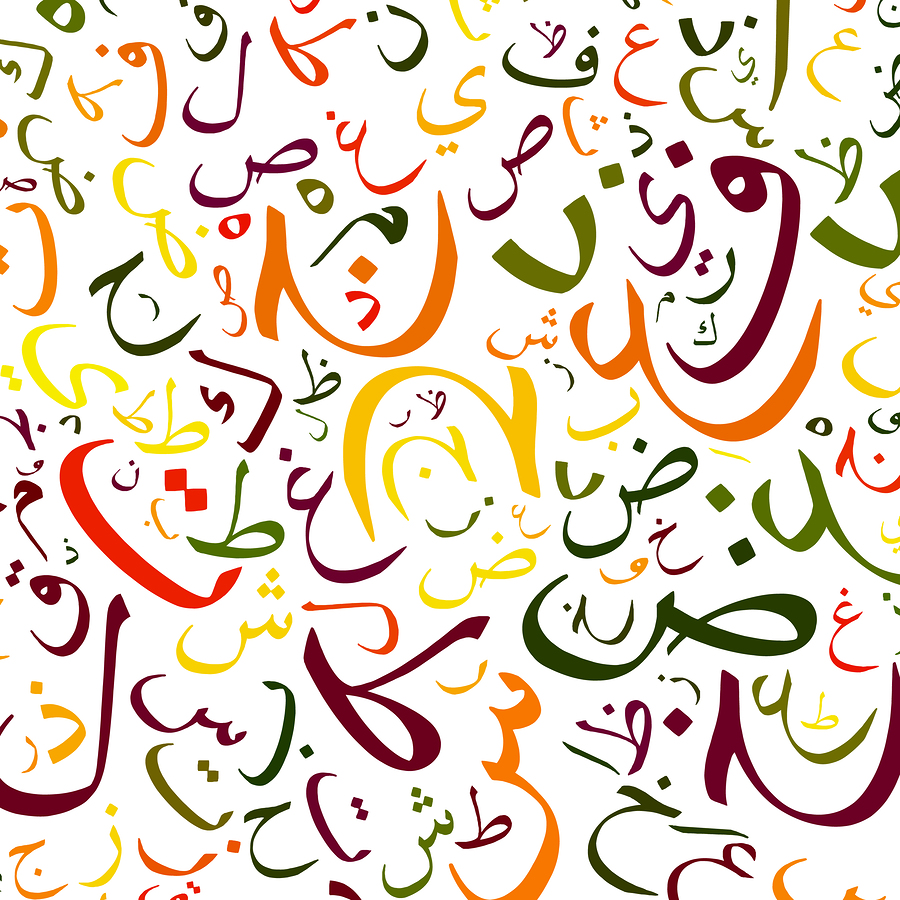 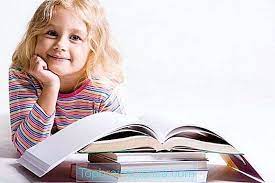 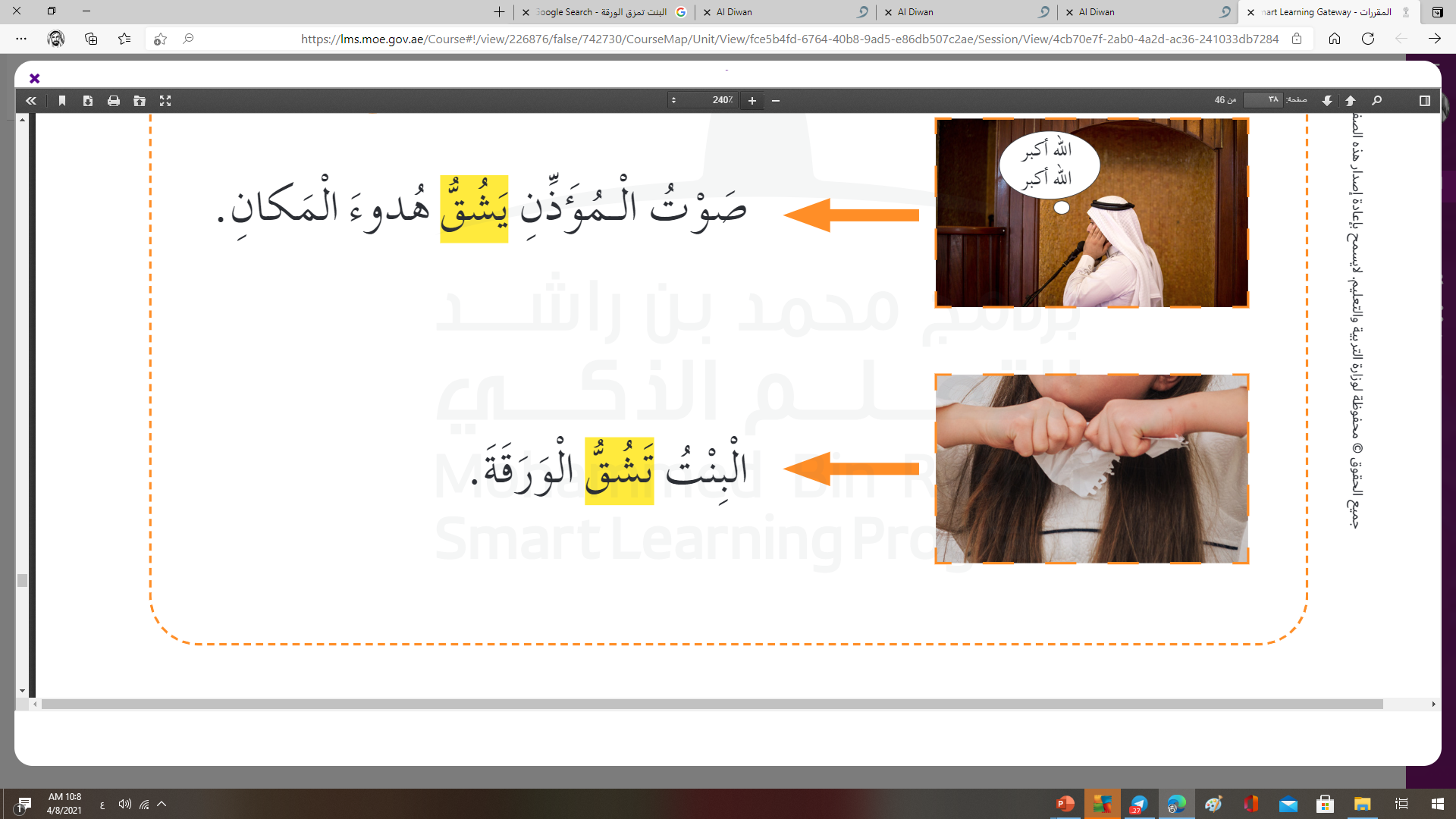 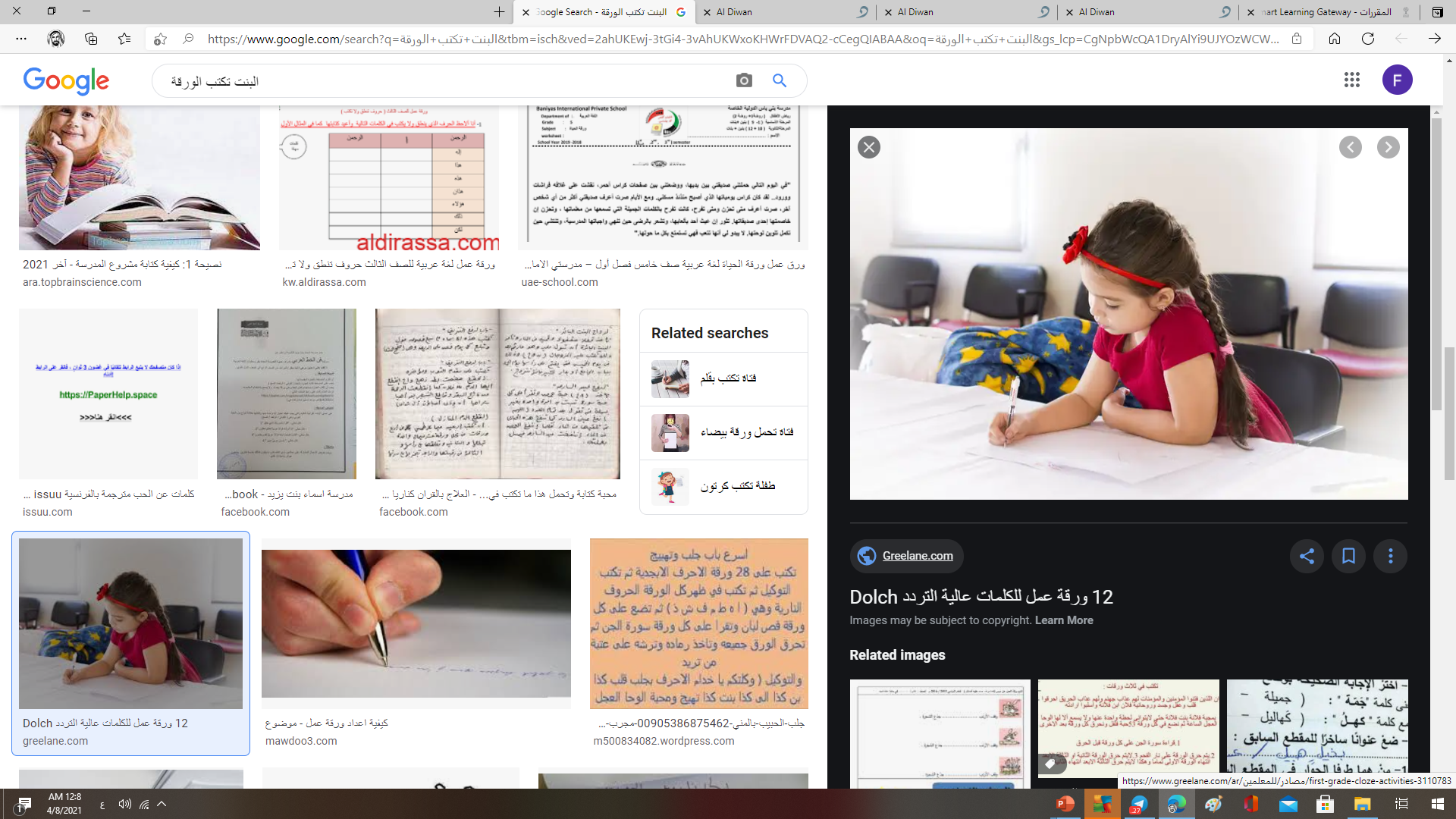 1
3
2
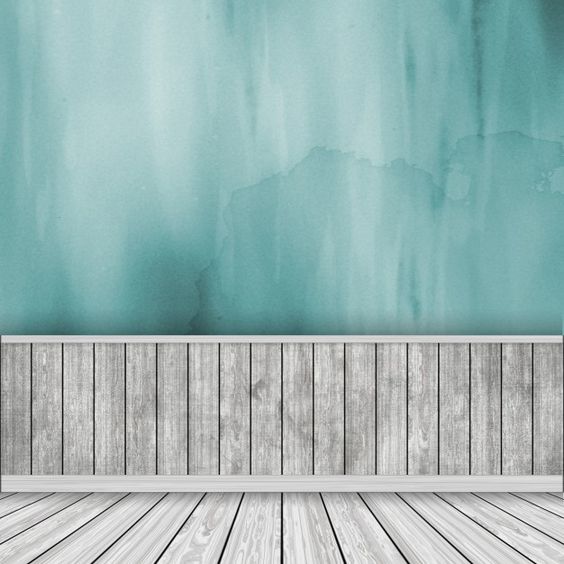 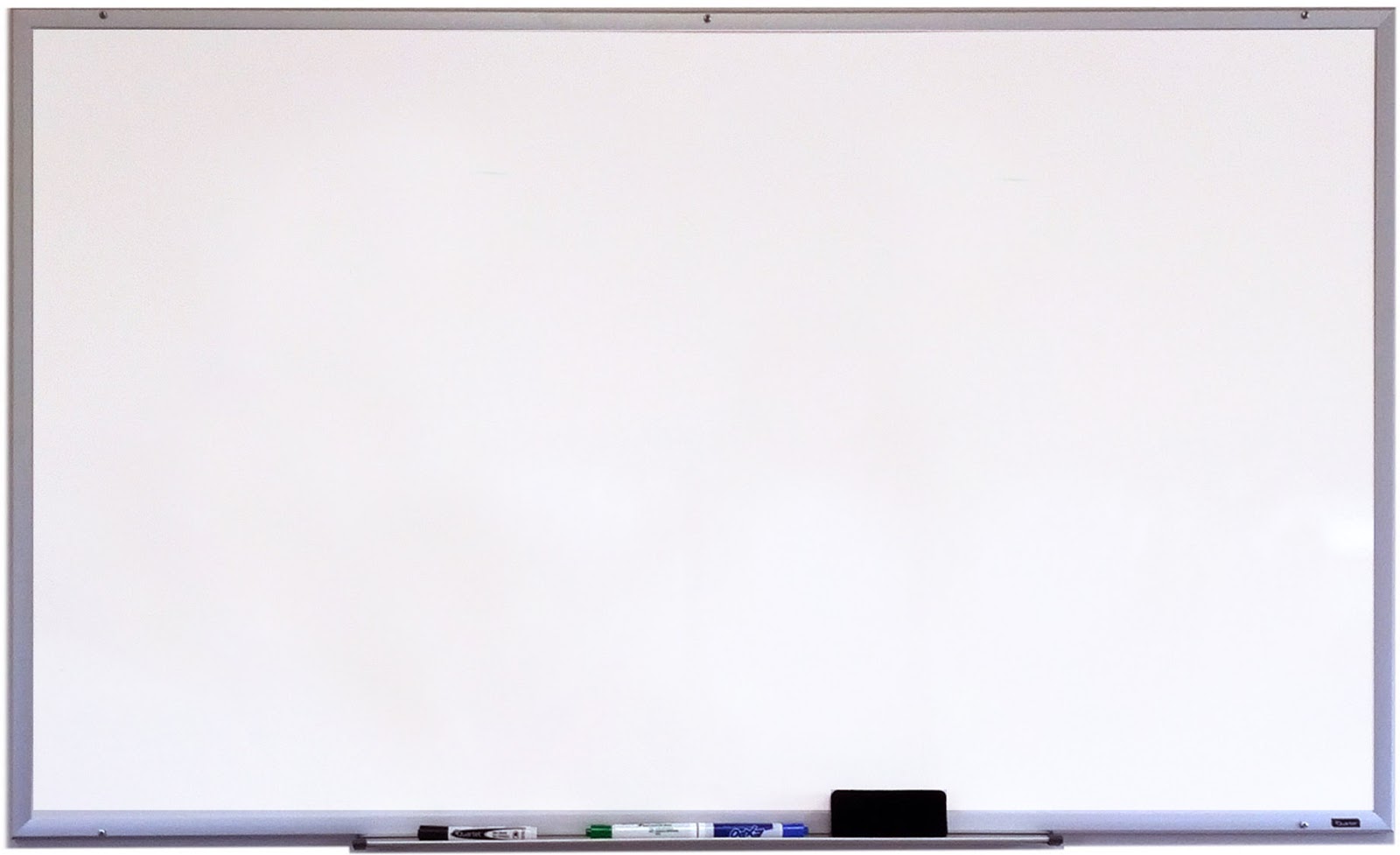 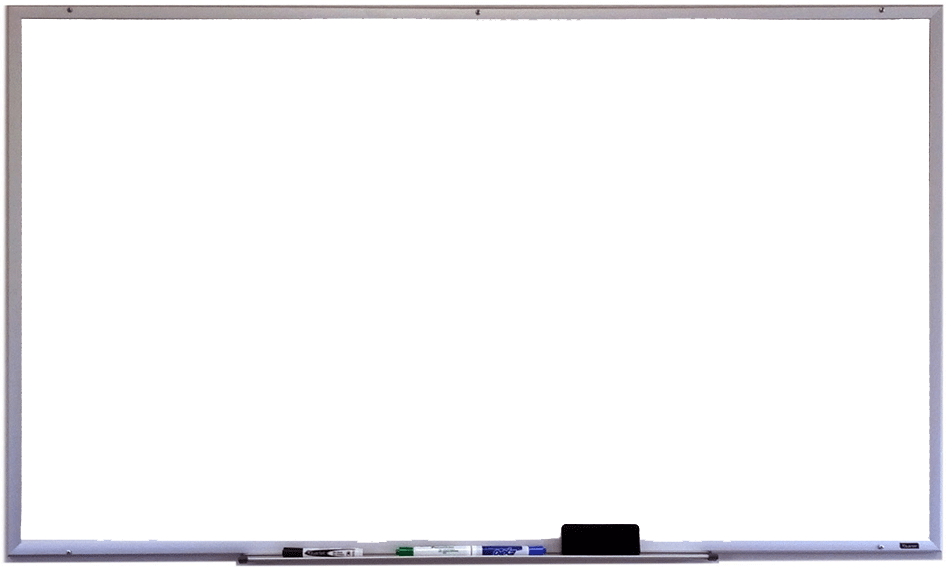 رحلتي في كلمة
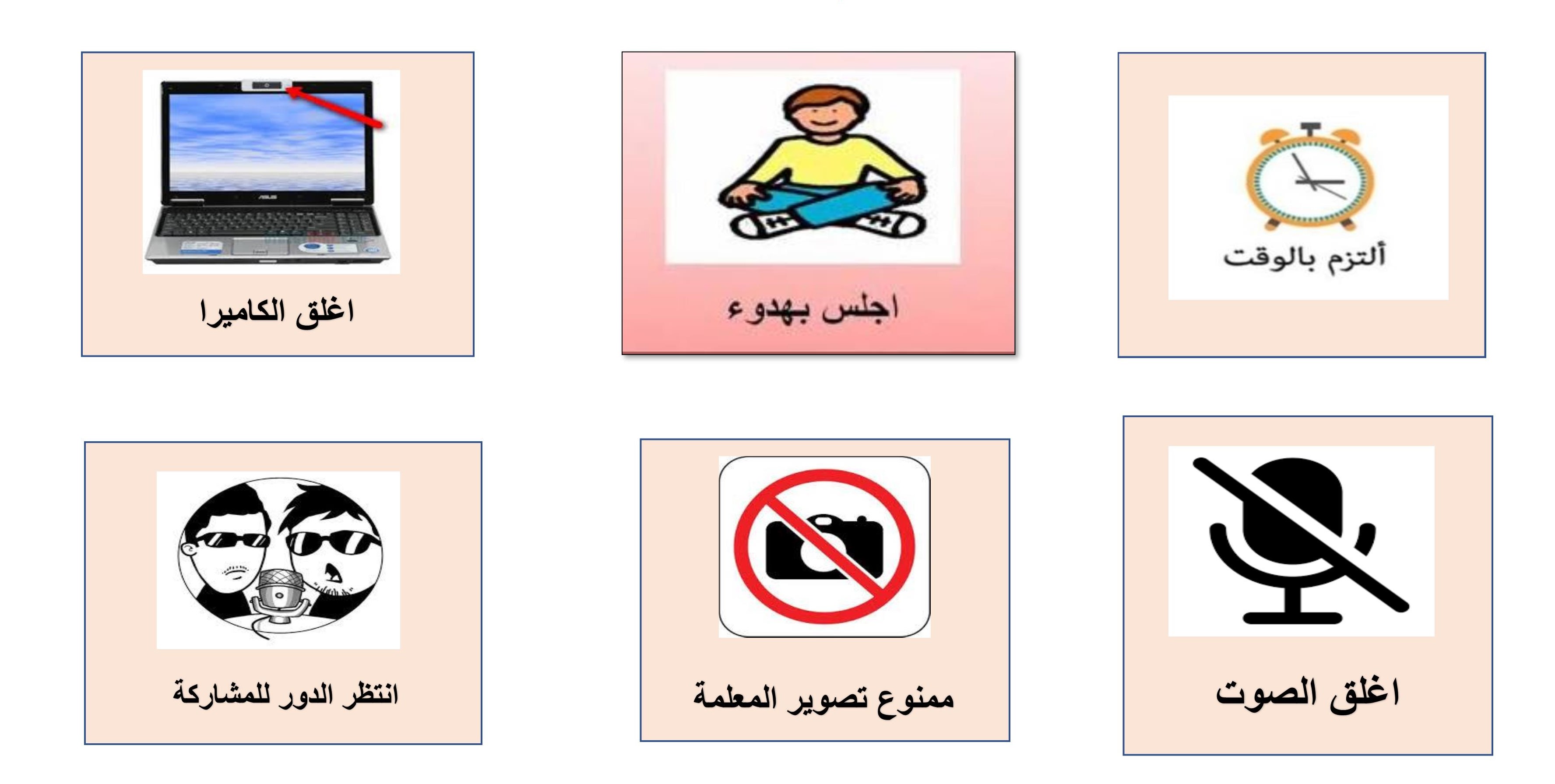 عبر عن الصورتين بجملة من إنشائك مستخدما كلمة يشق
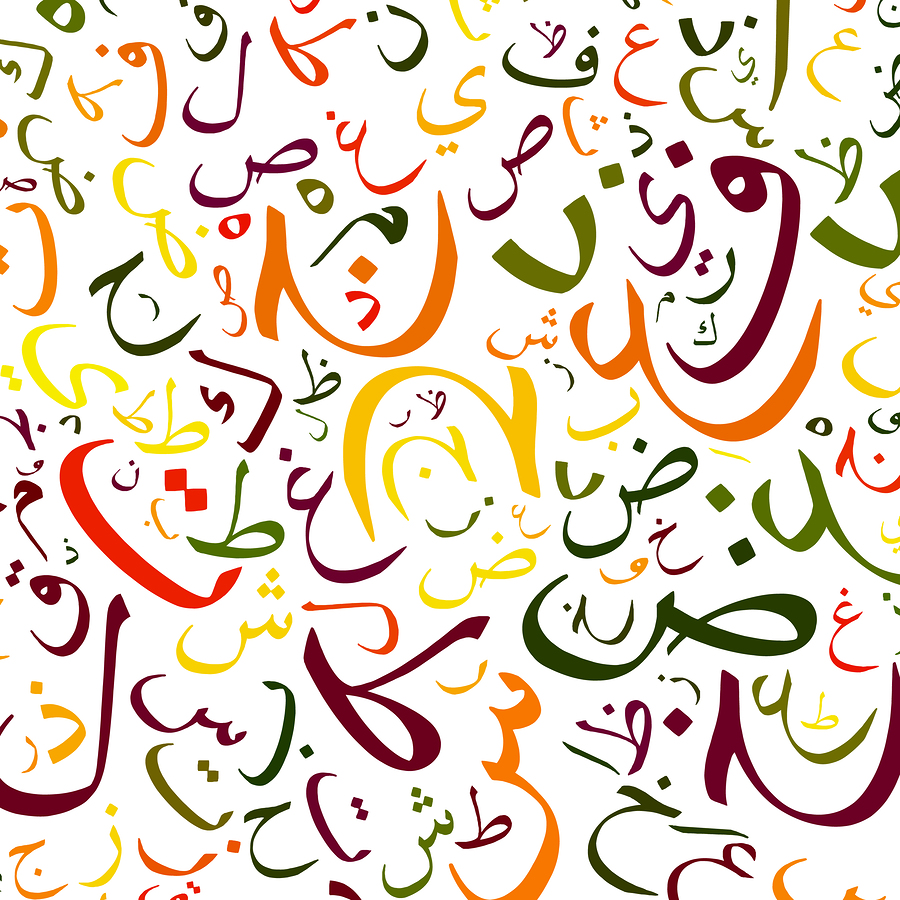 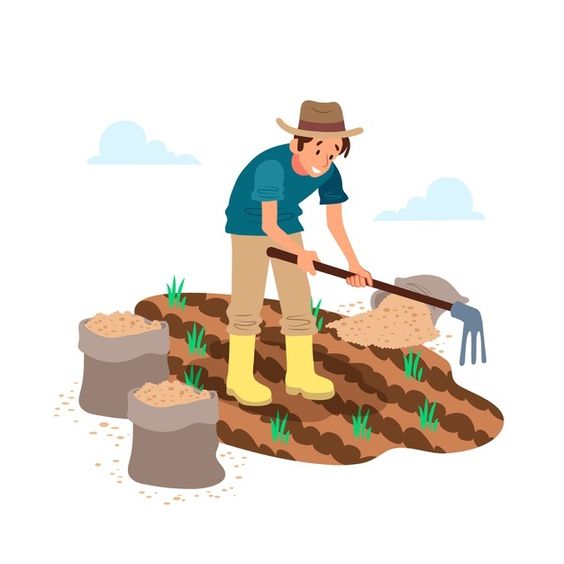 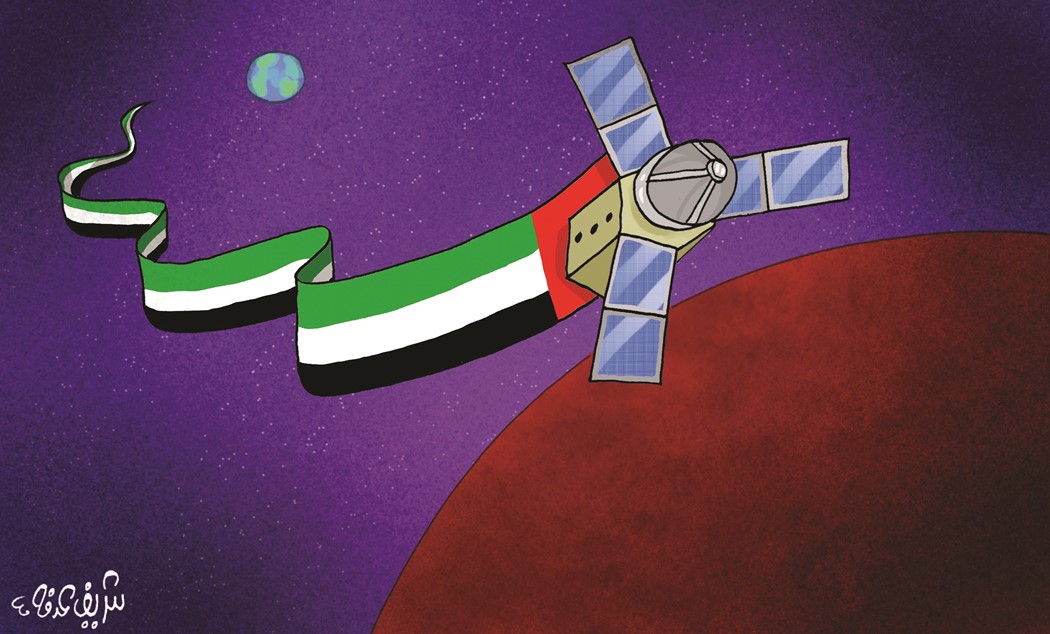 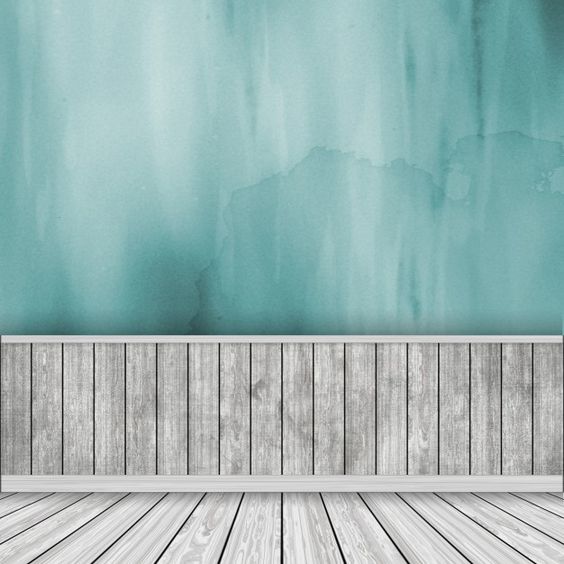 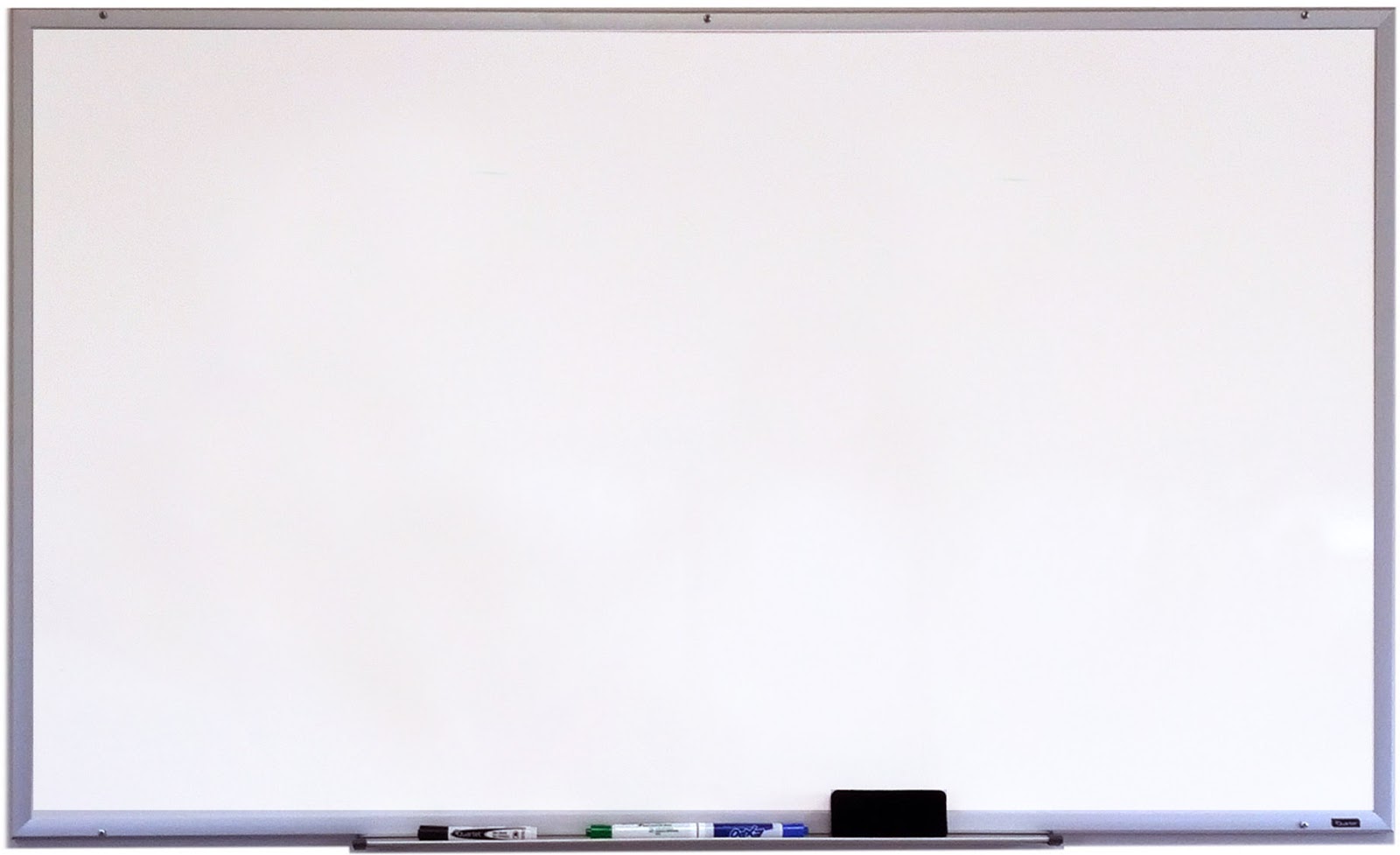 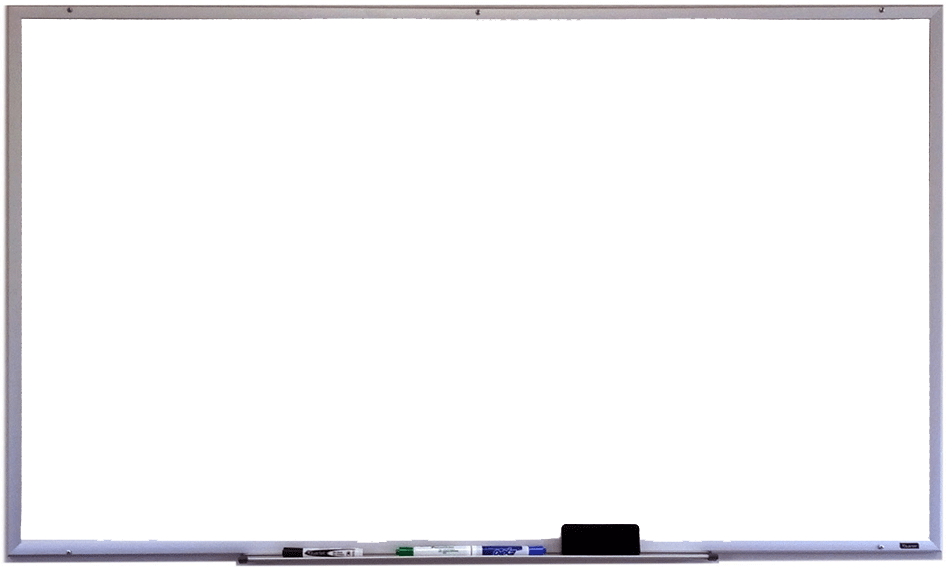 رحلتي في كلمة
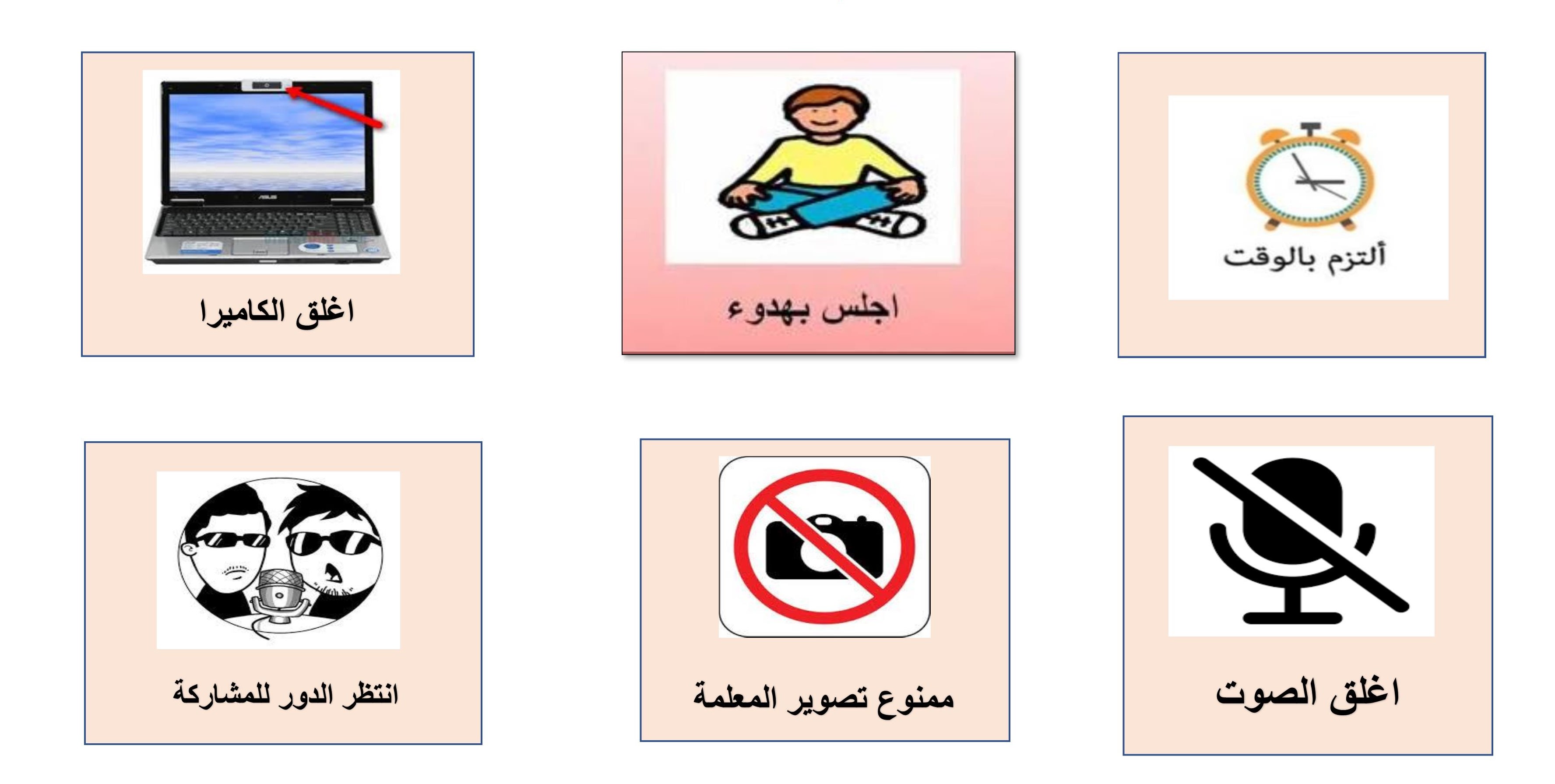 استبدل كلمة صعب عليه بكلمة أخرى مناسبة
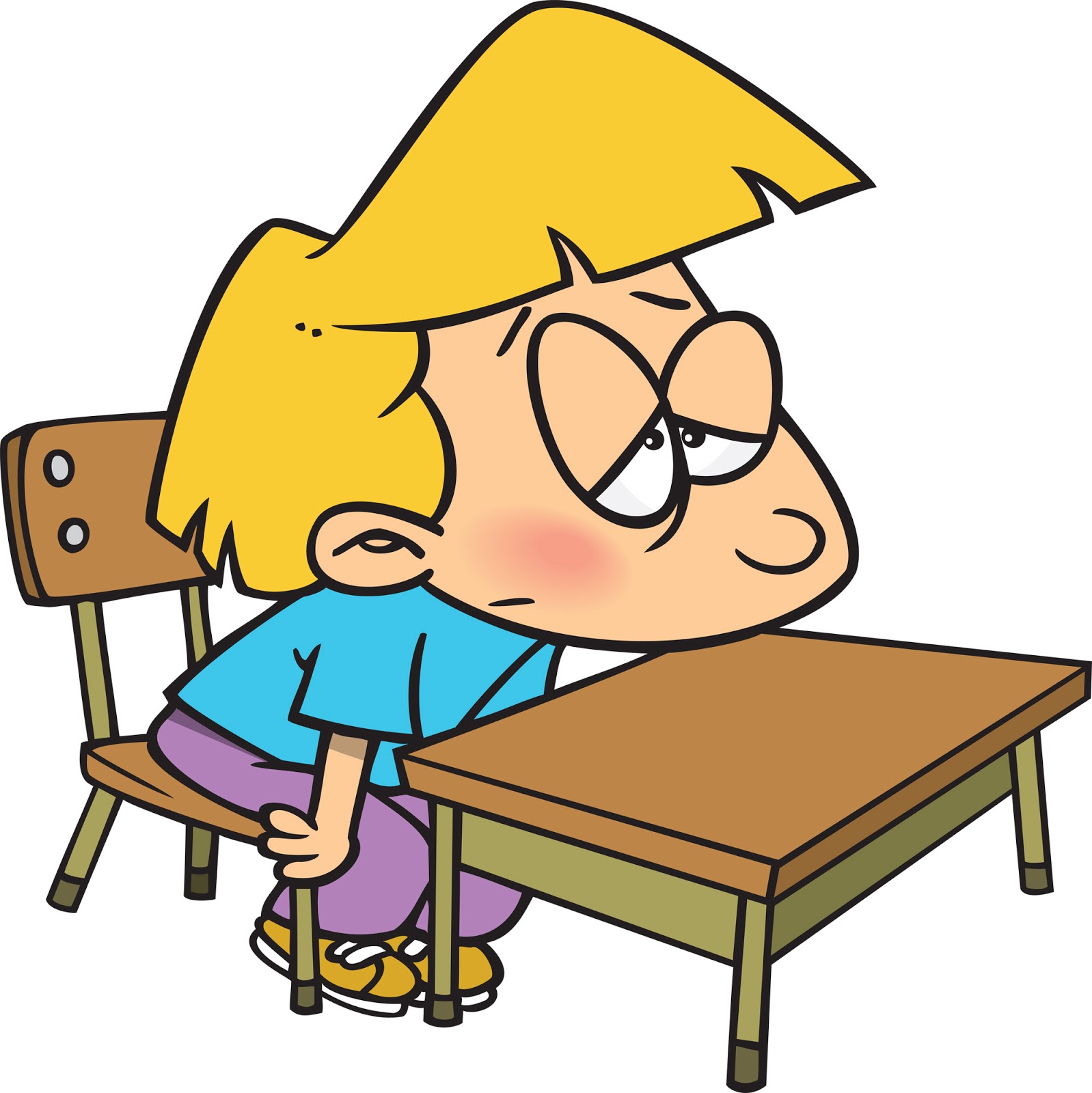 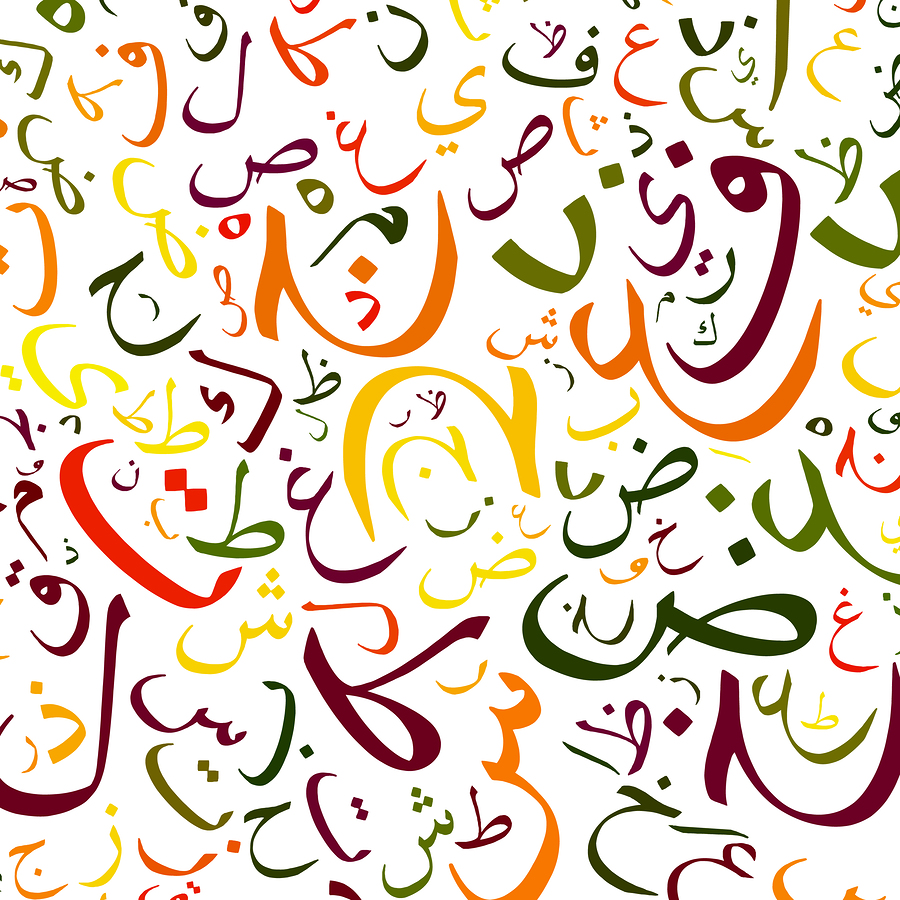 الـمريض صَعُبَ عليه الصّوم
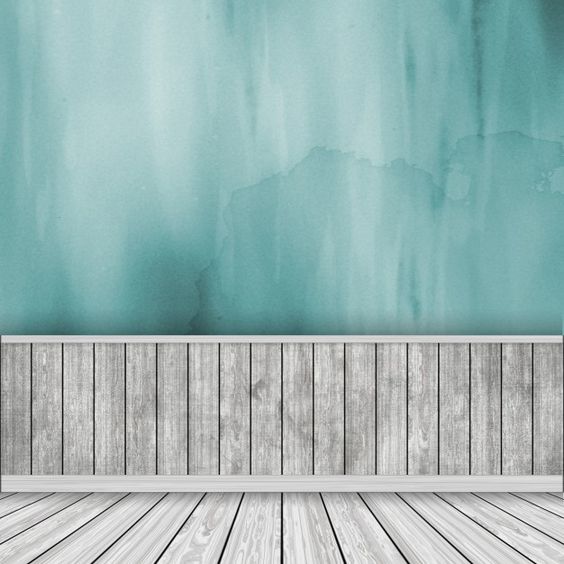 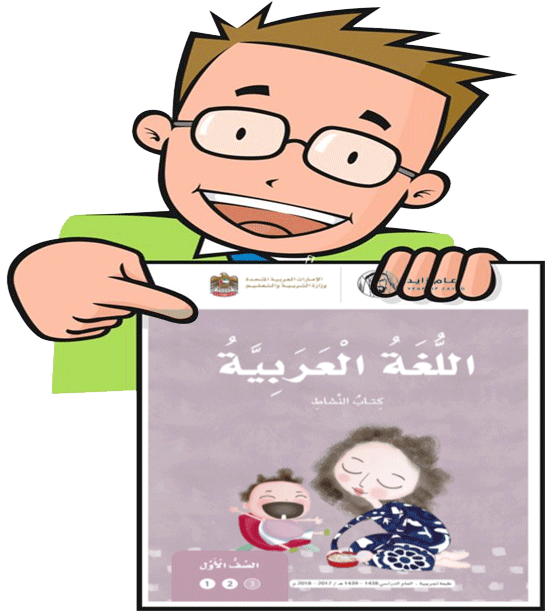 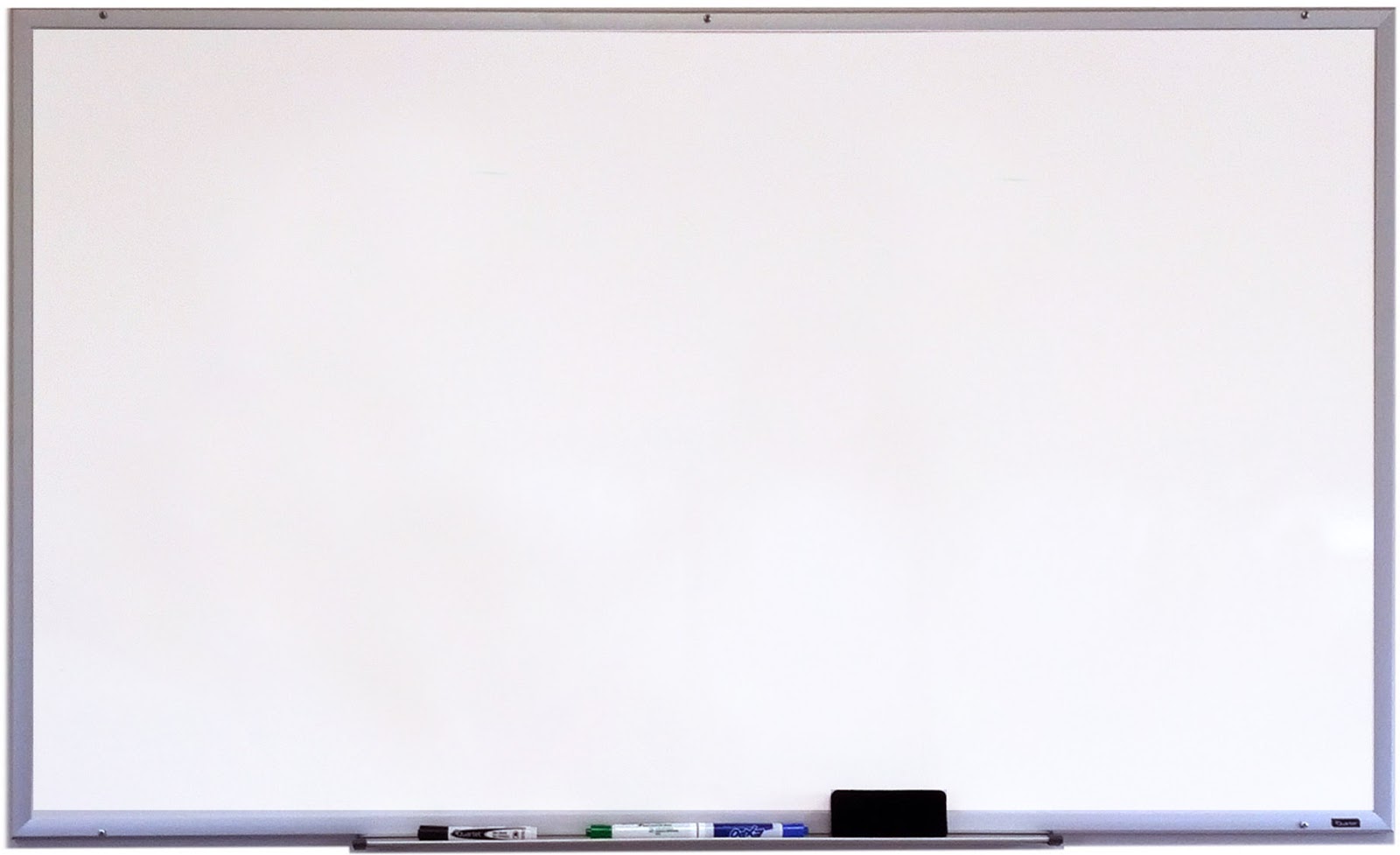 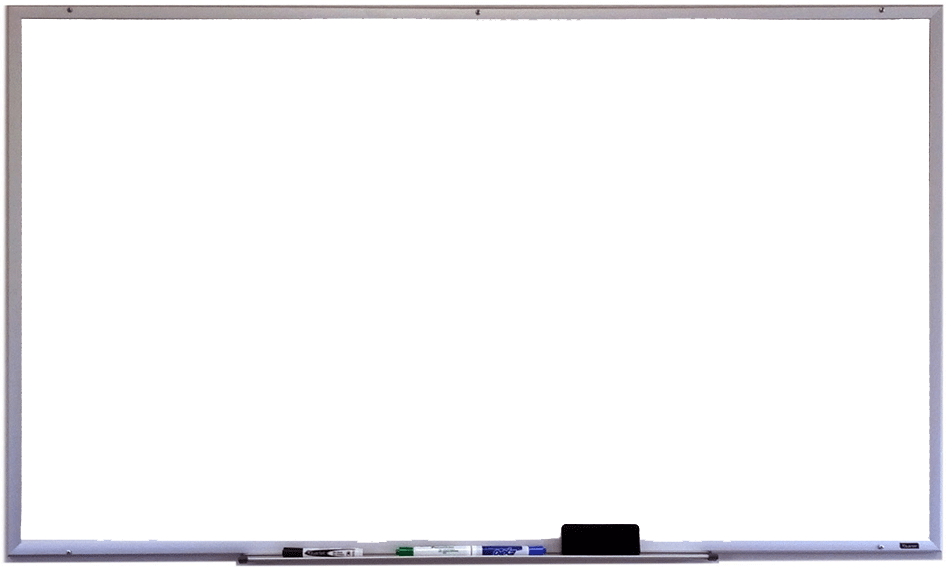 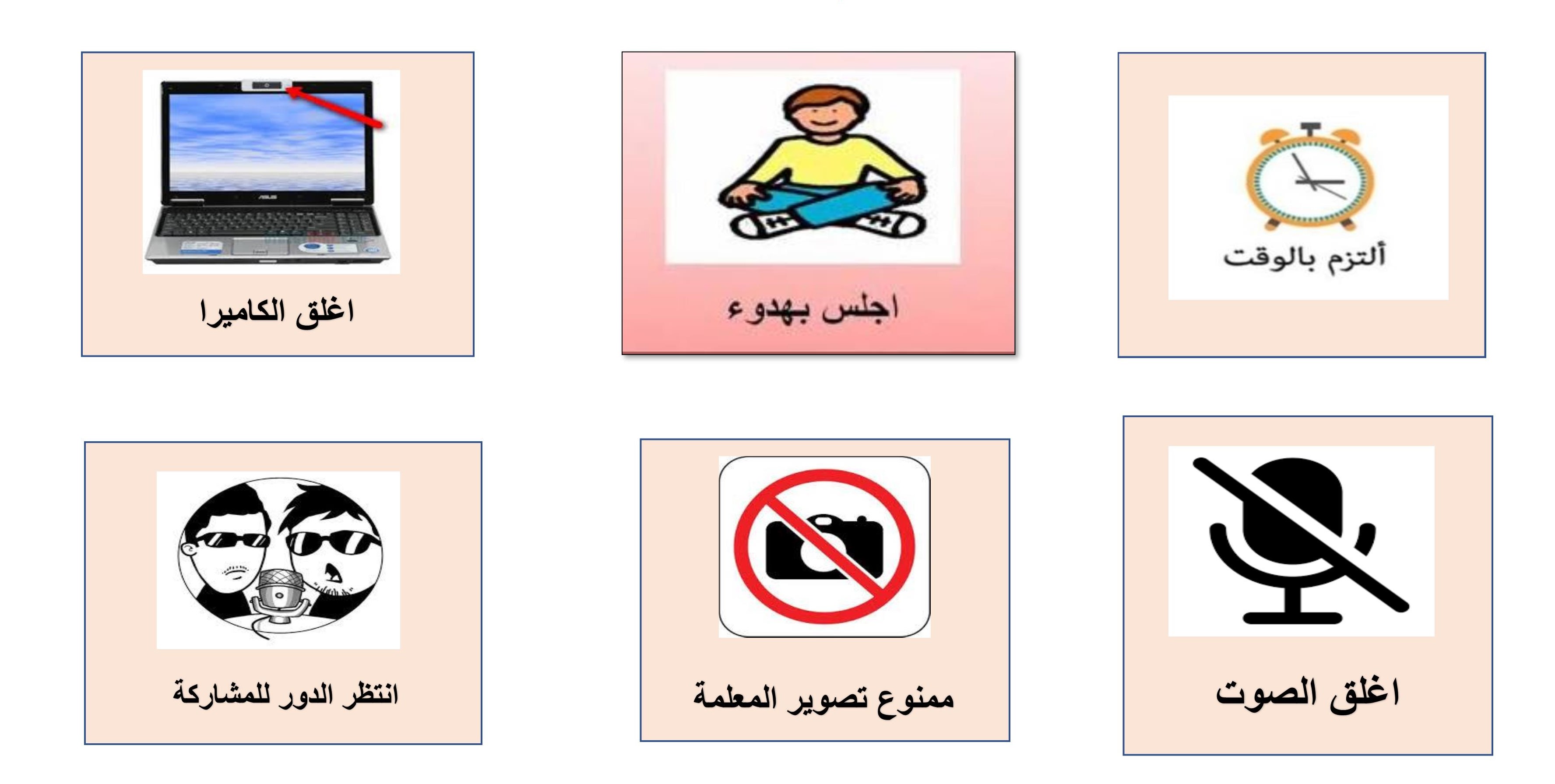 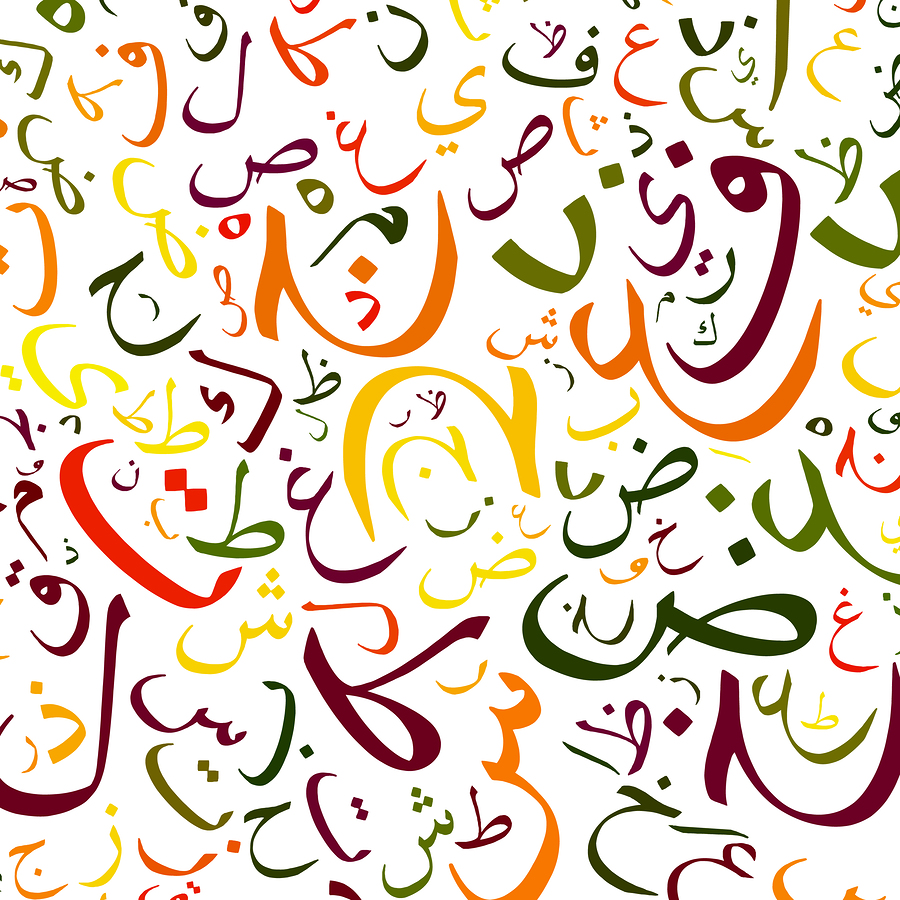 ص46
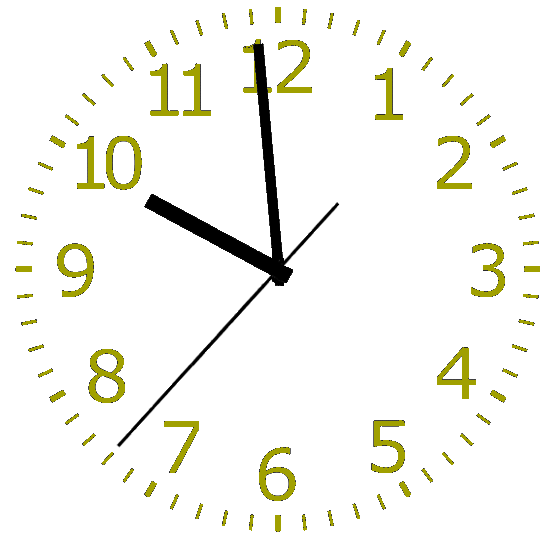 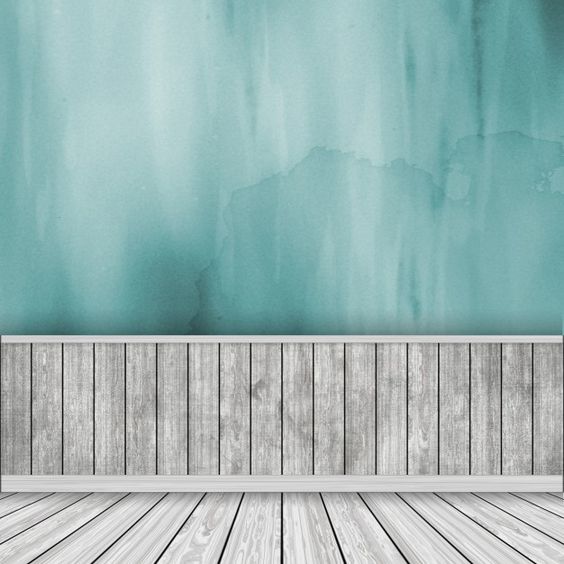 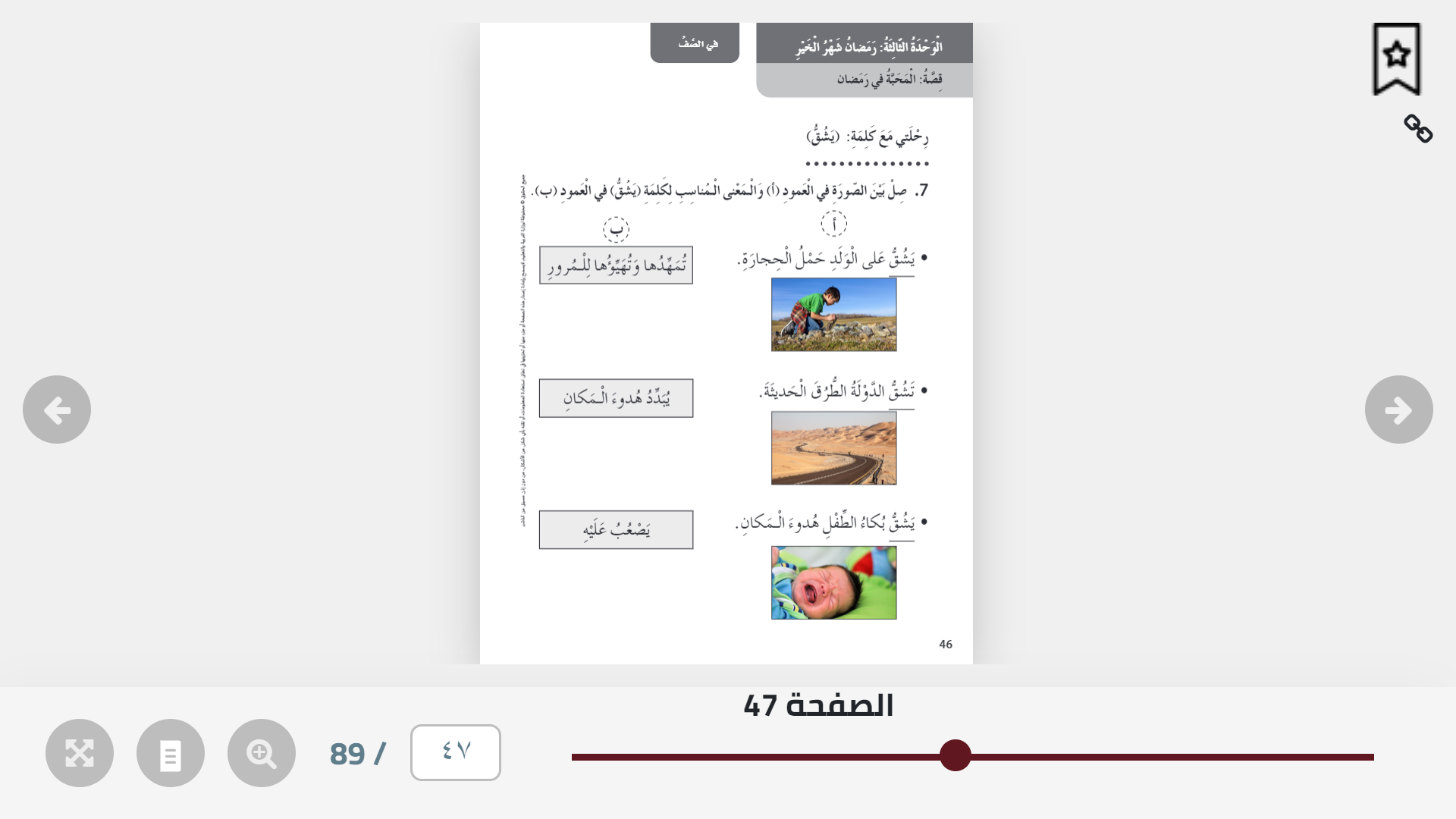 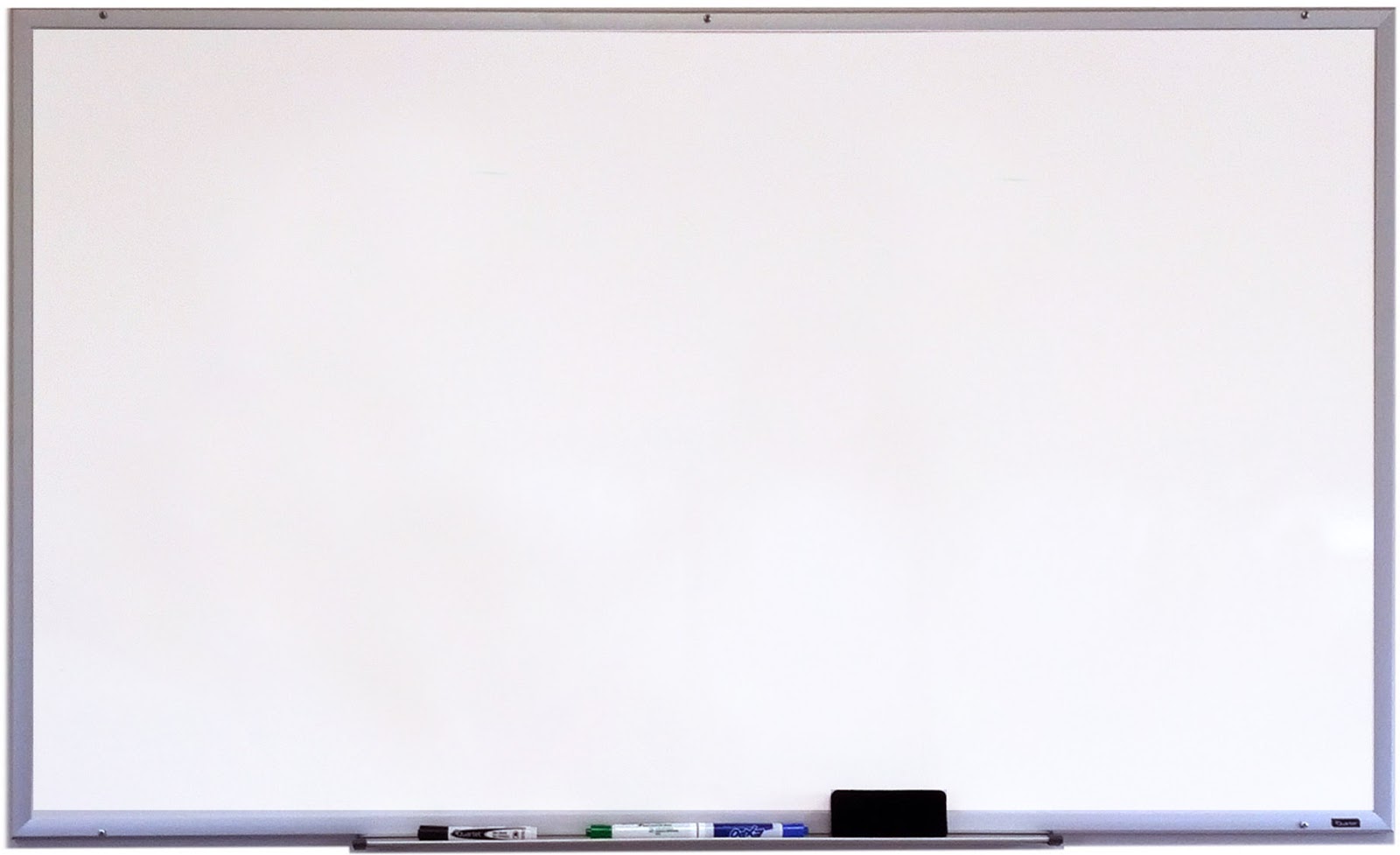 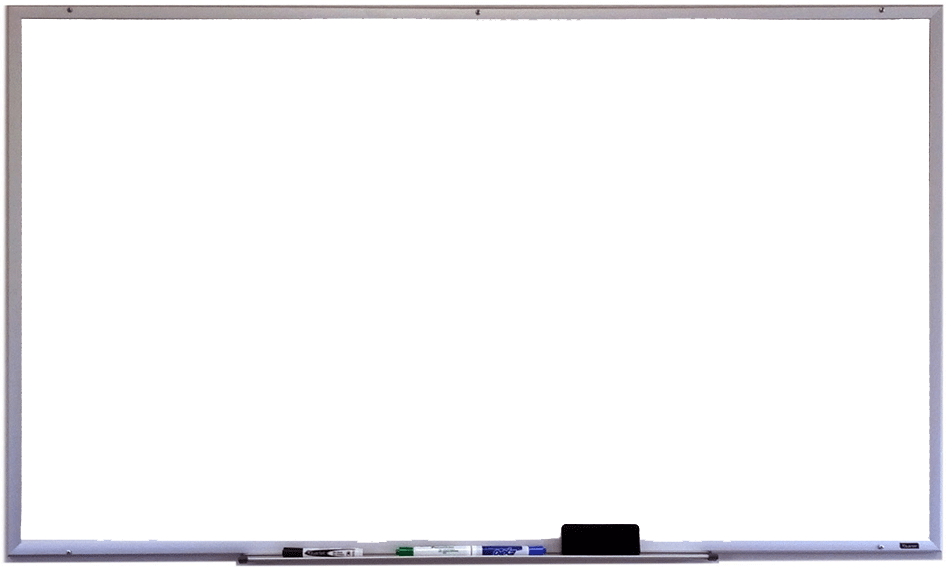 القوانين الصفية الإلكترونية
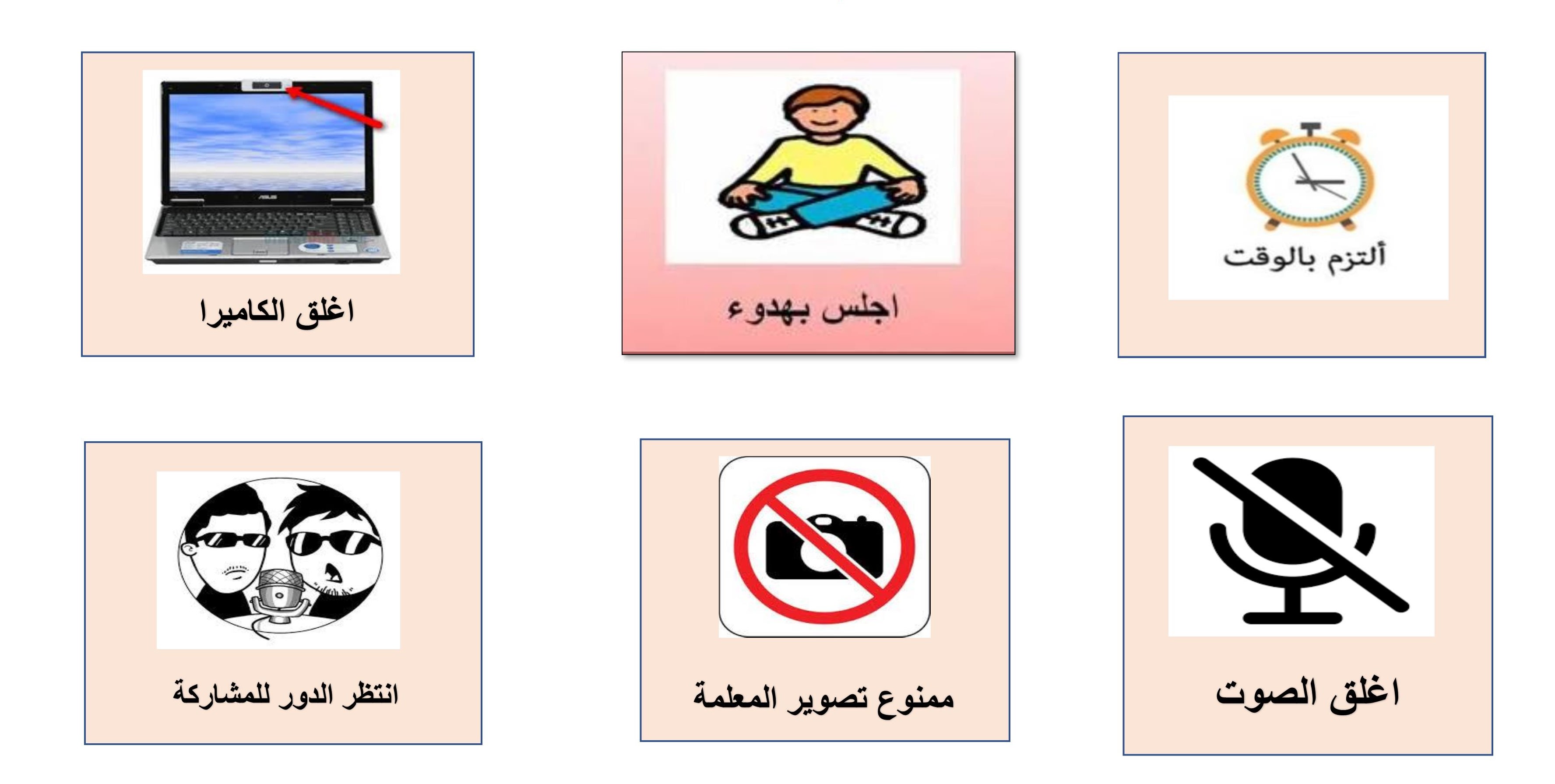 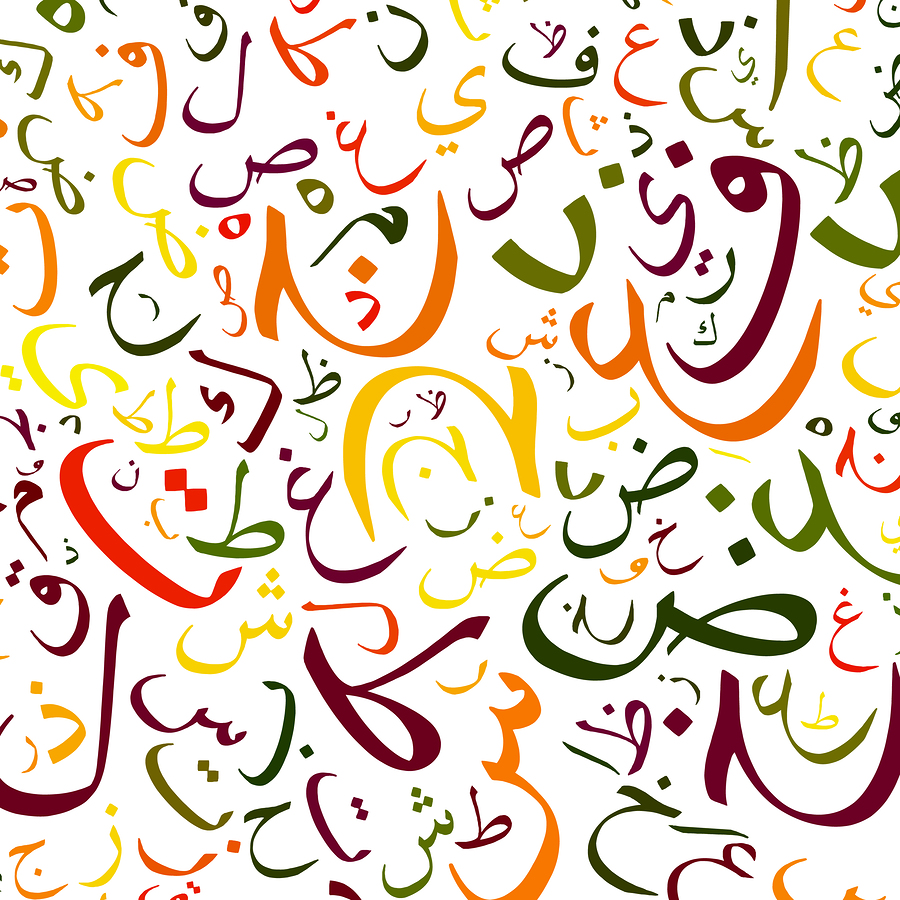 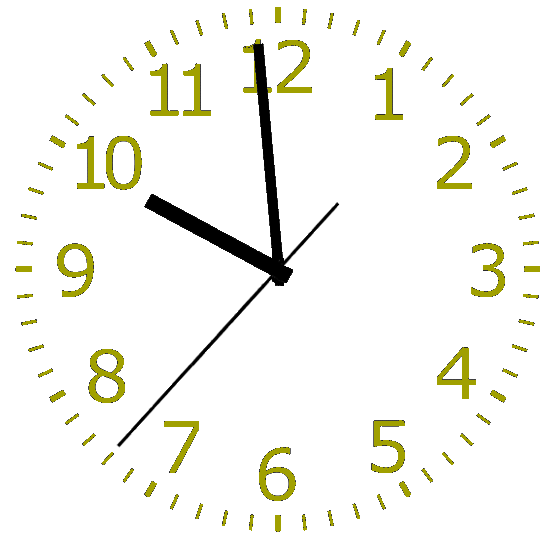 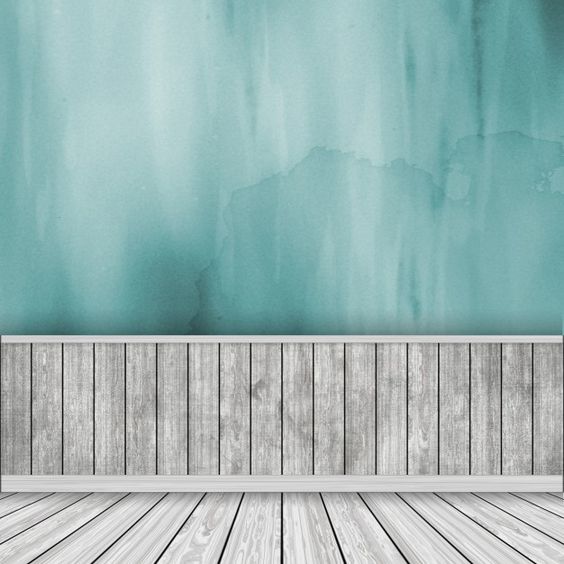 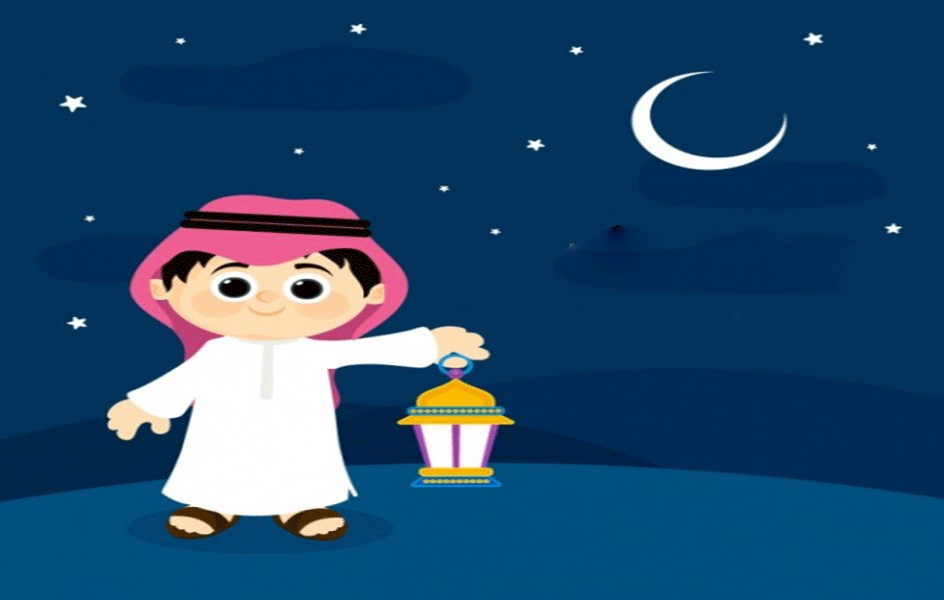 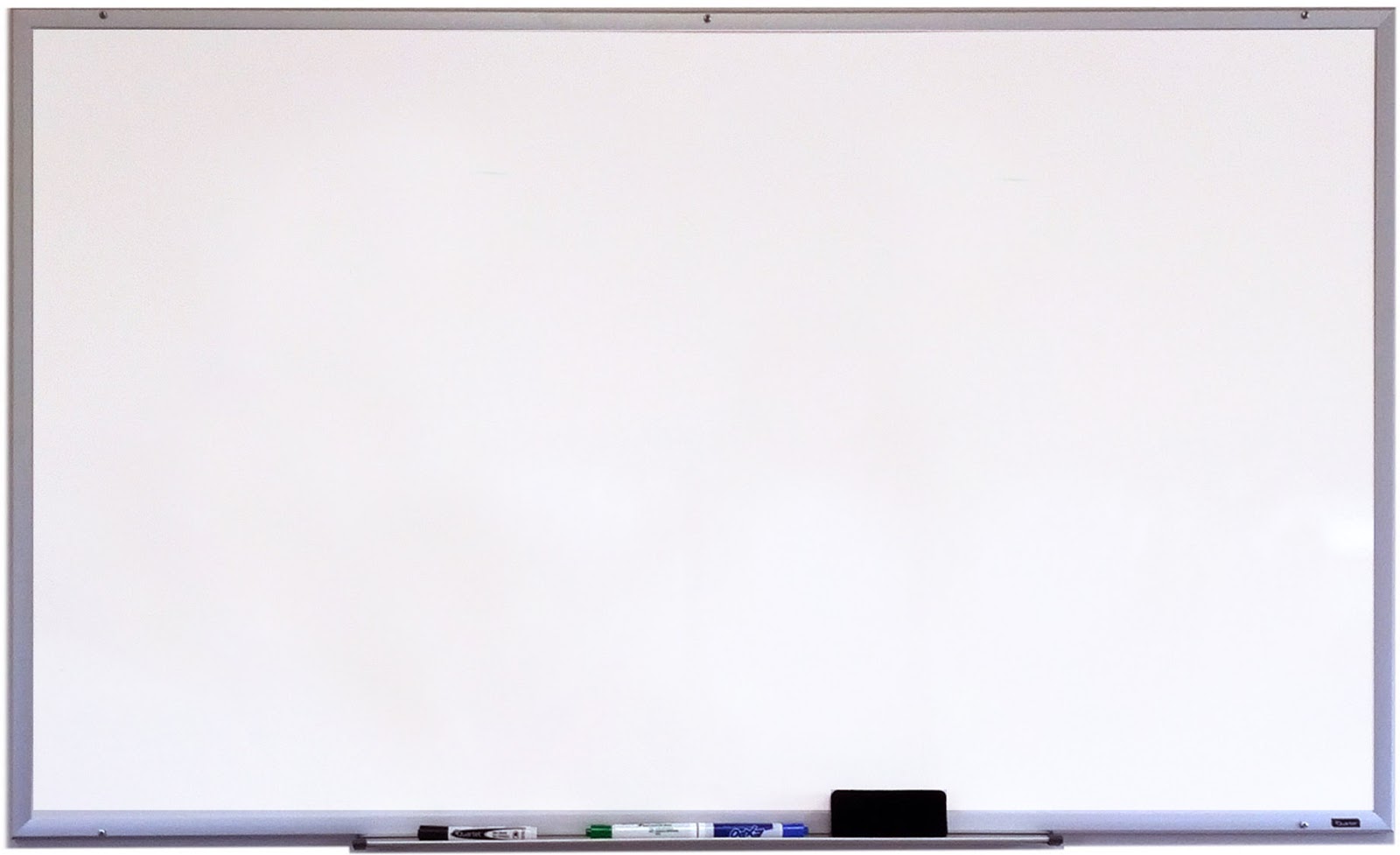 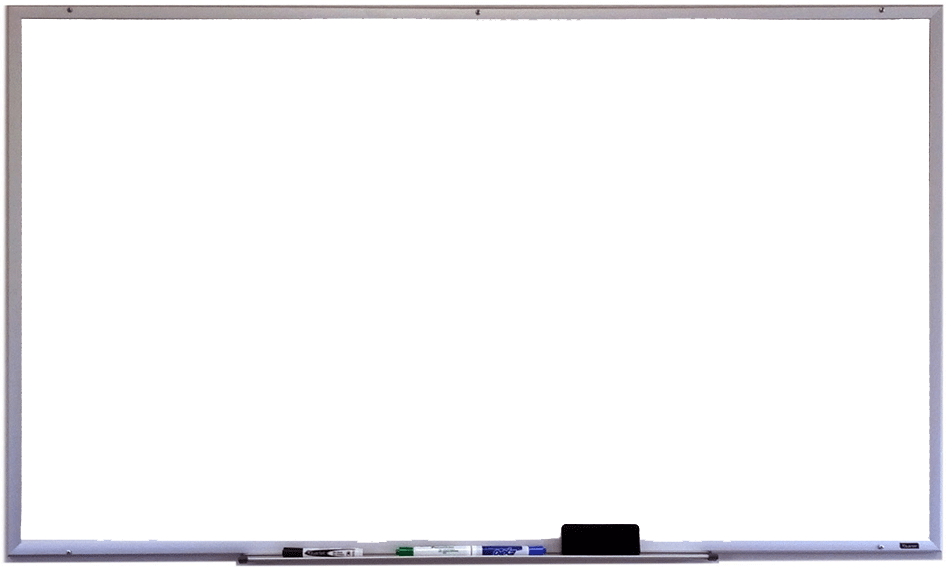 حل واجب النشاط كتاب ص -47
القوانين الصفية الإلكترونية
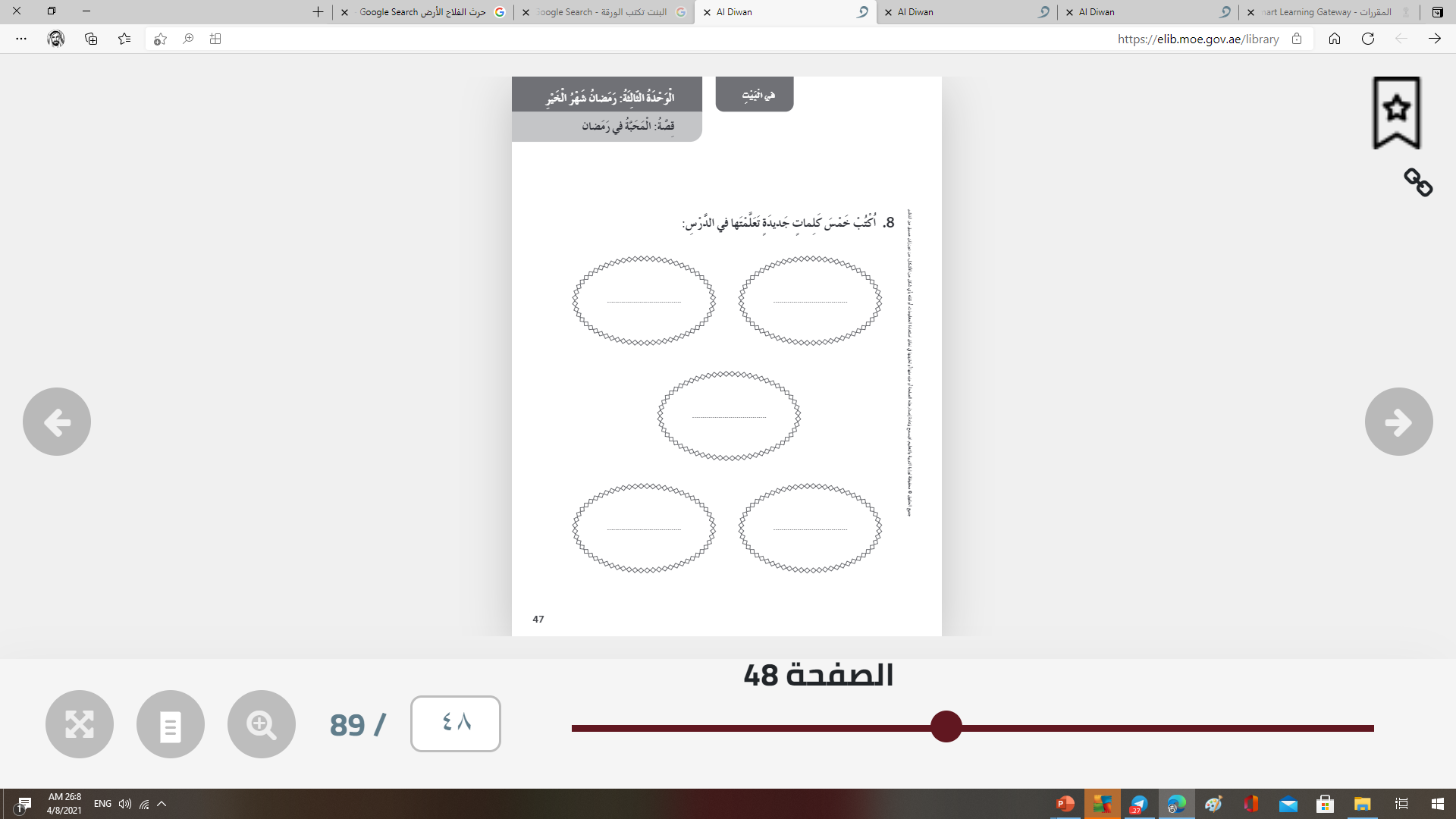 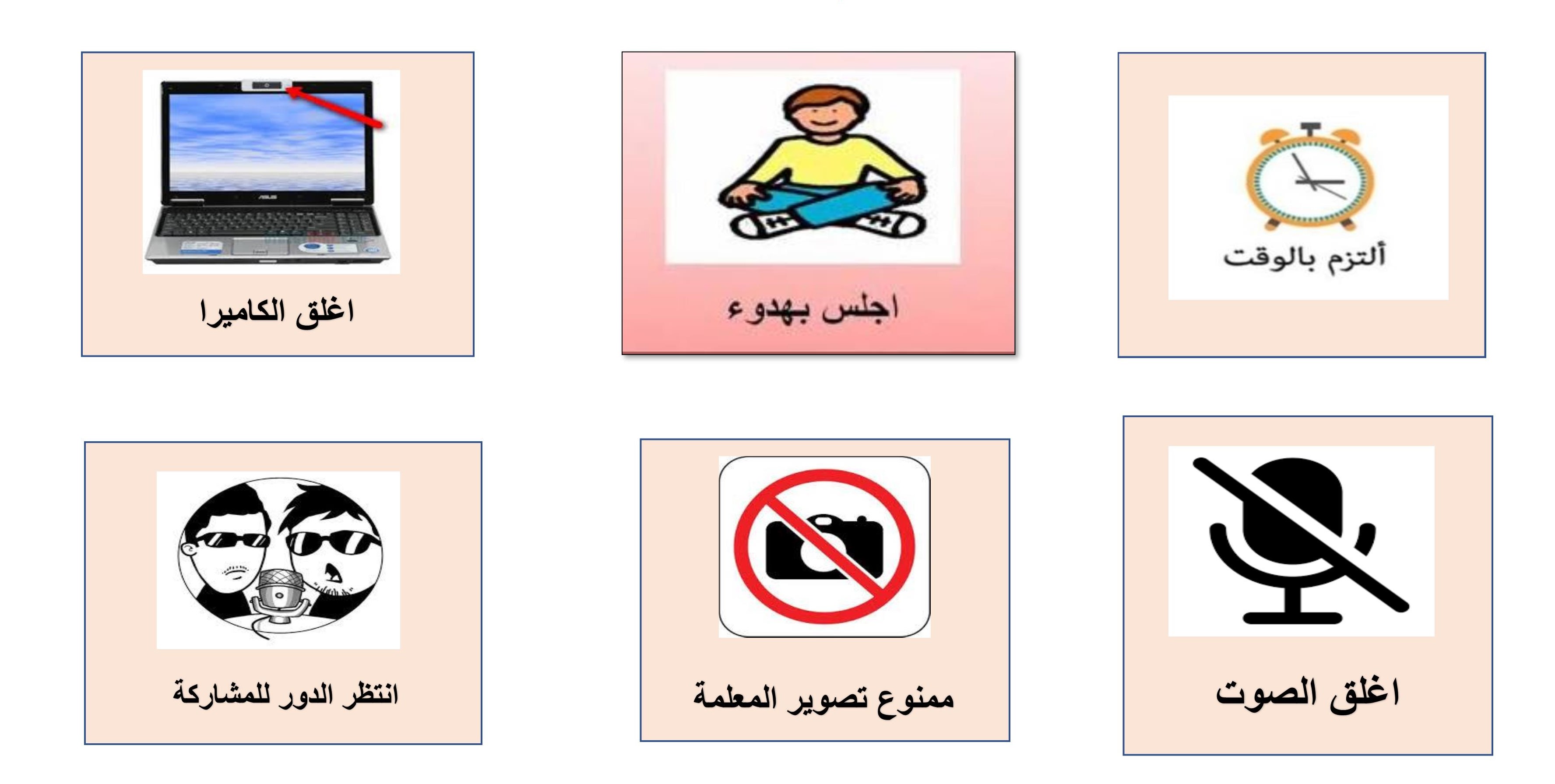 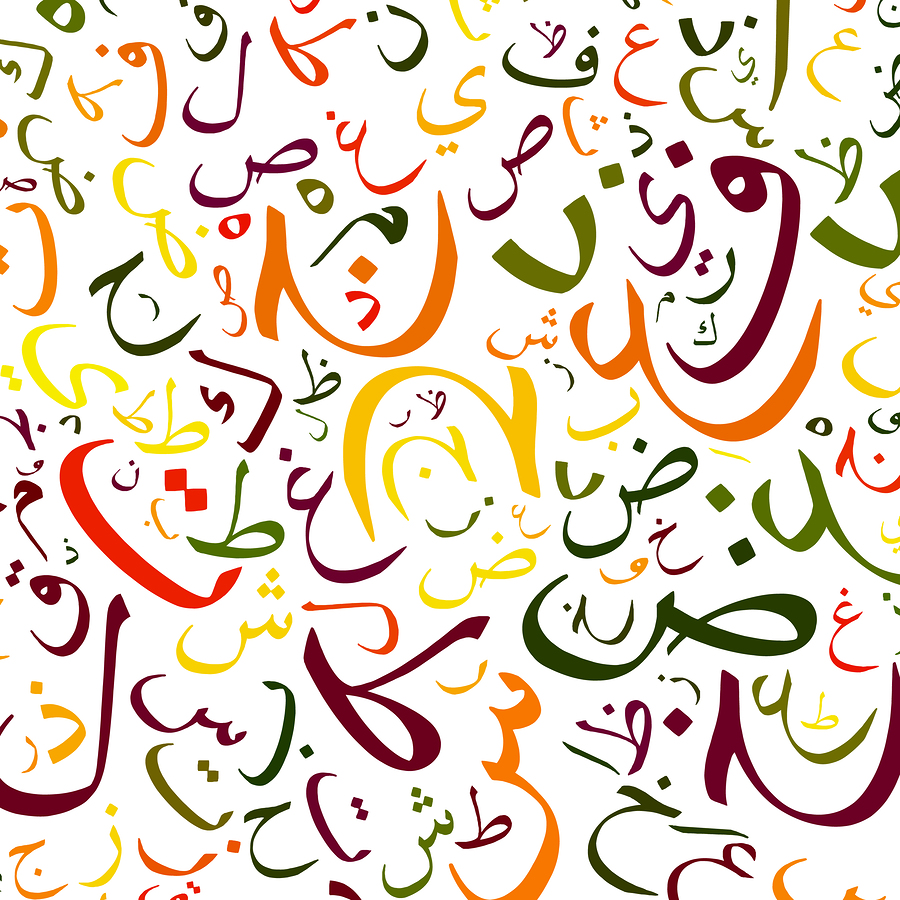 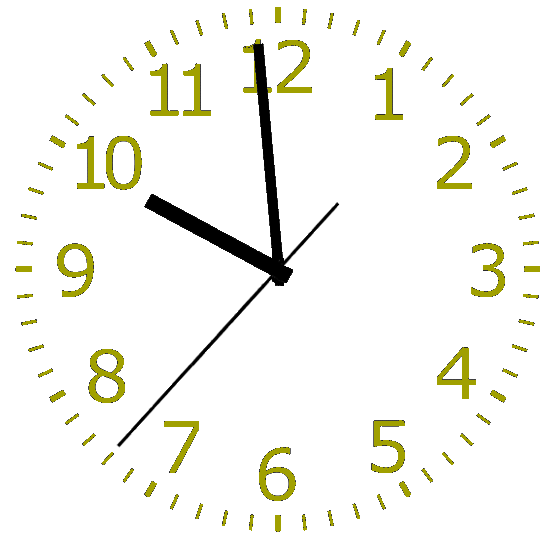 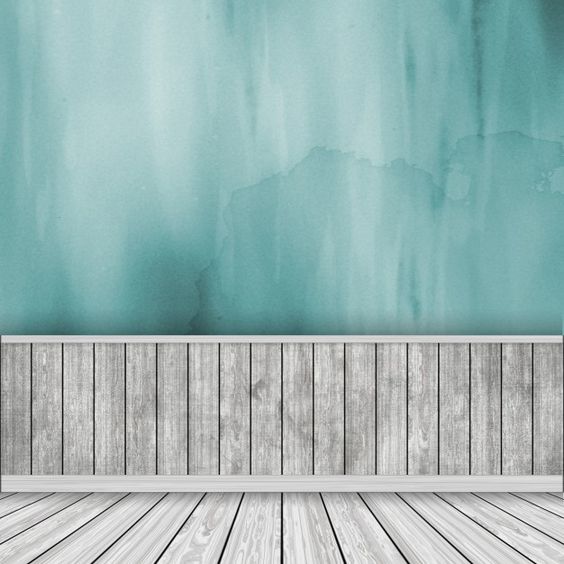 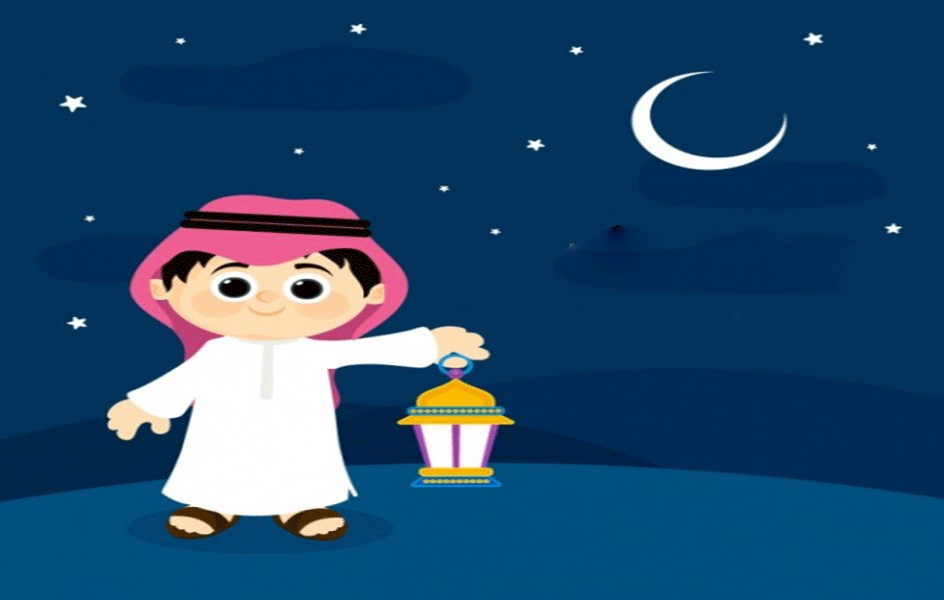 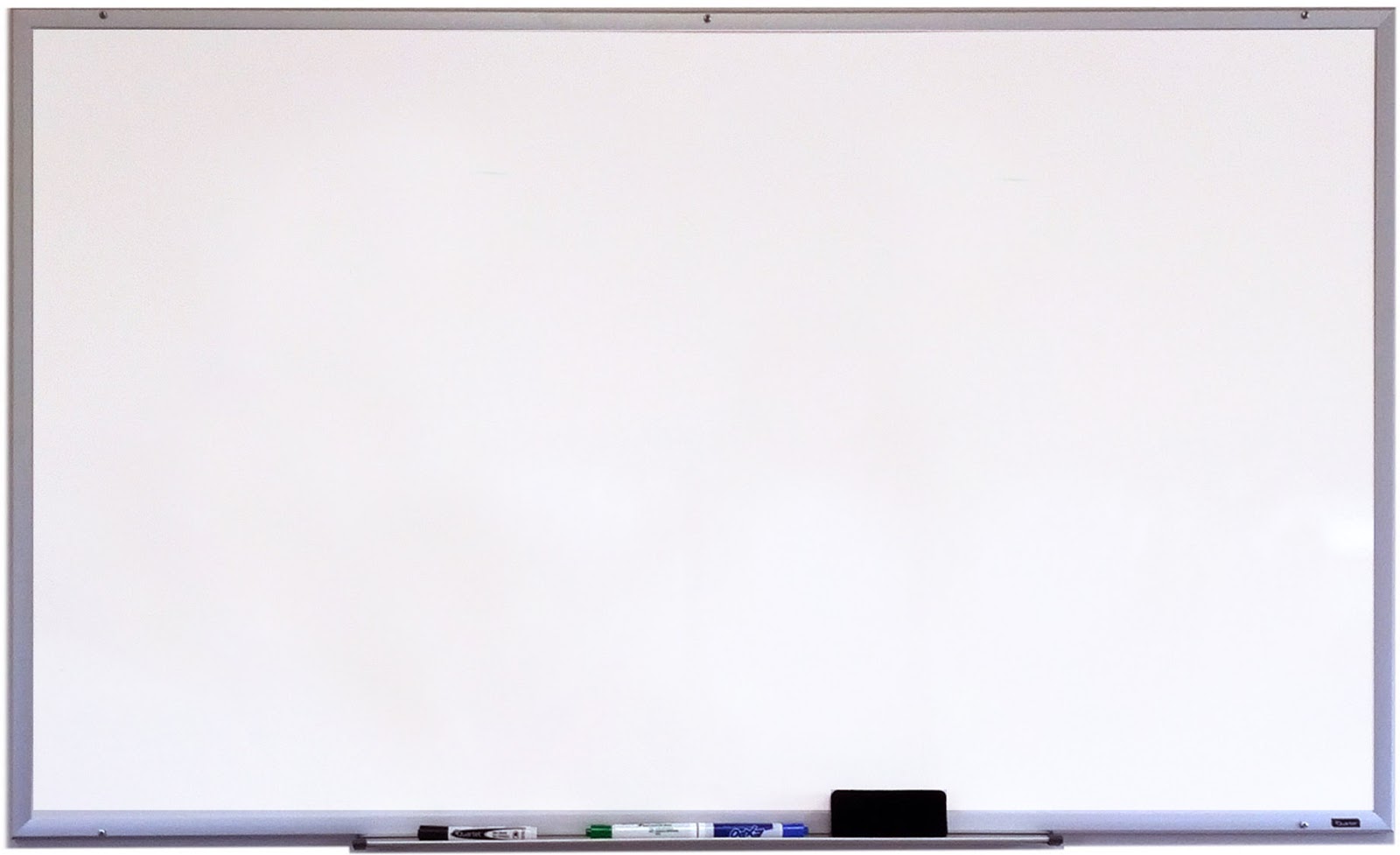 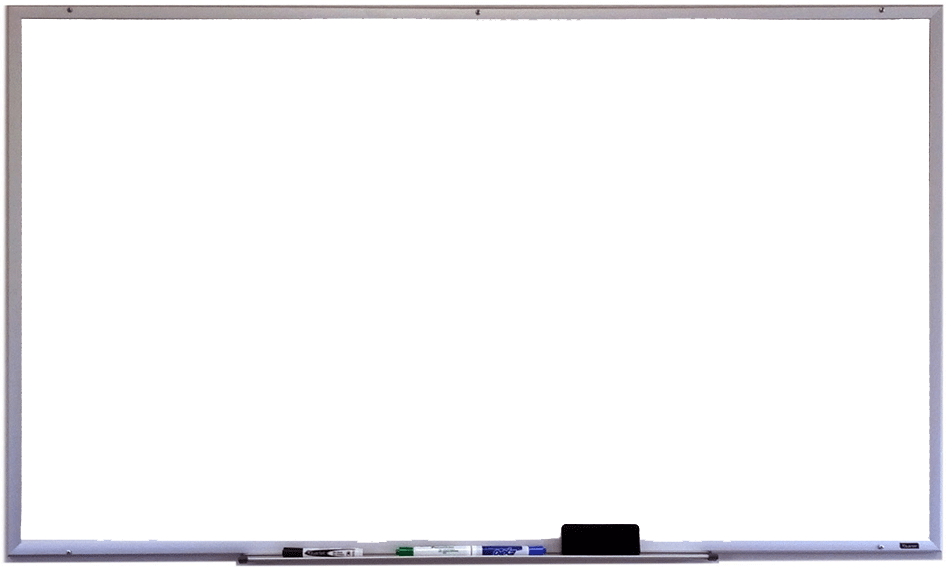 القوانين الصفية الإلكترونية
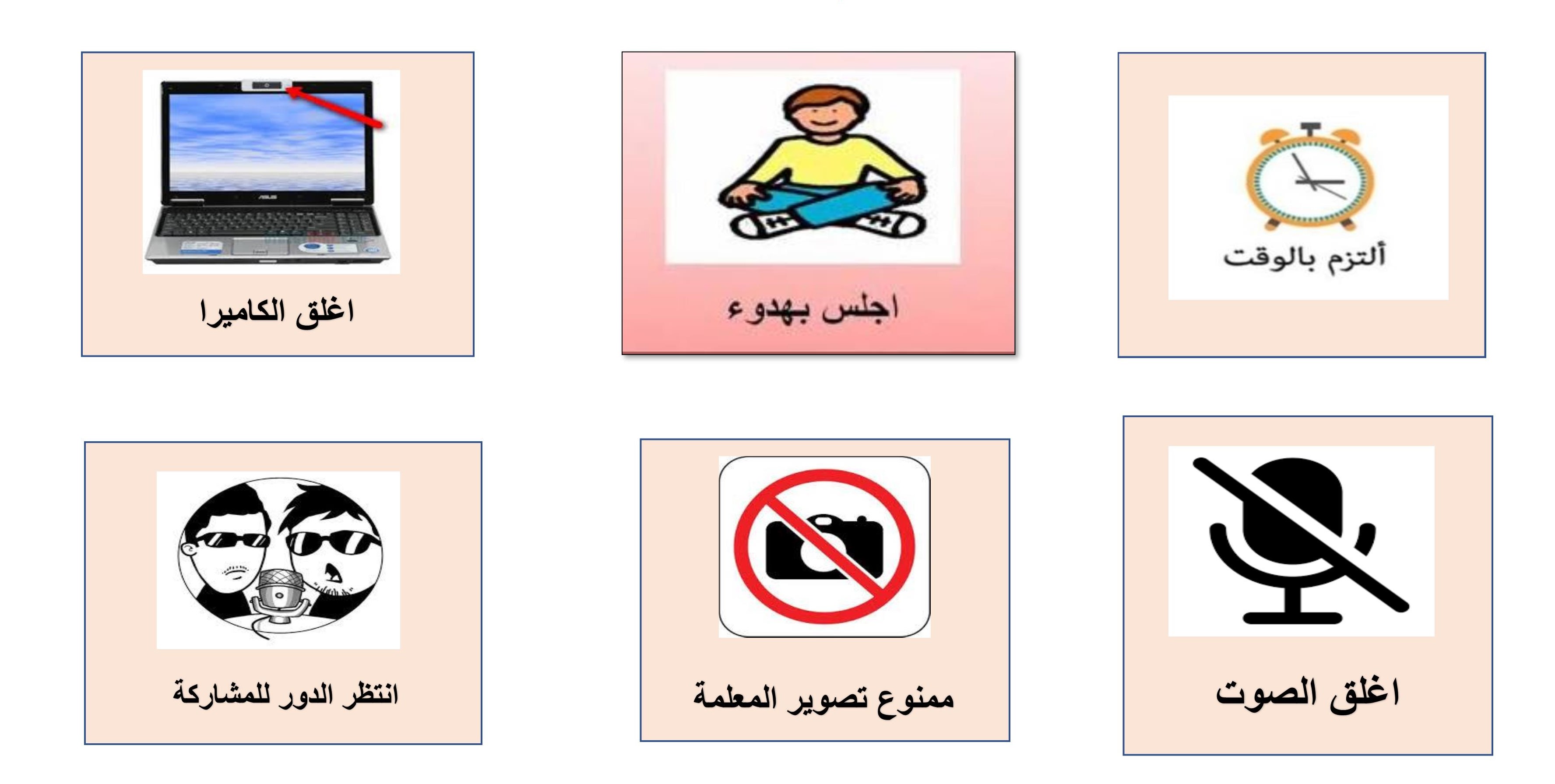 استعد للتحدث أمام زملائك عن الأشياء التي تحب القيام بها خلال شهر رمضان و كيف تقضي يومك فيه
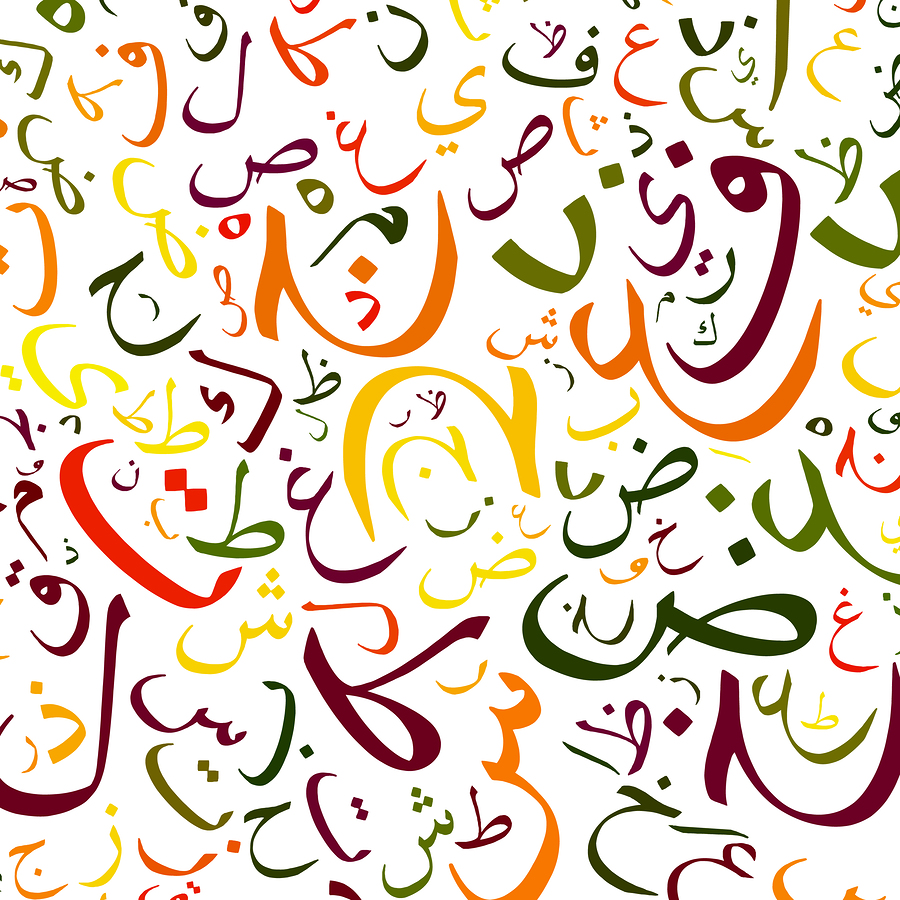